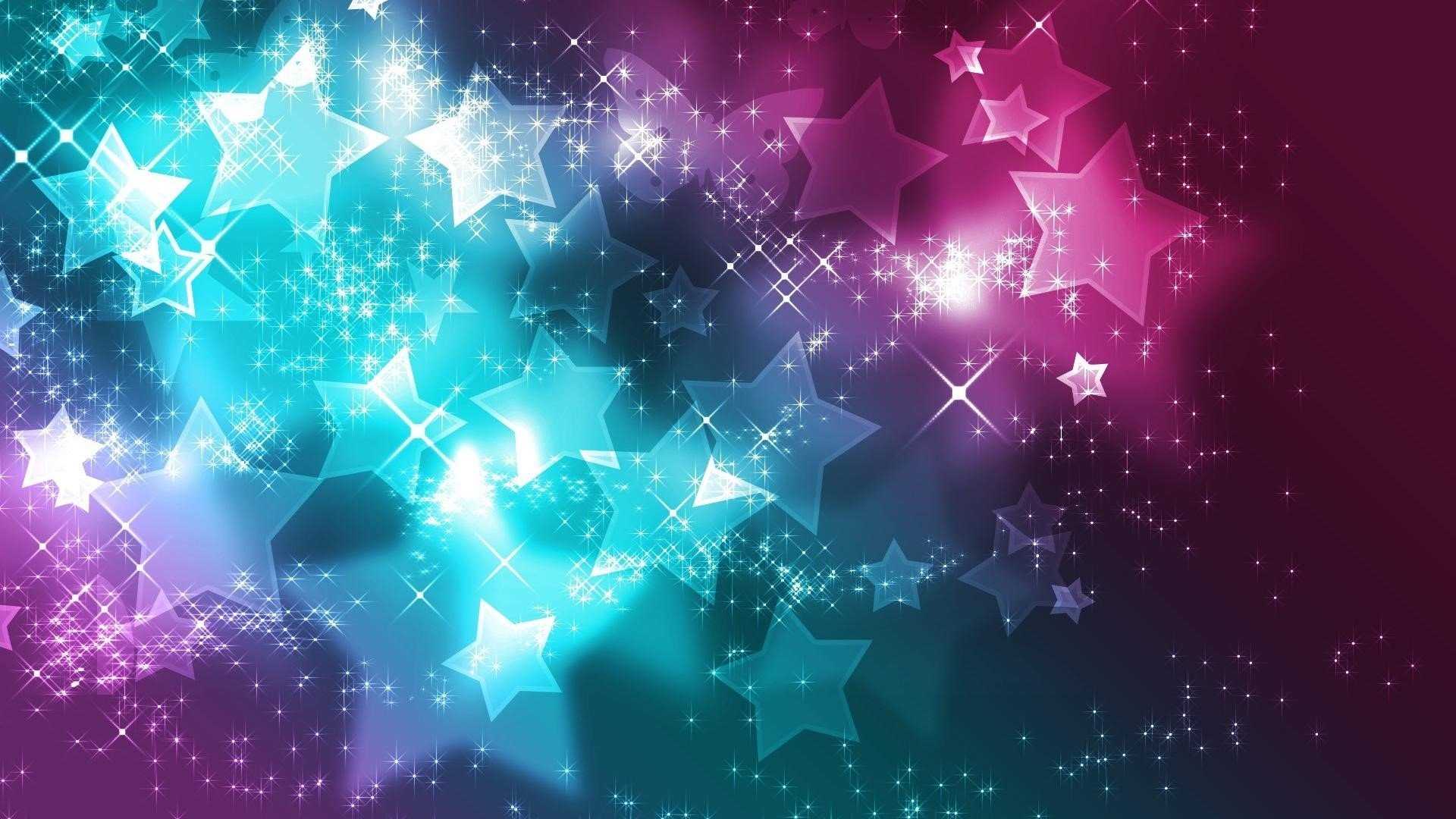 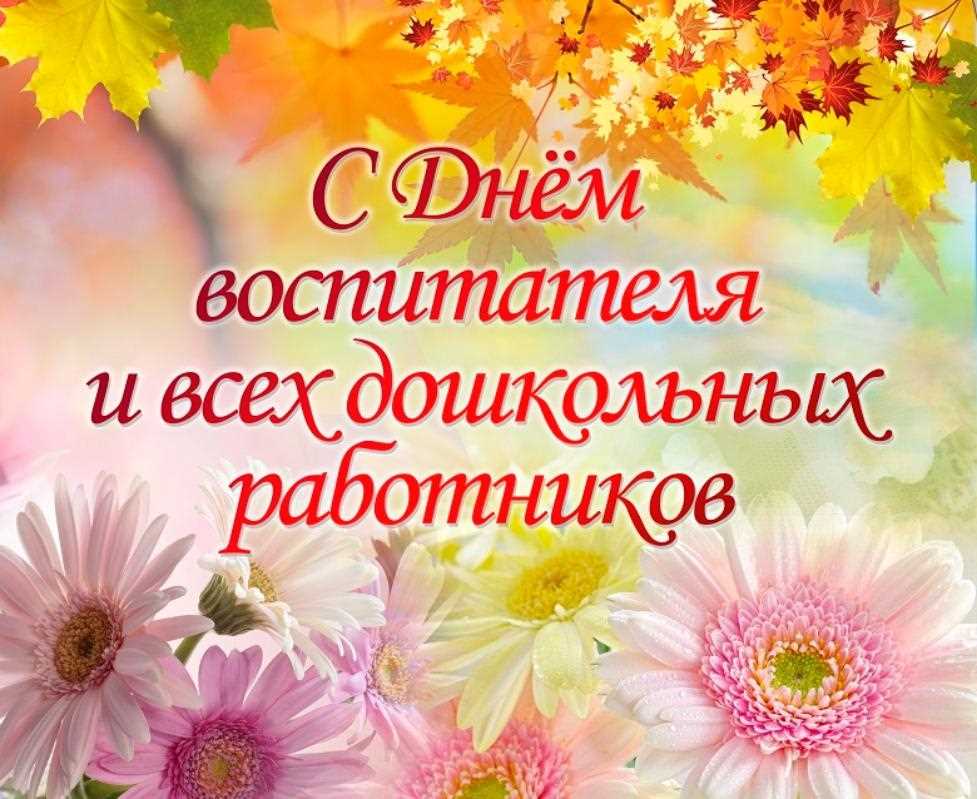 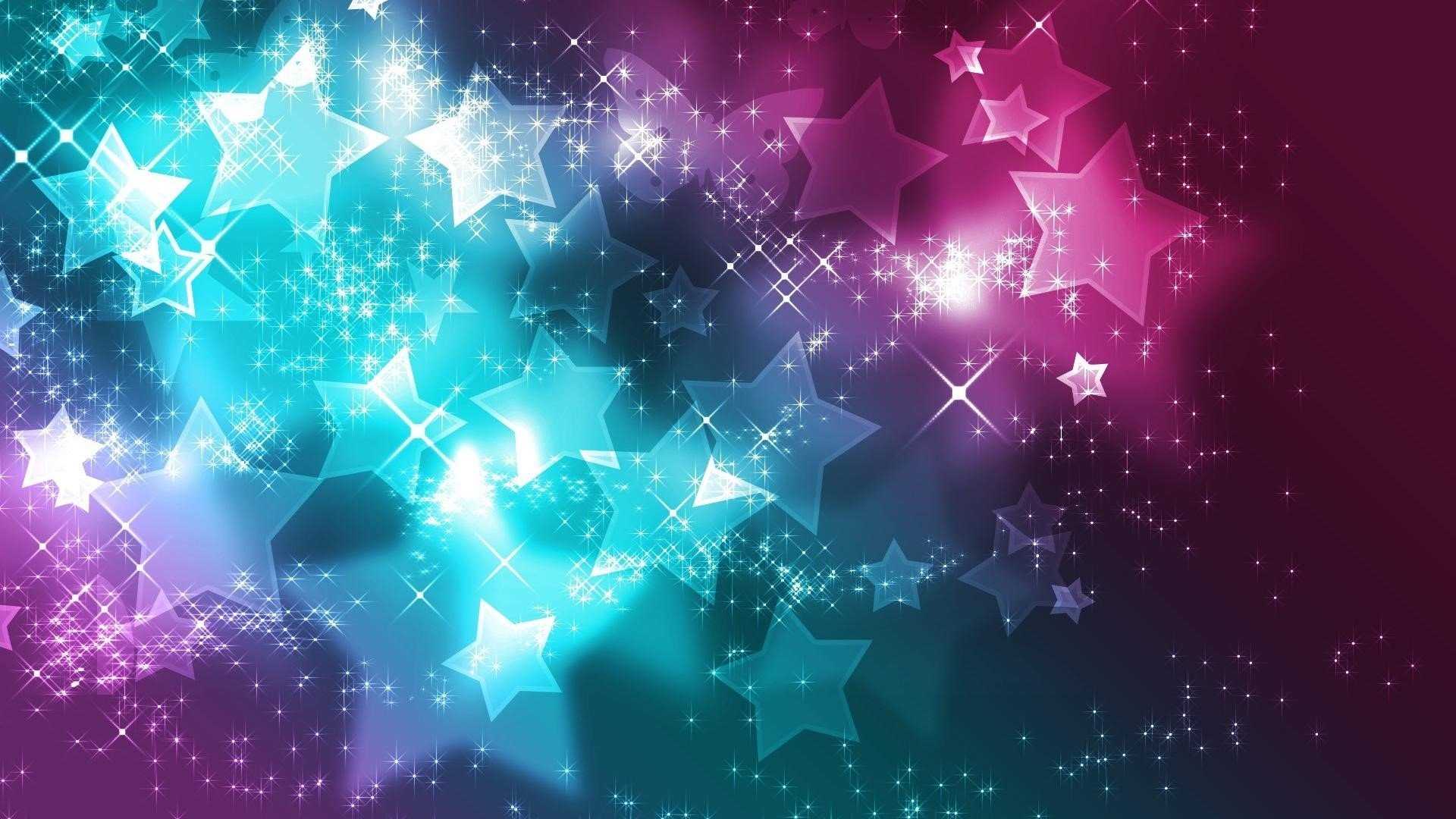 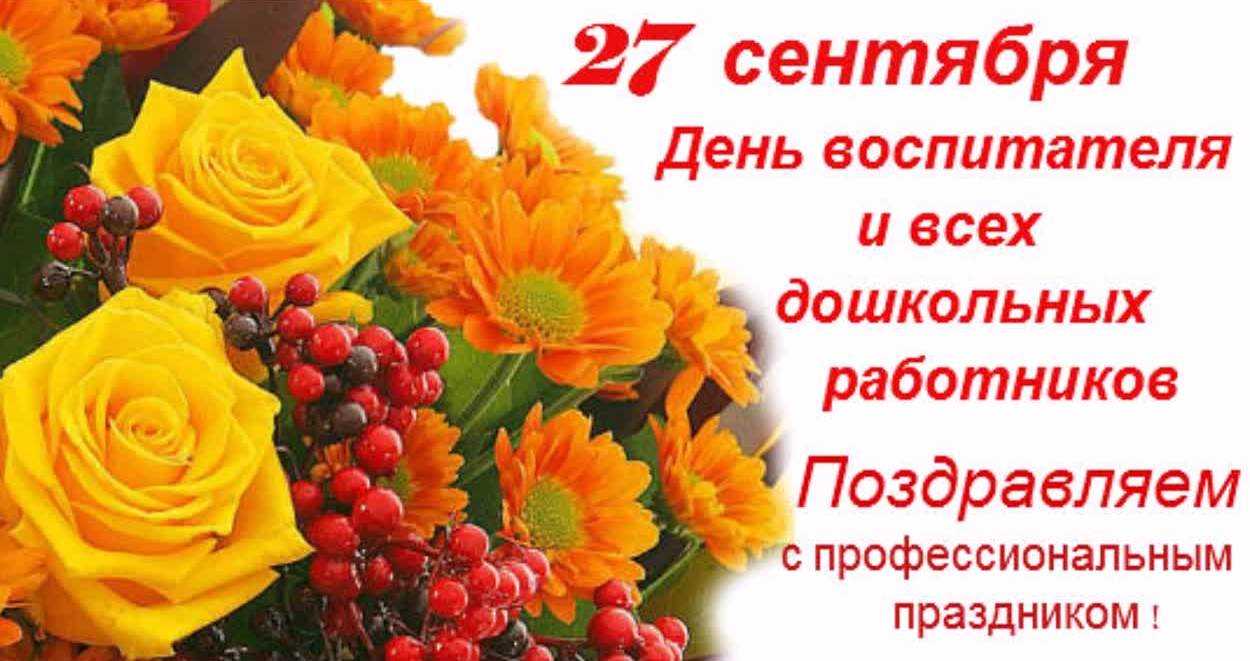 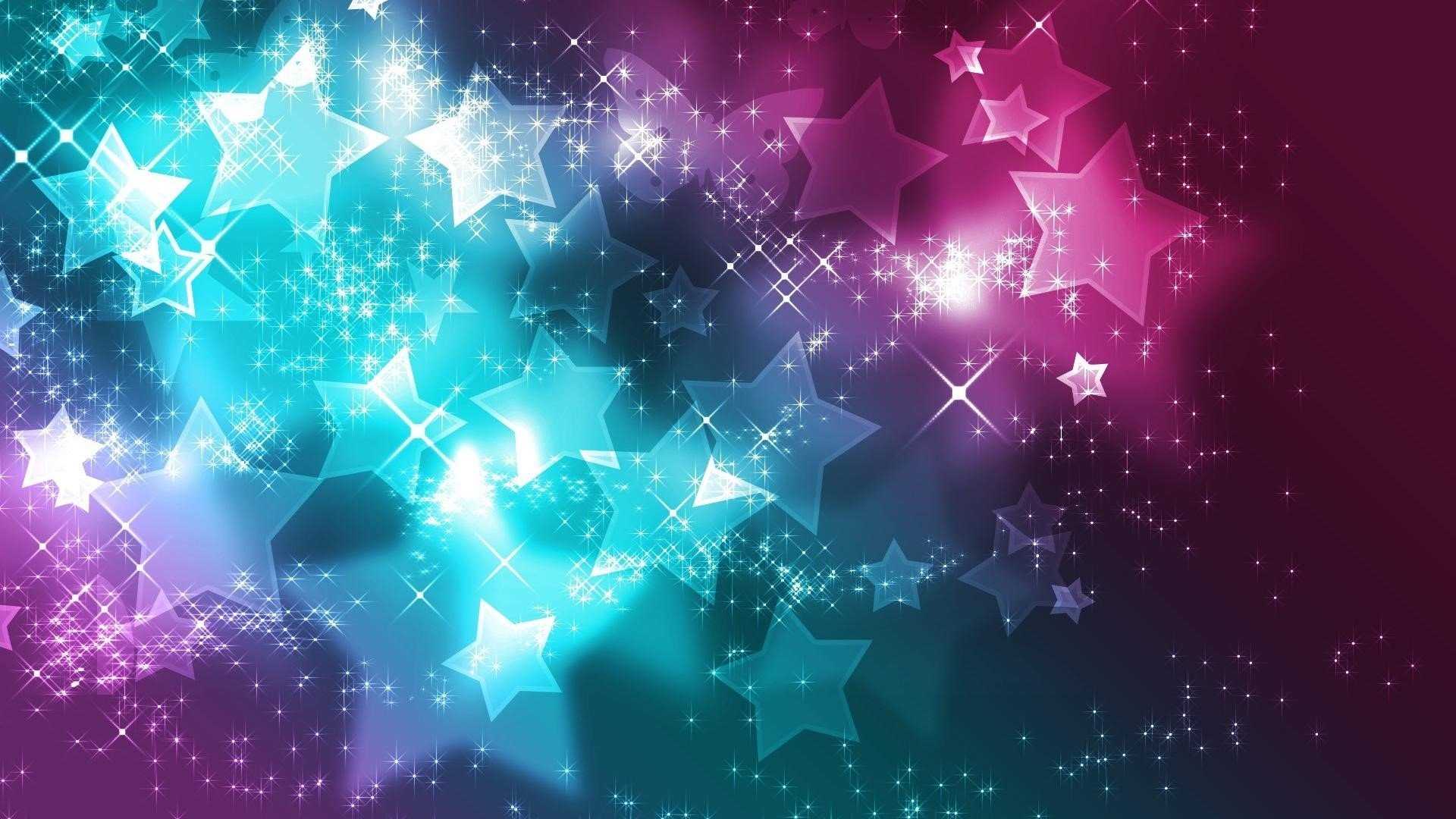 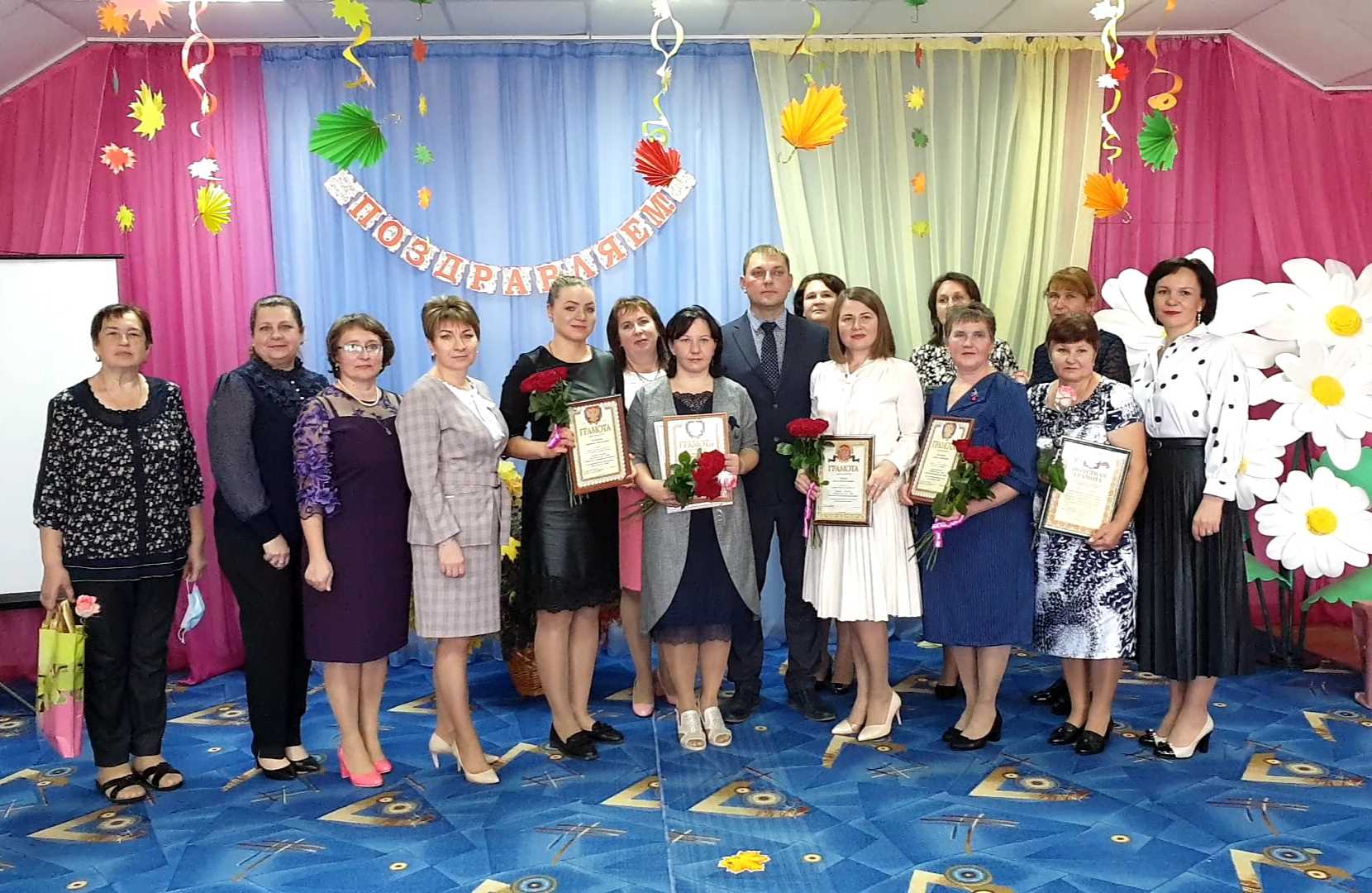 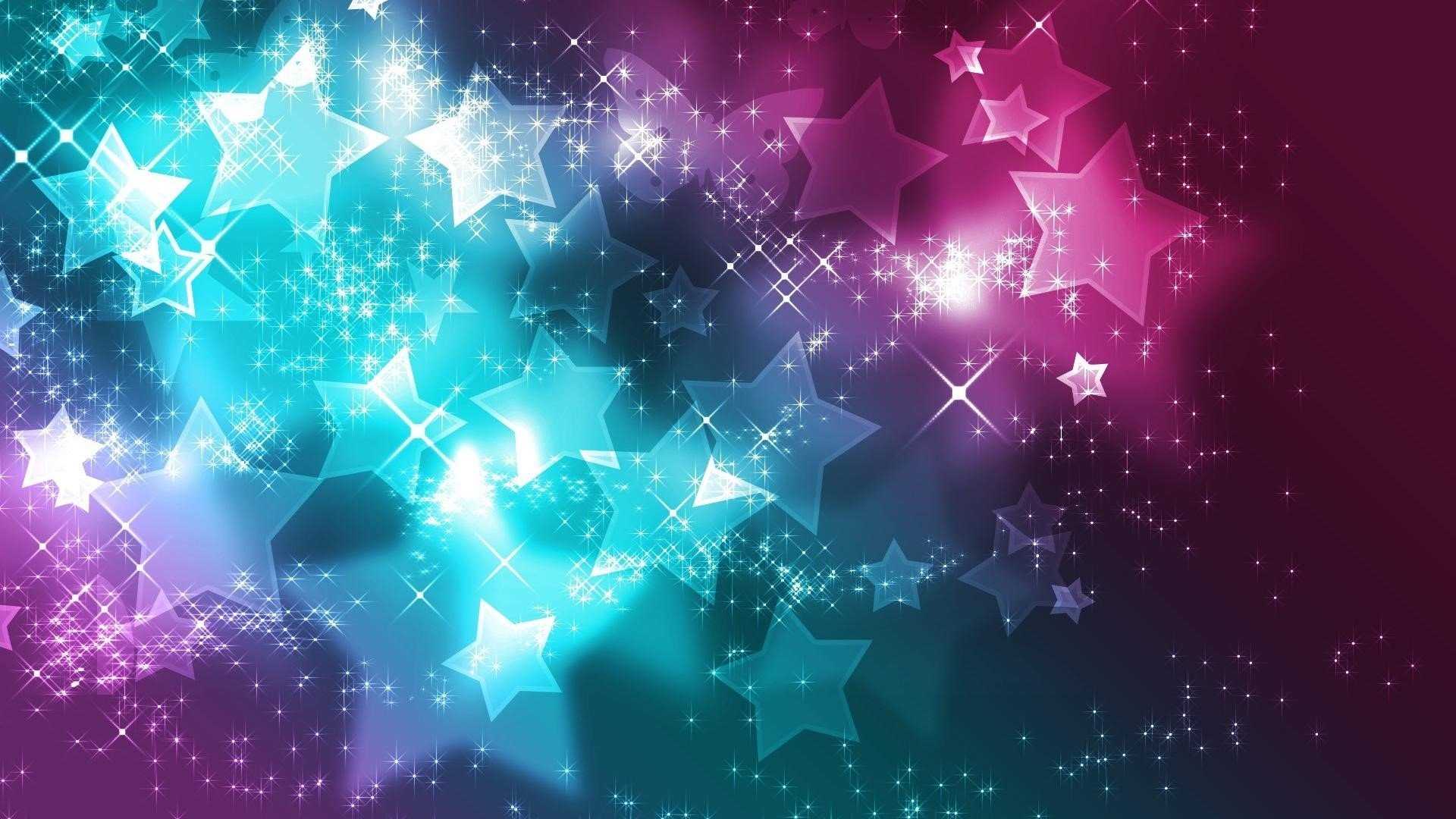 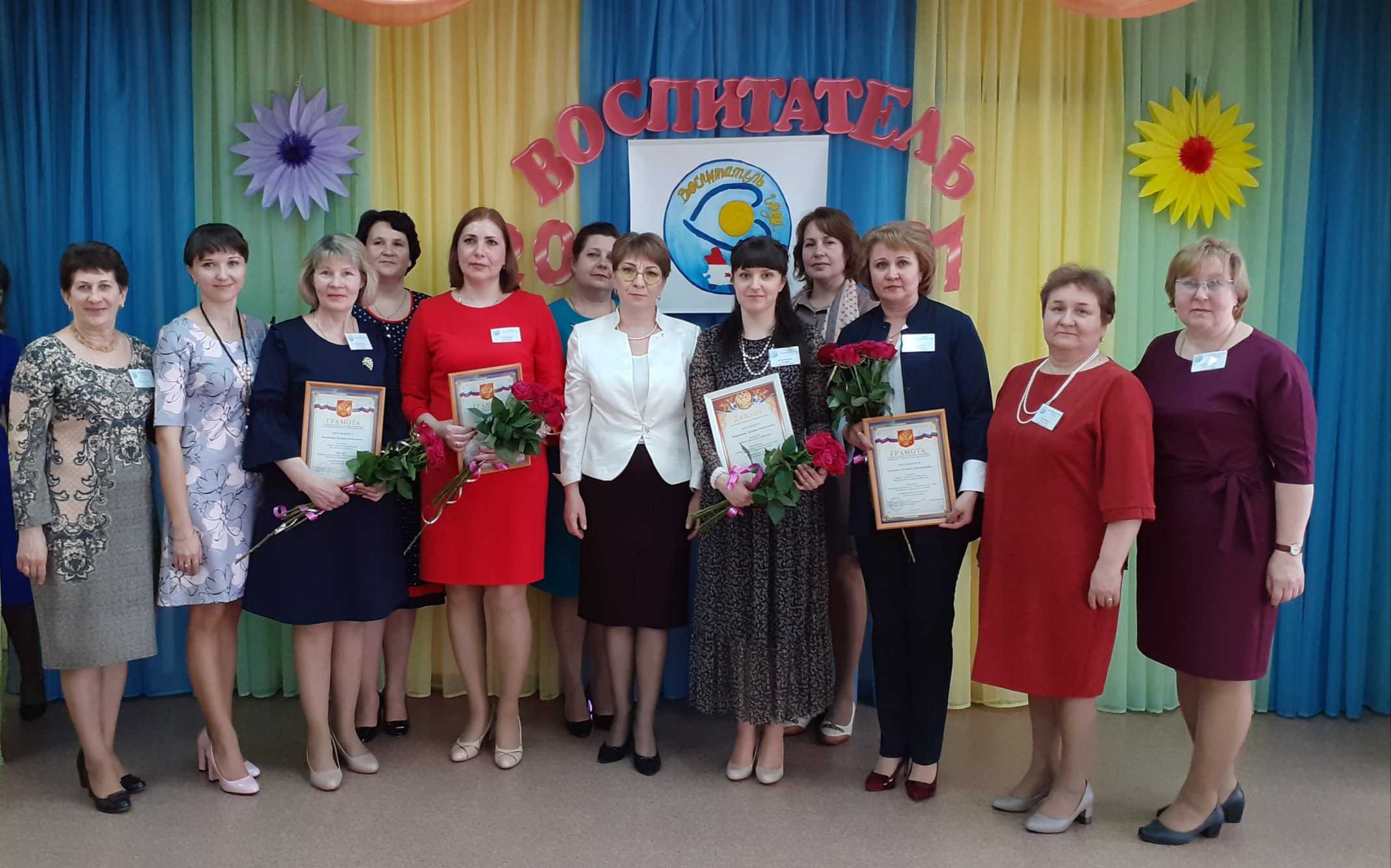 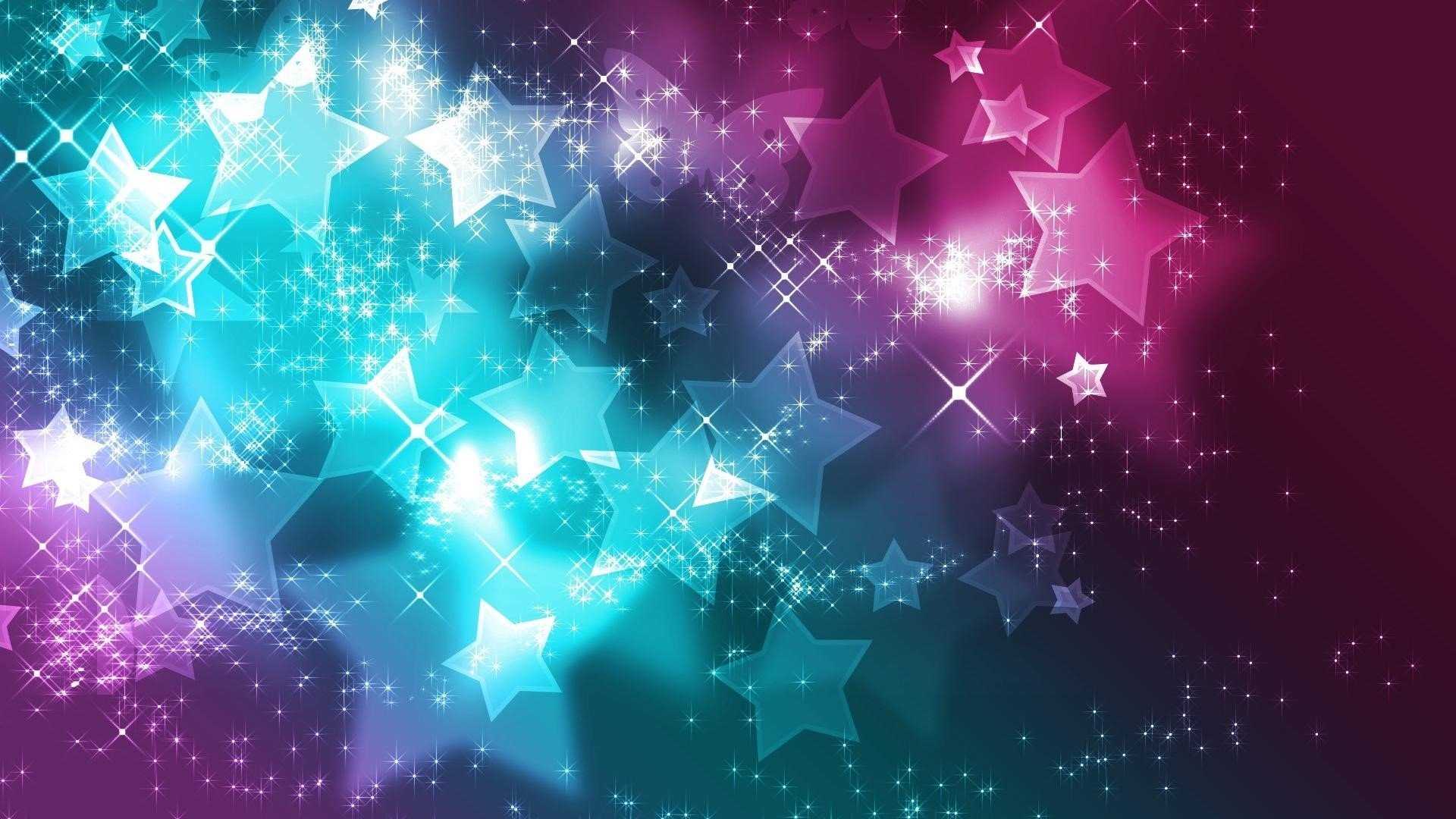 «Детский сад 
«Звёздочка»
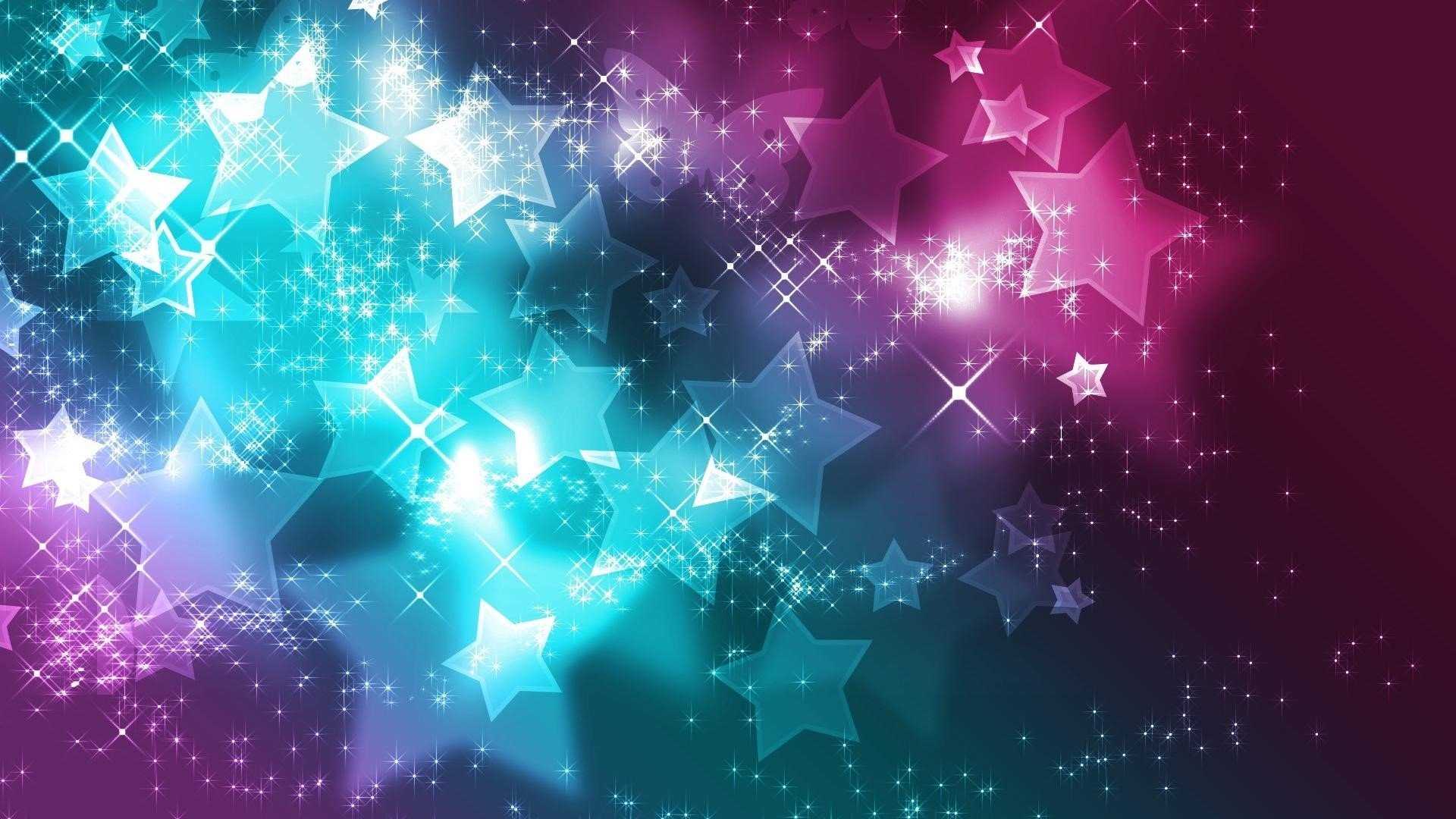 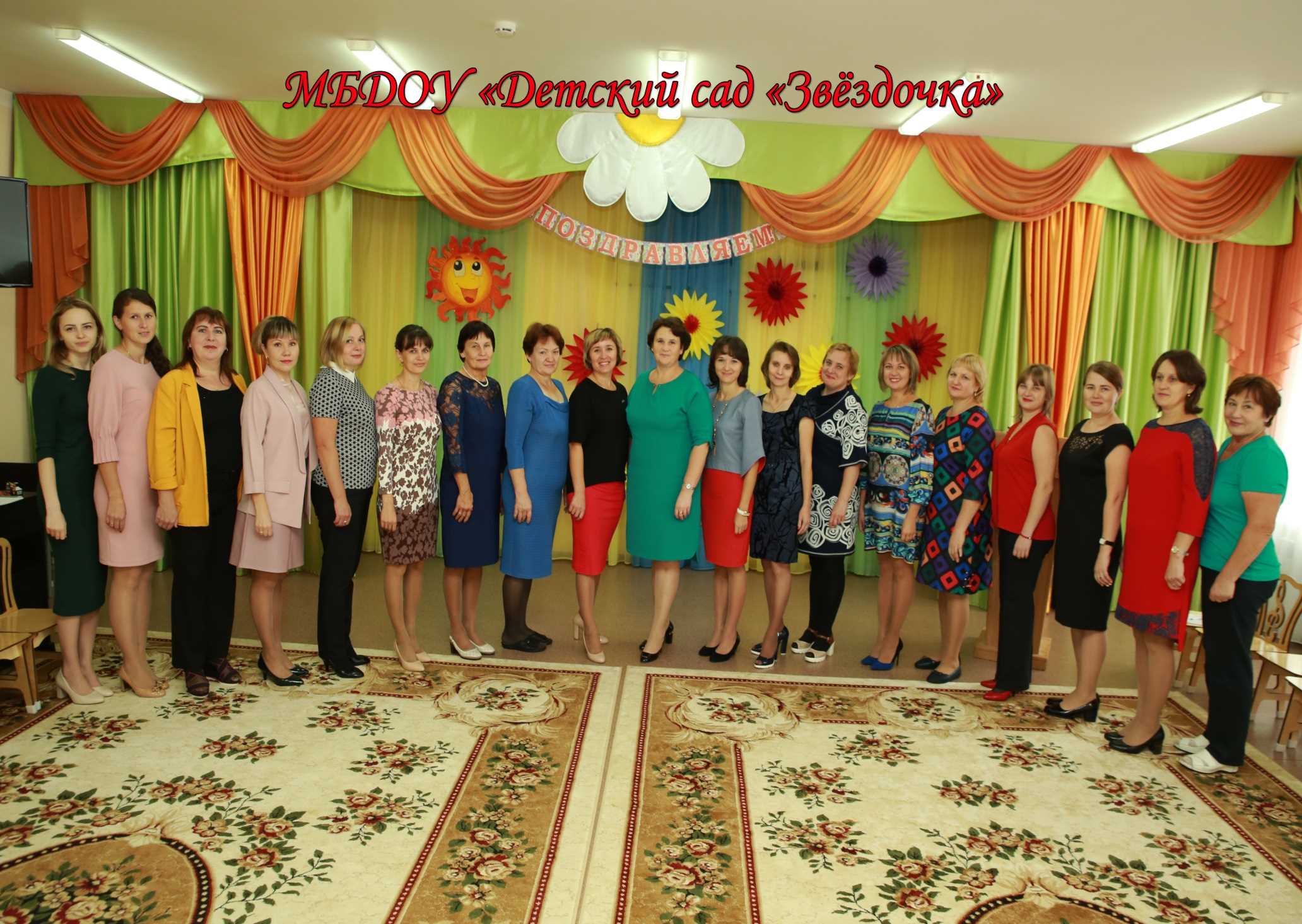 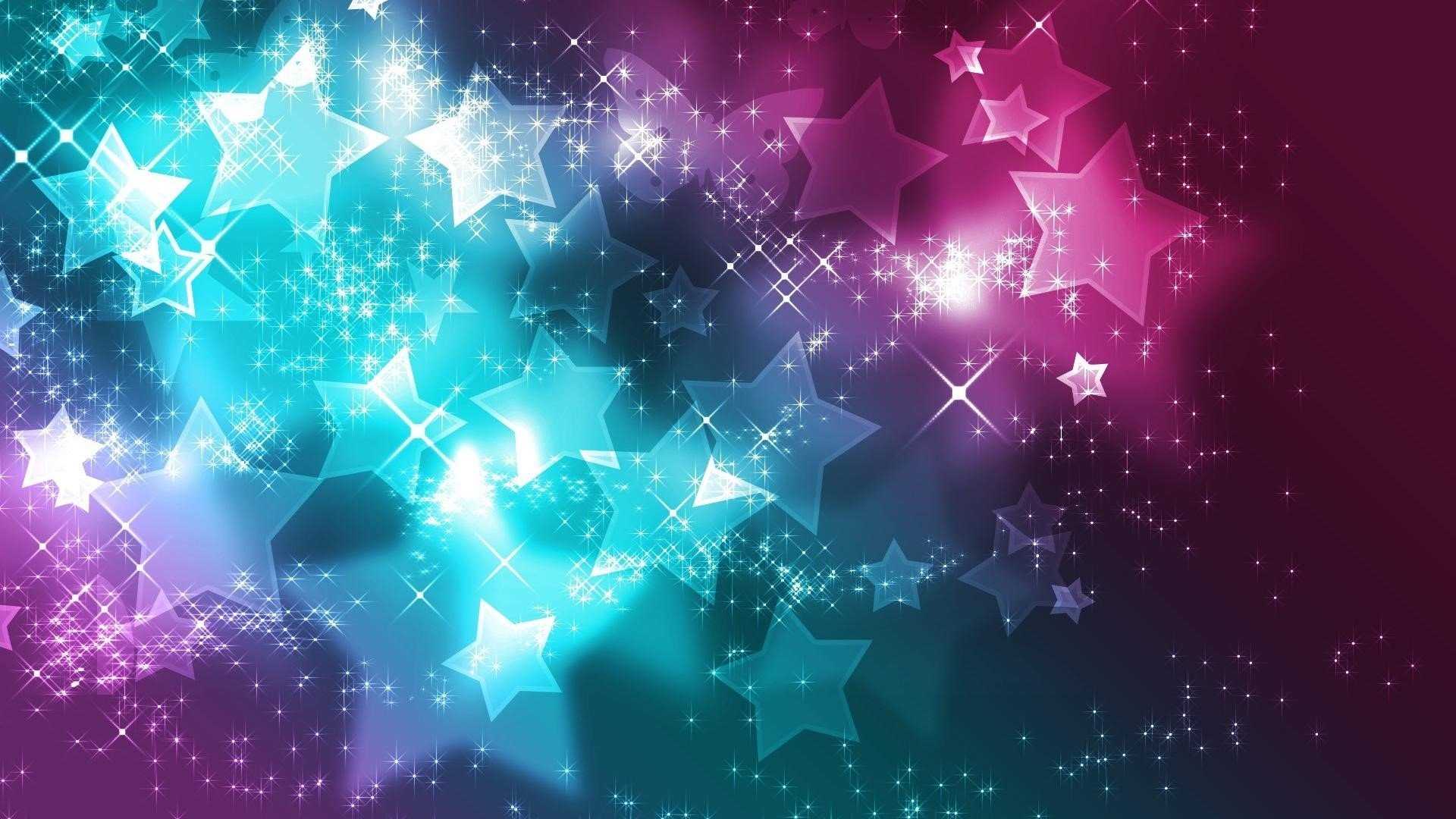 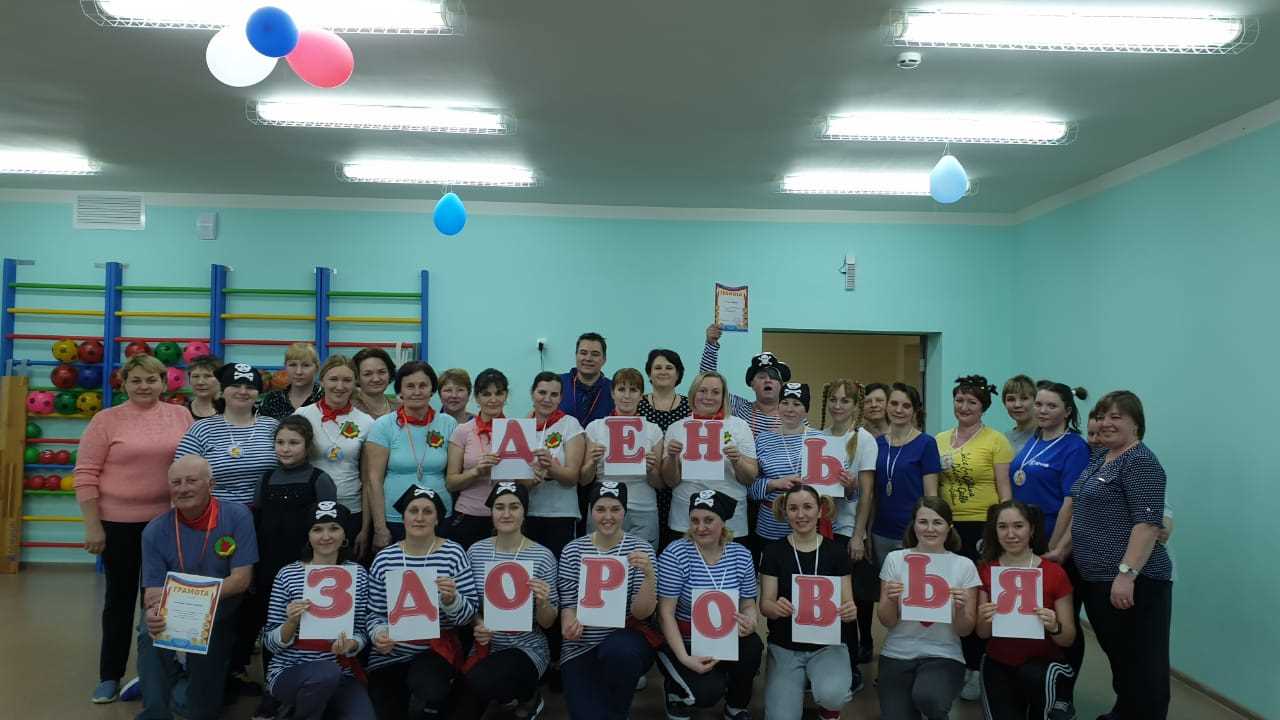 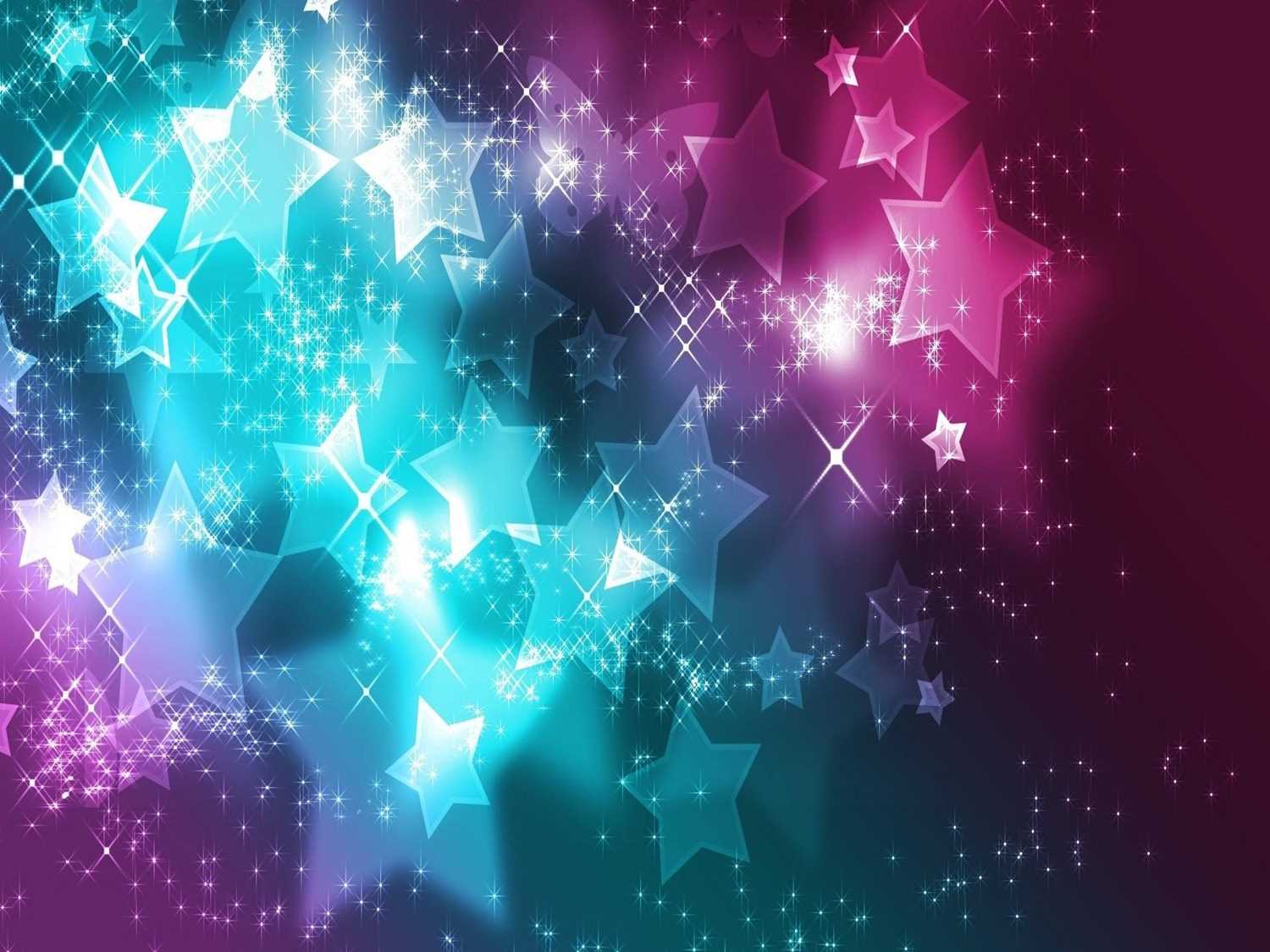 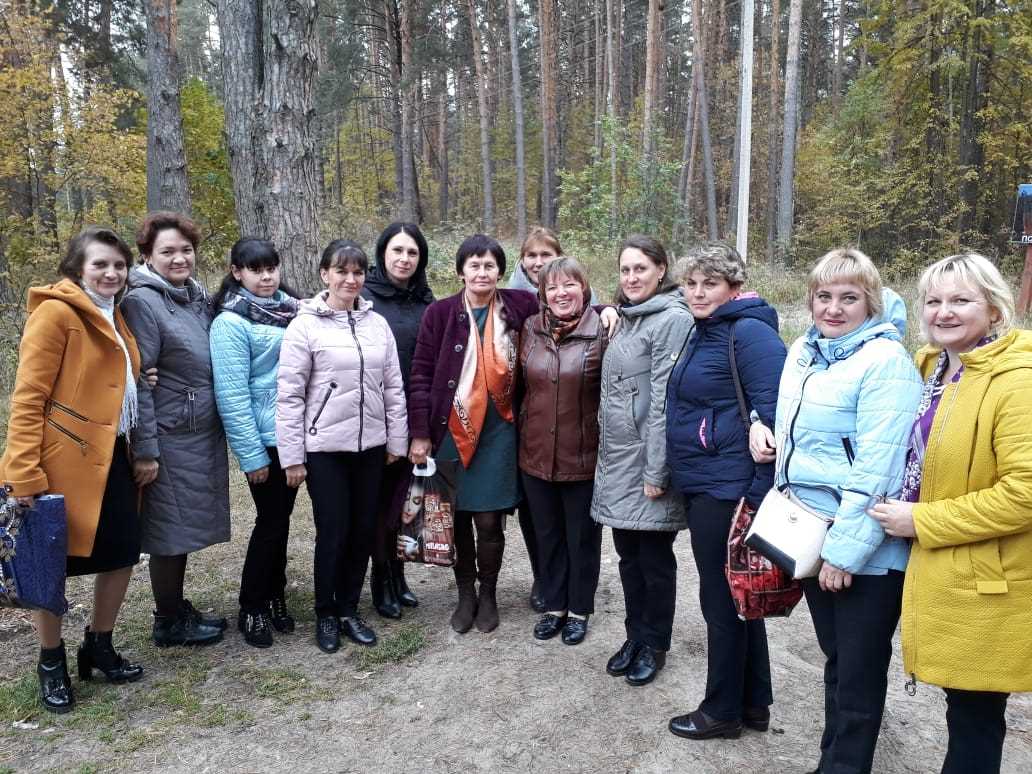 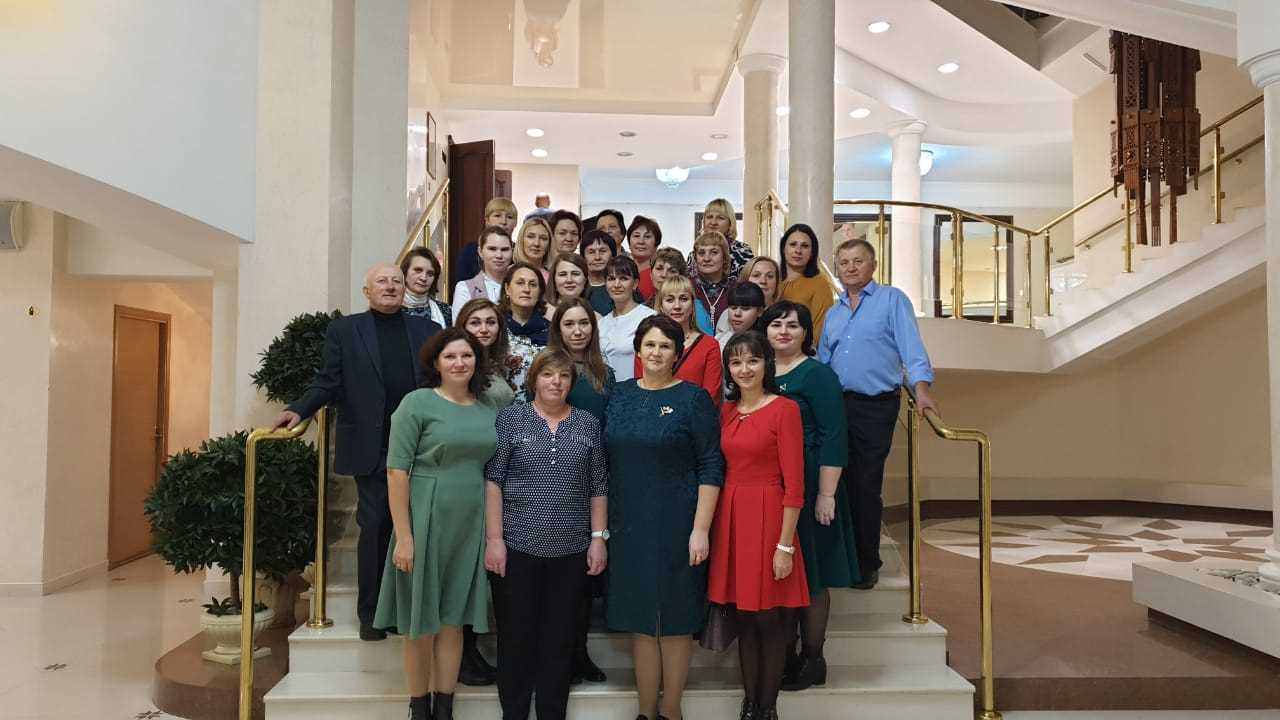 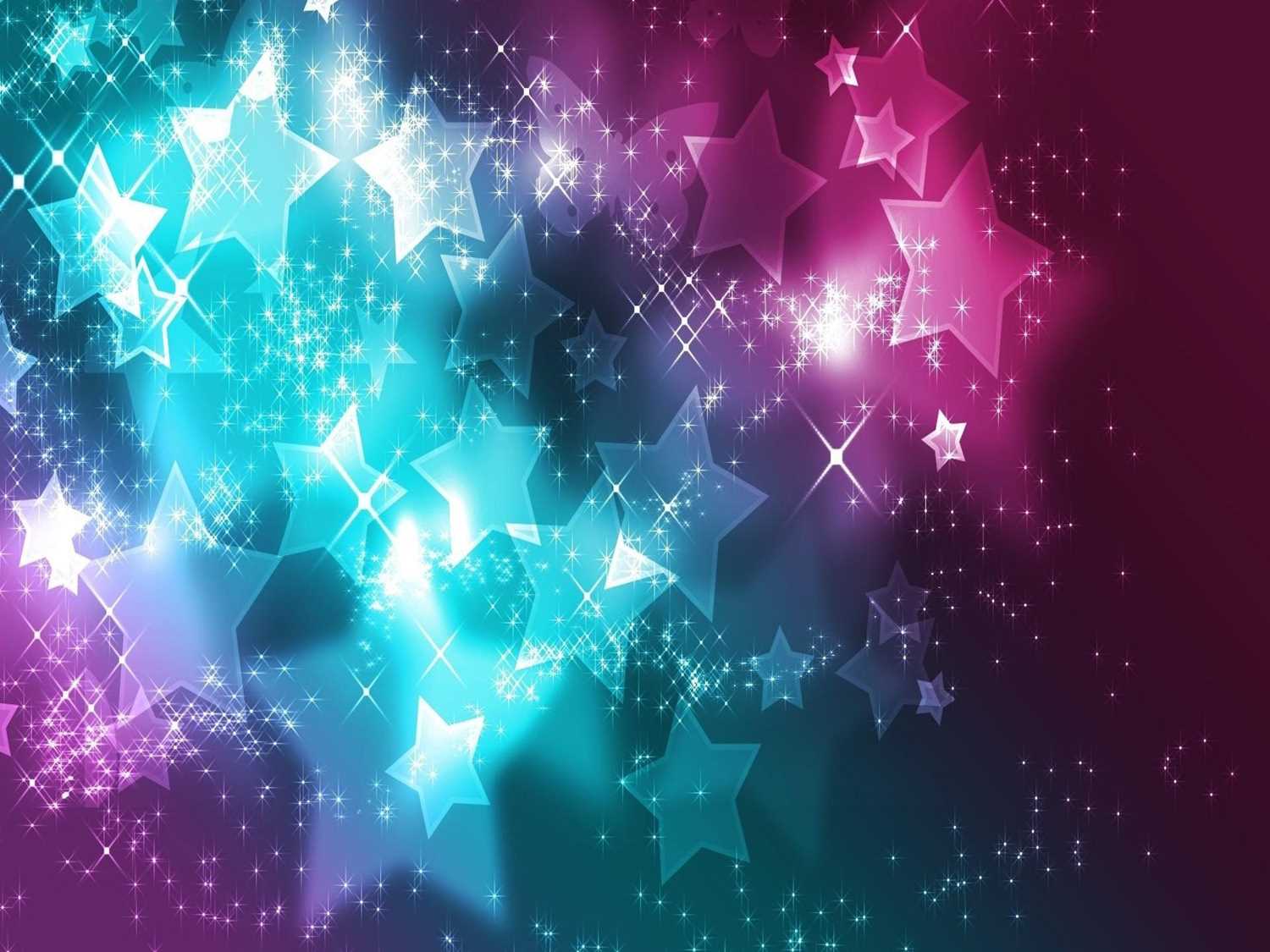 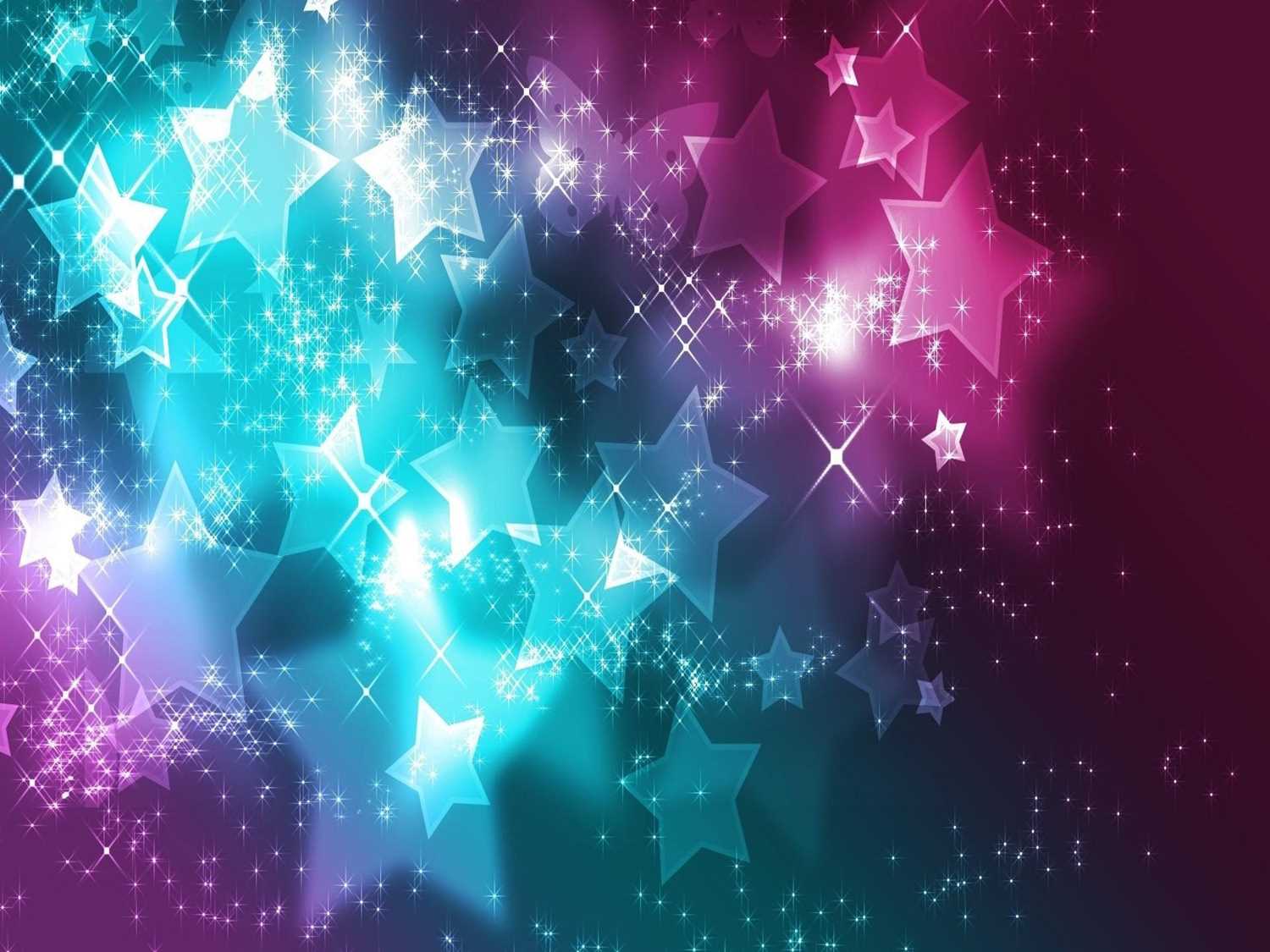 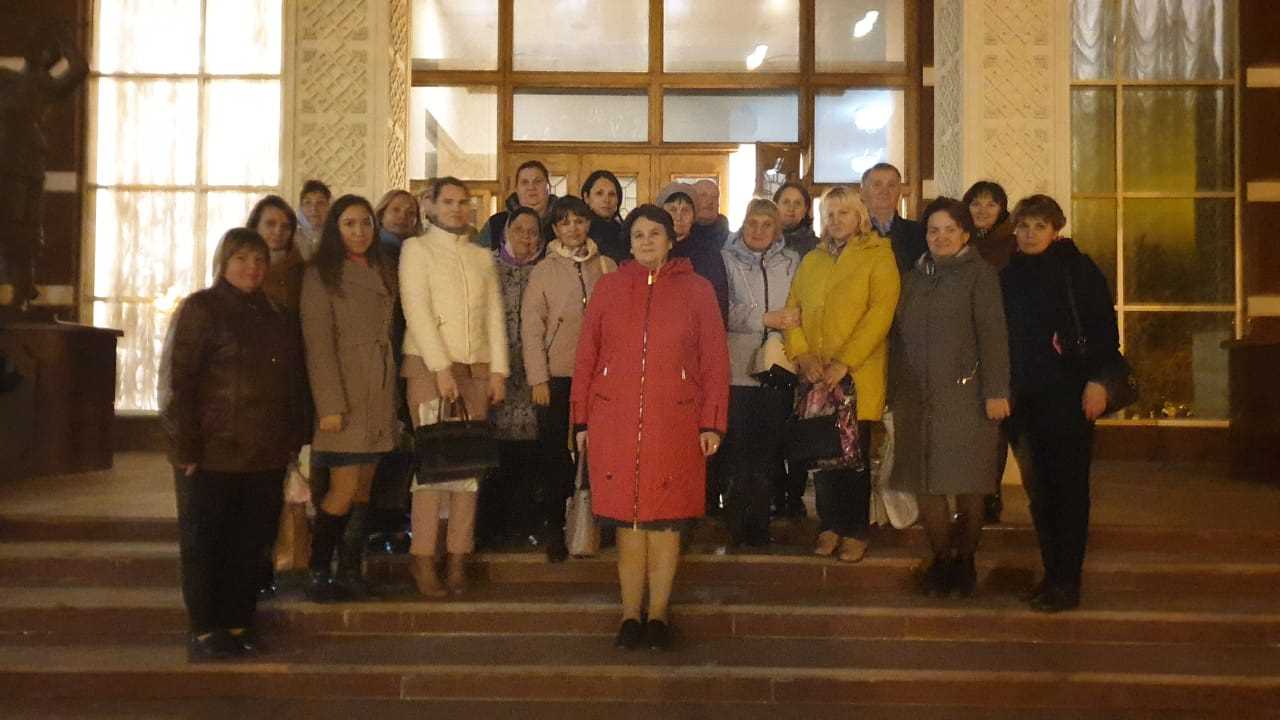 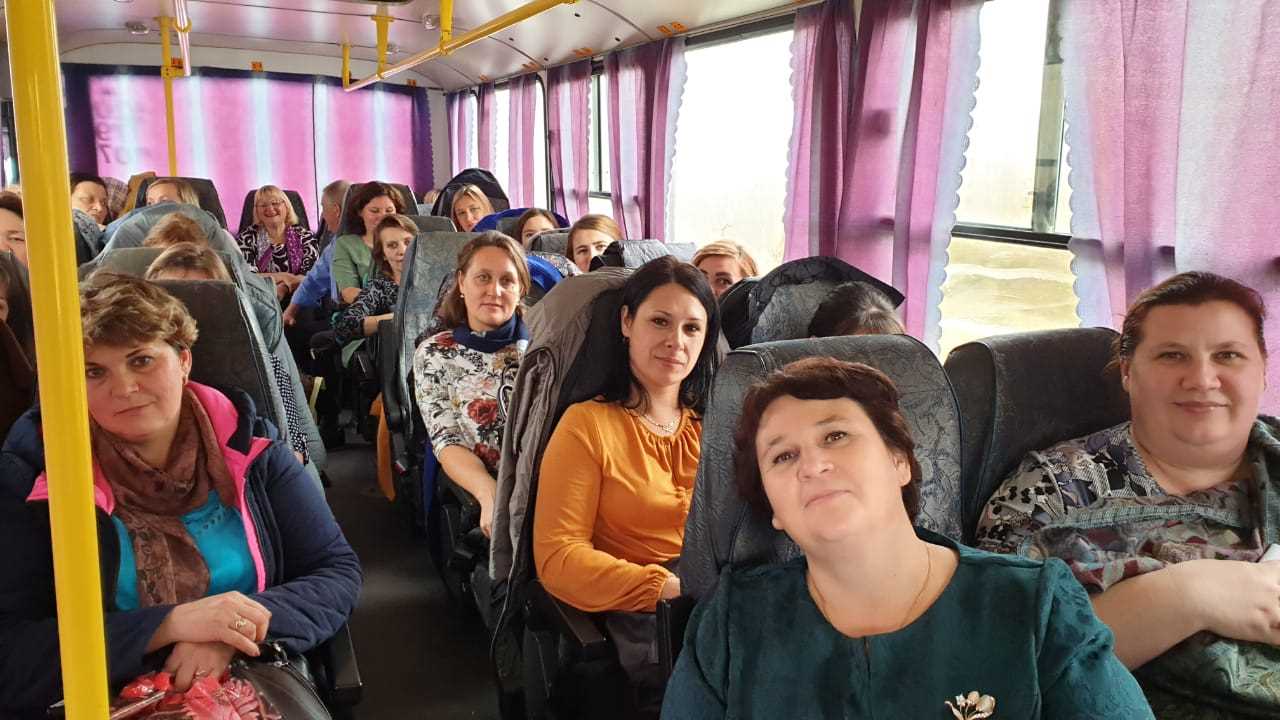 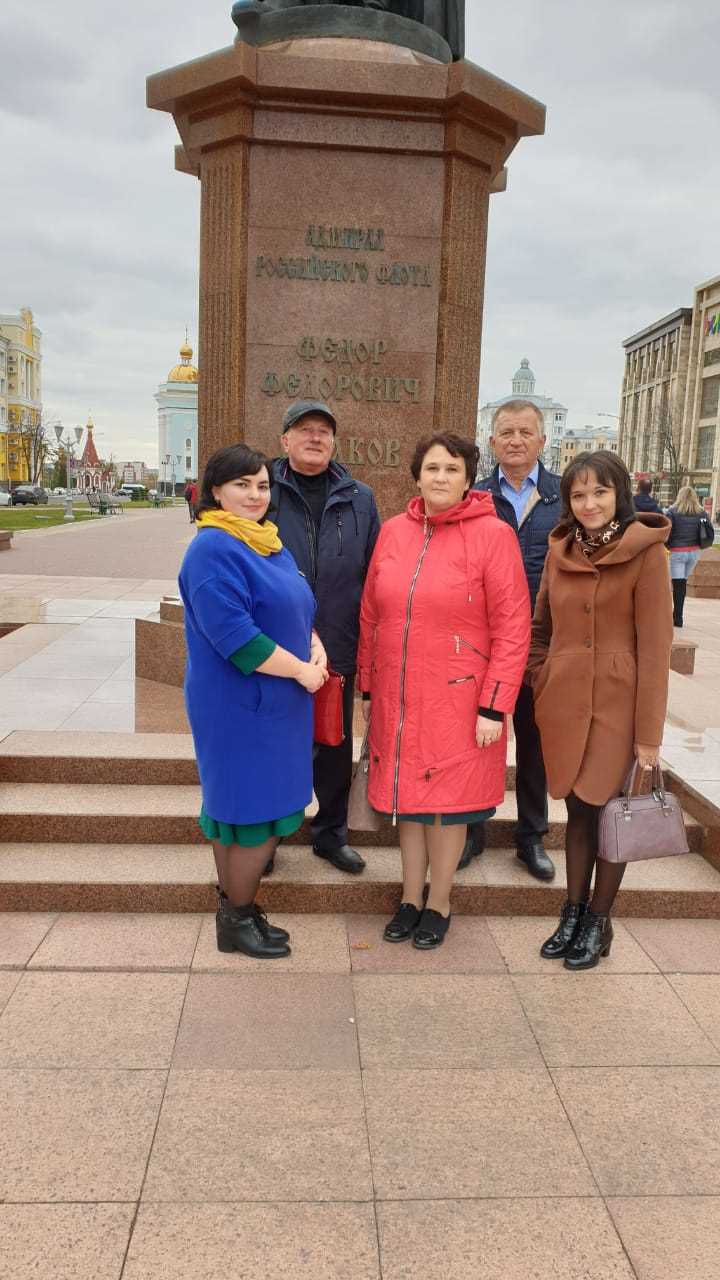 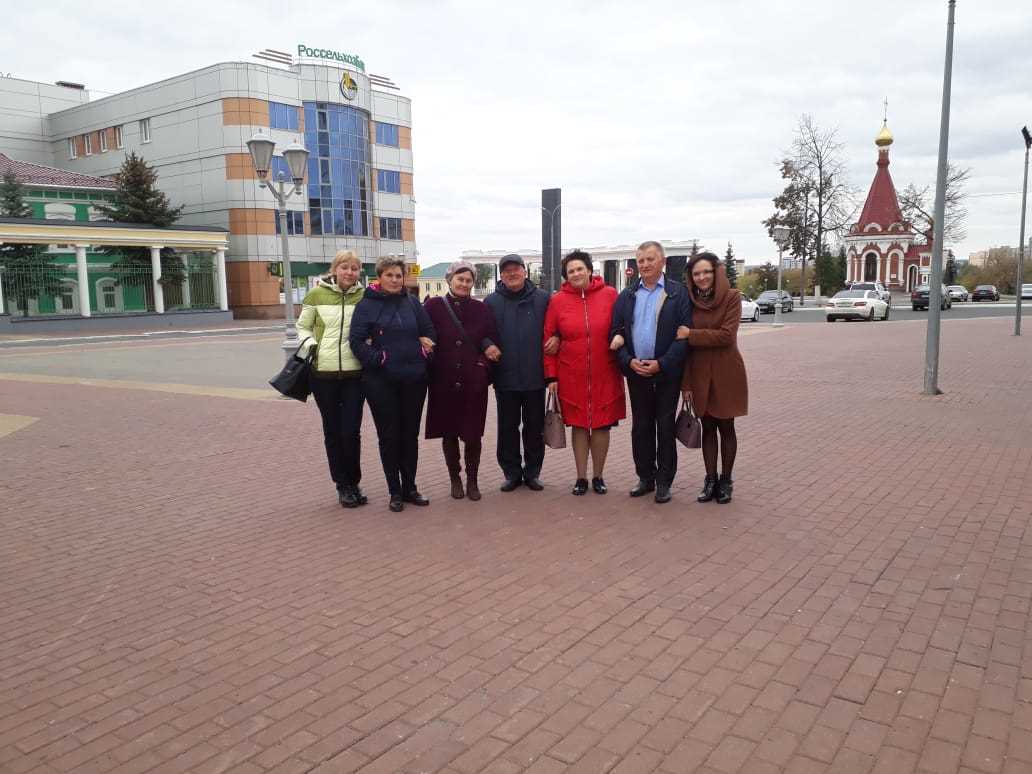 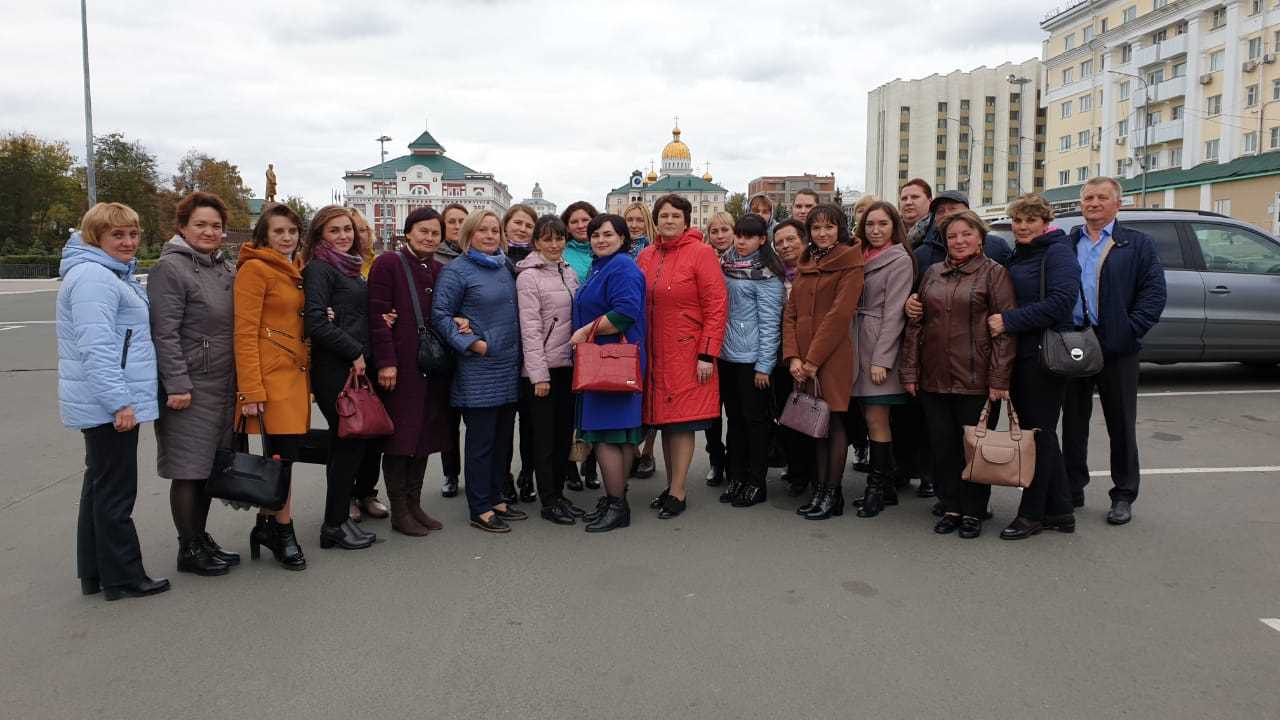 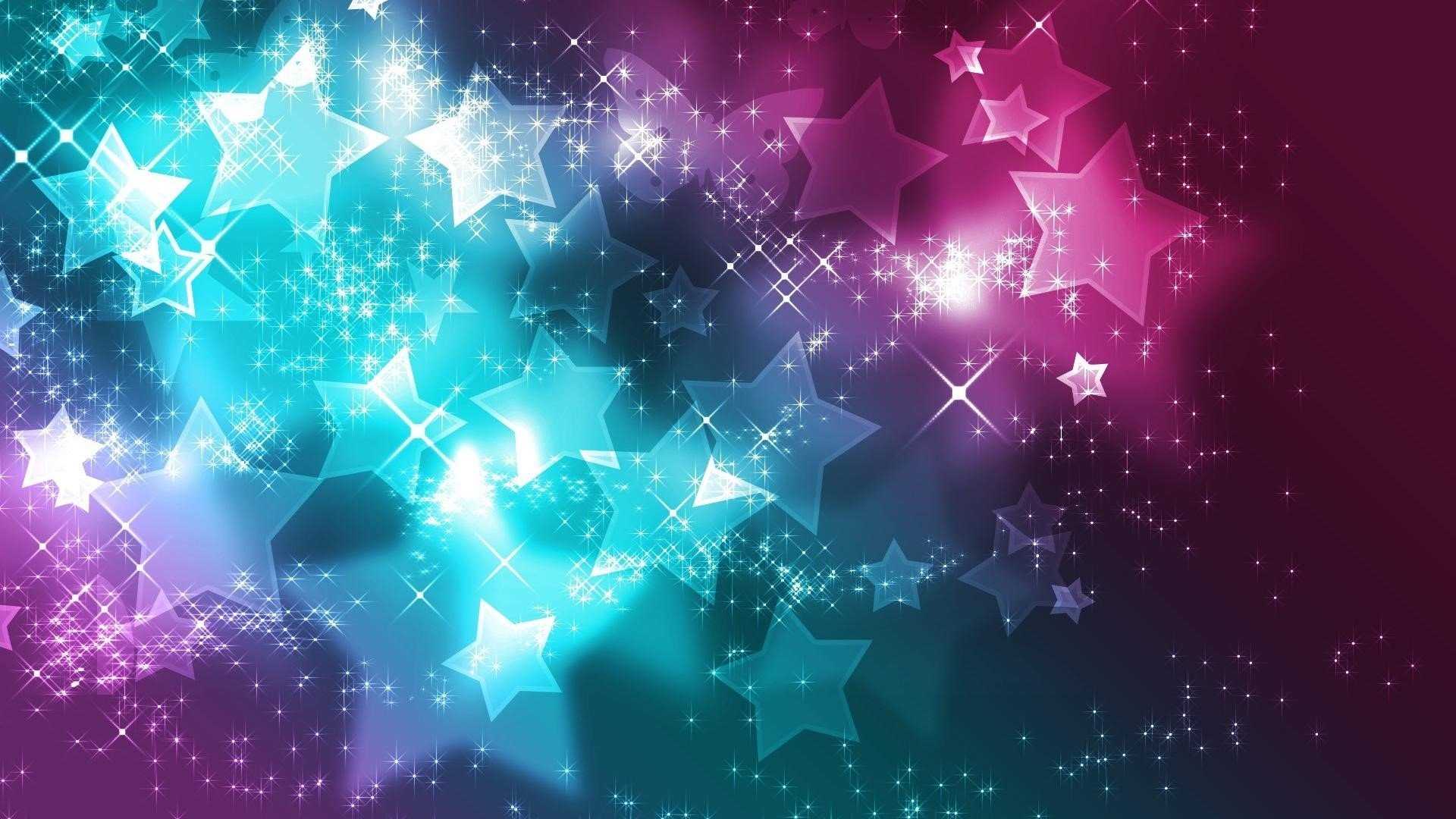 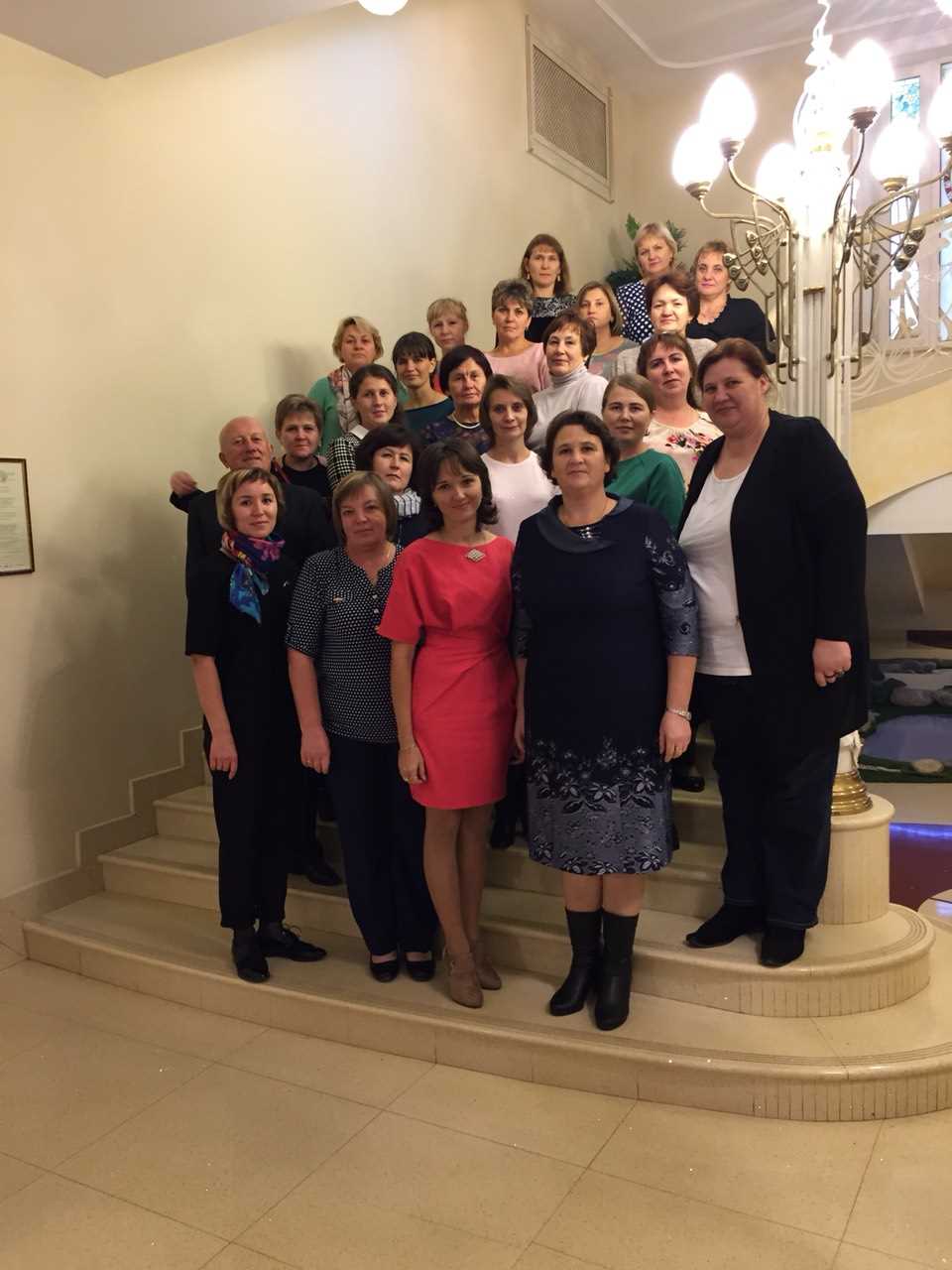 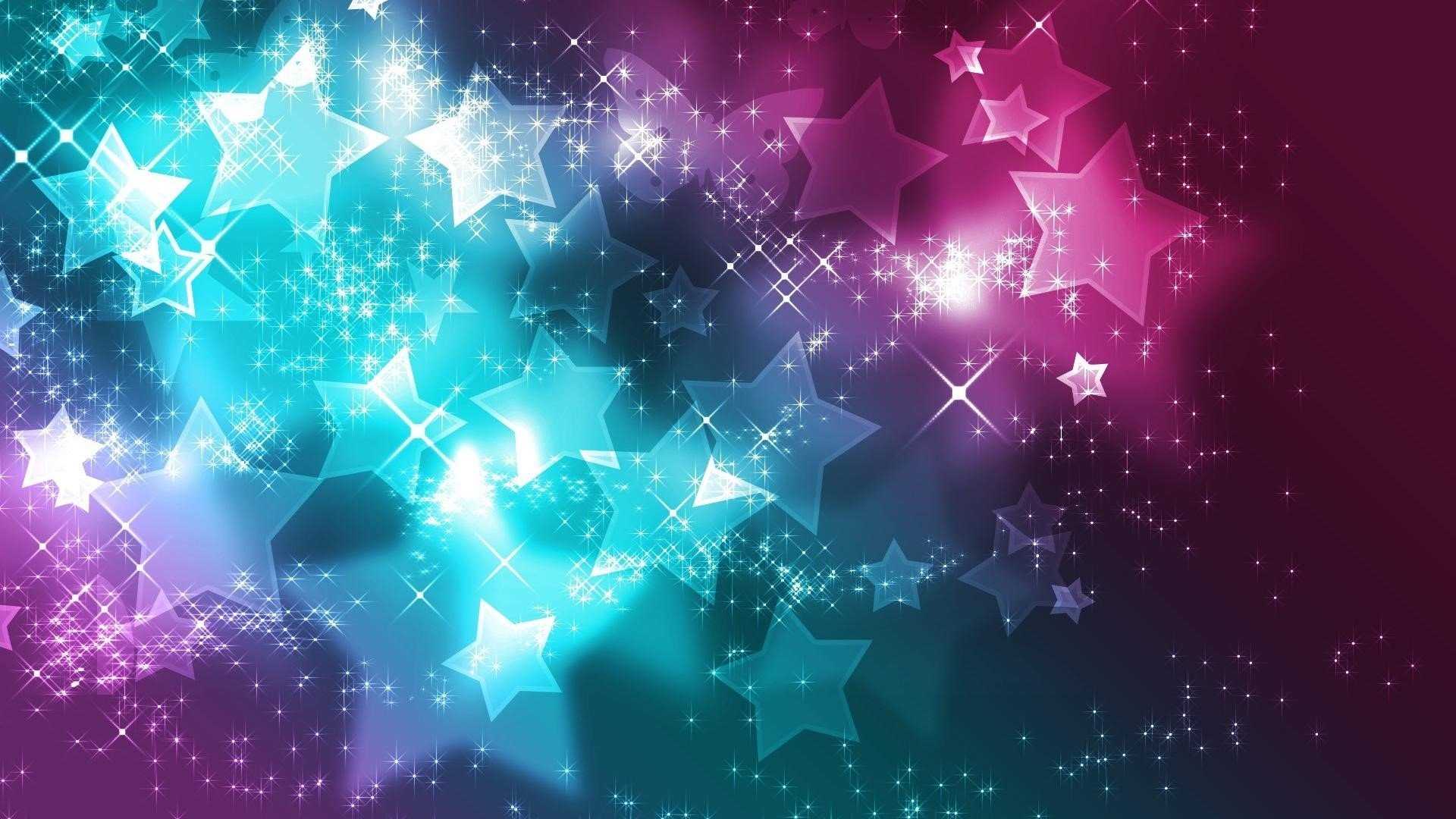 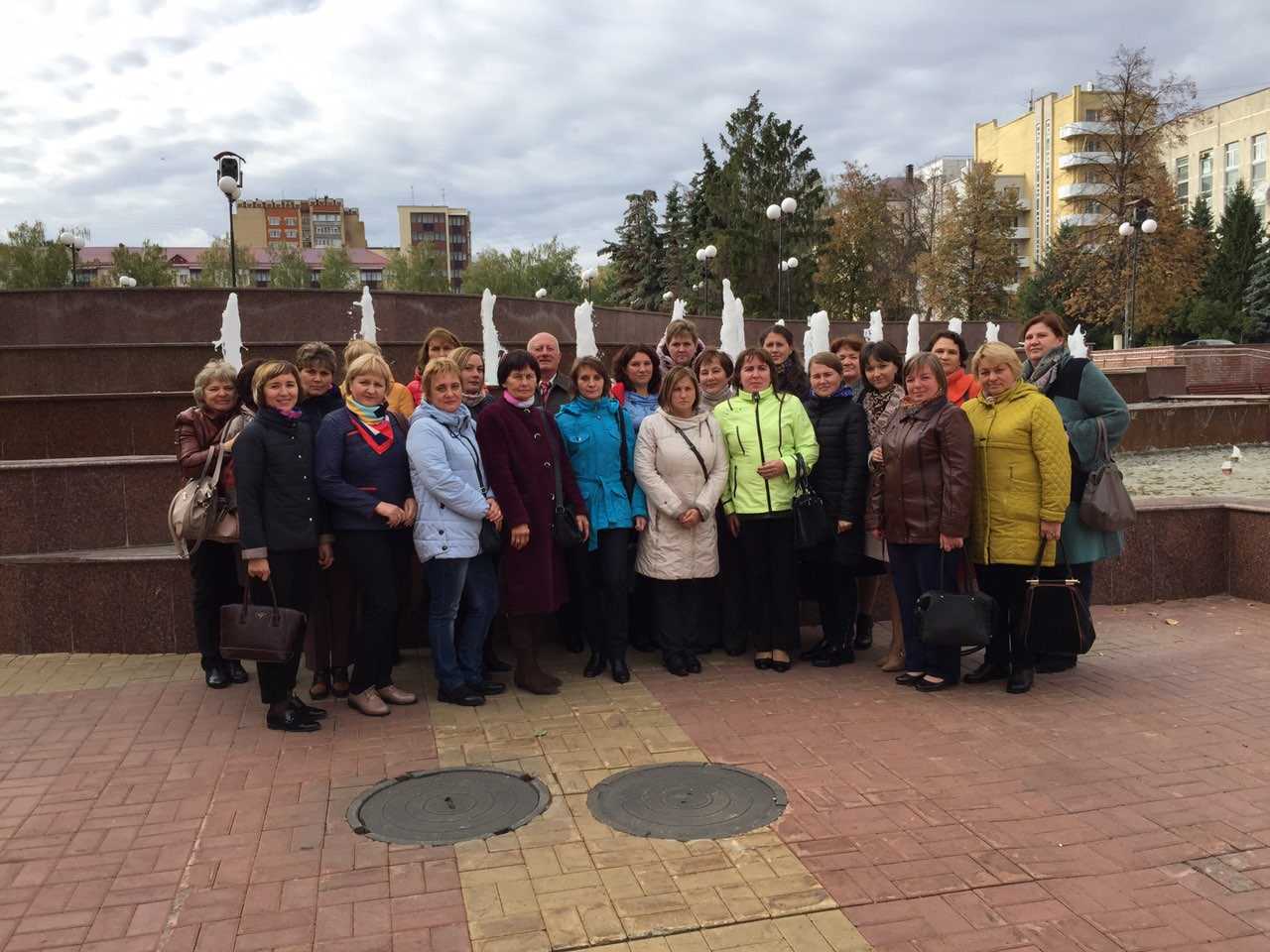 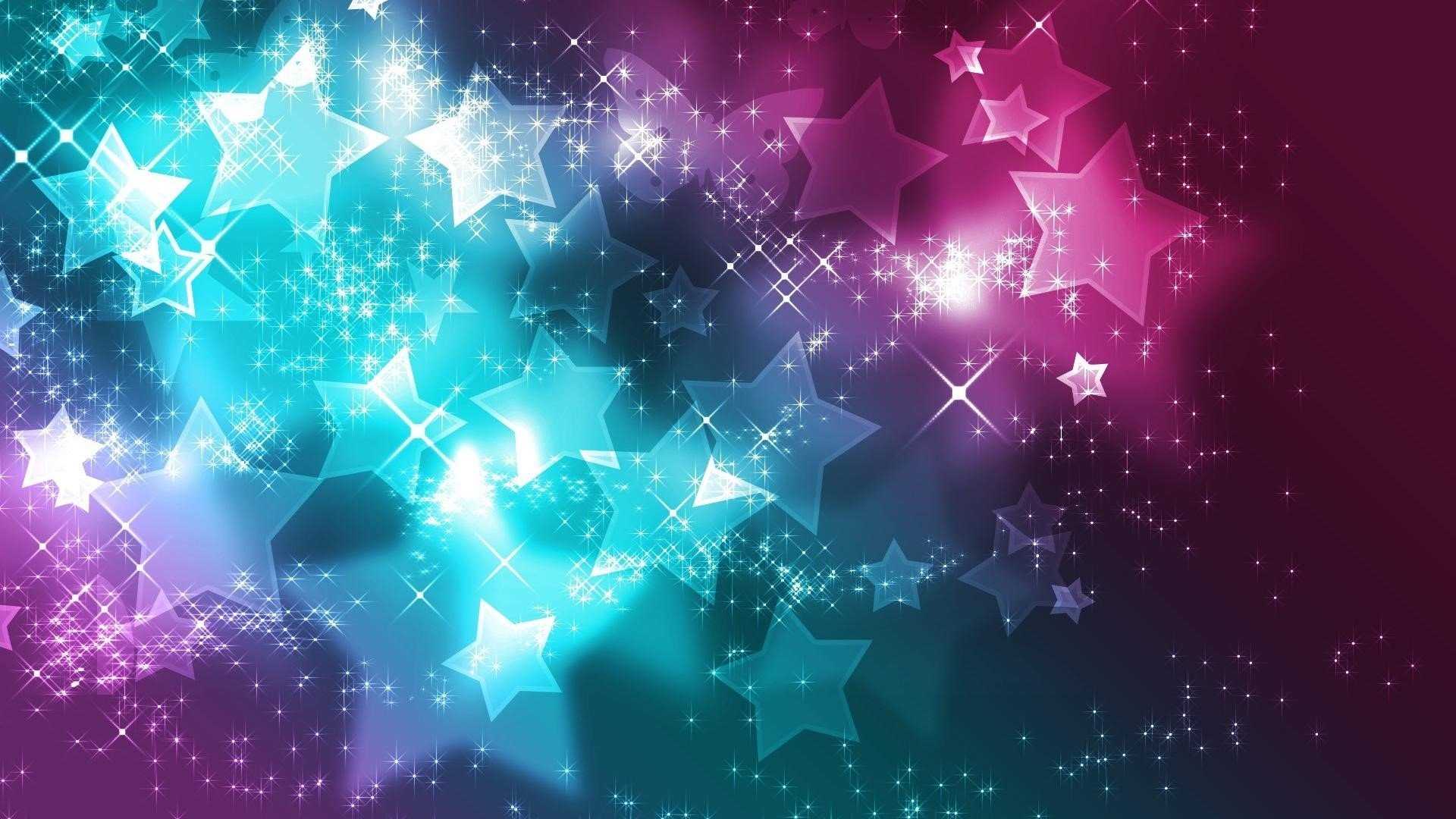 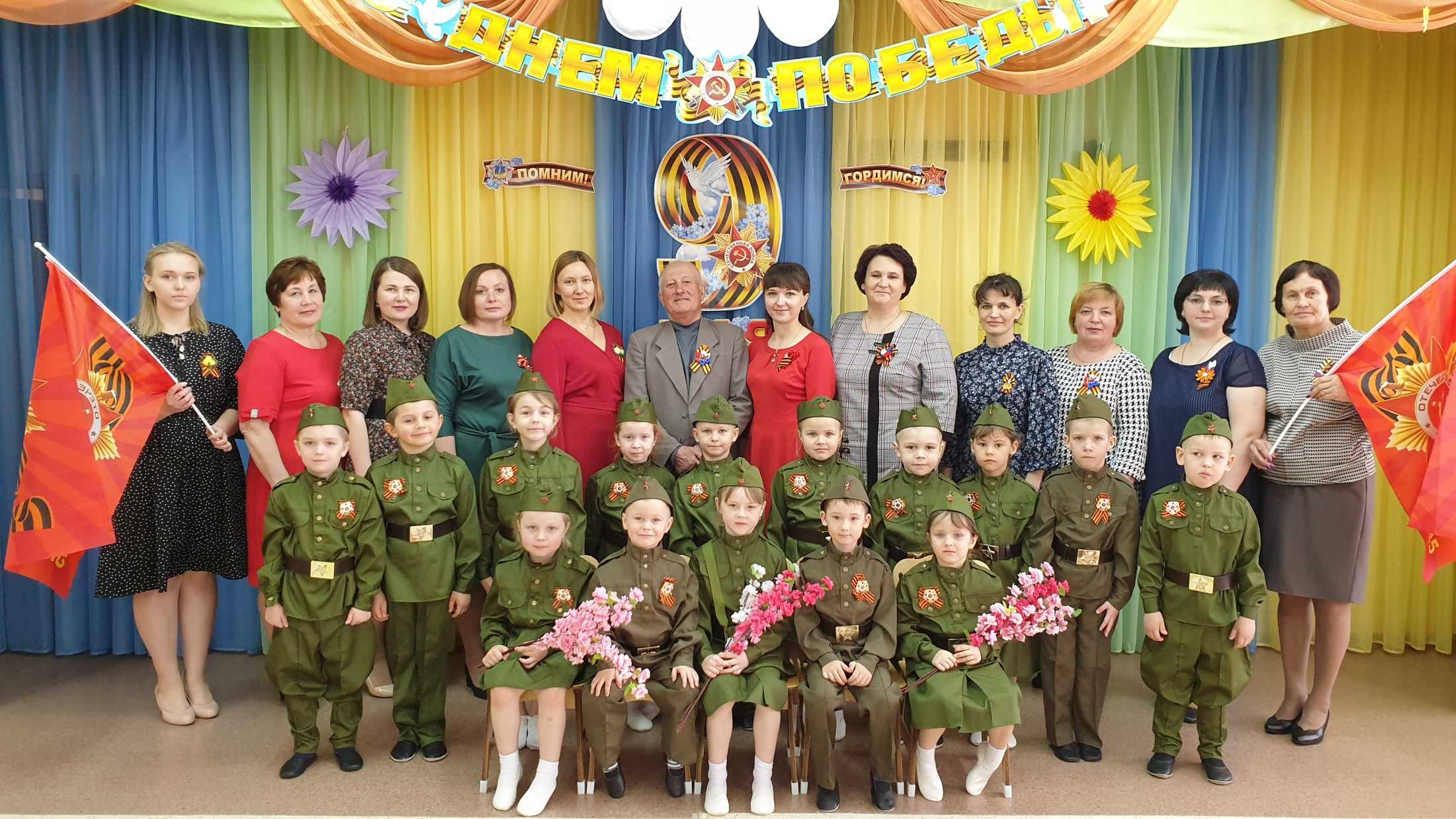 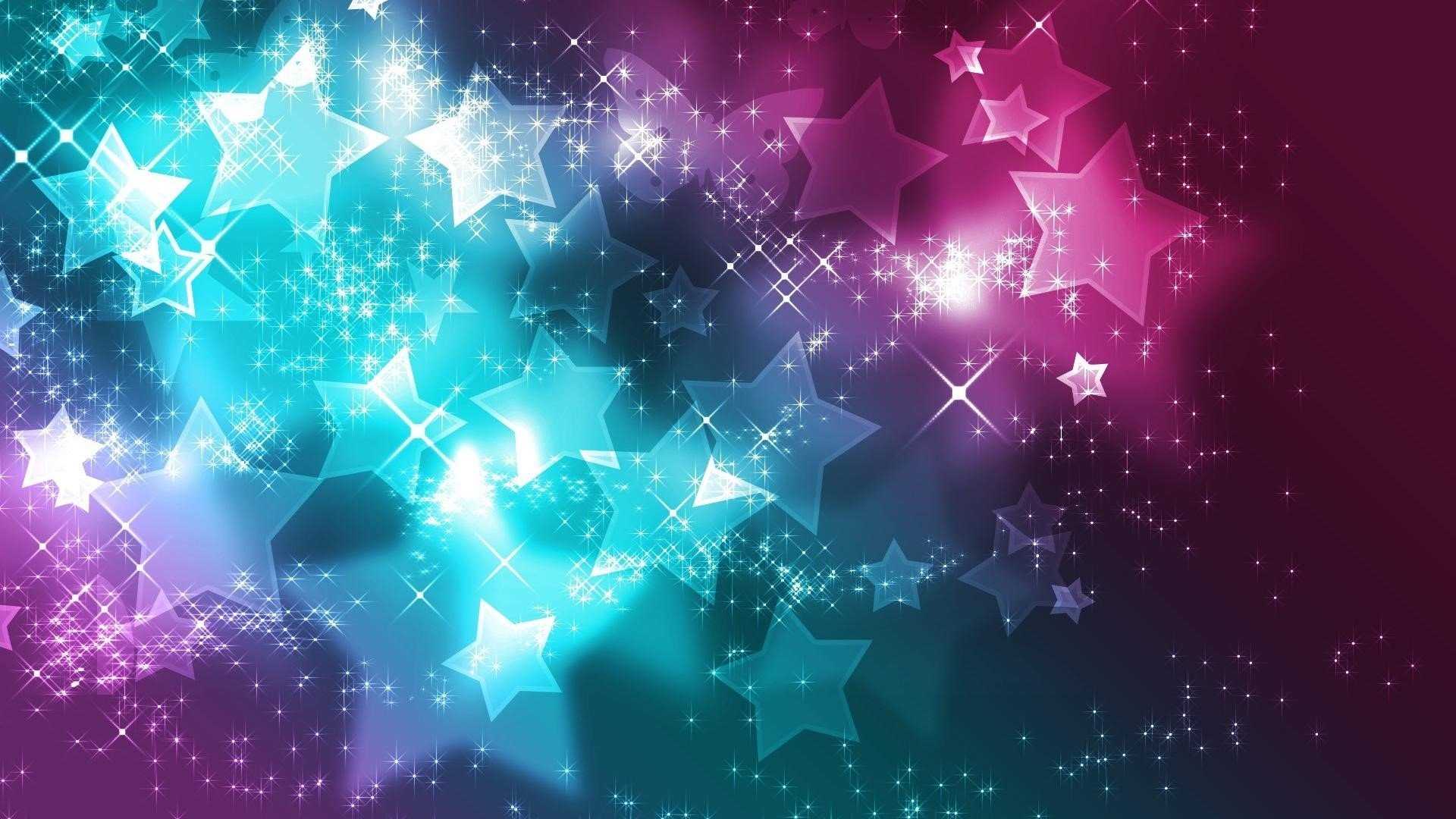 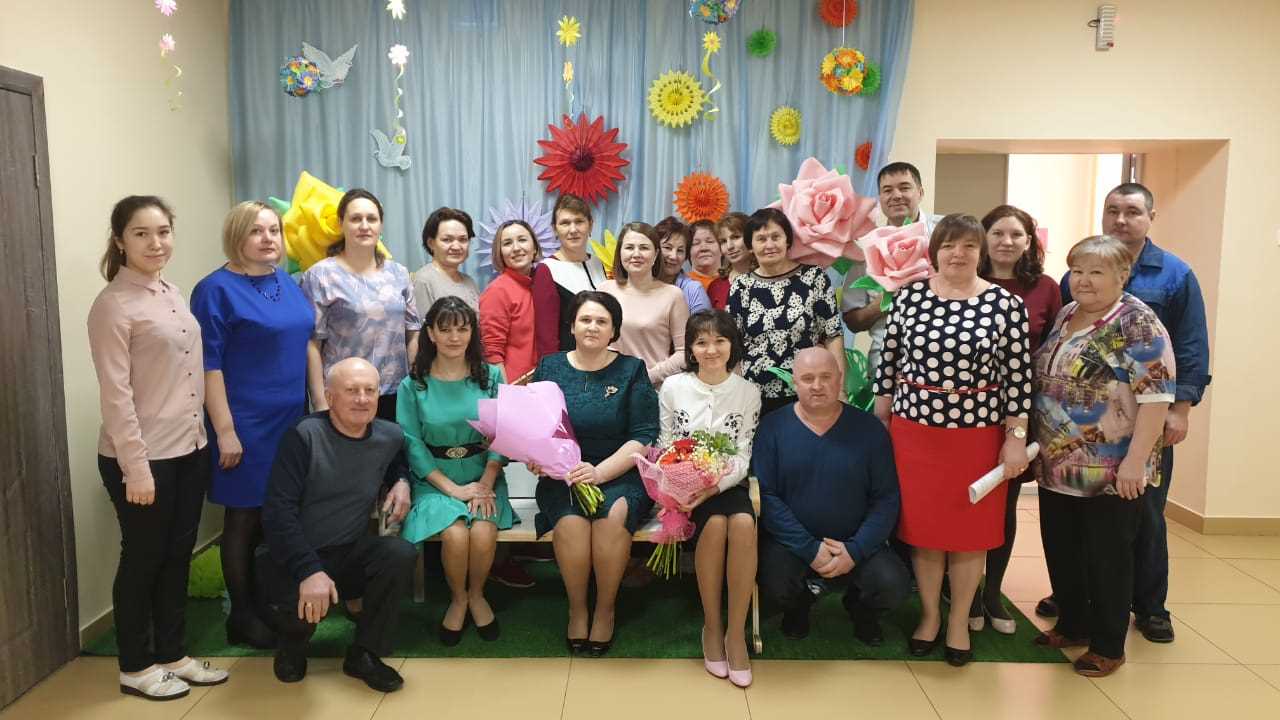 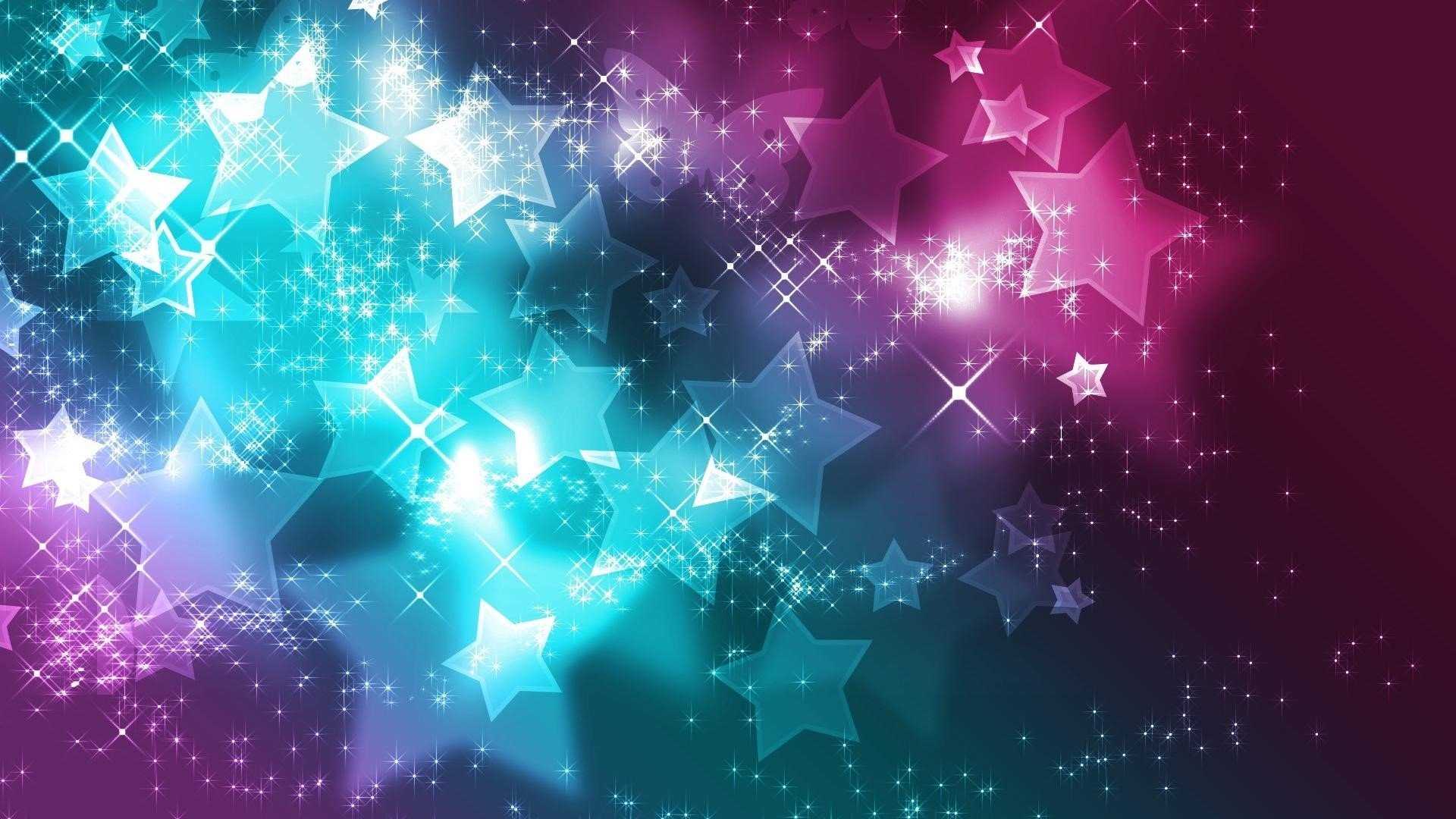 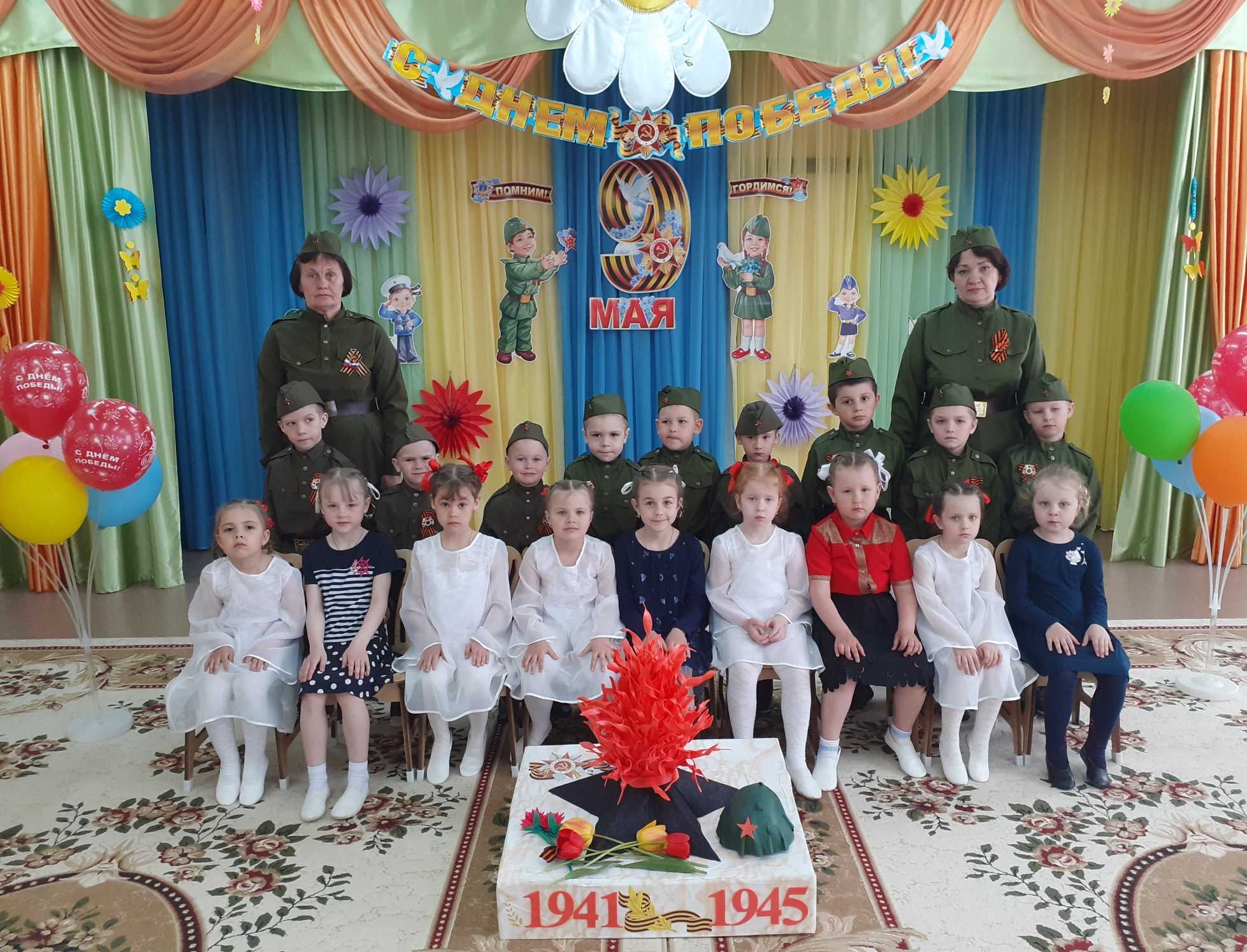 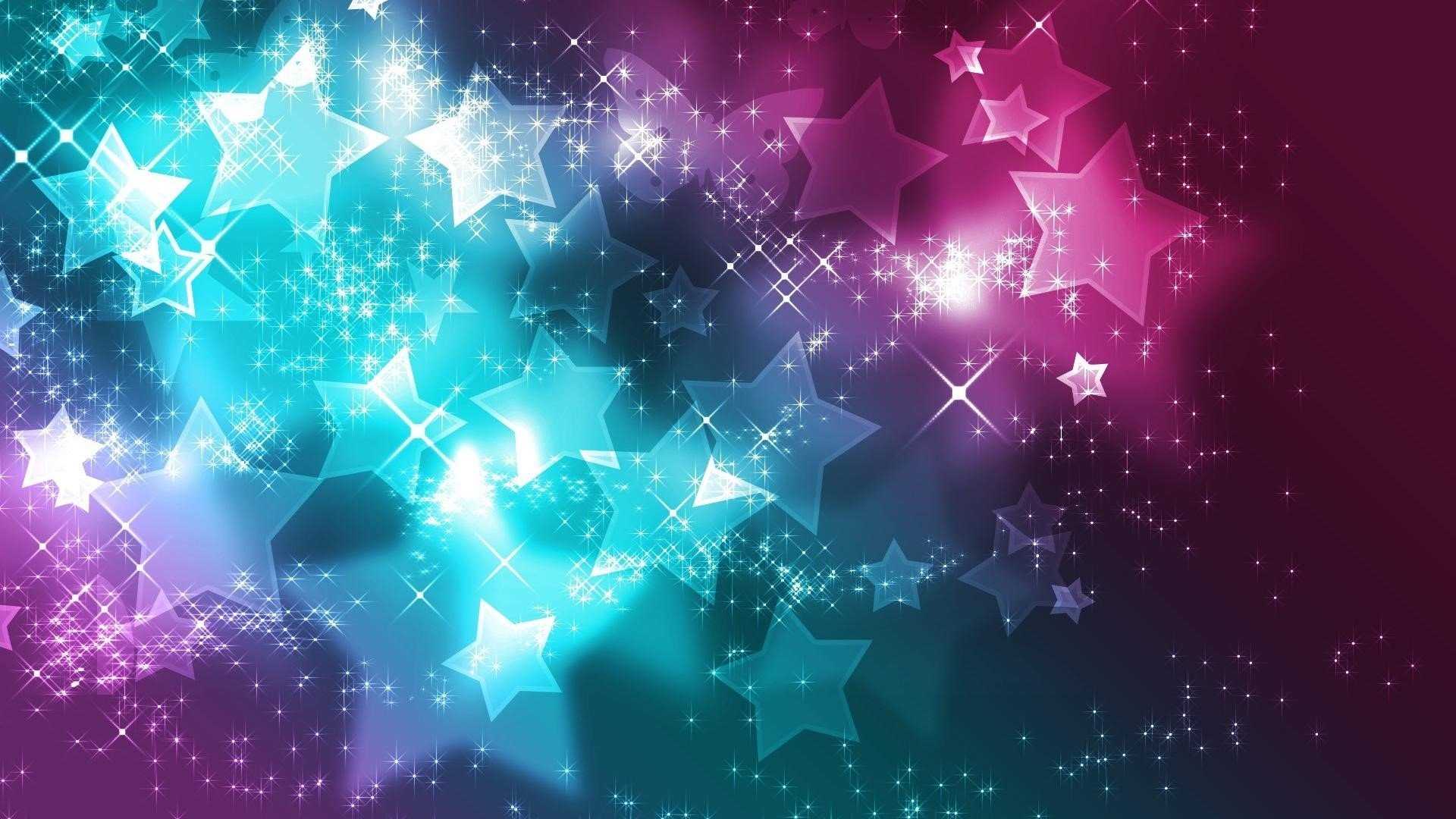 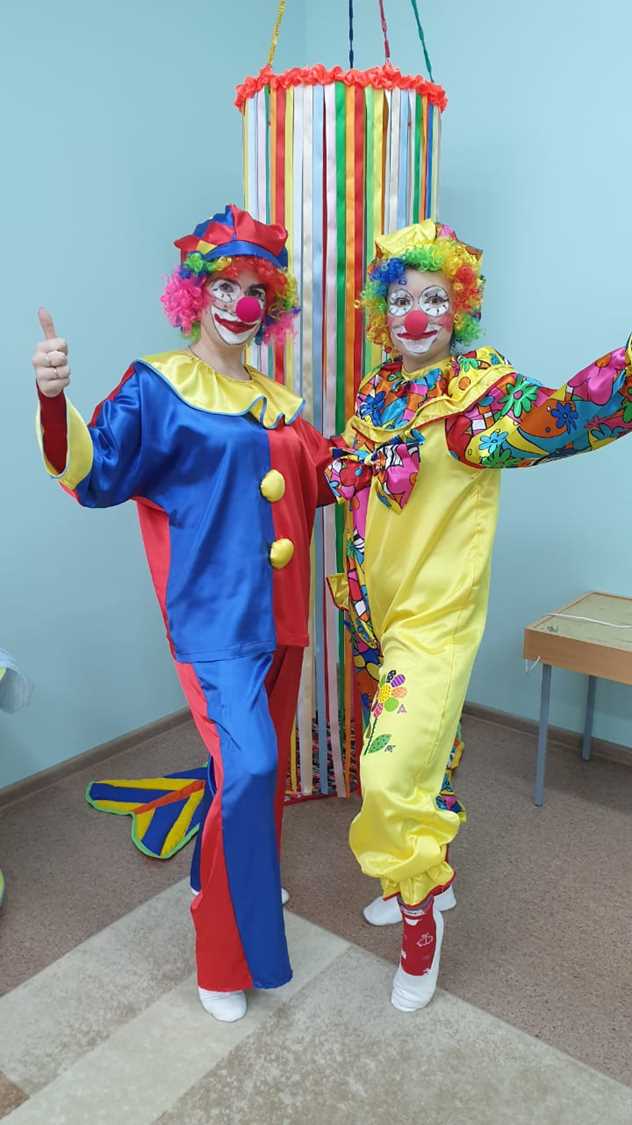 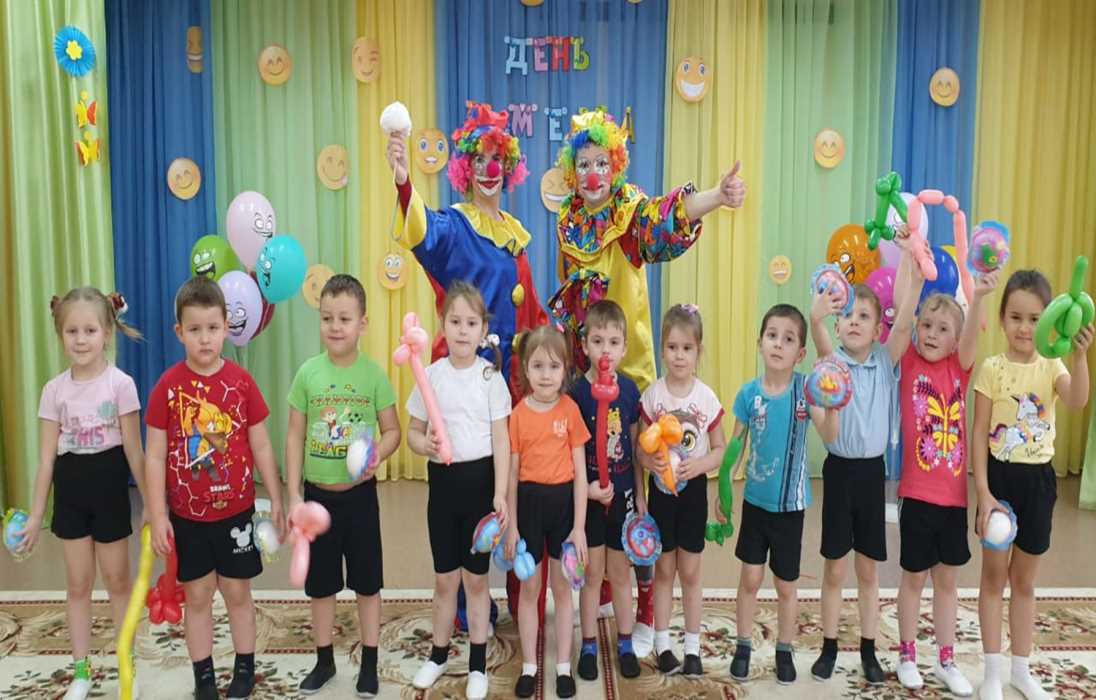 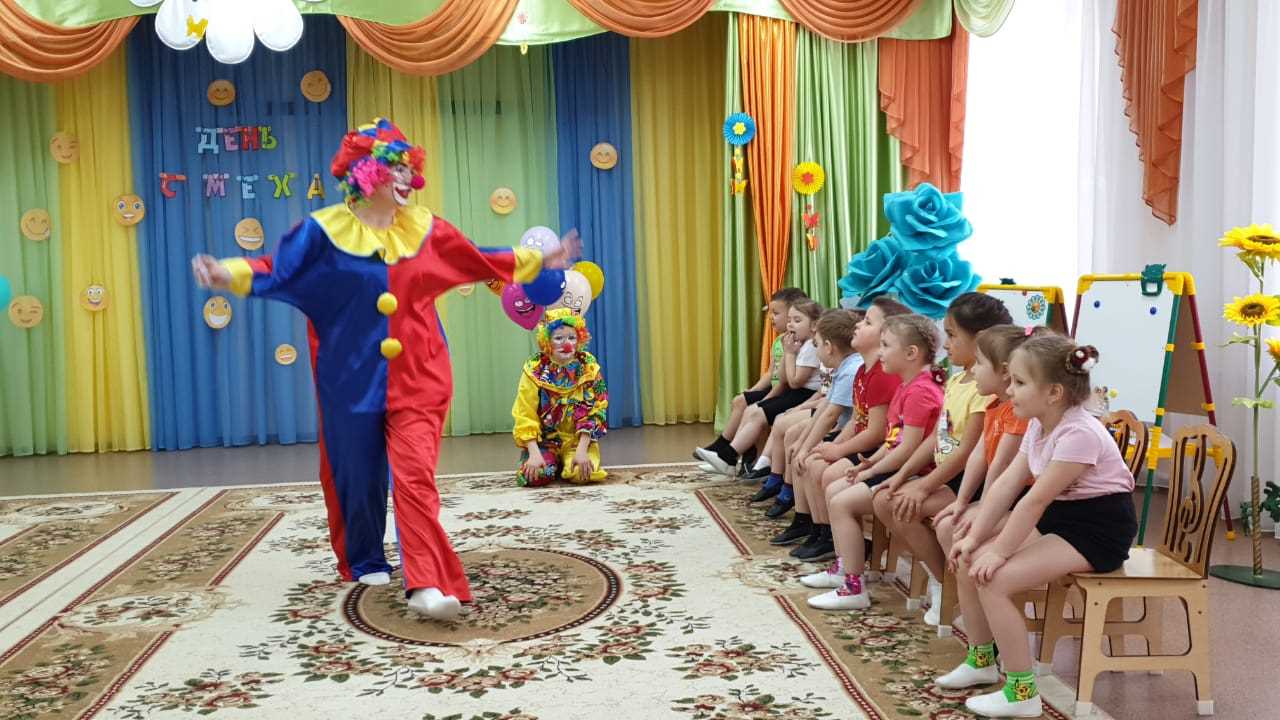 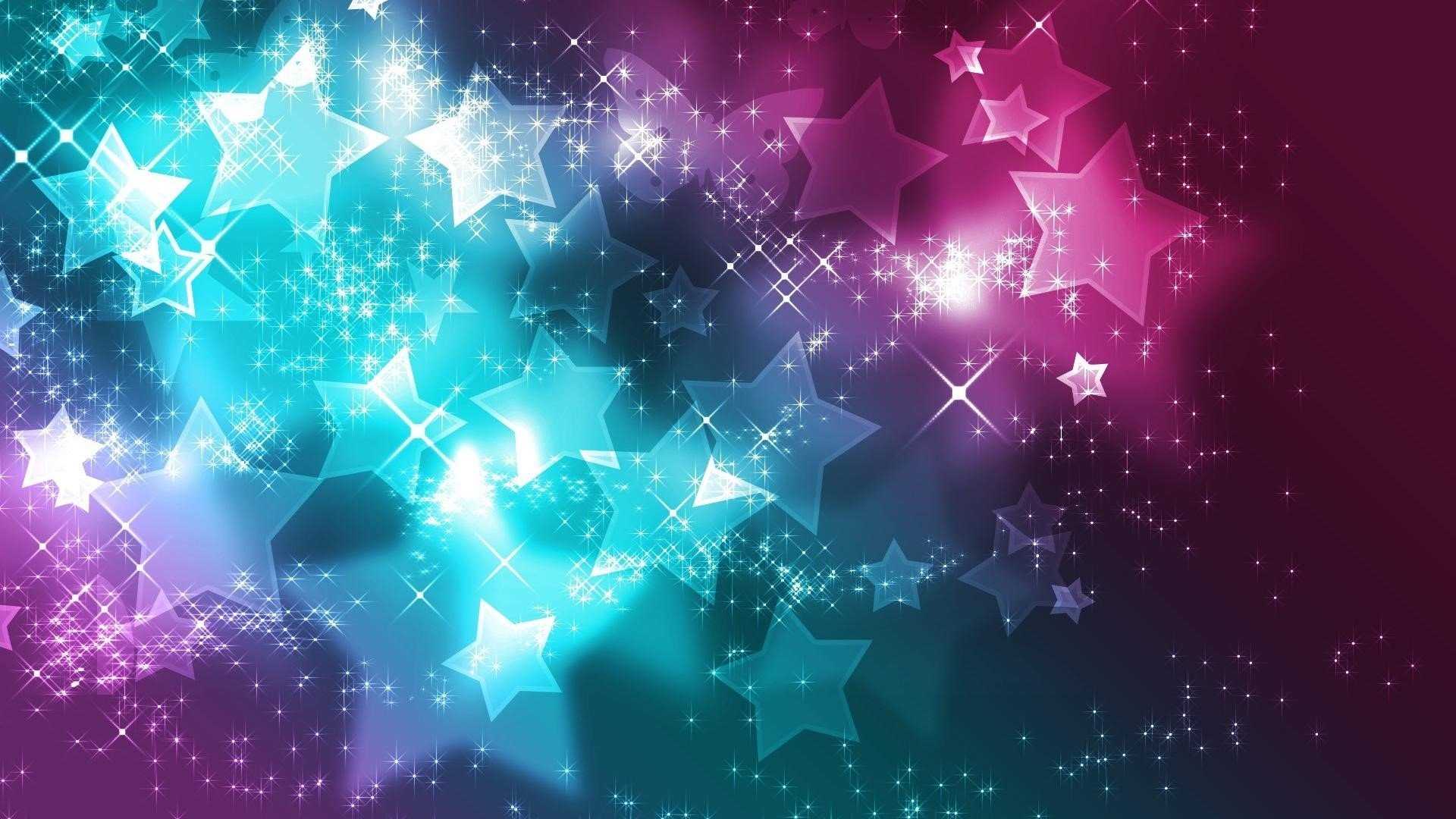 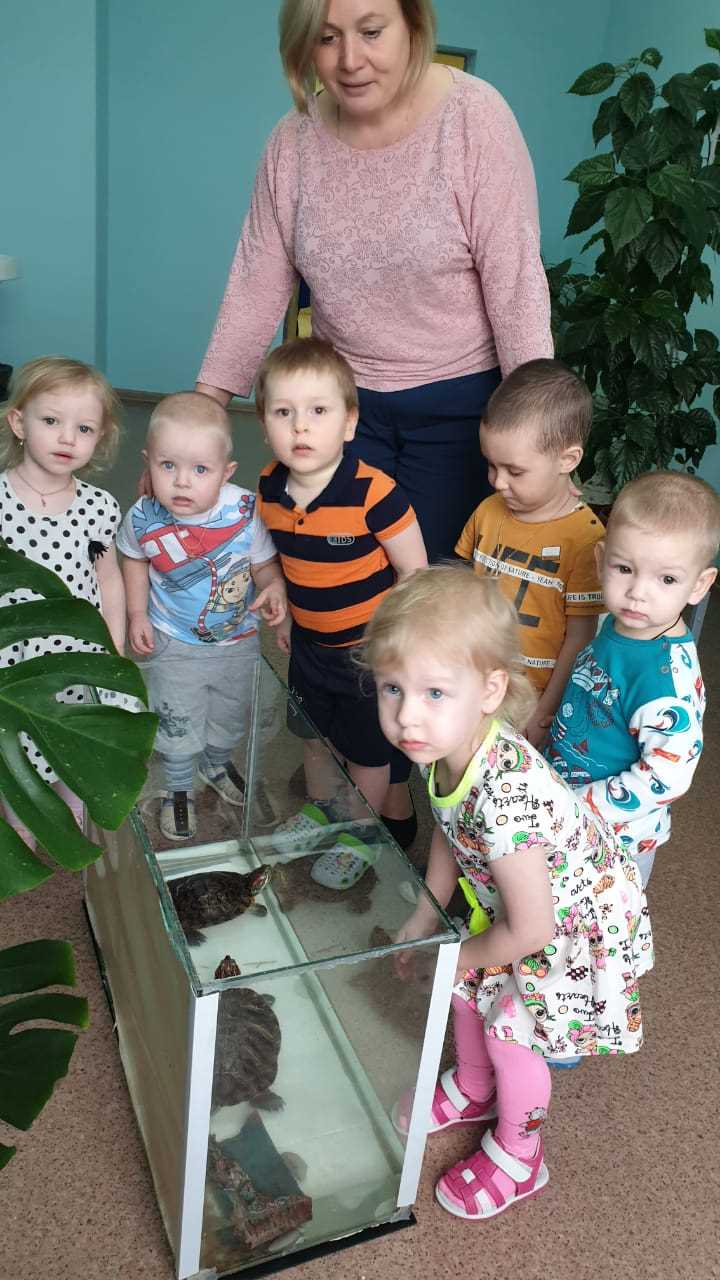 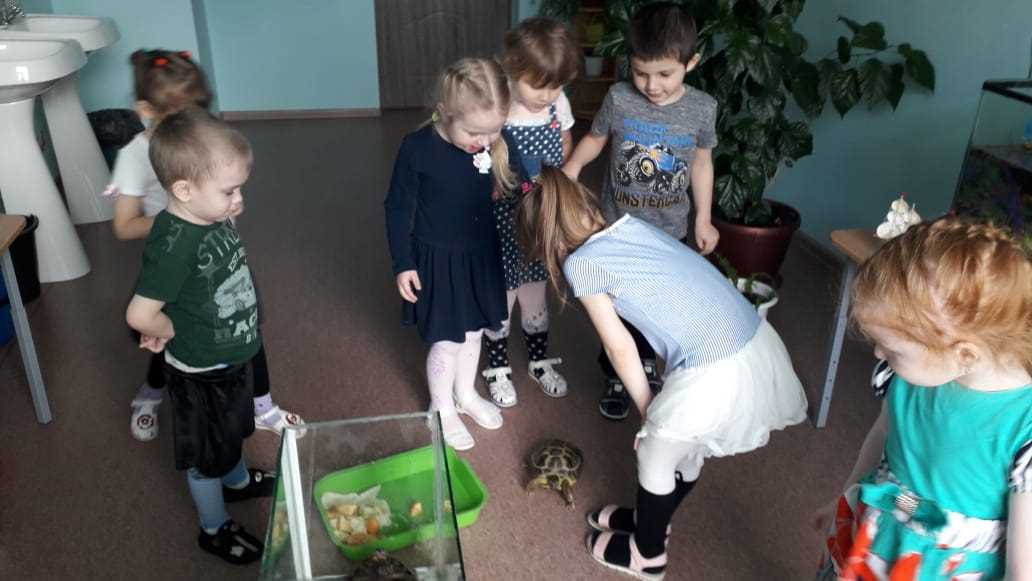 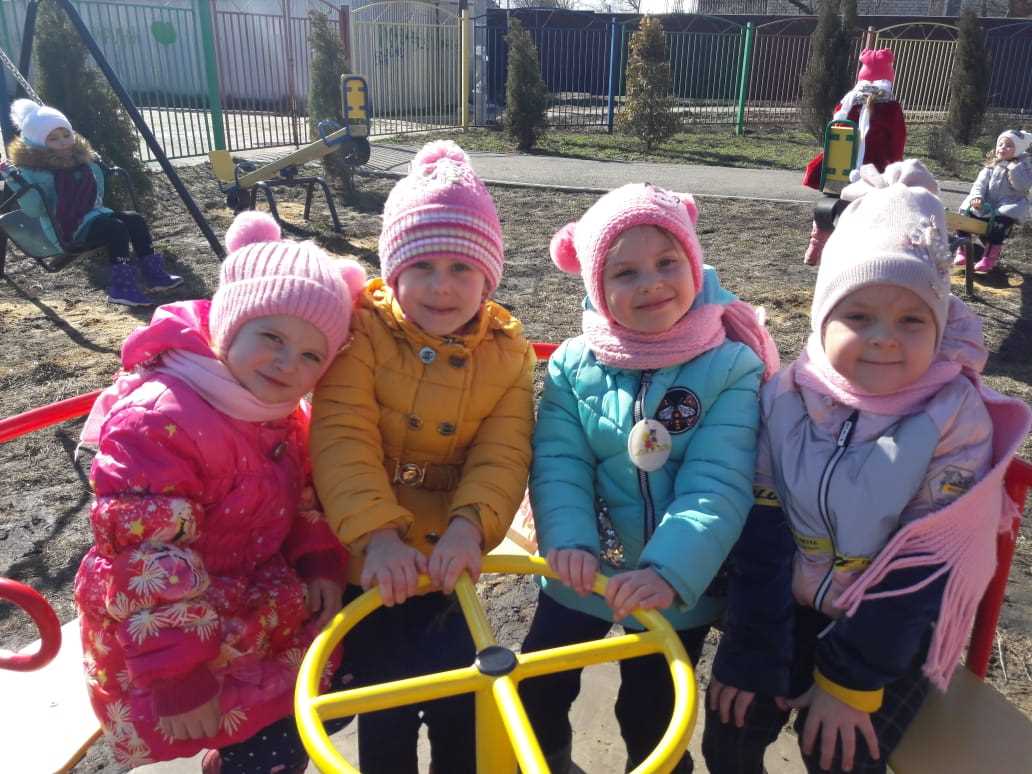 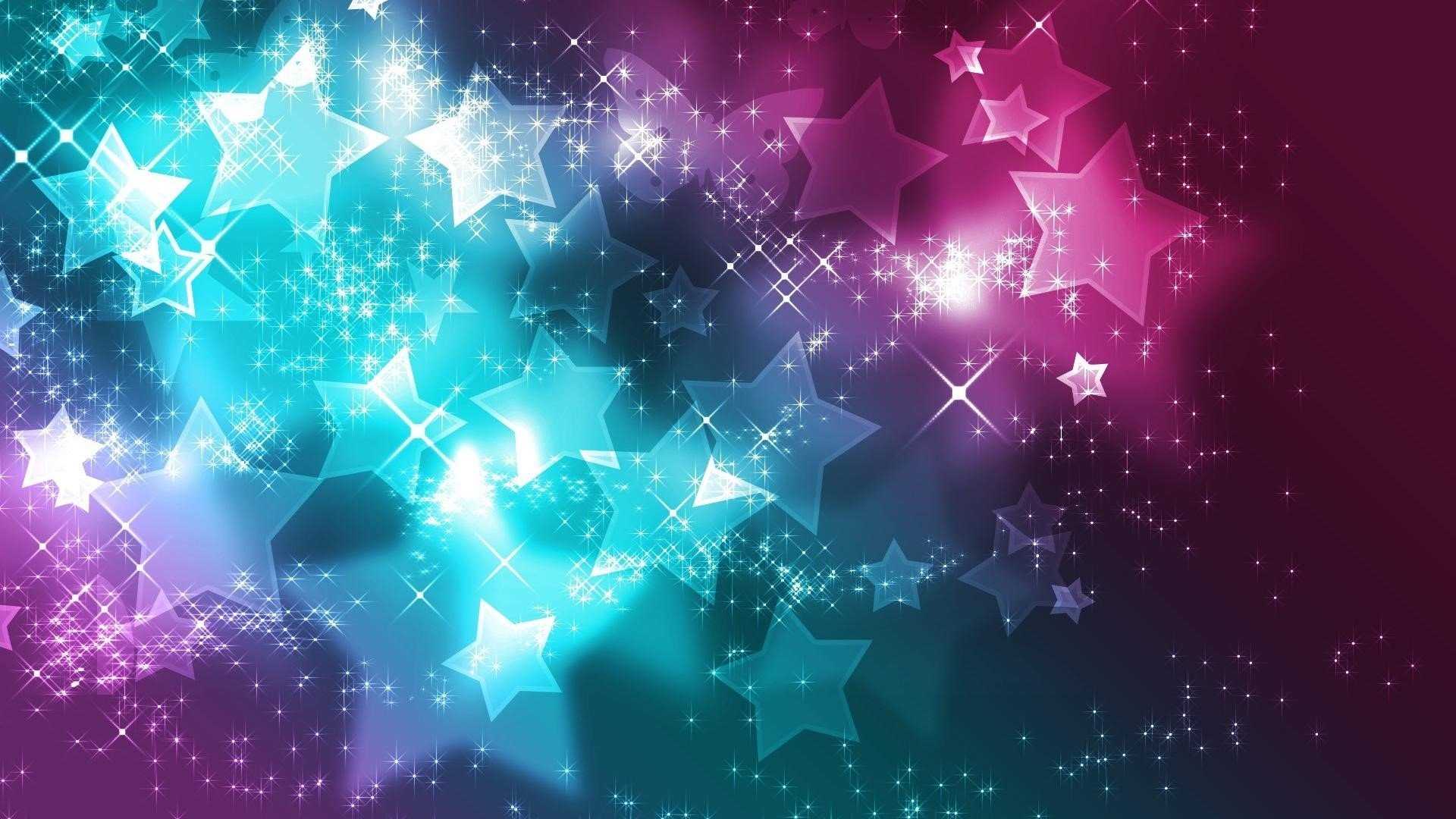 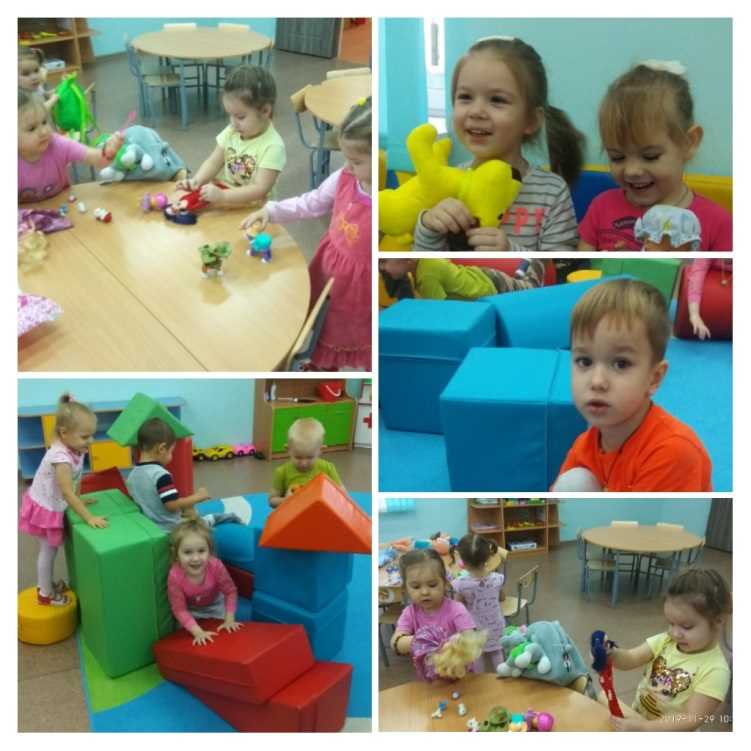 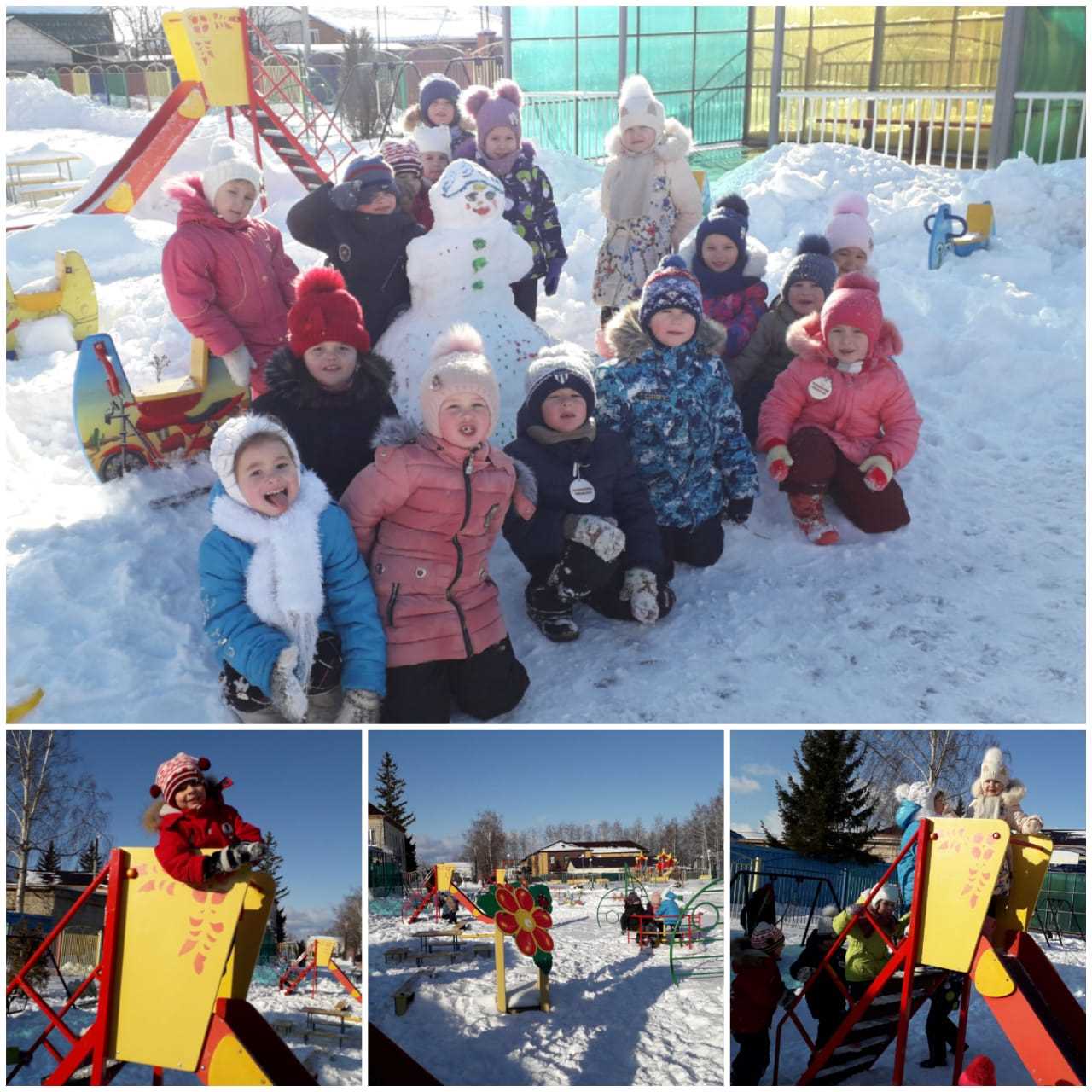 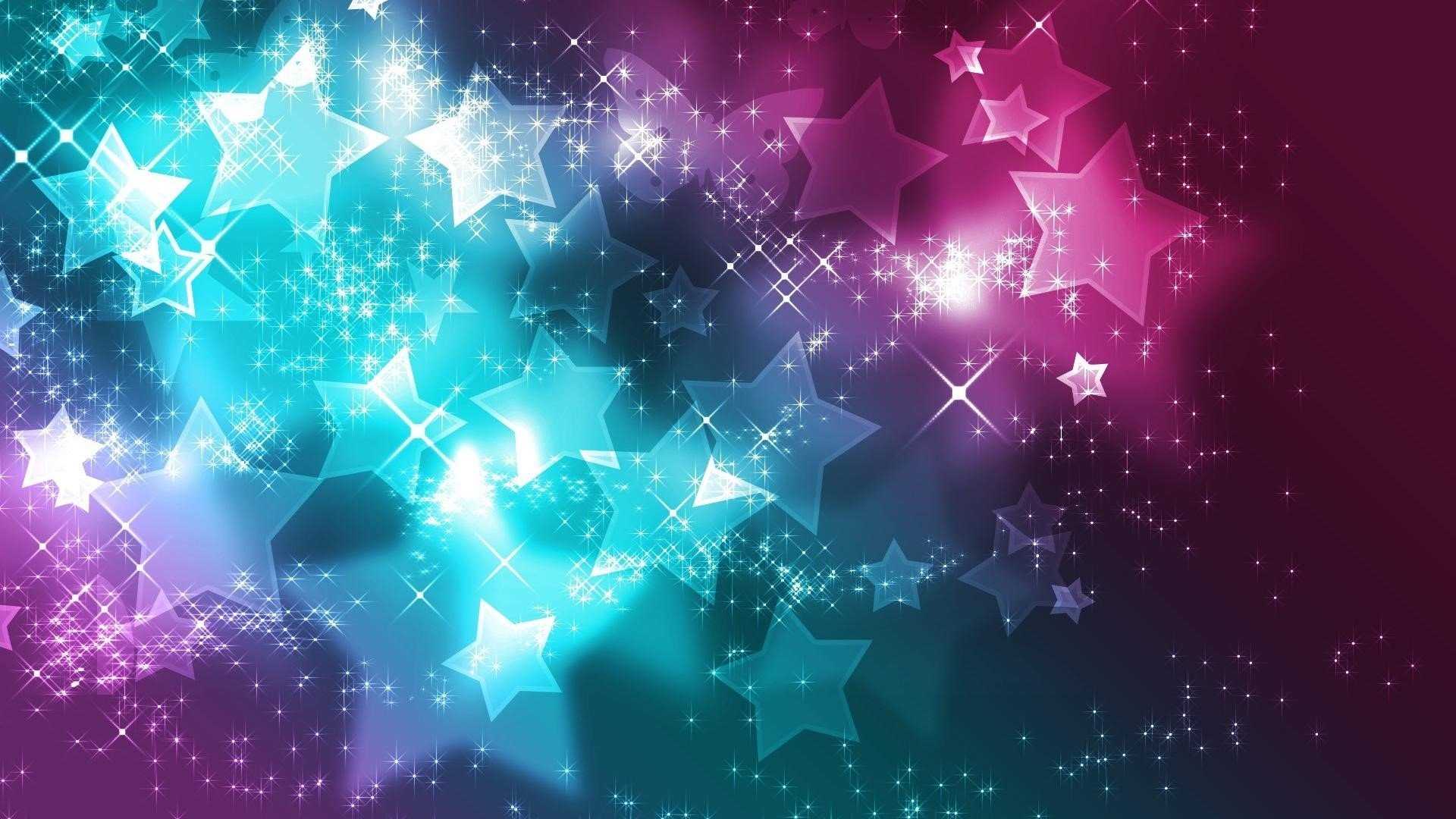 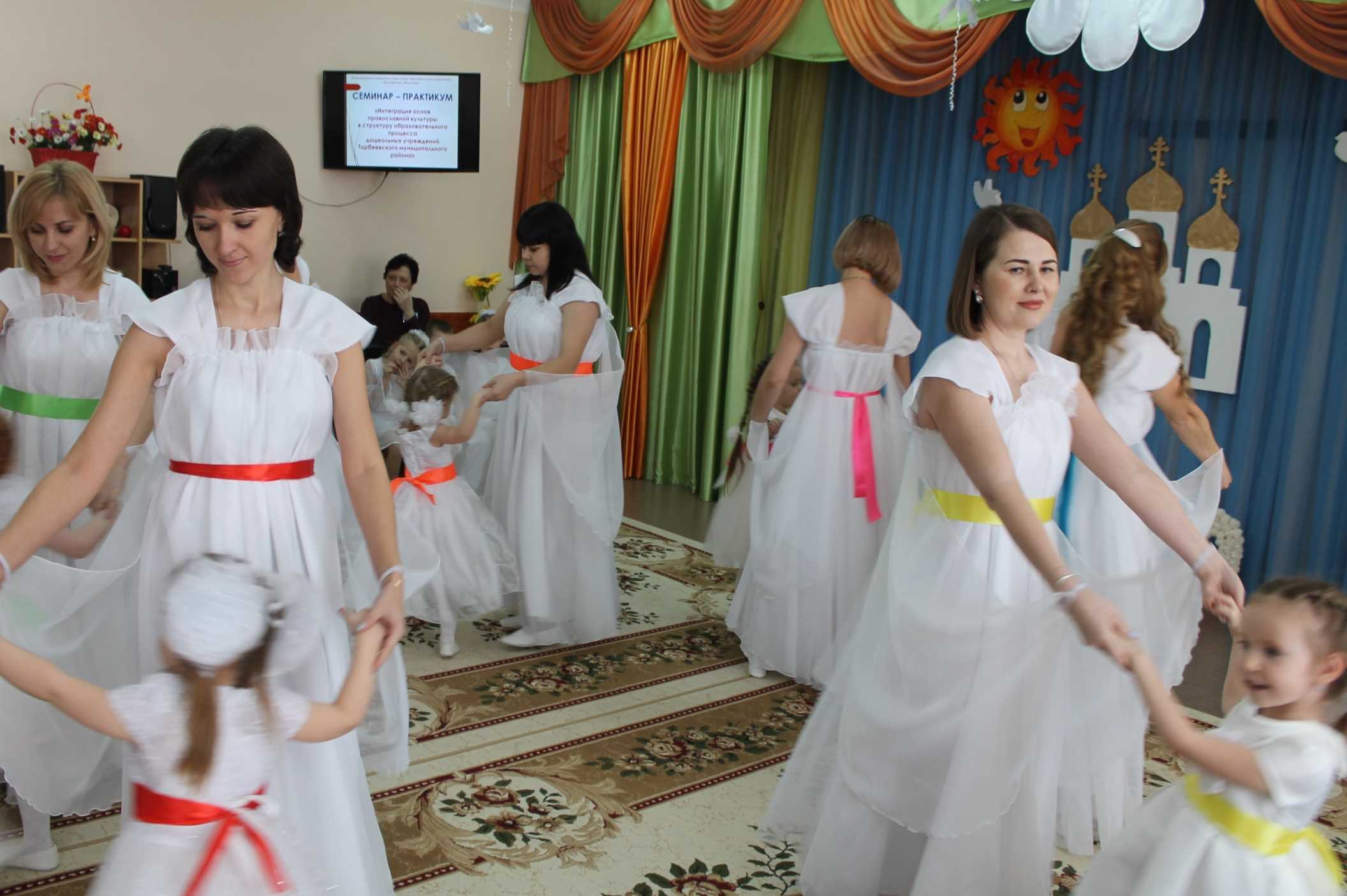 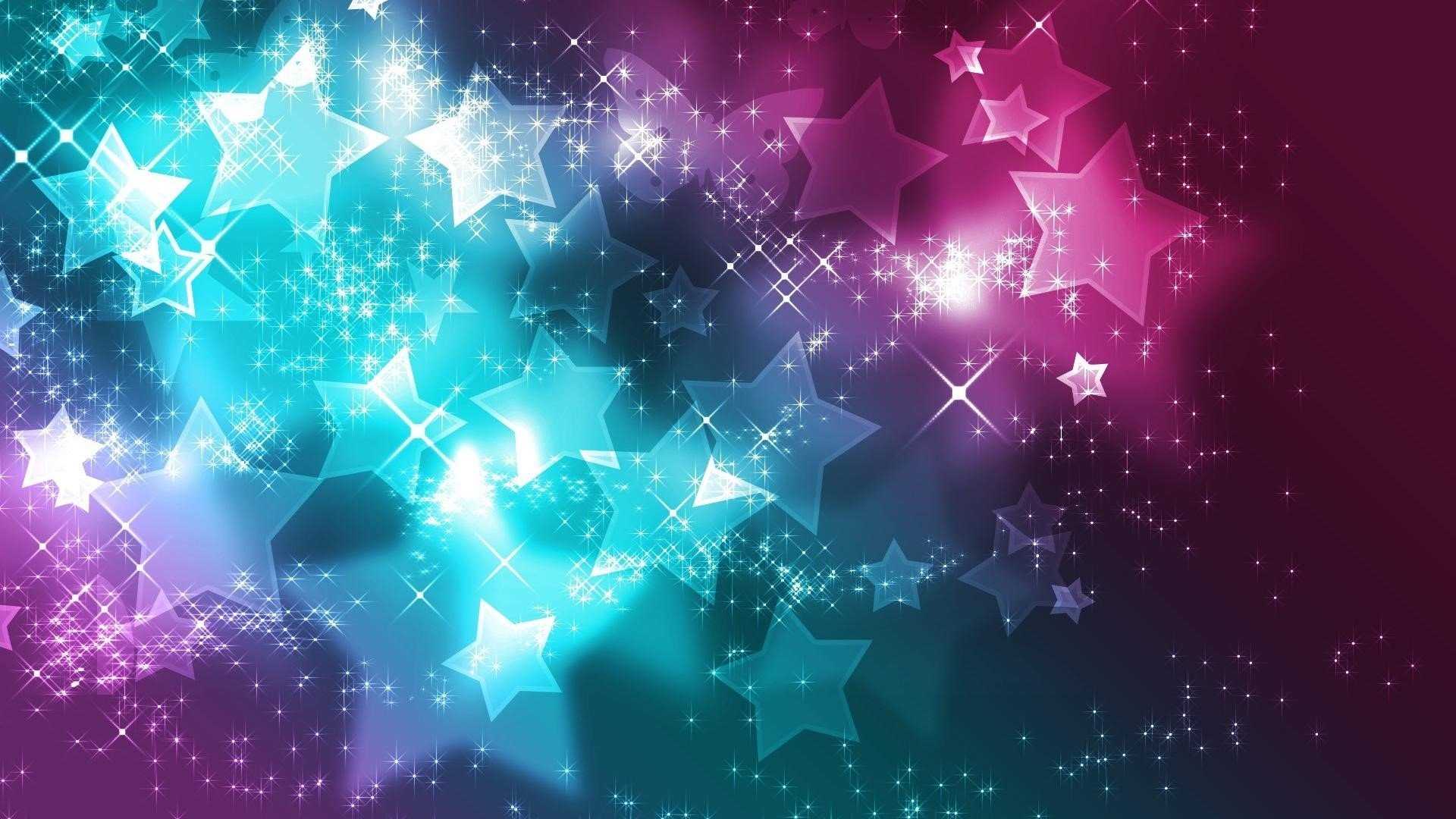 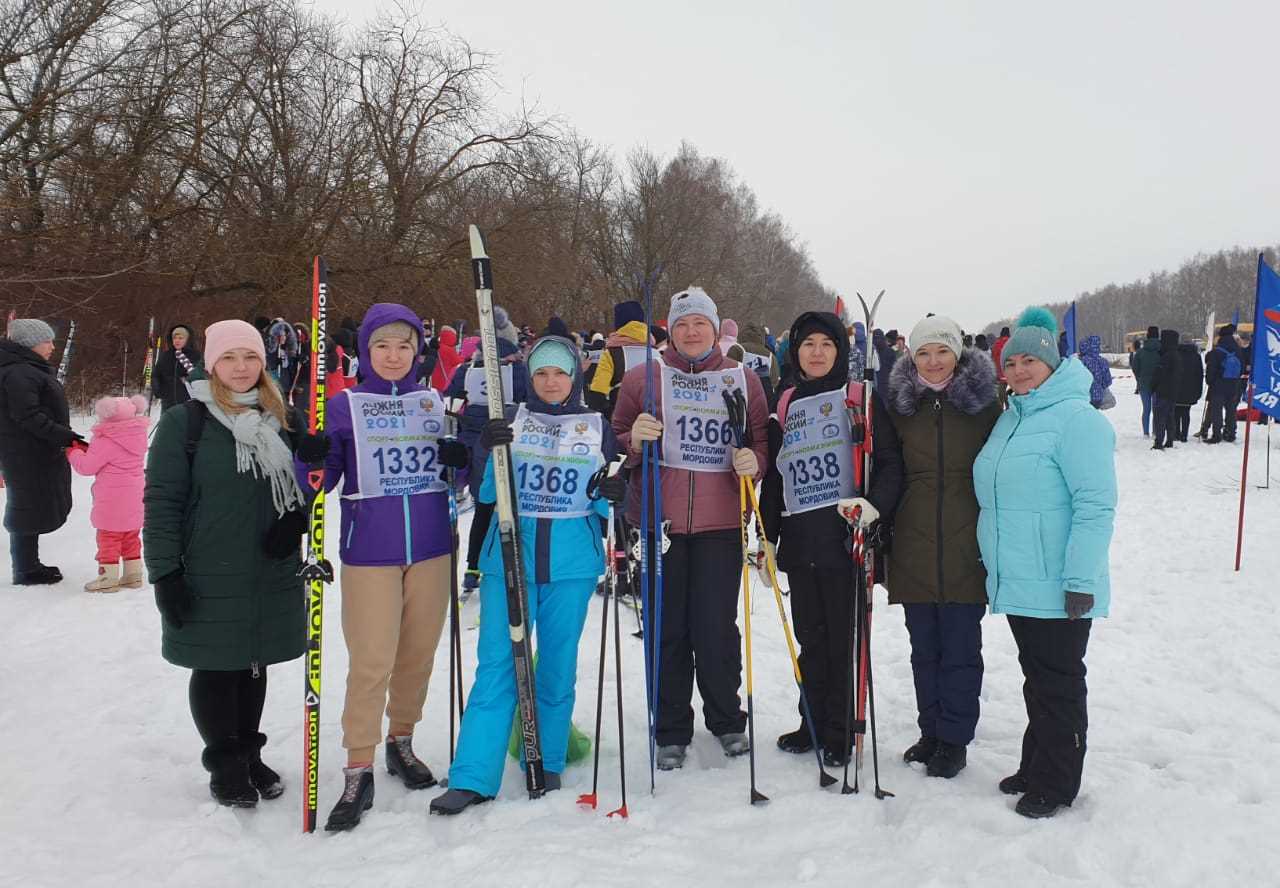 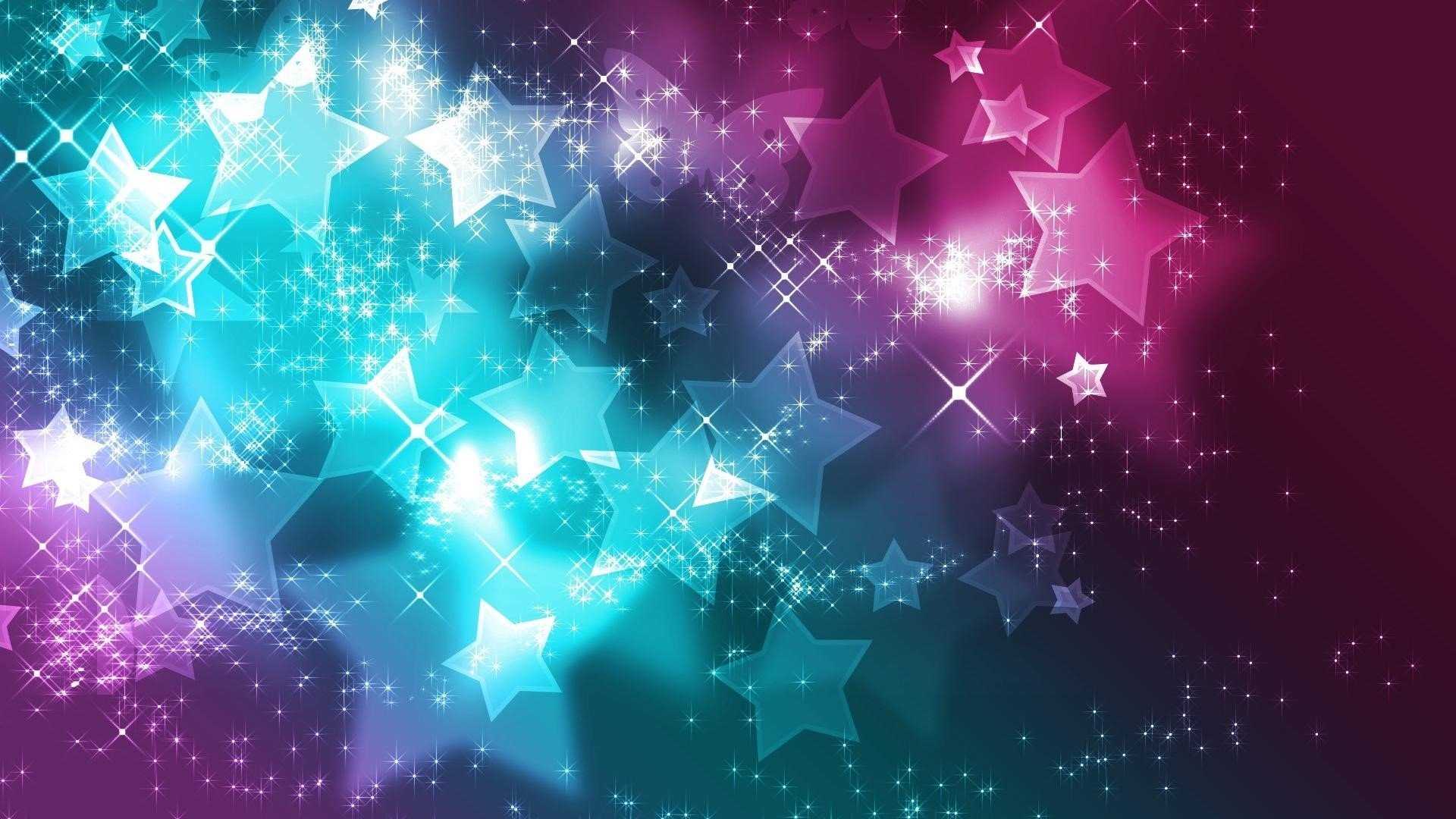 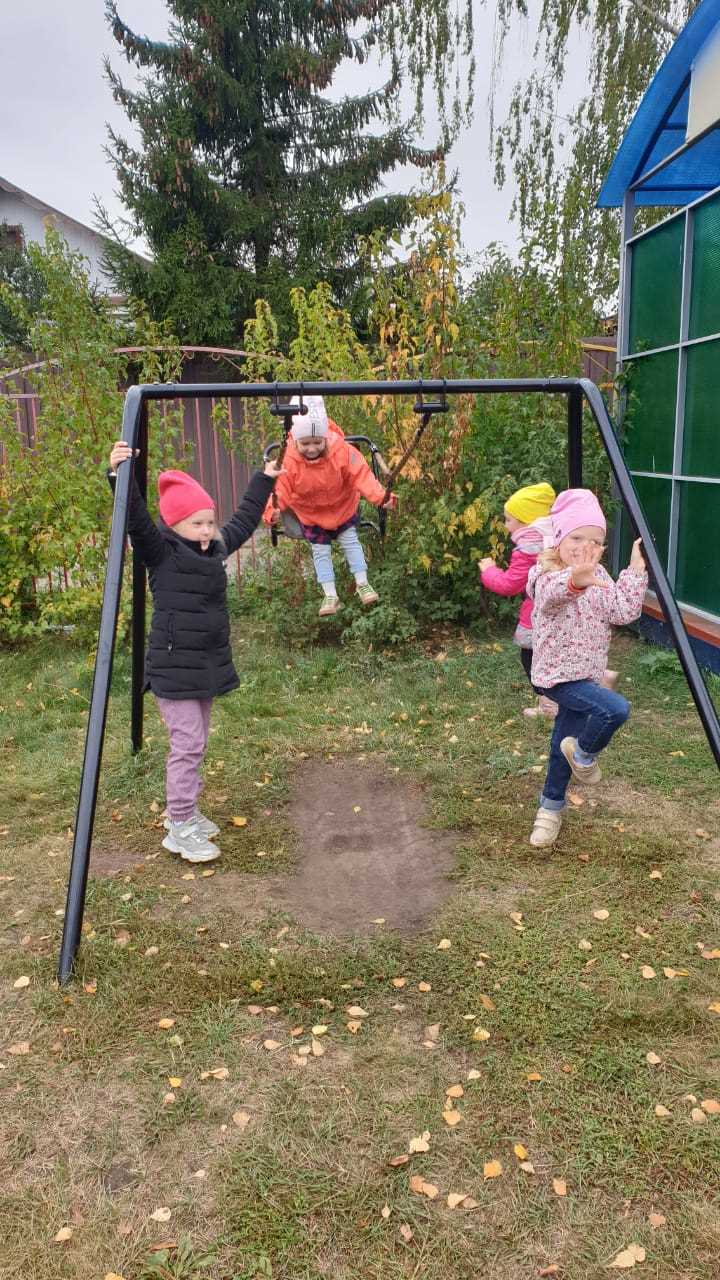 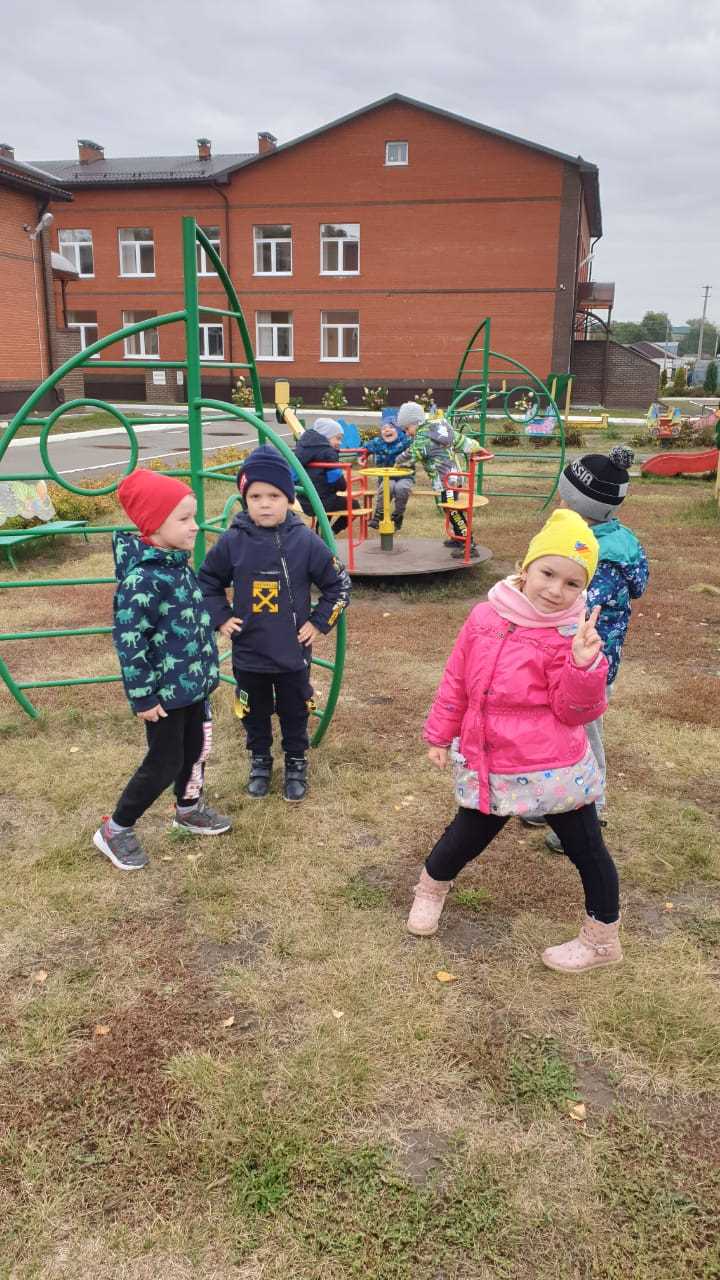 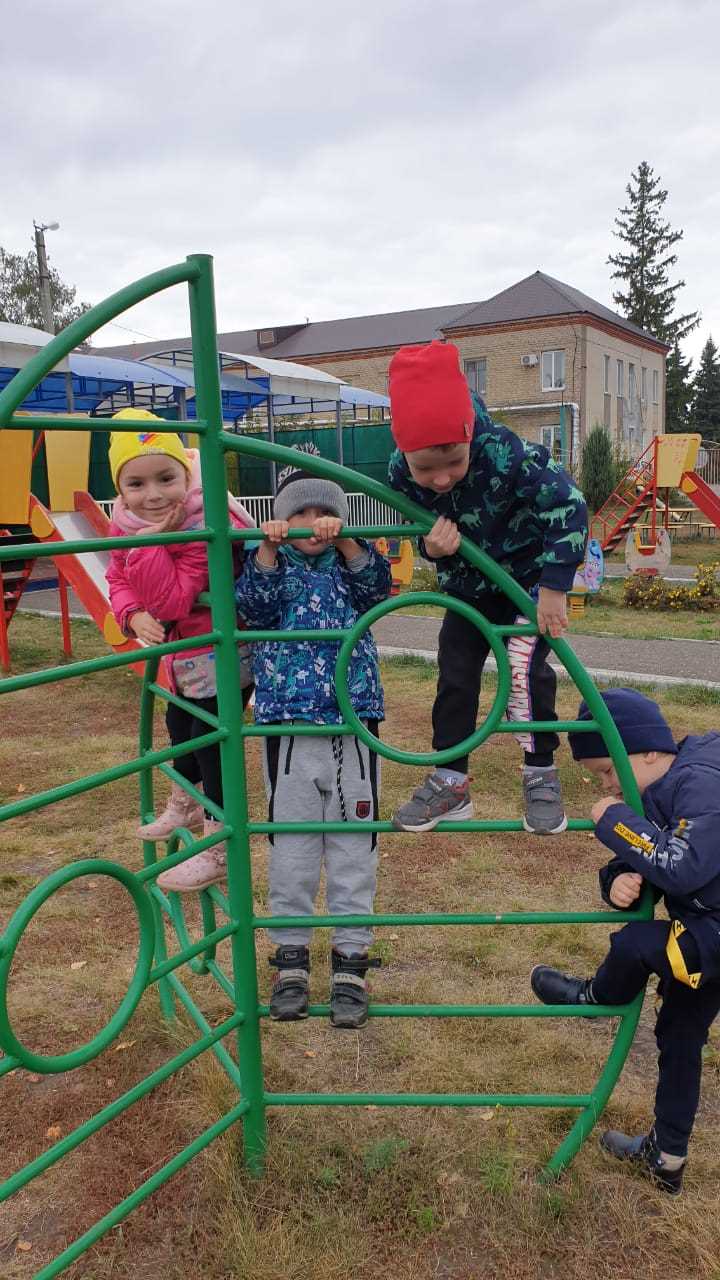 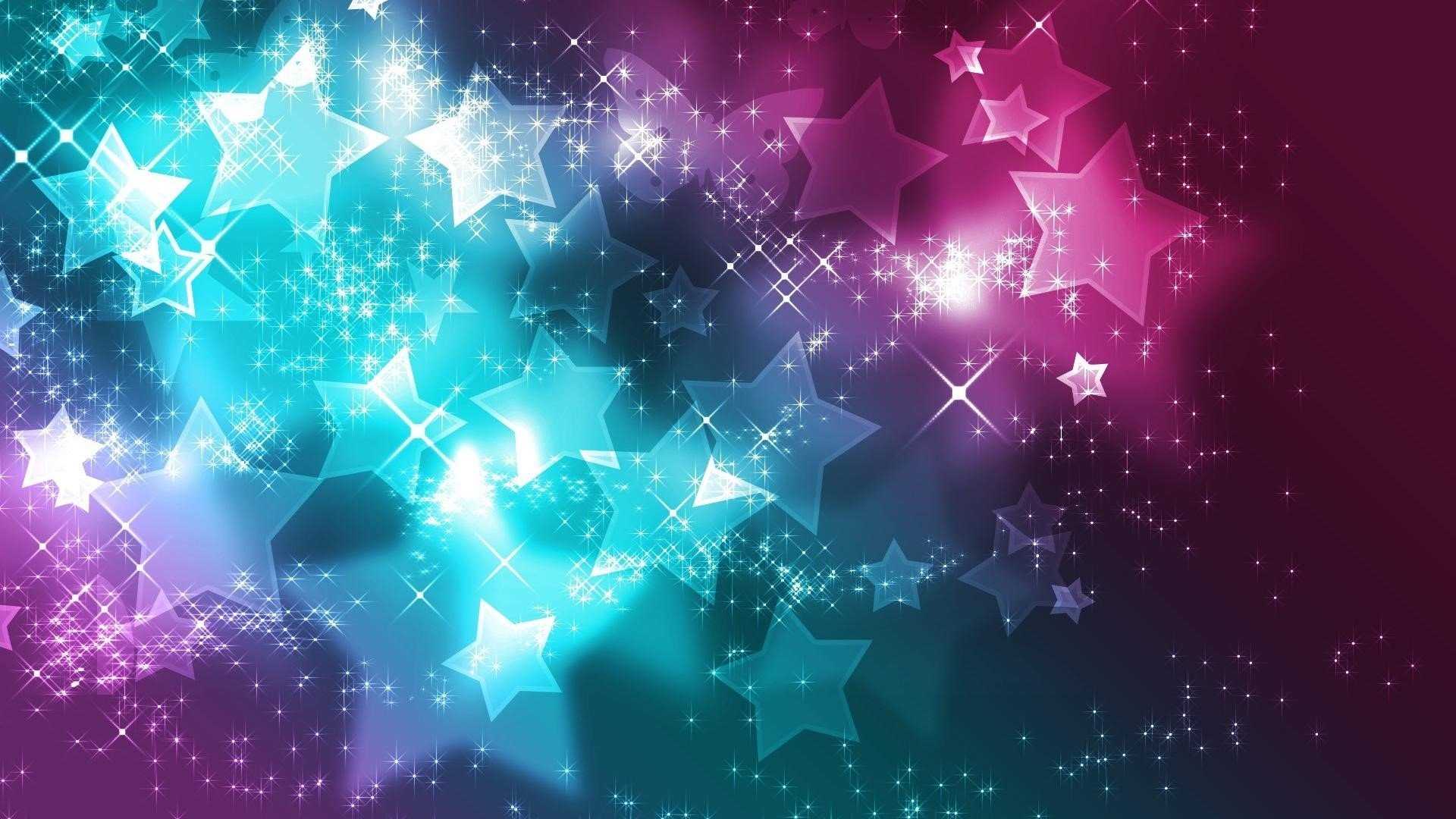 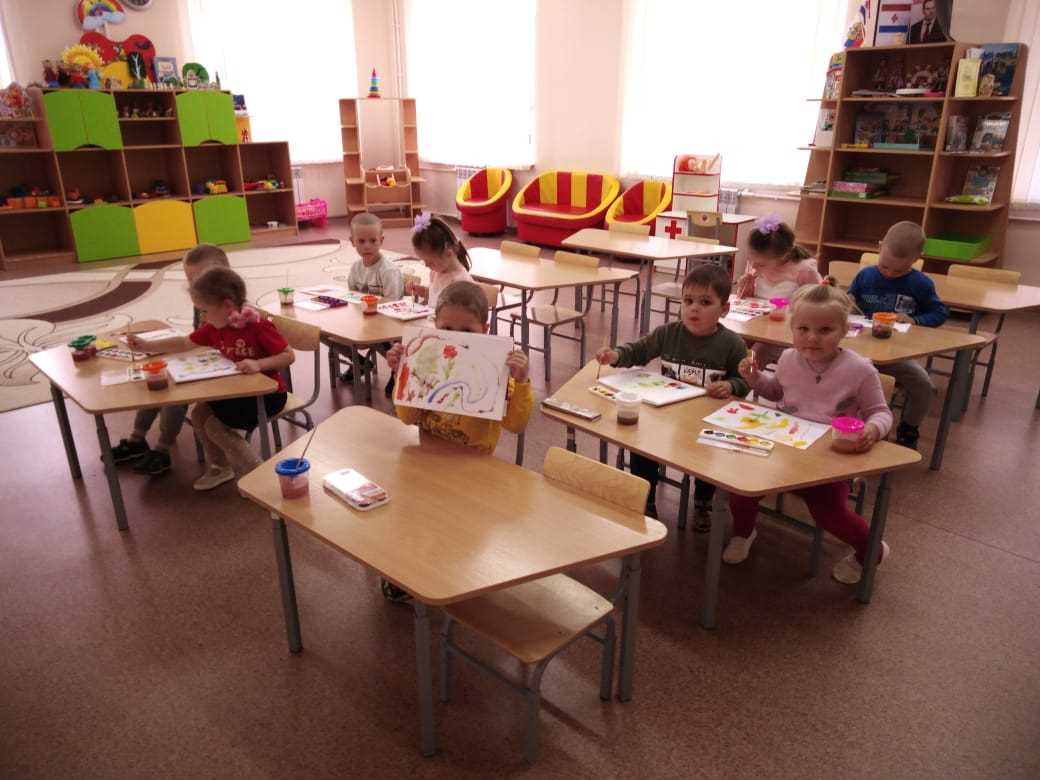 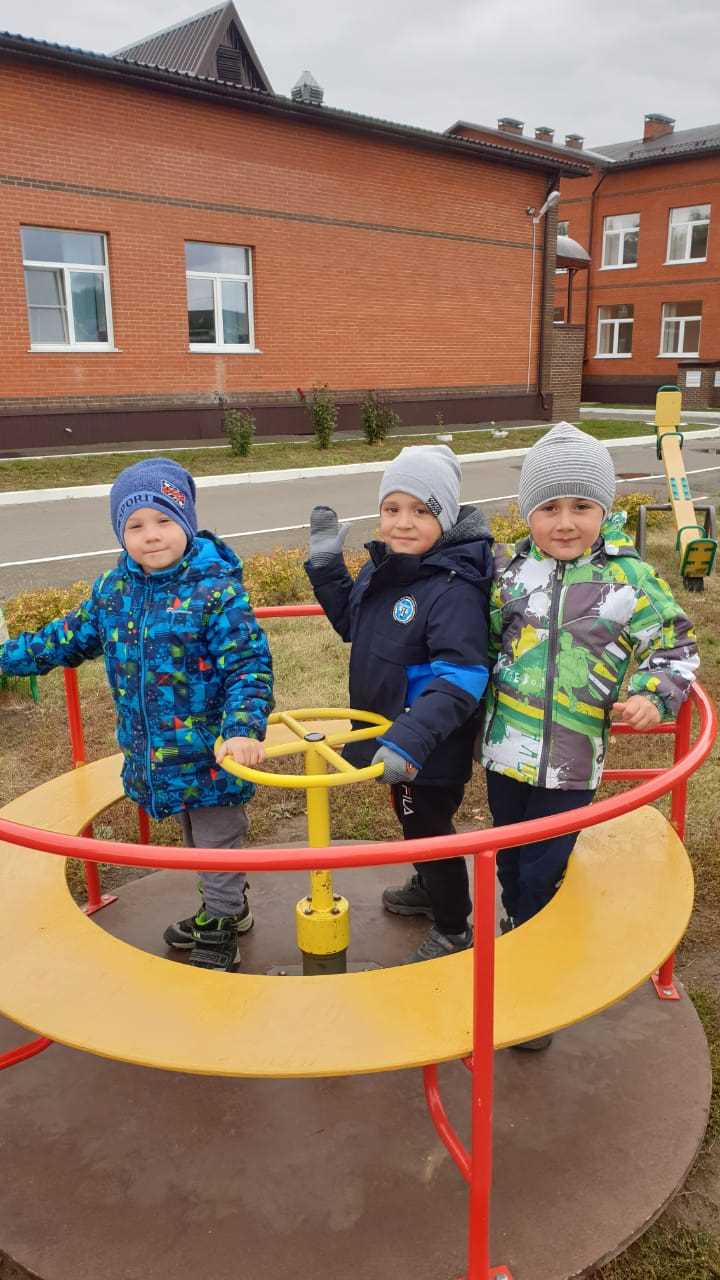 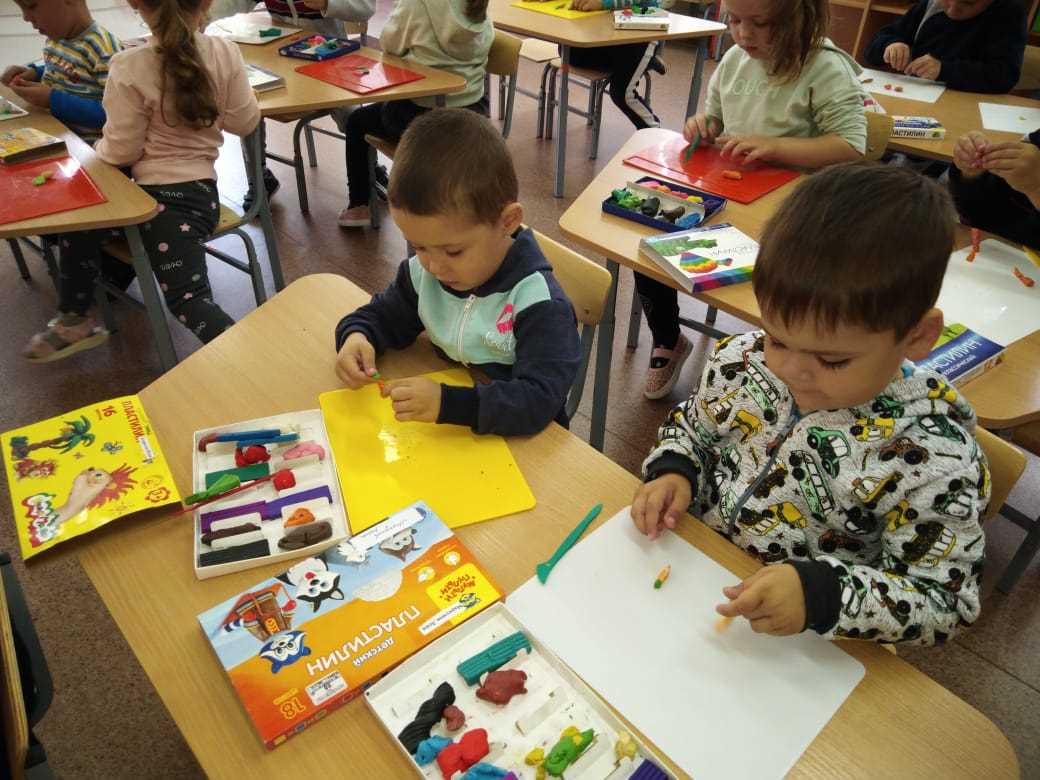 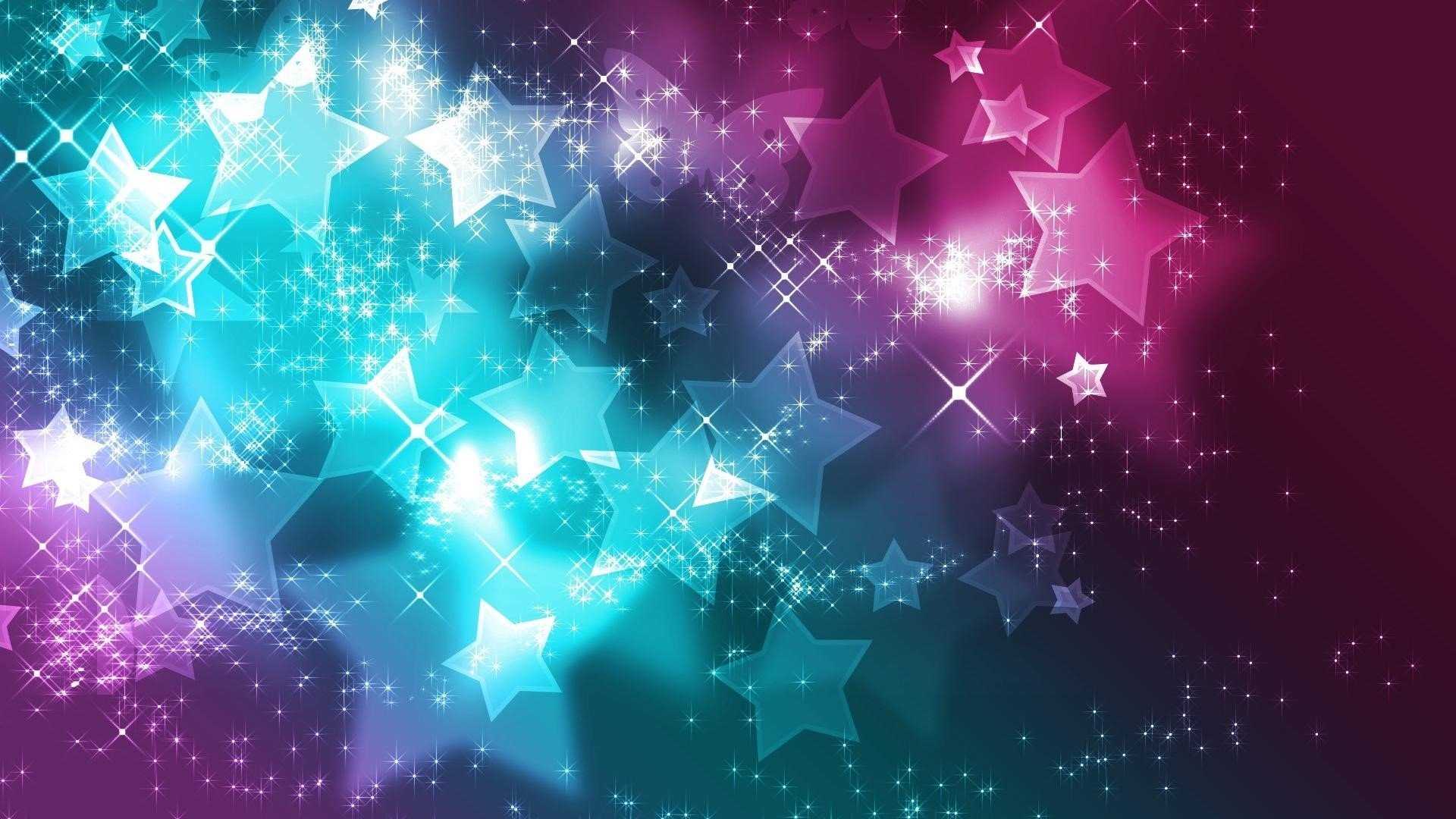 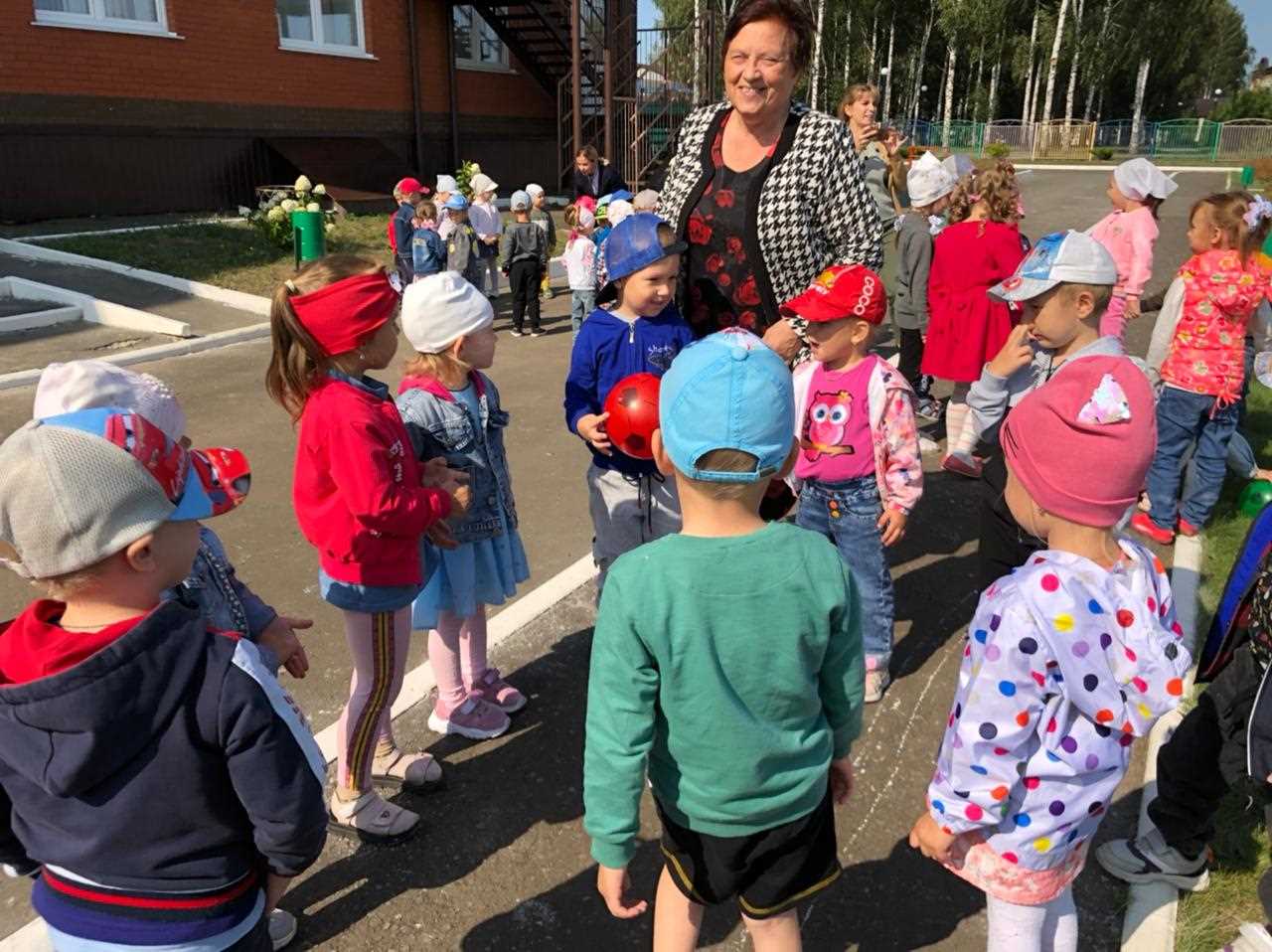 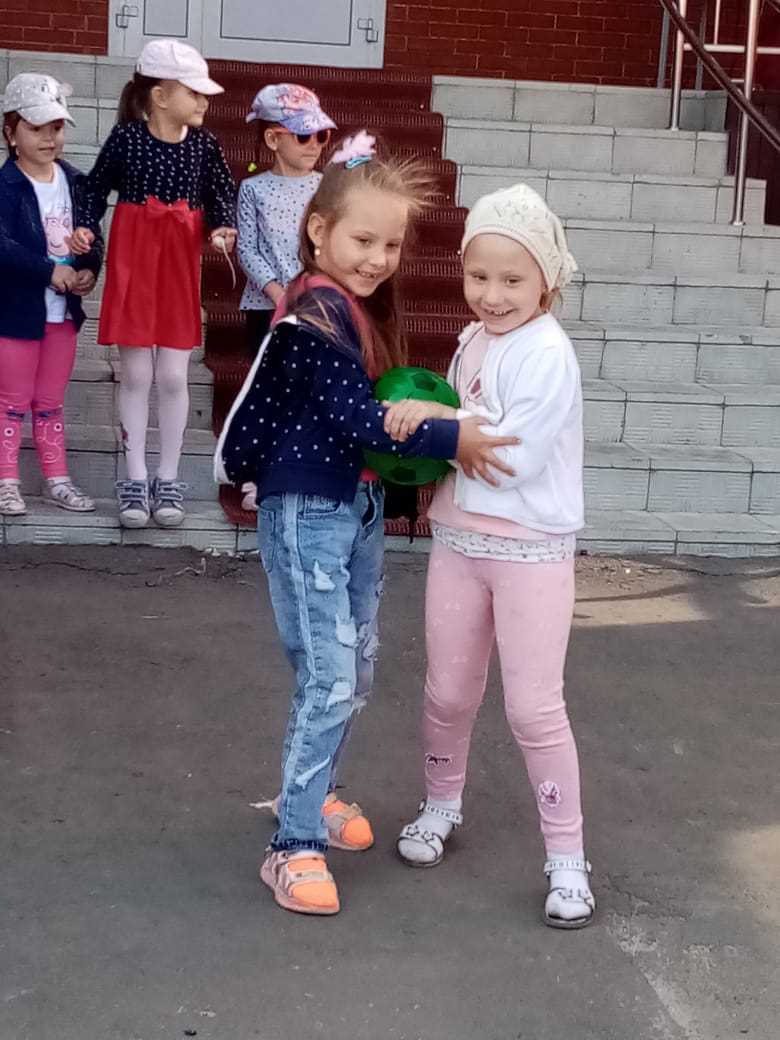 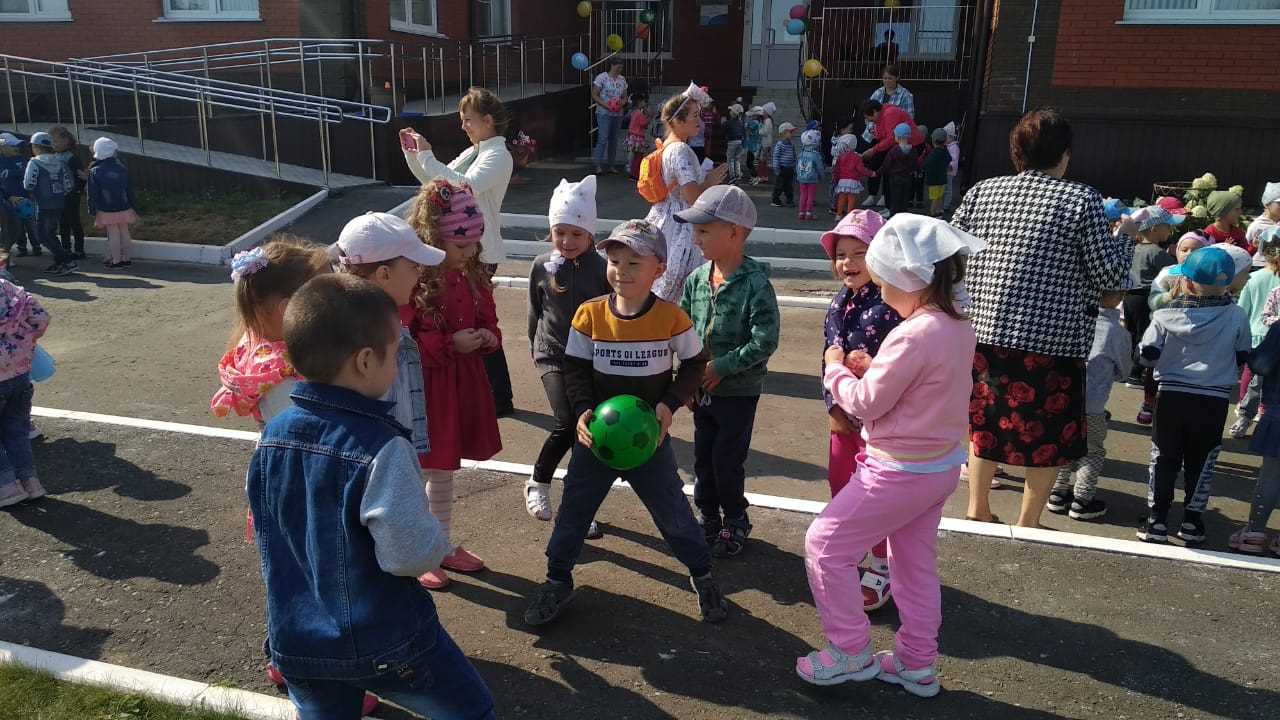 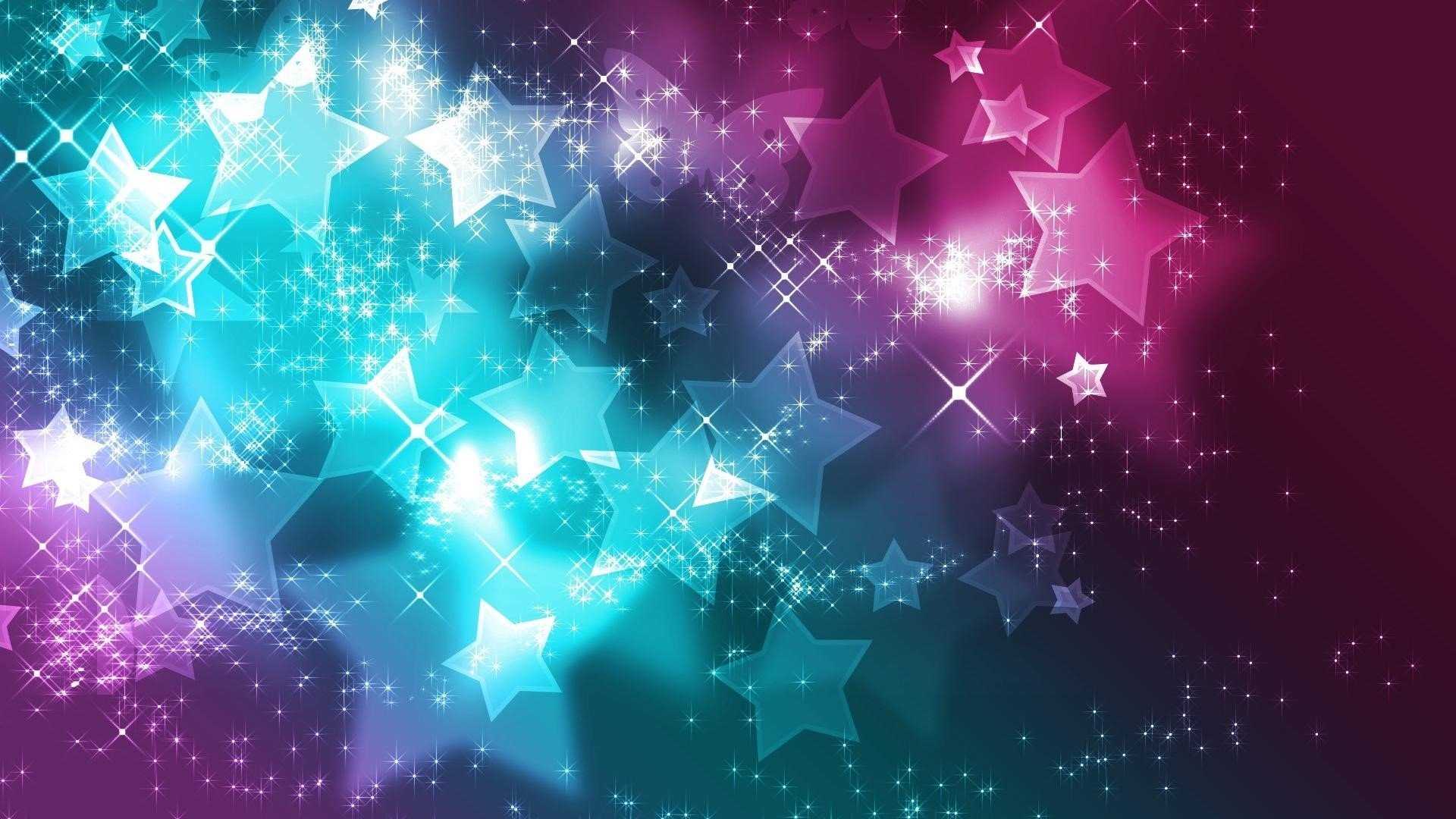 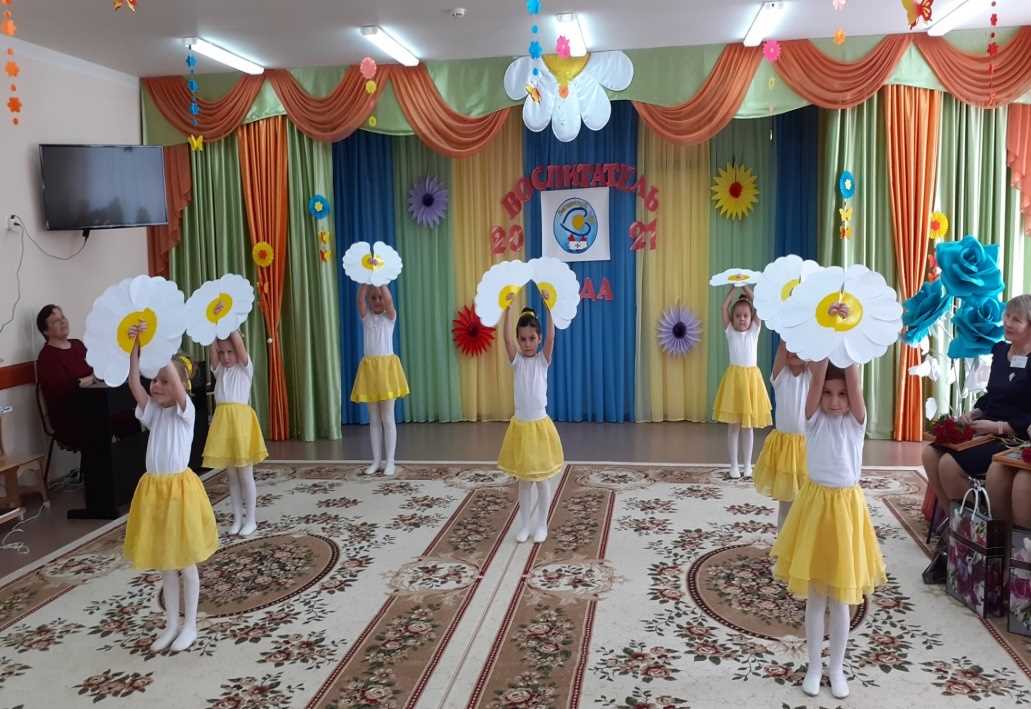 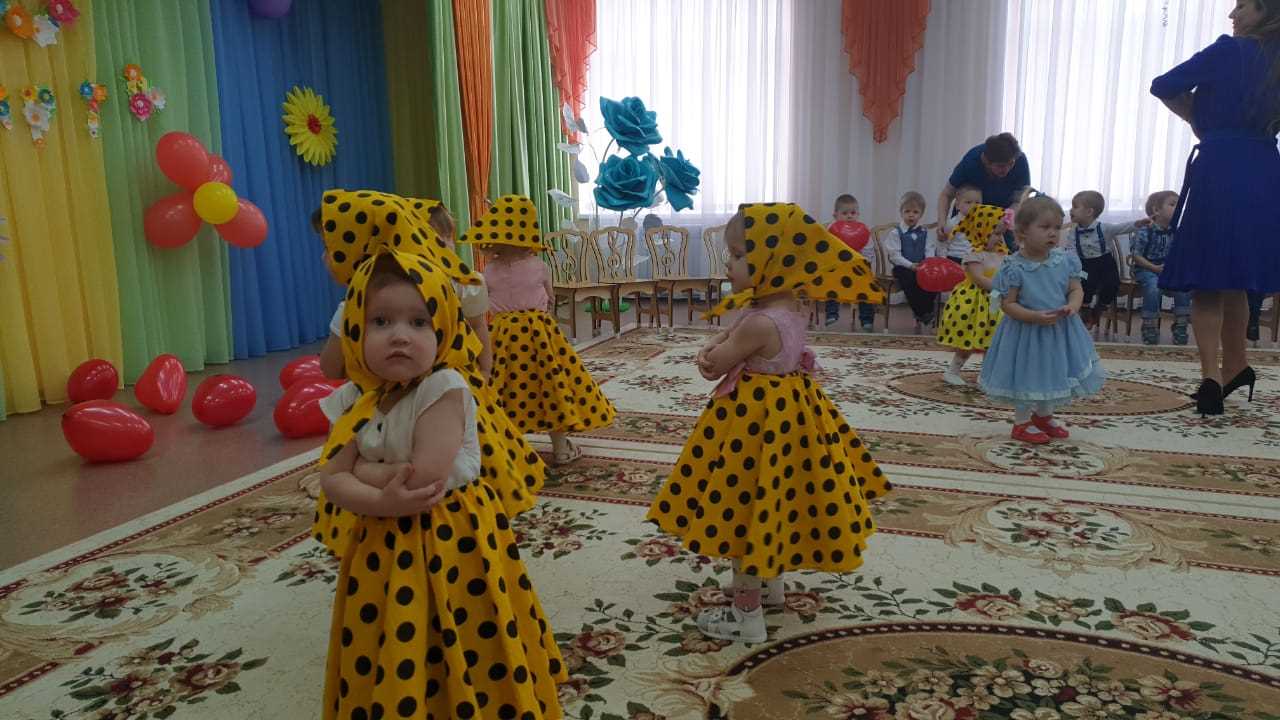 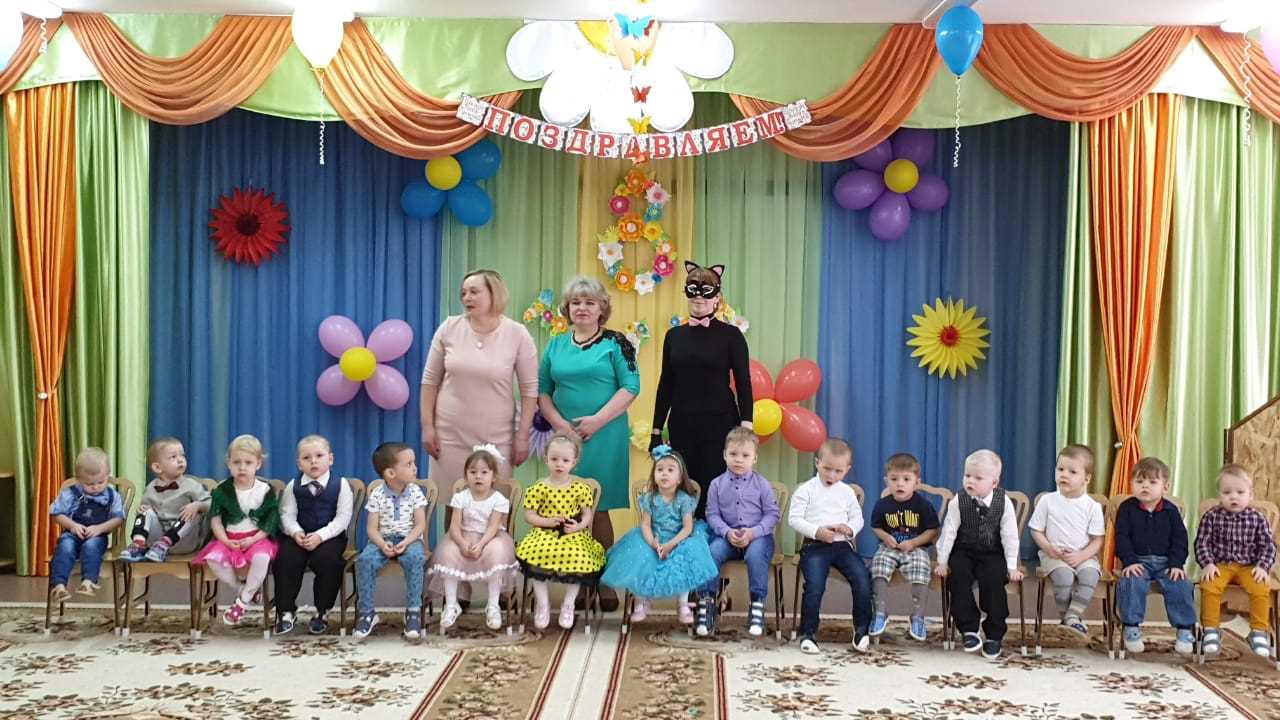 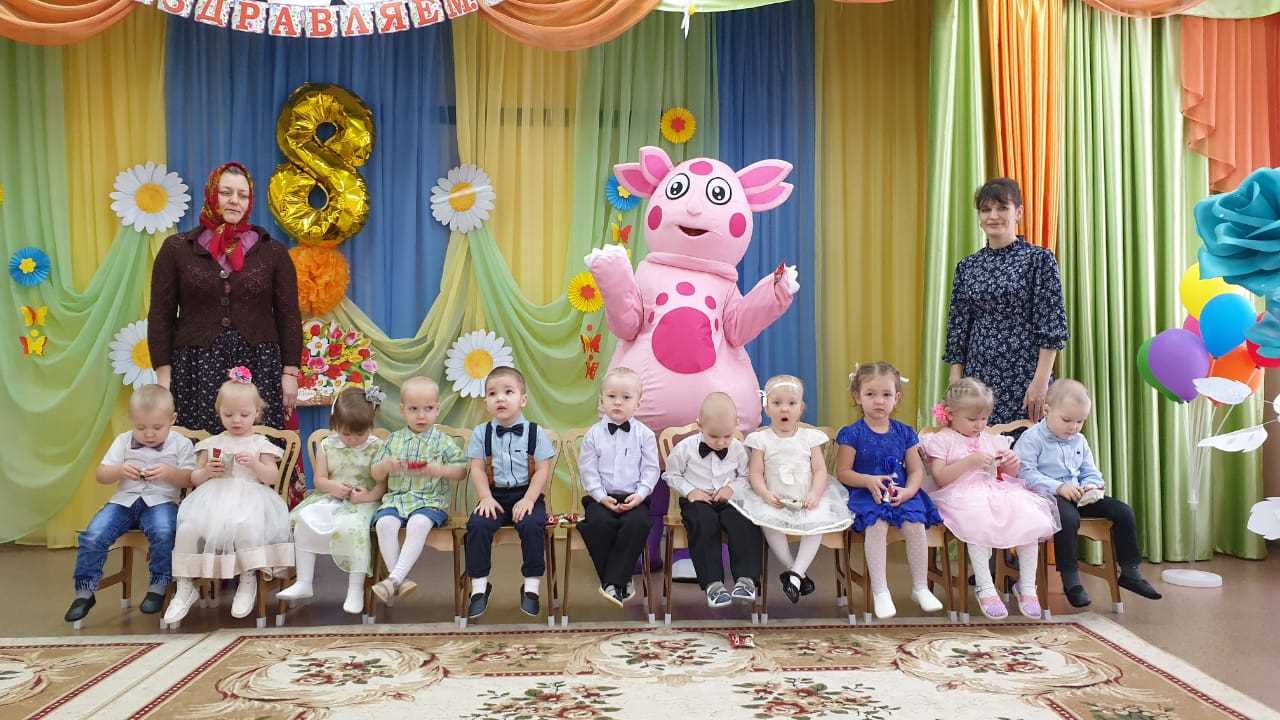 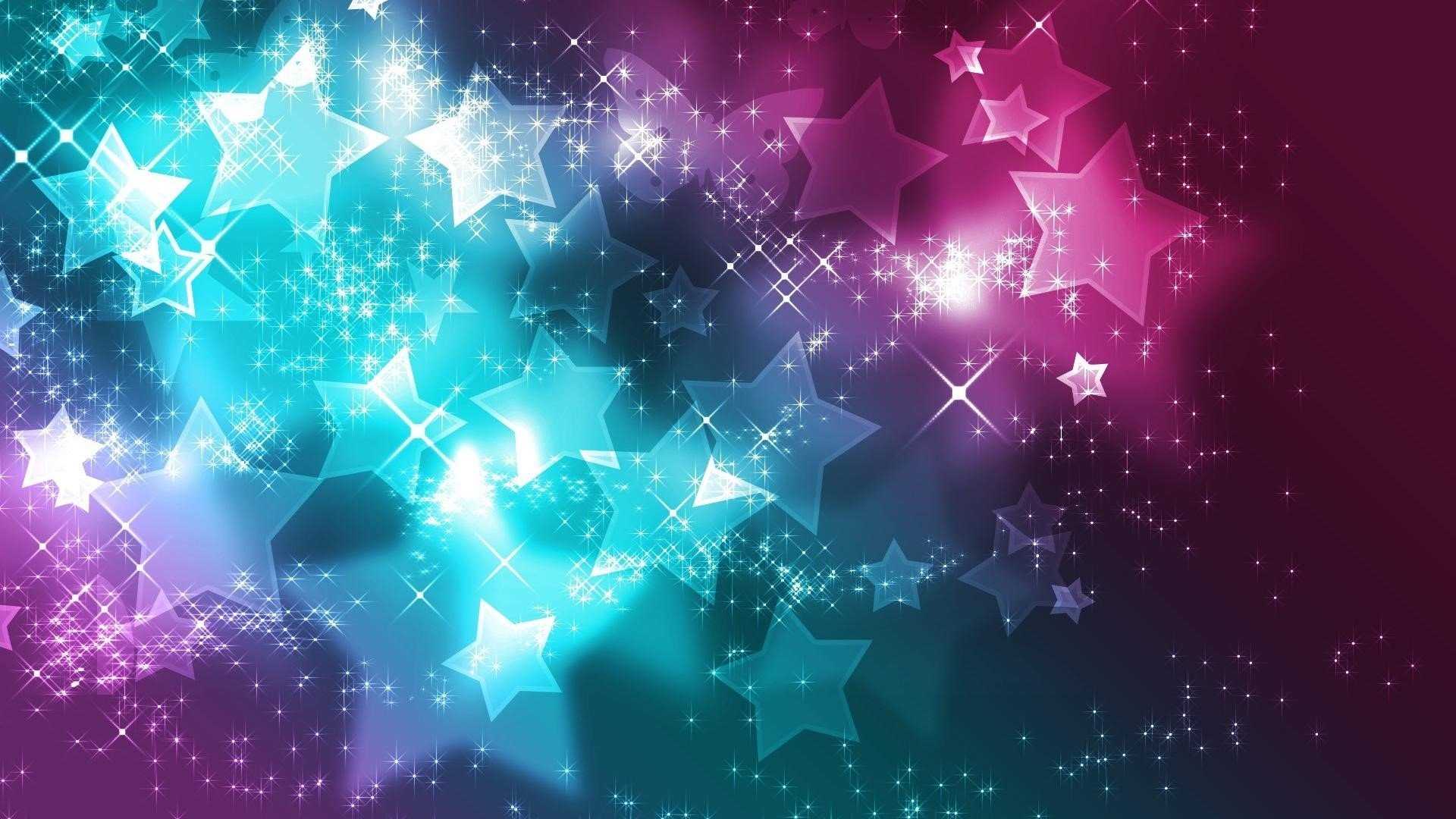 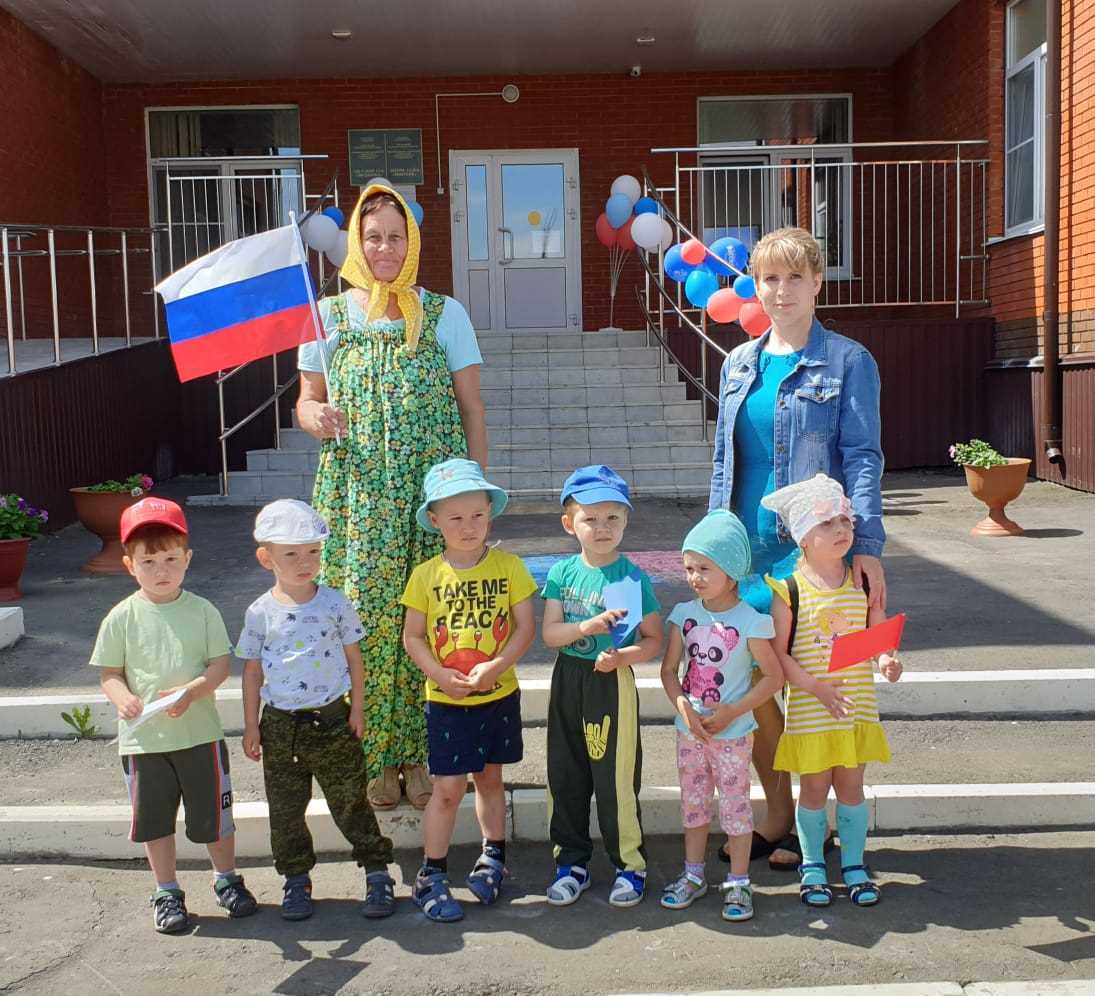 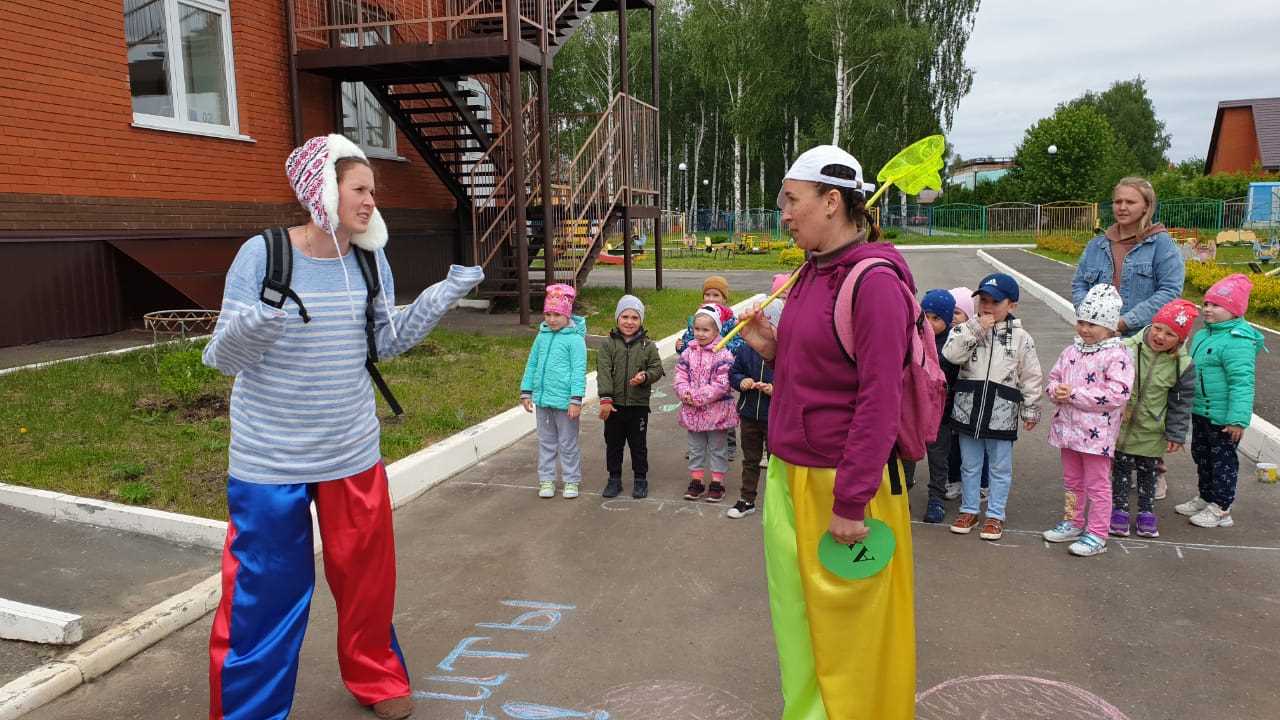 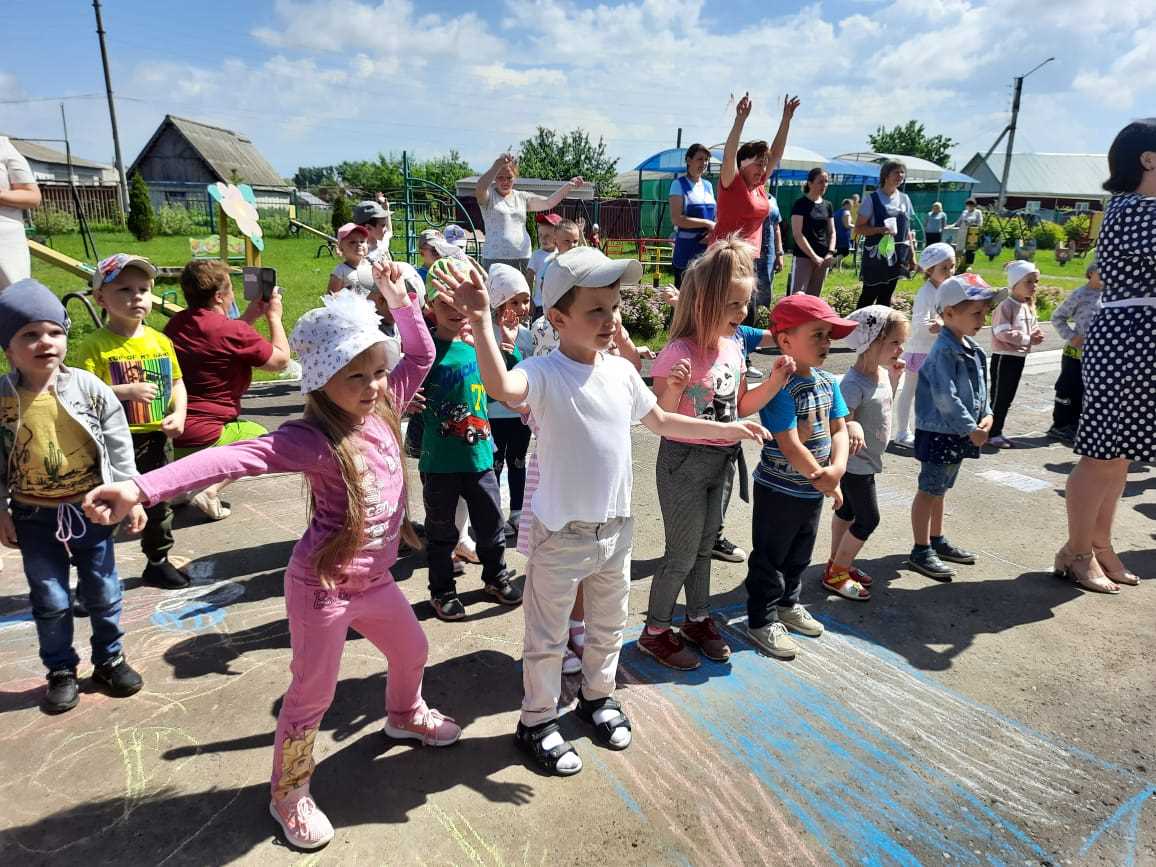 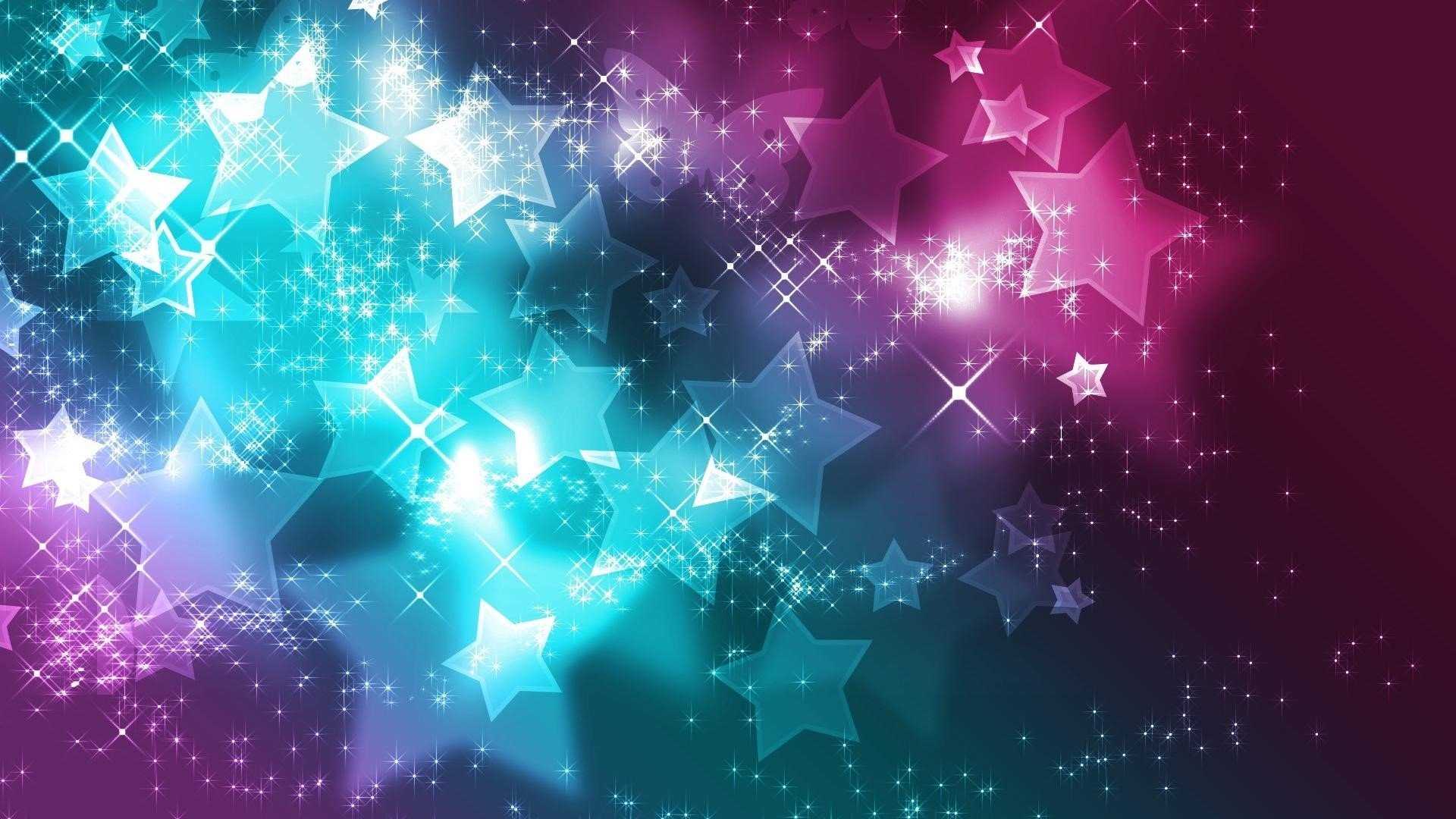 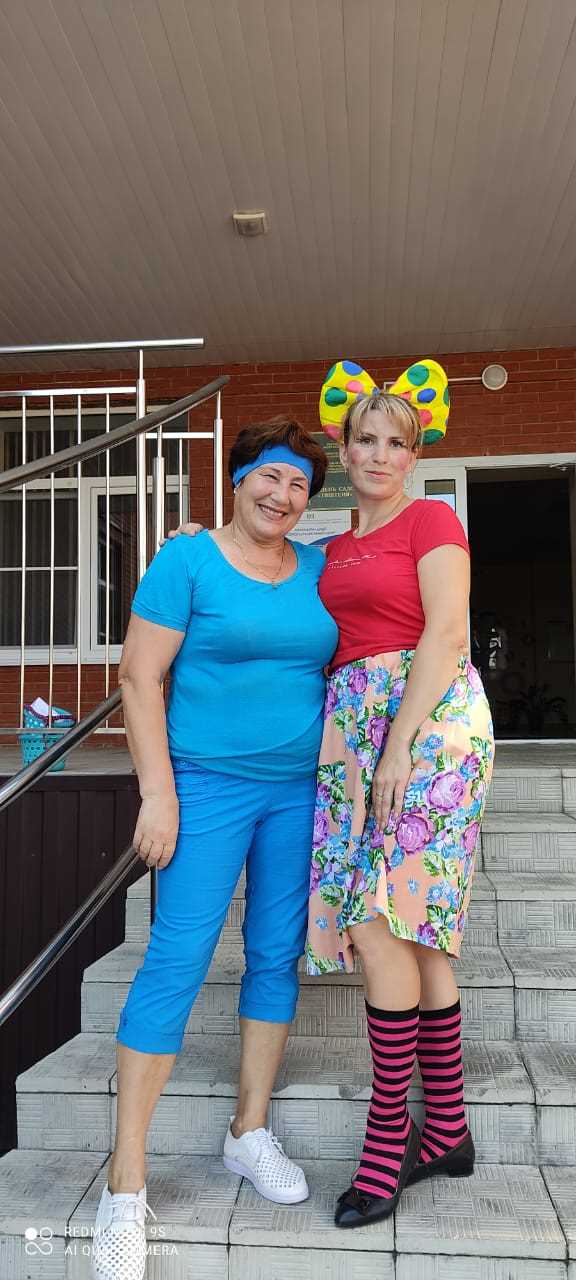 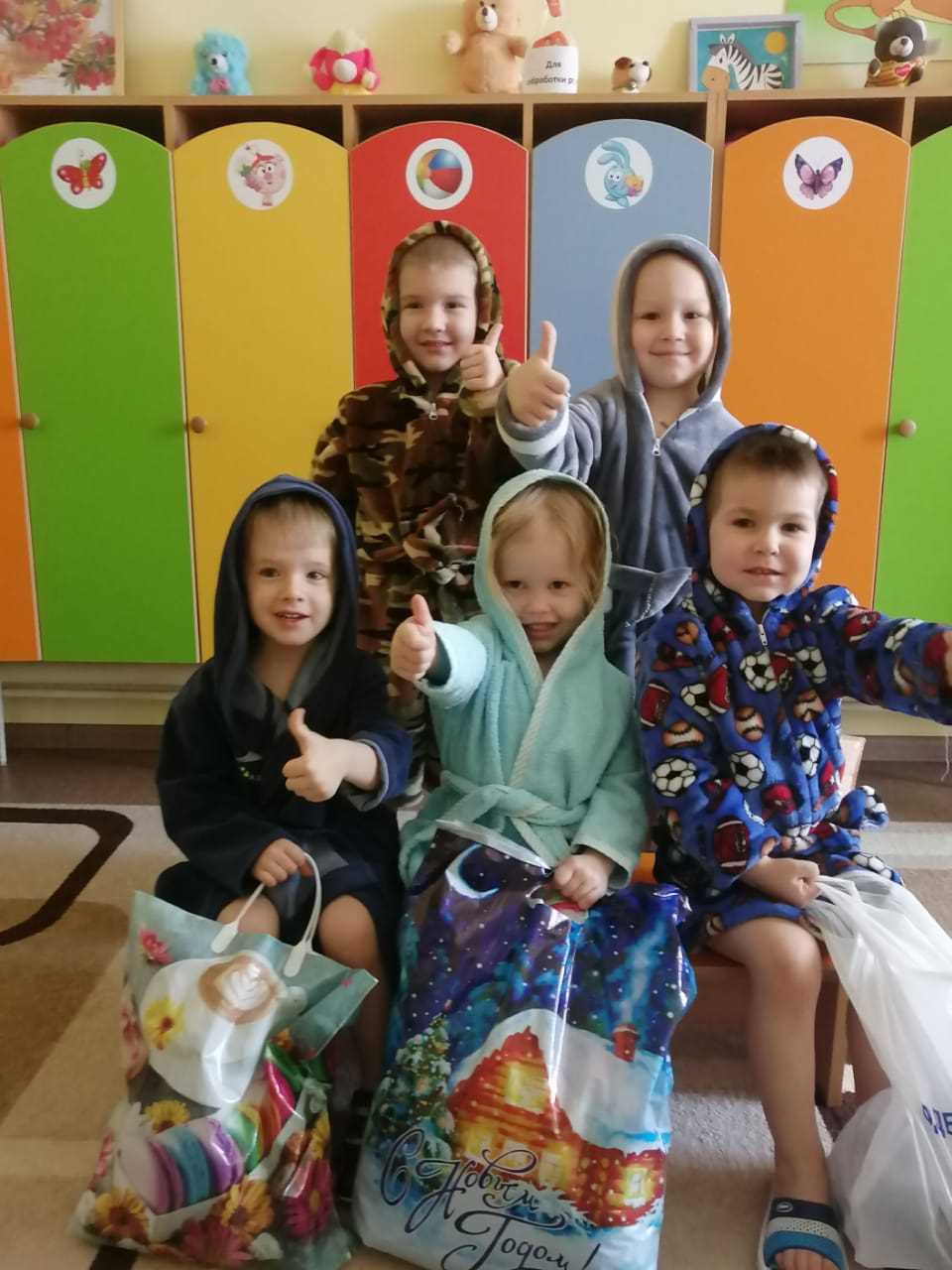 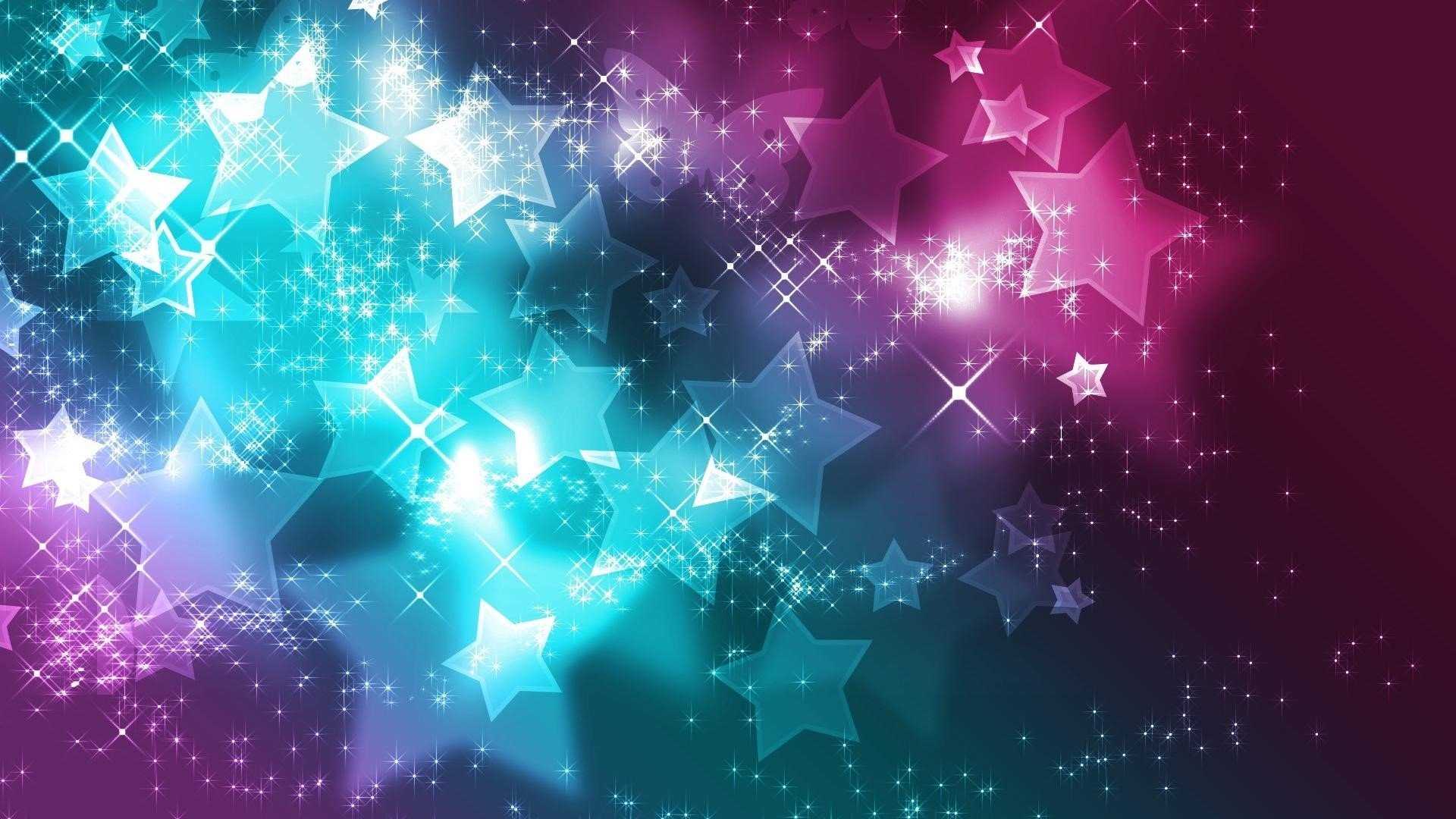 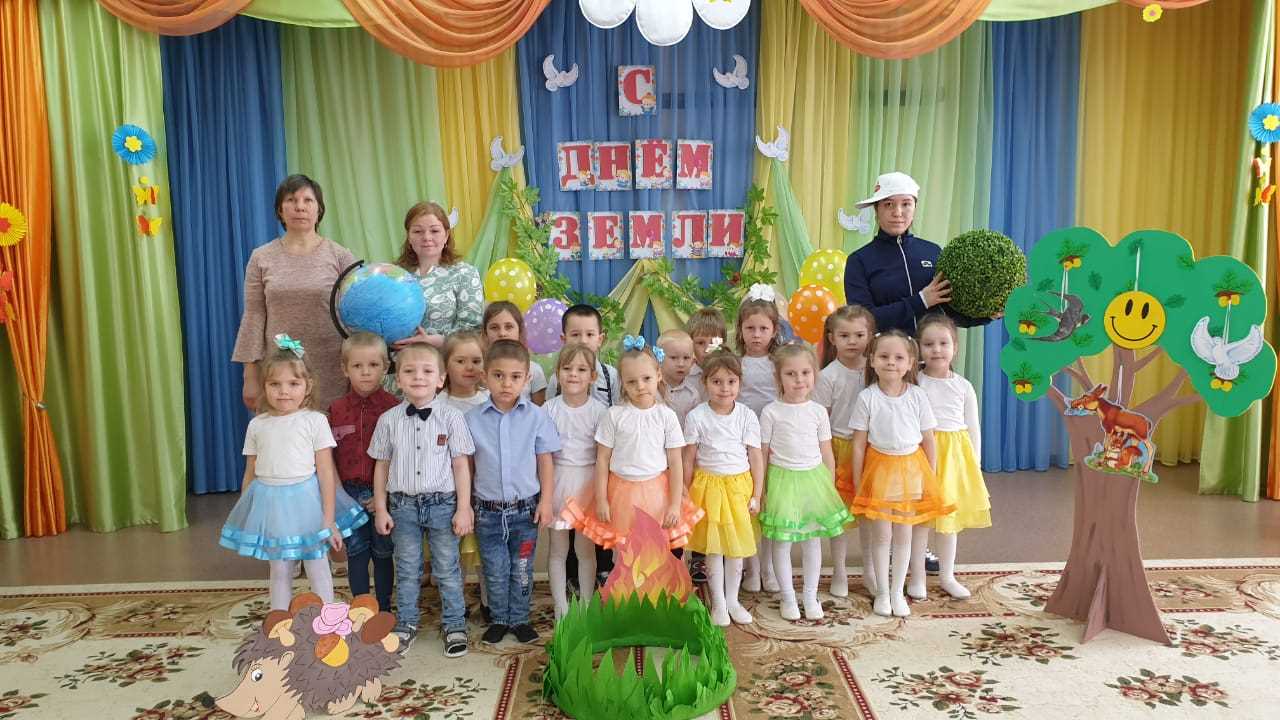 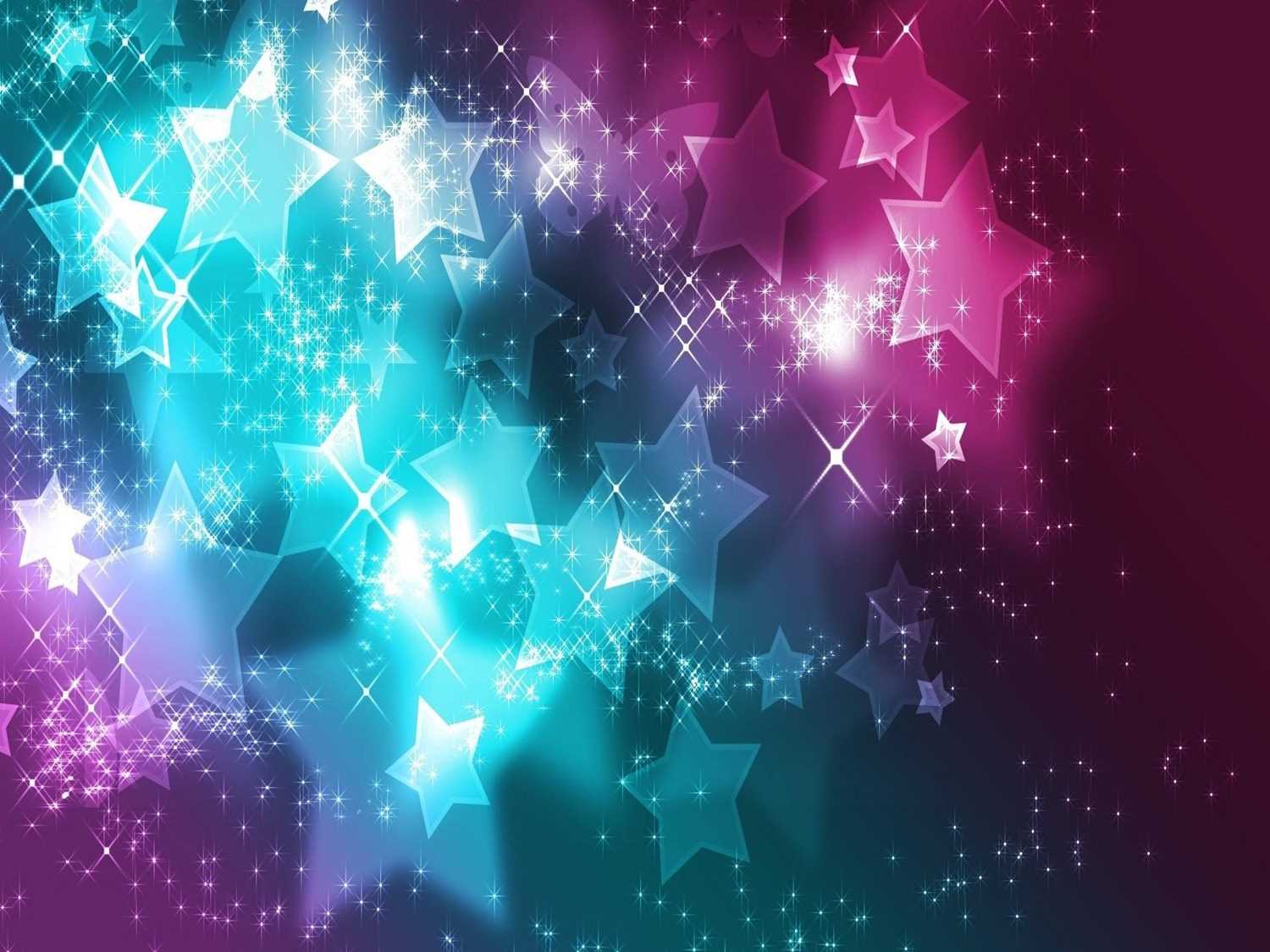 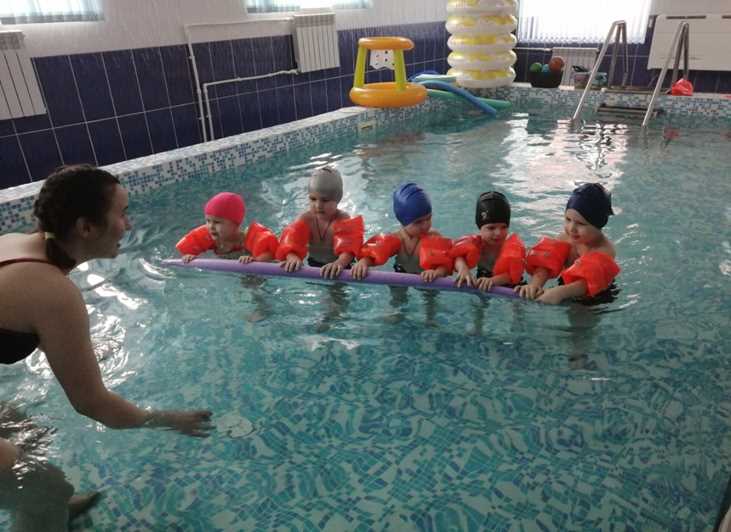 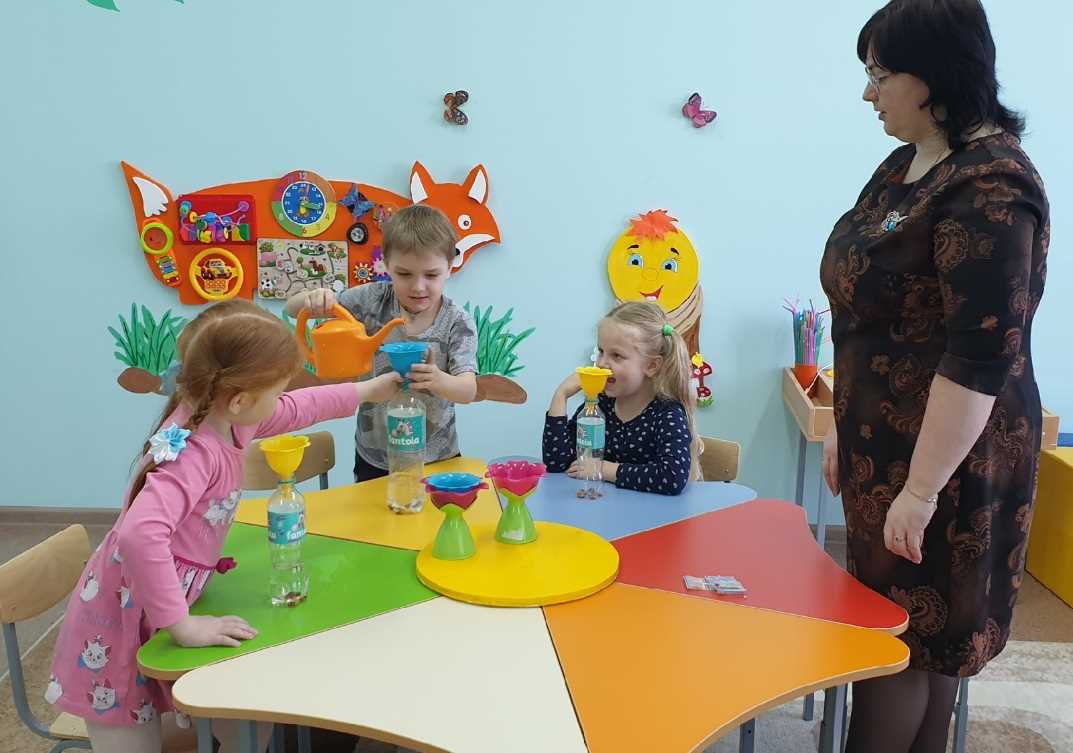 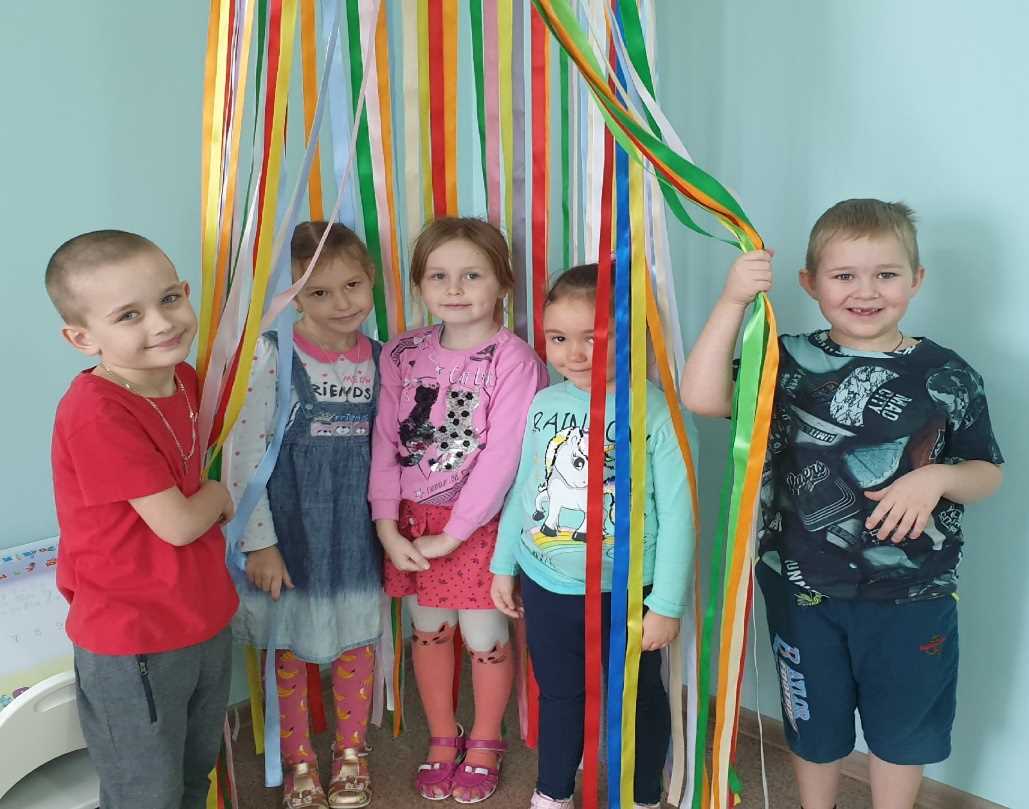 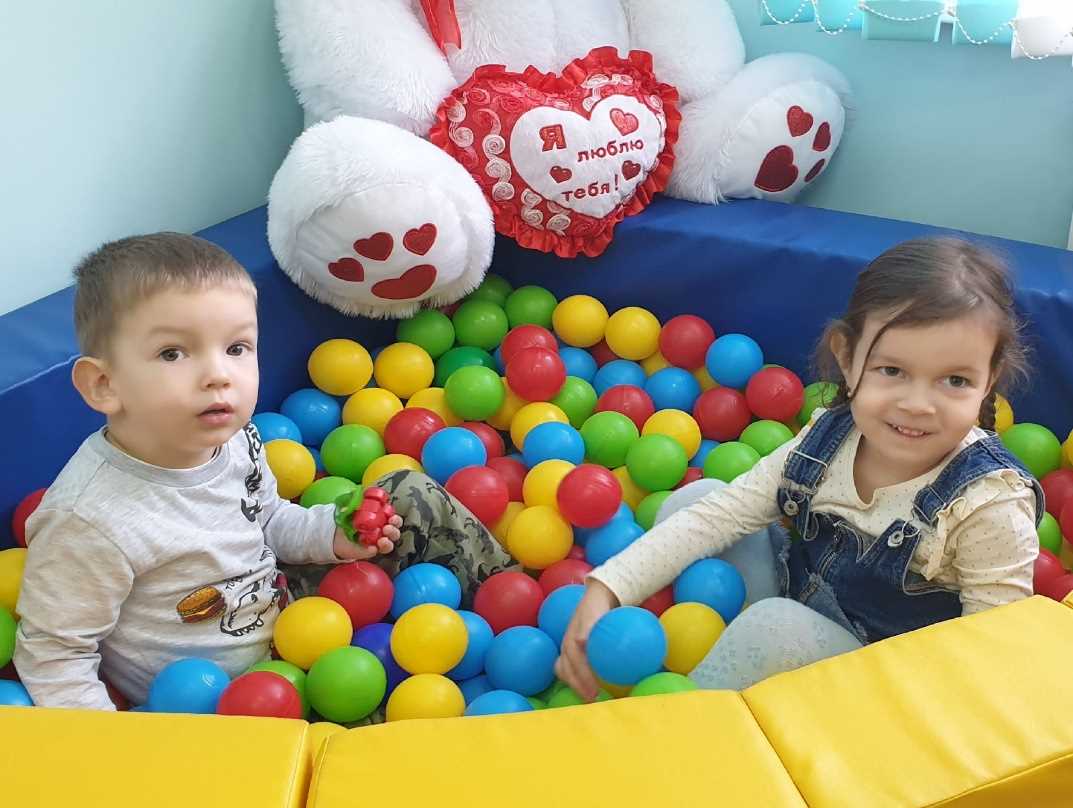 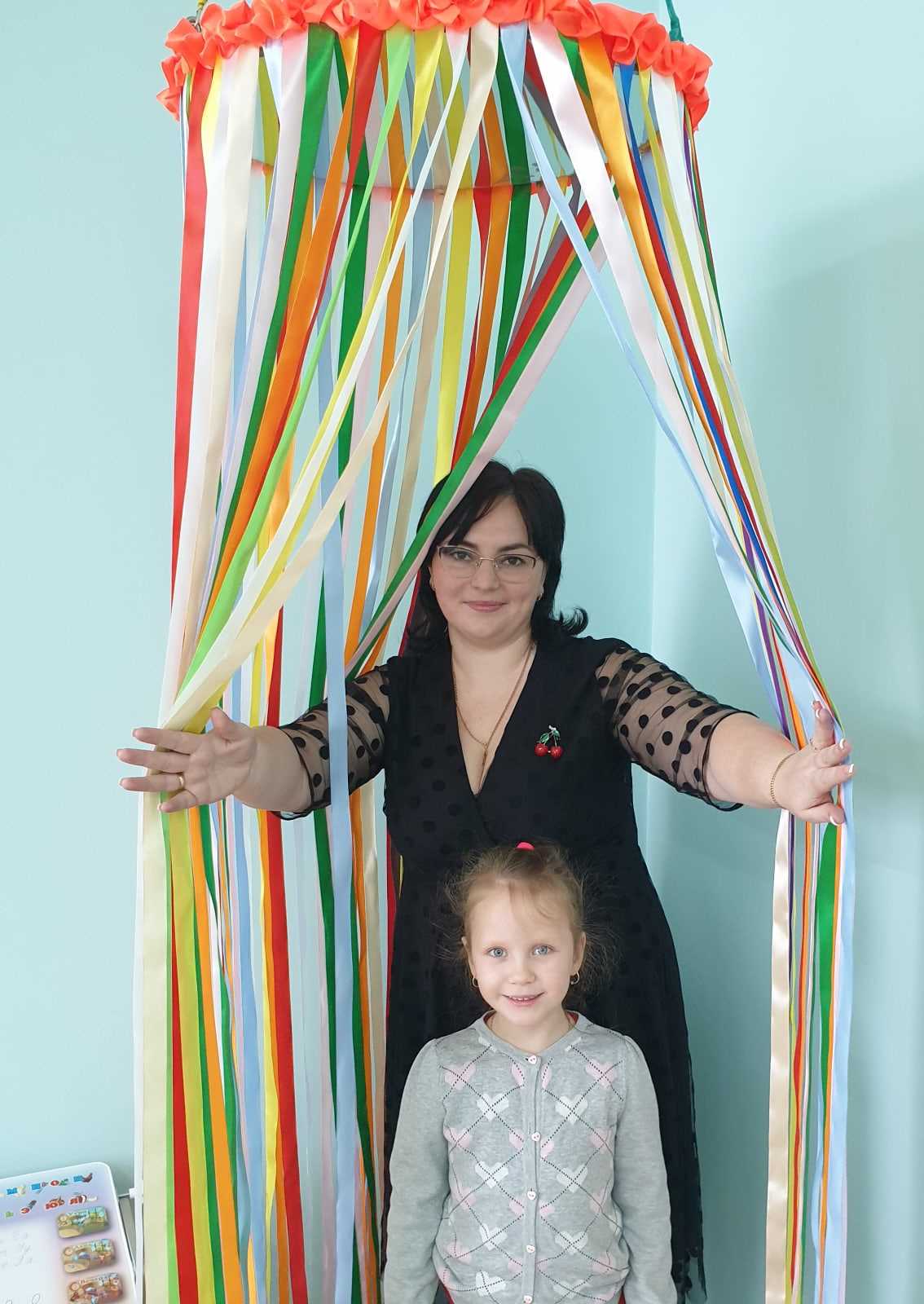 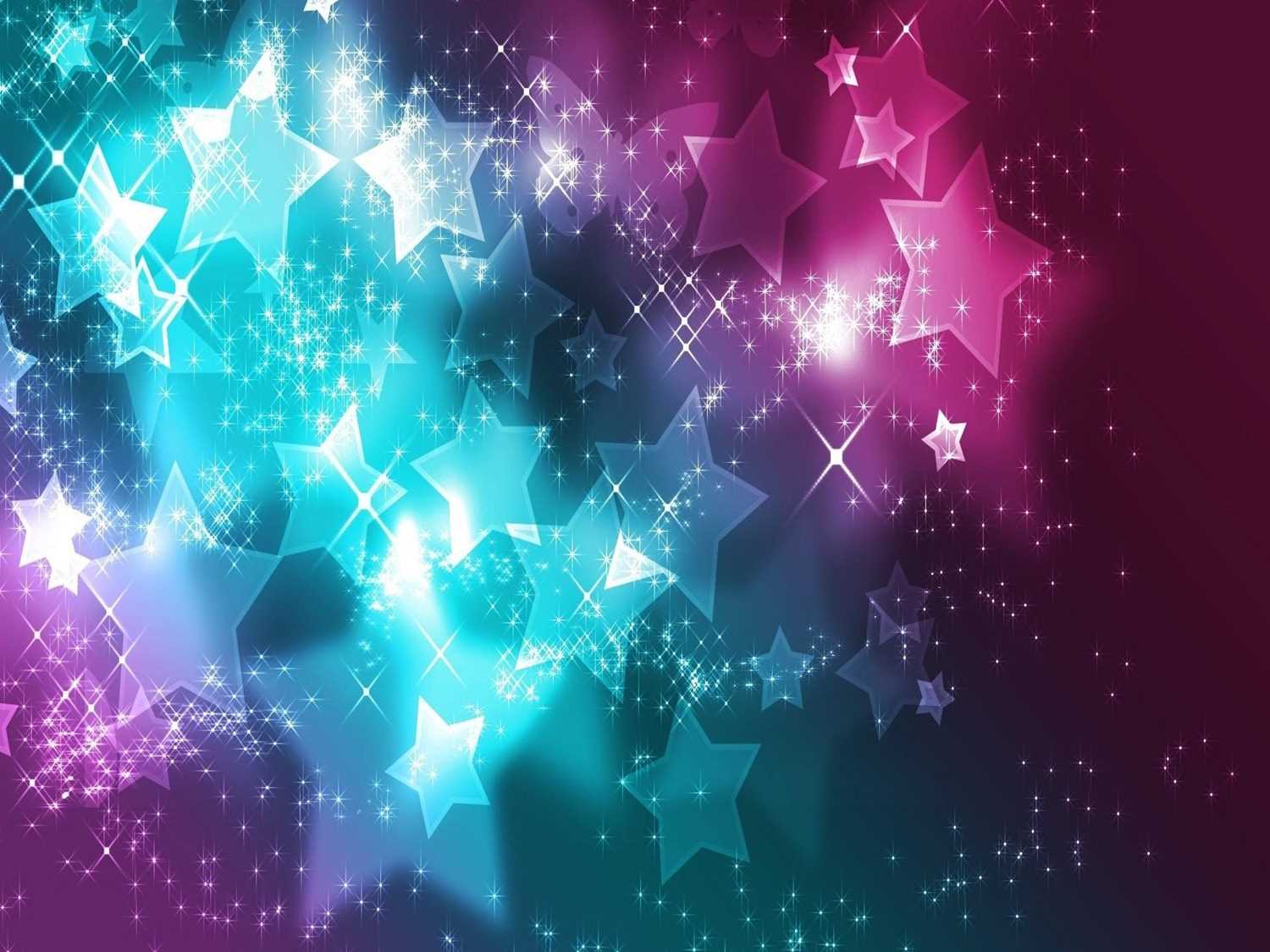 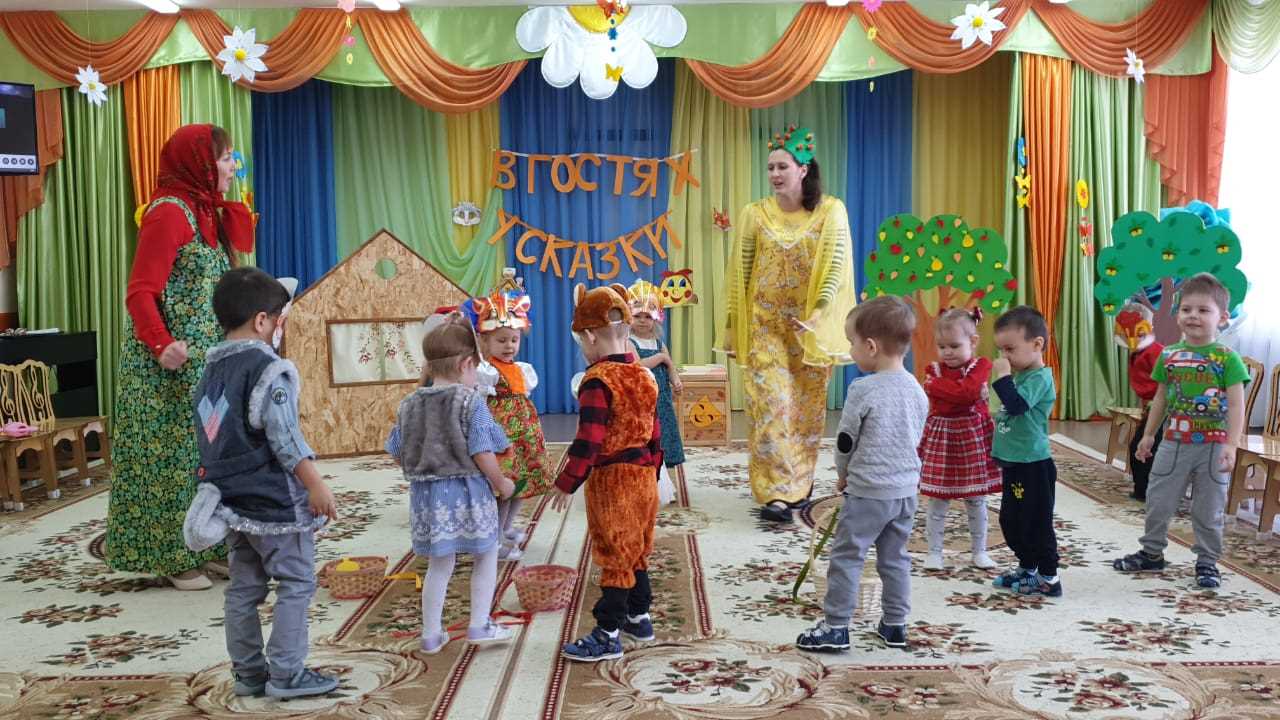 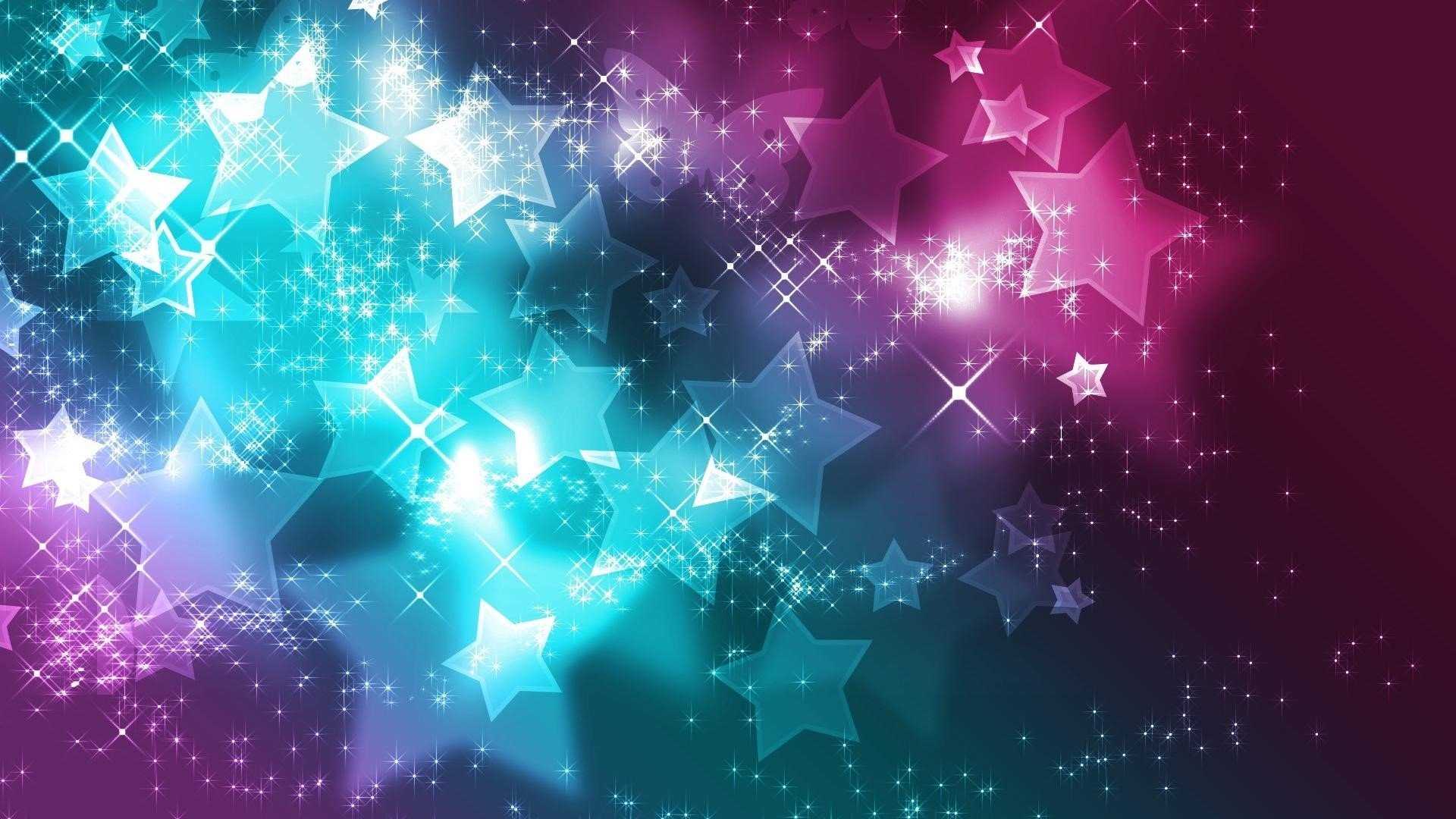 «Детский сад 
«Красная Шапочка»
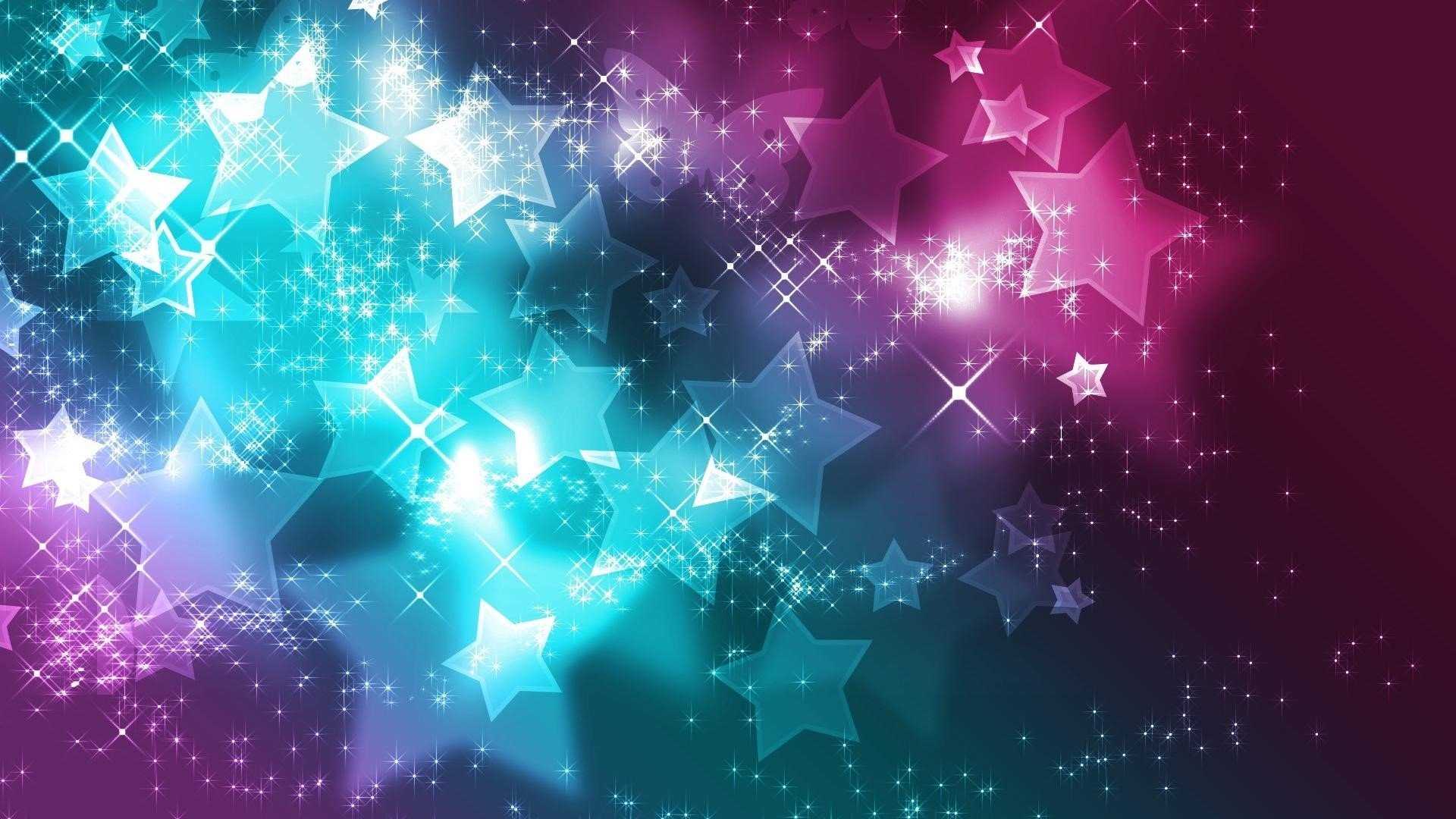 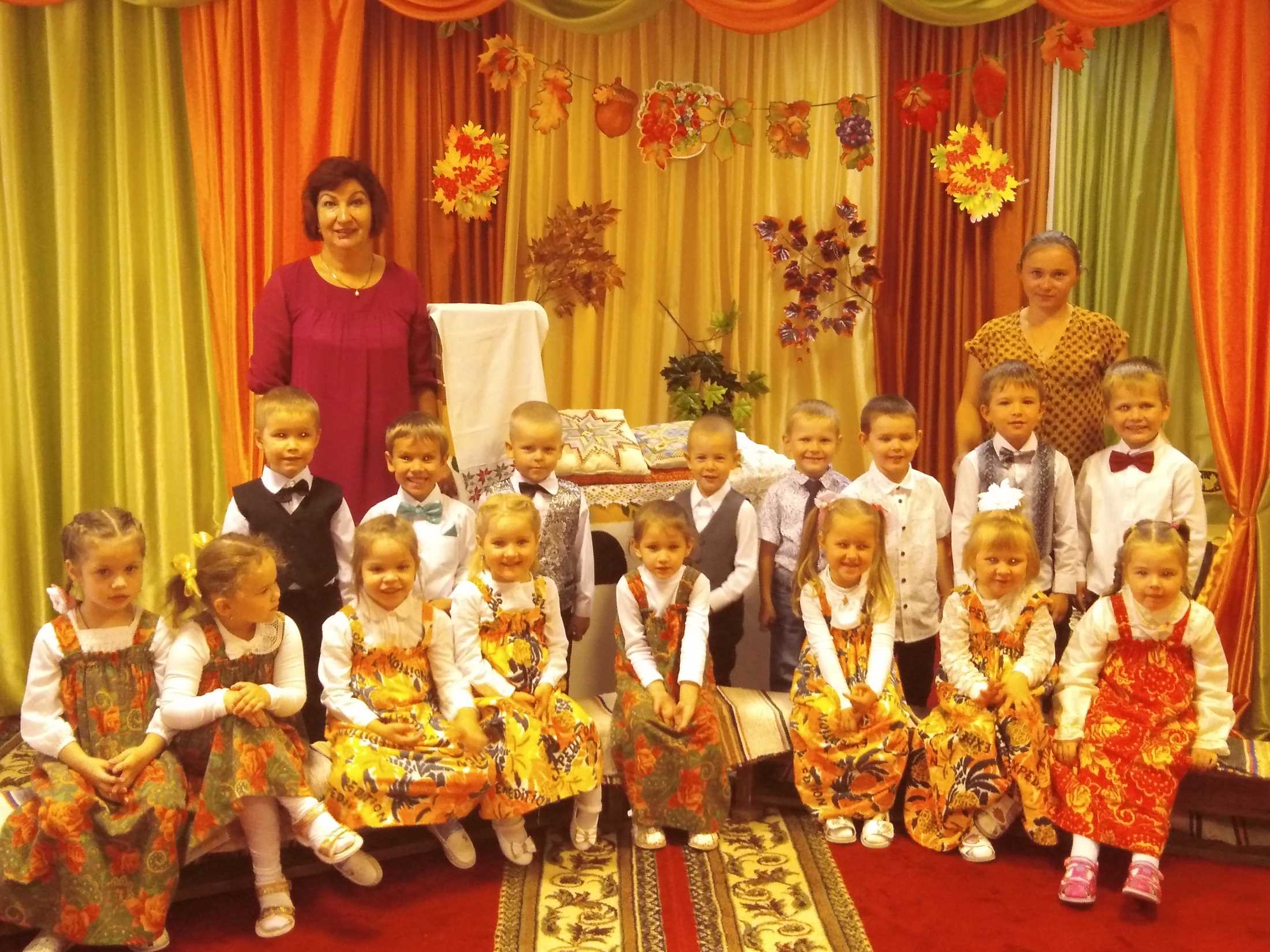 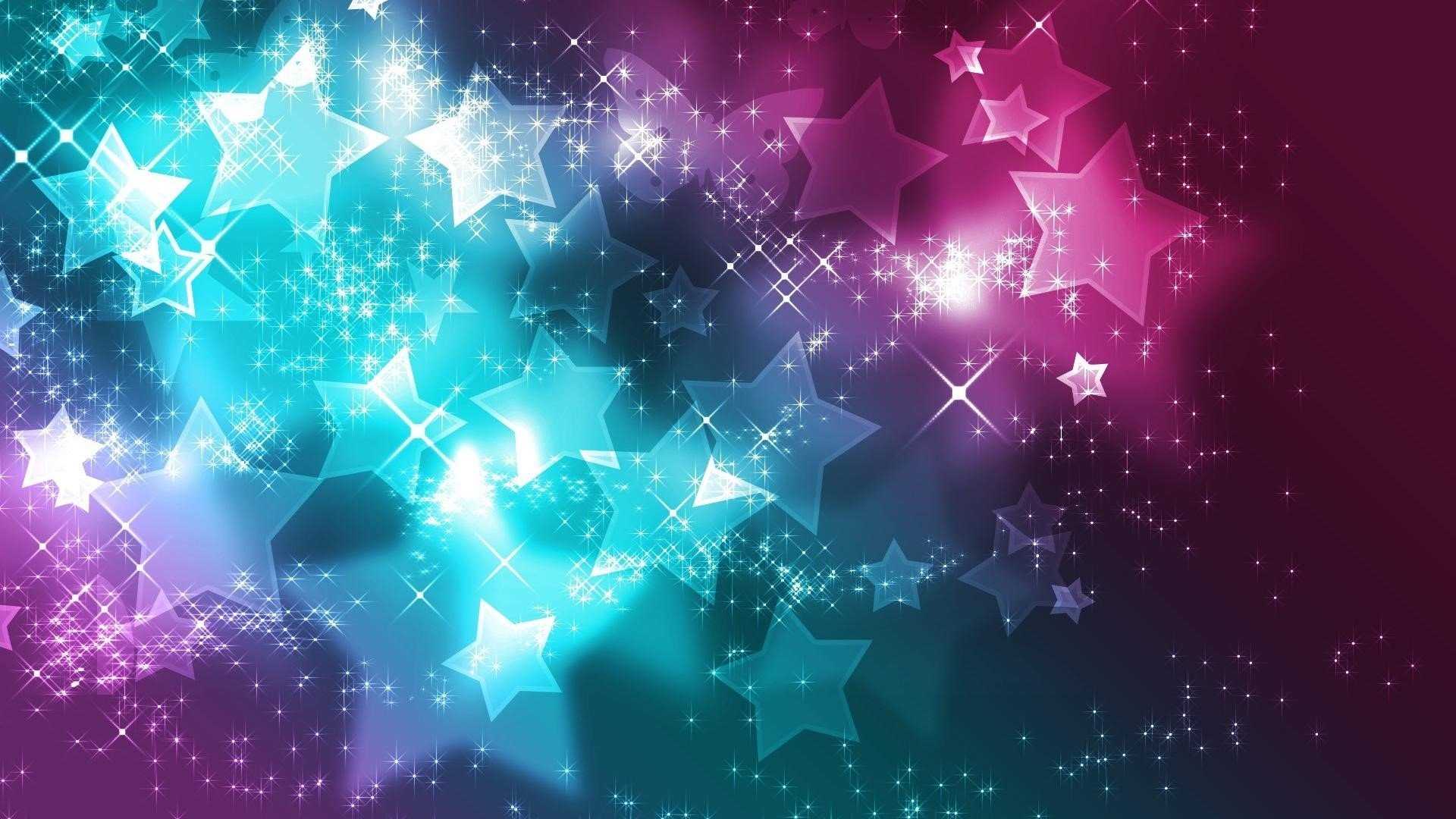 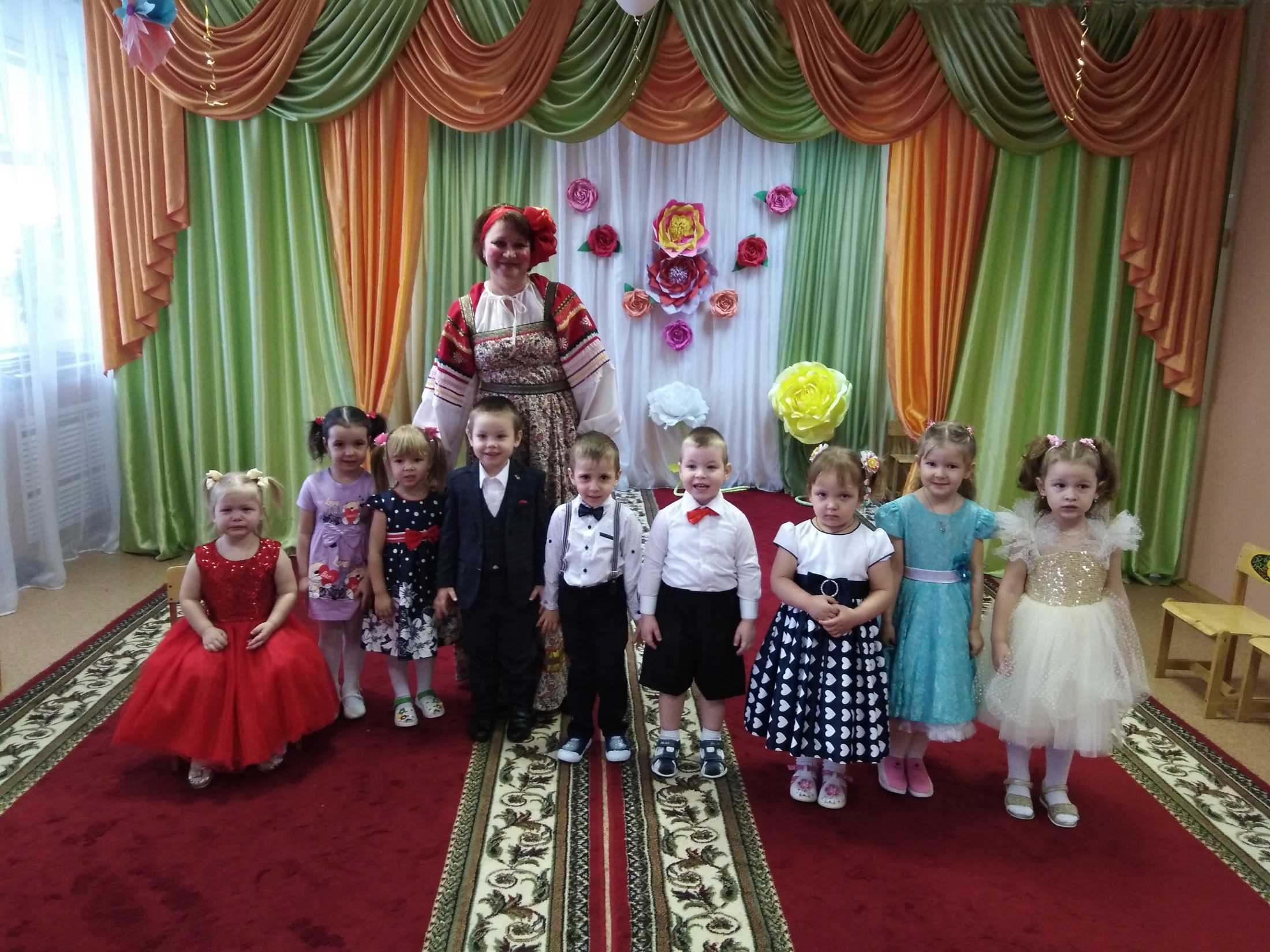 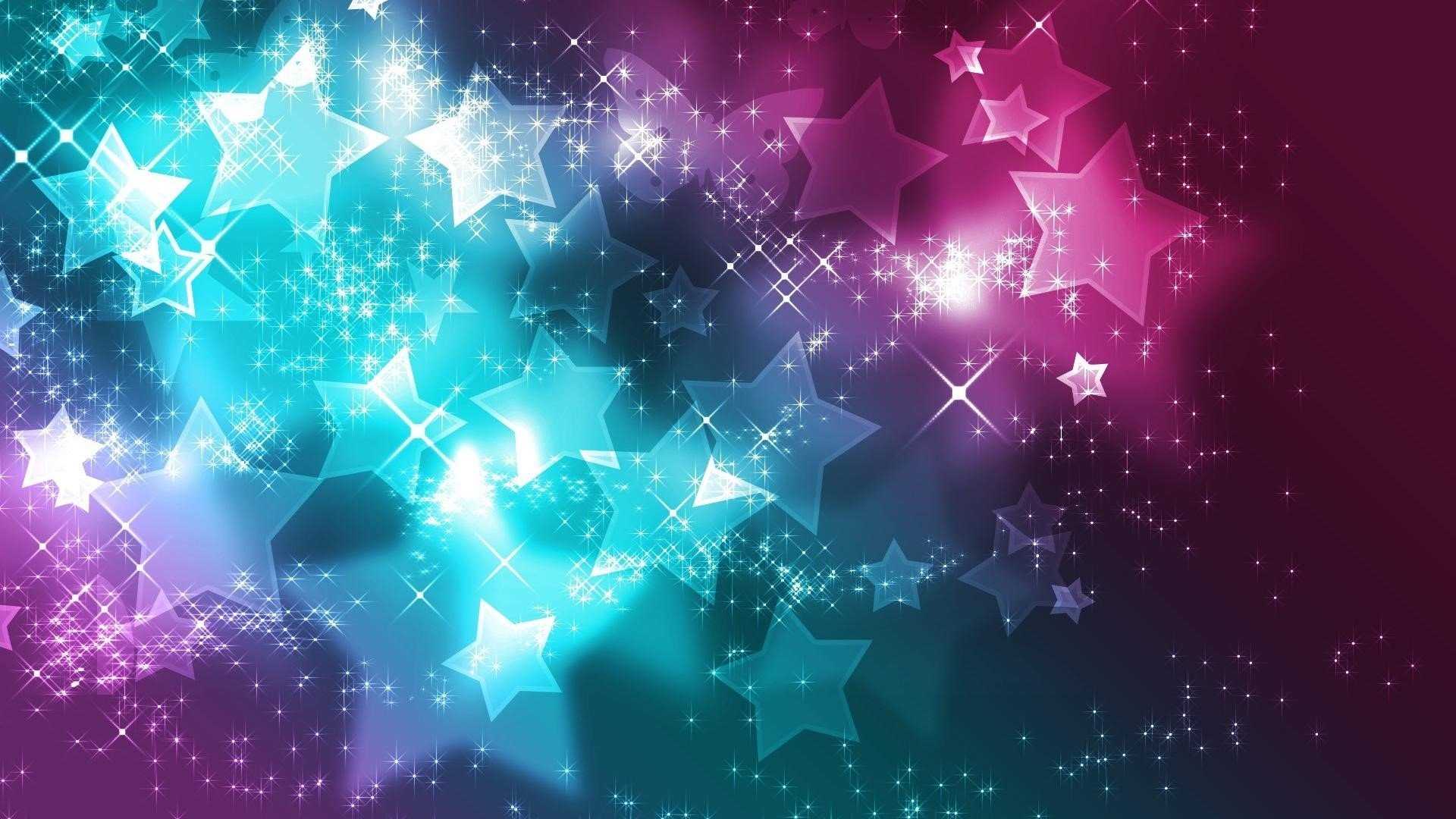 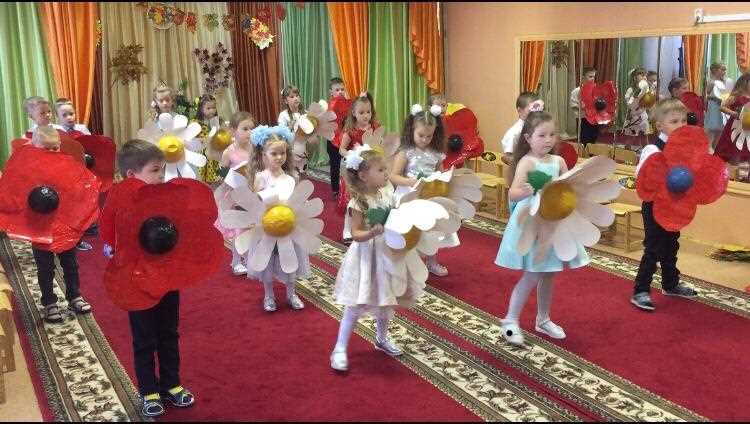 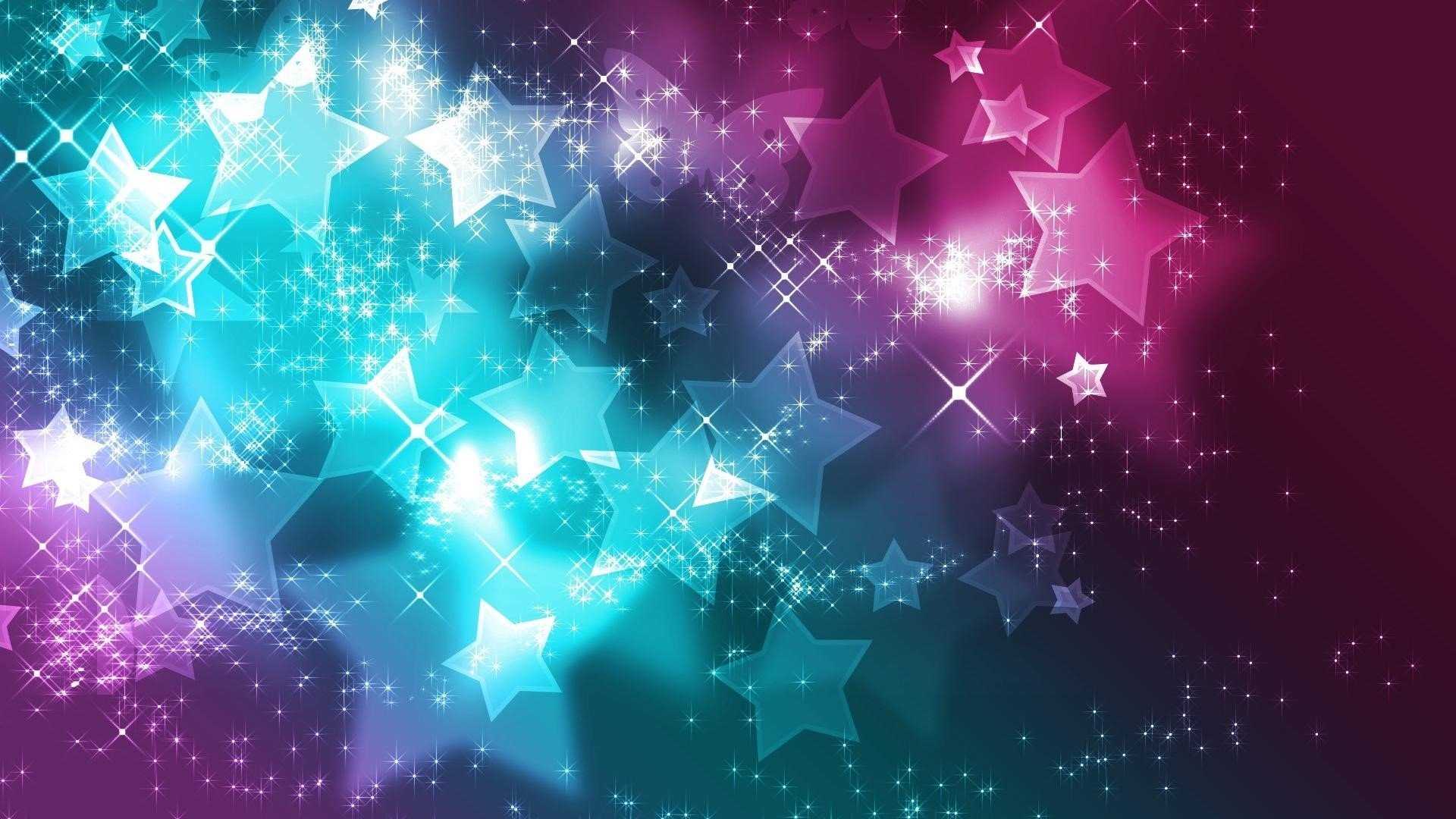 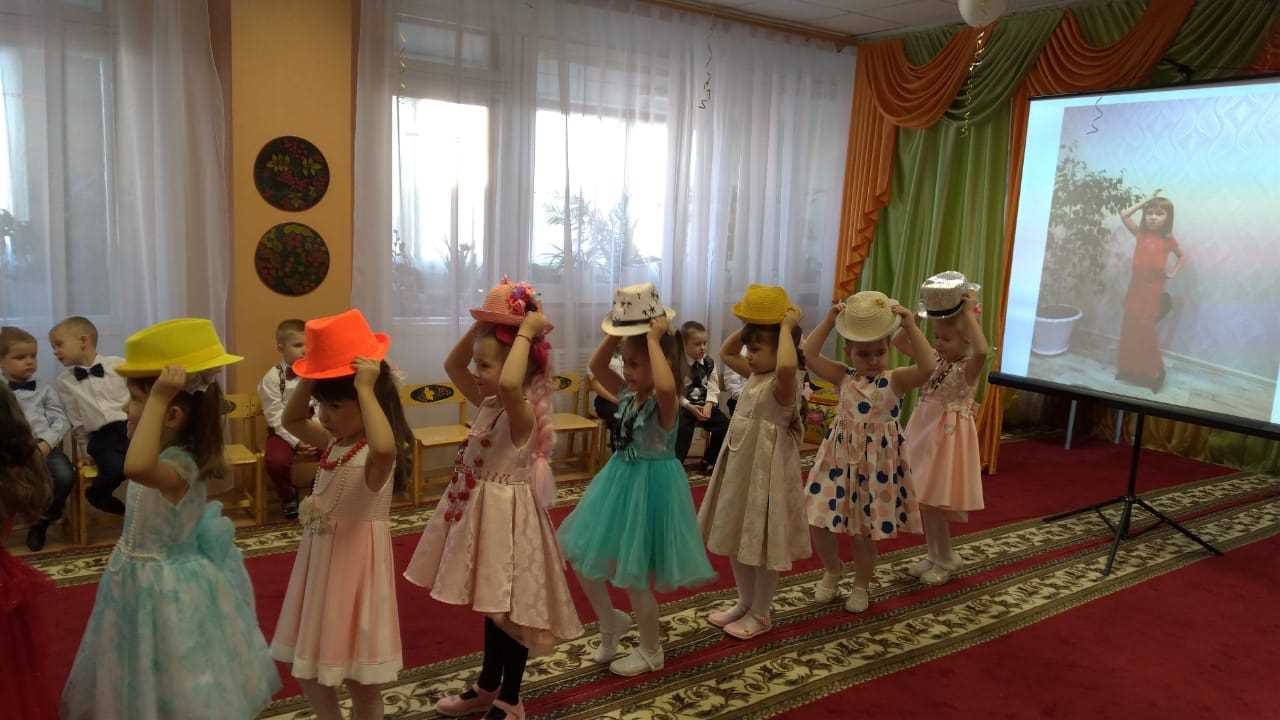 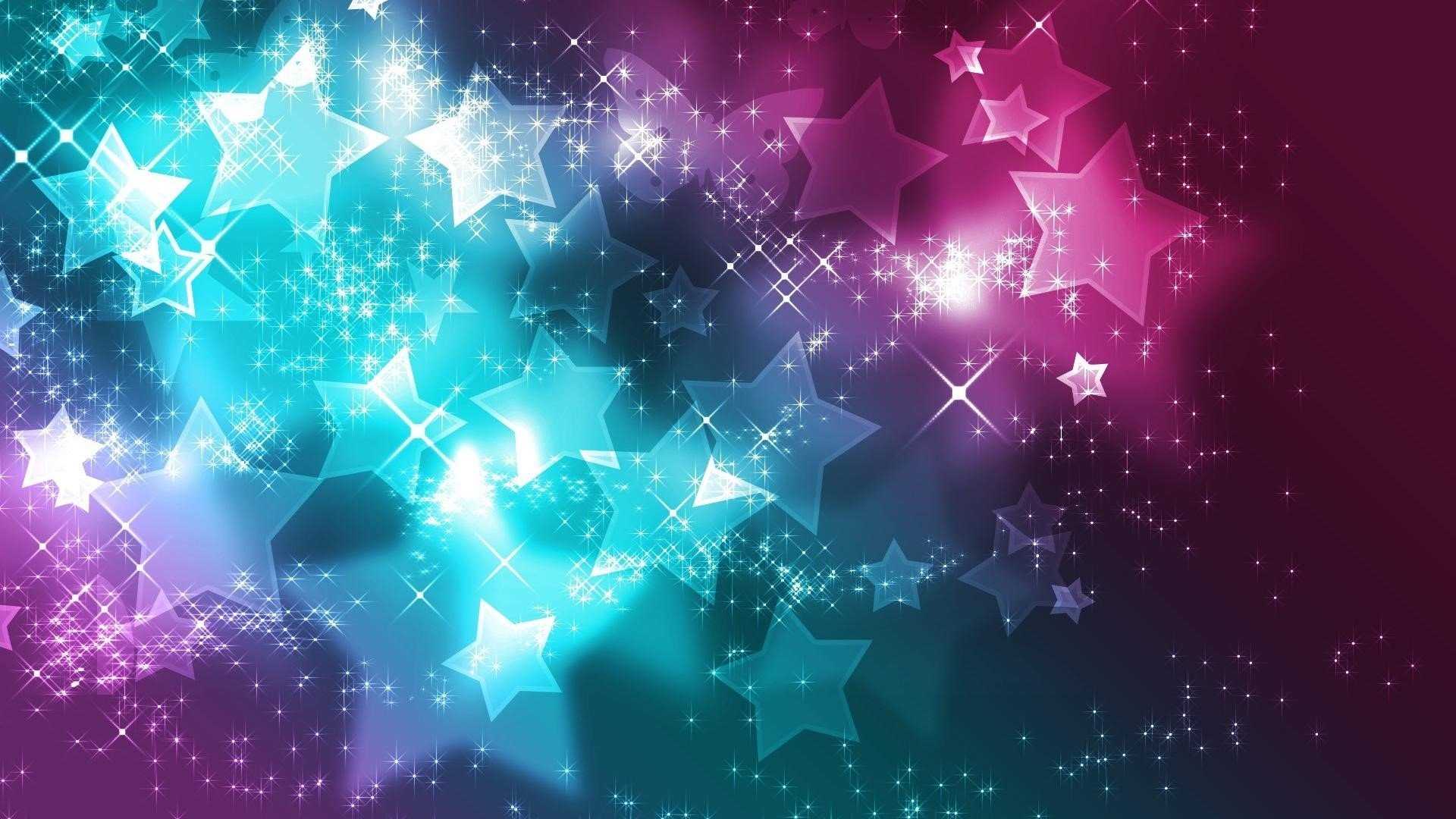 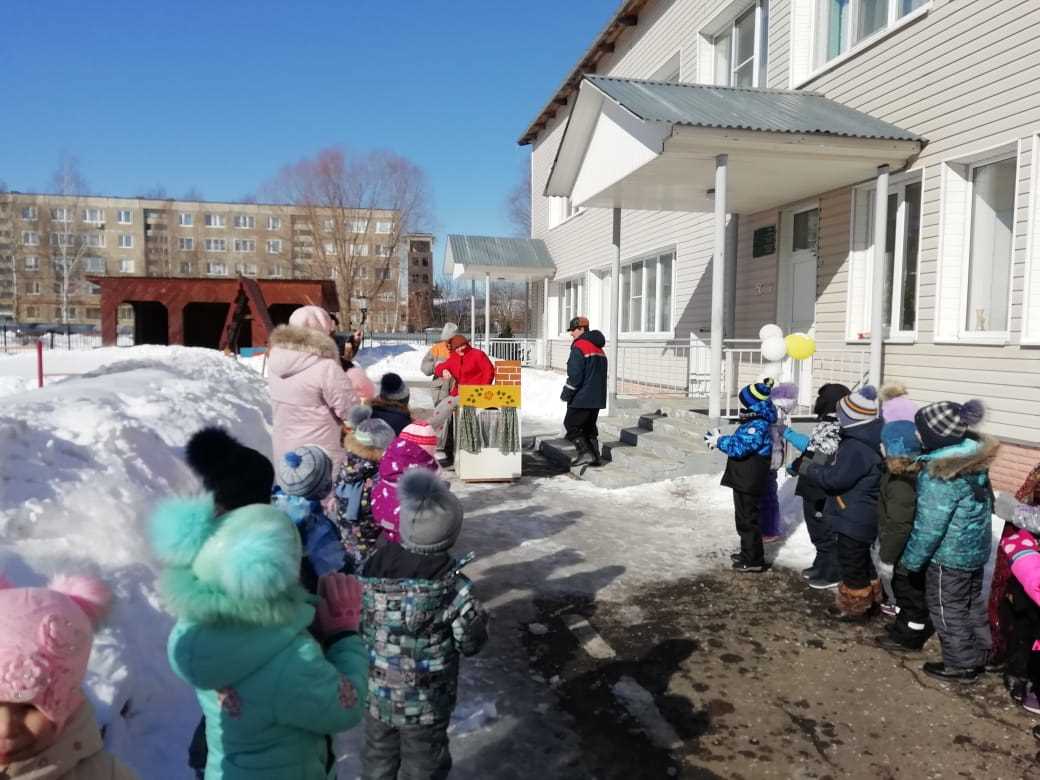 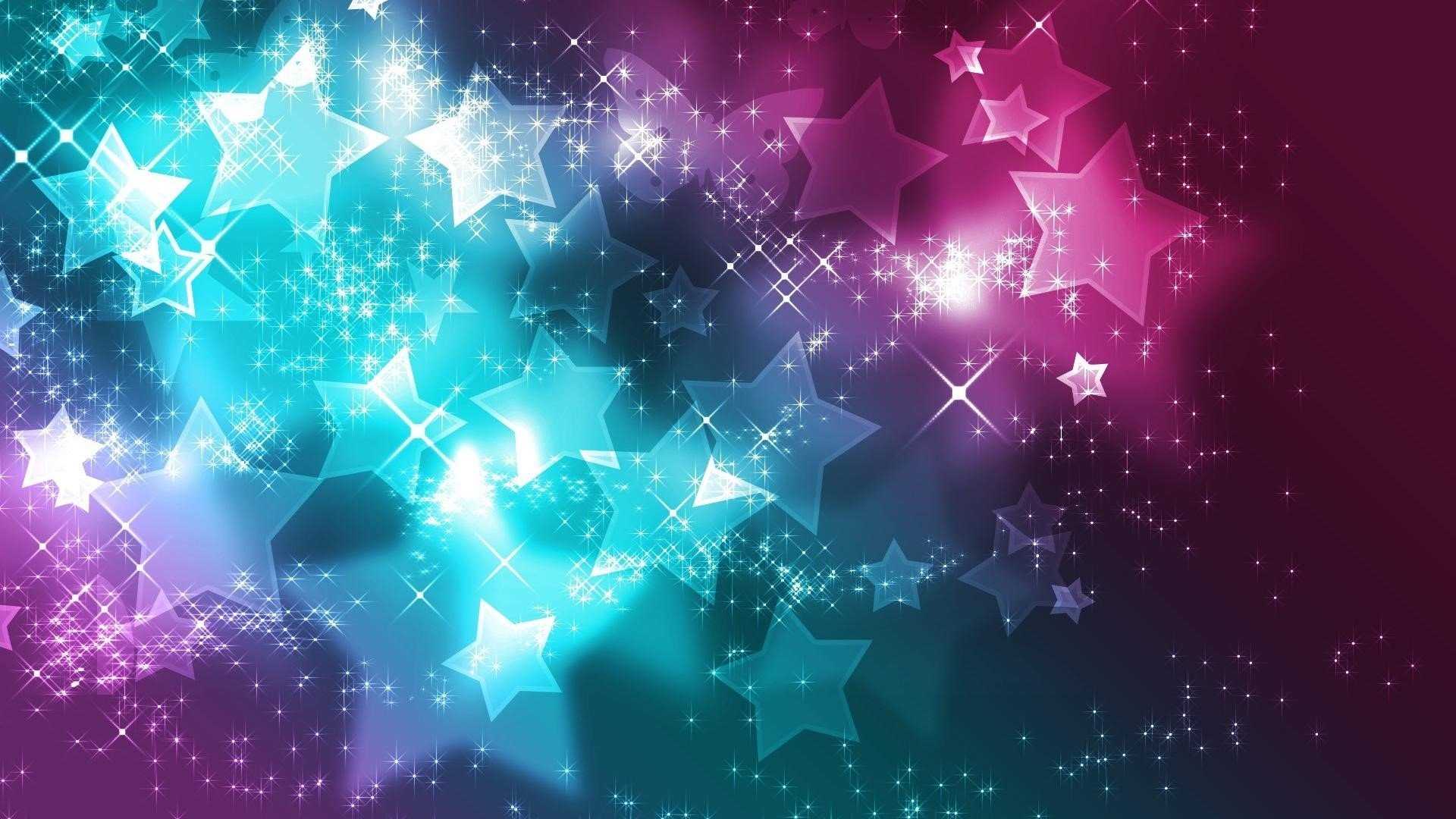 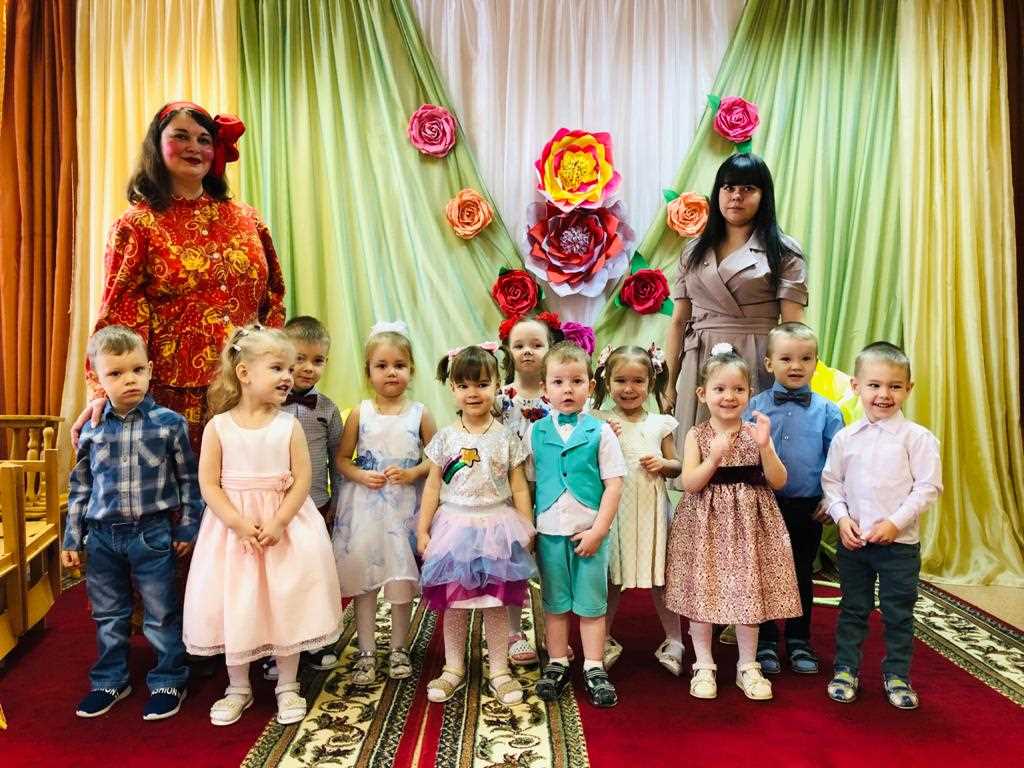 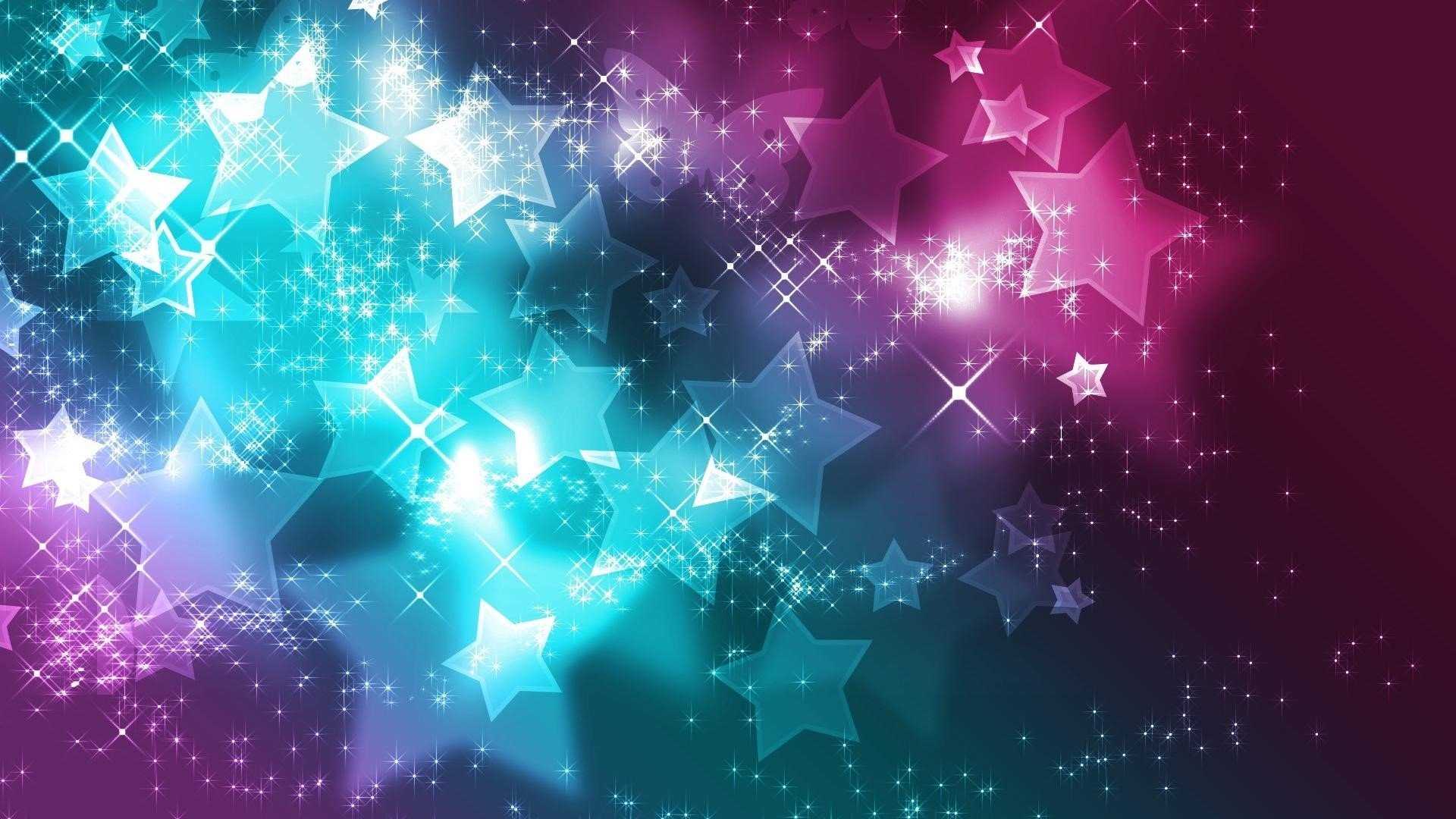 «Детский сад 
«Ромашка»
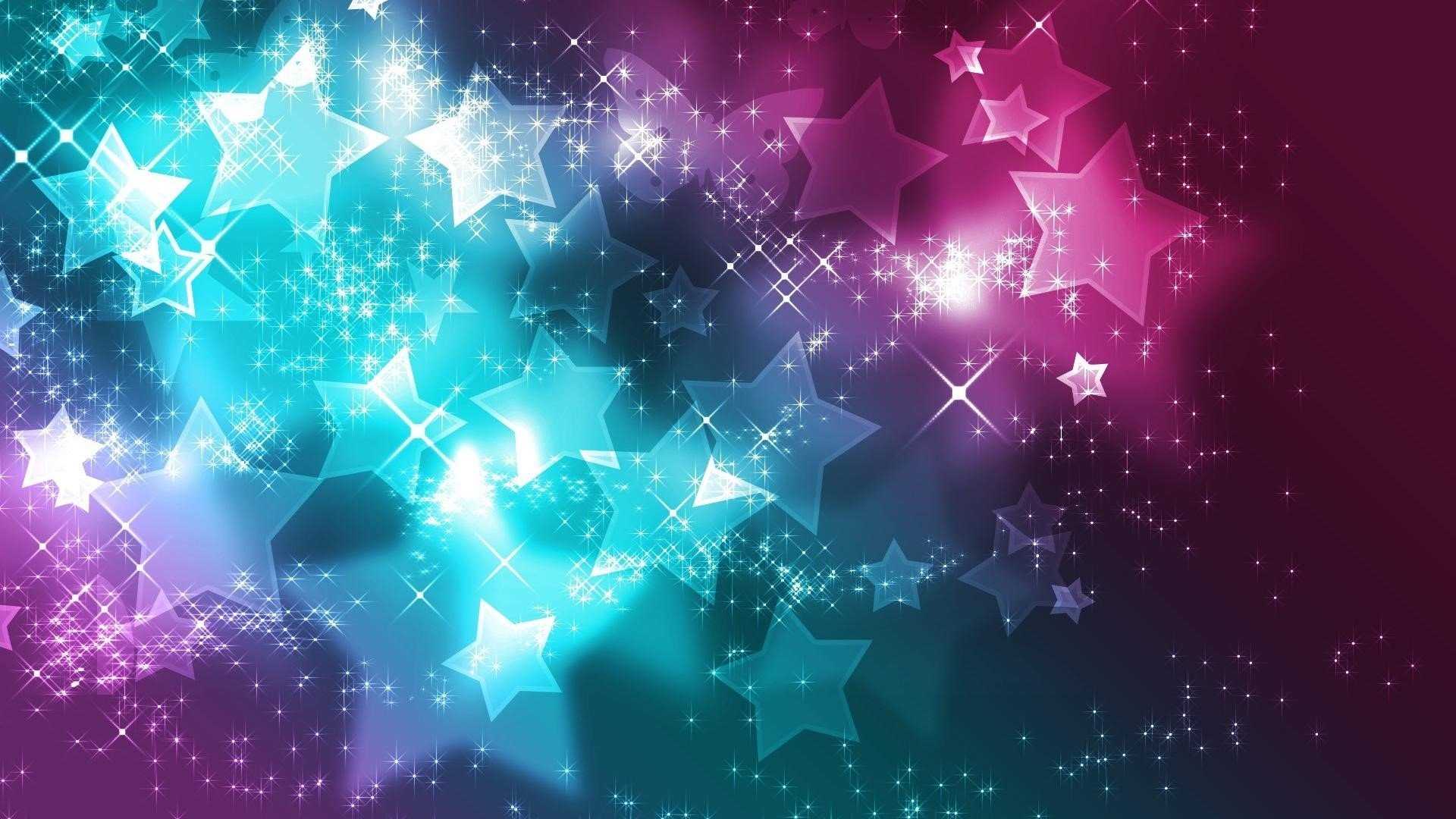 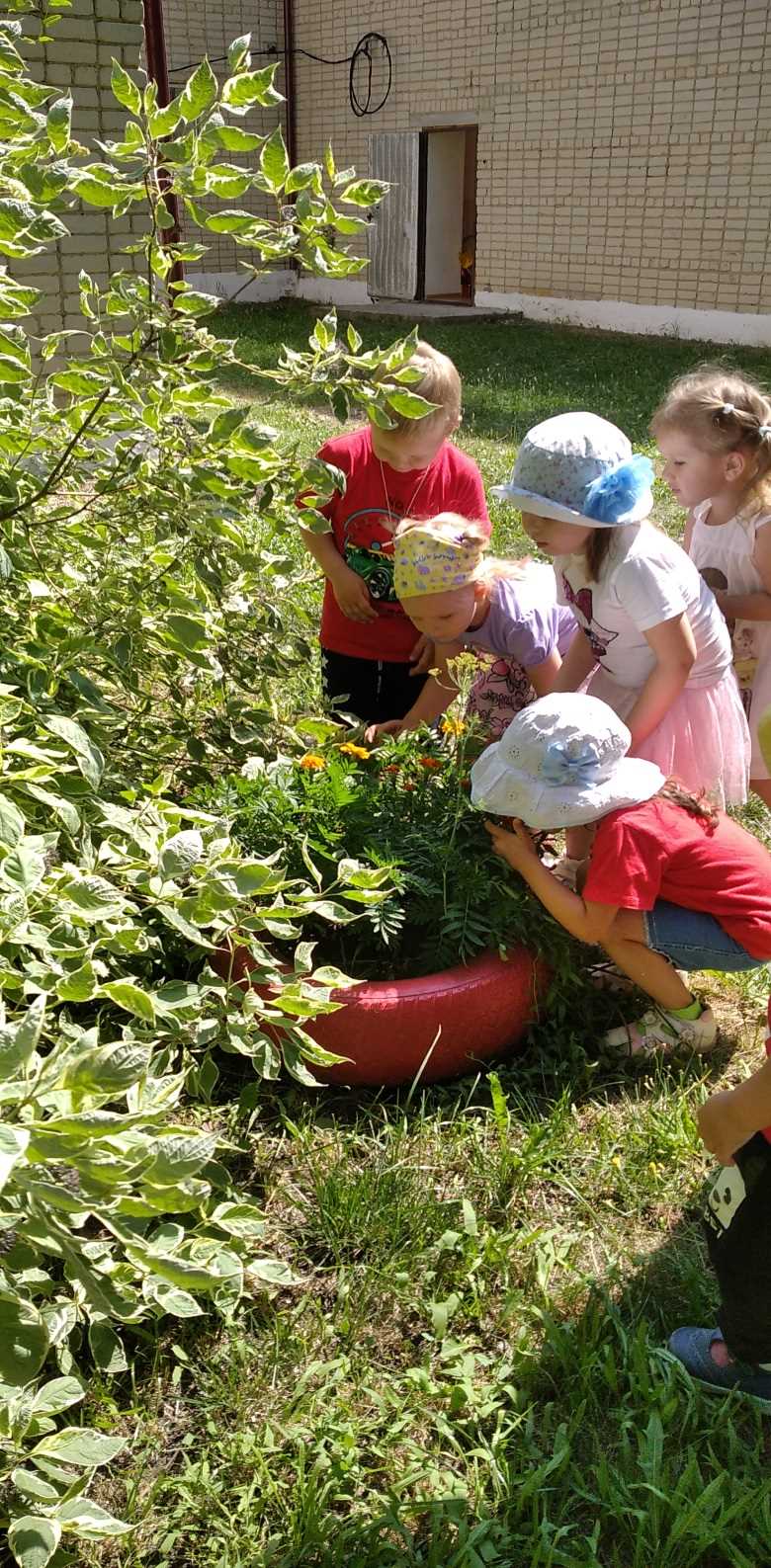 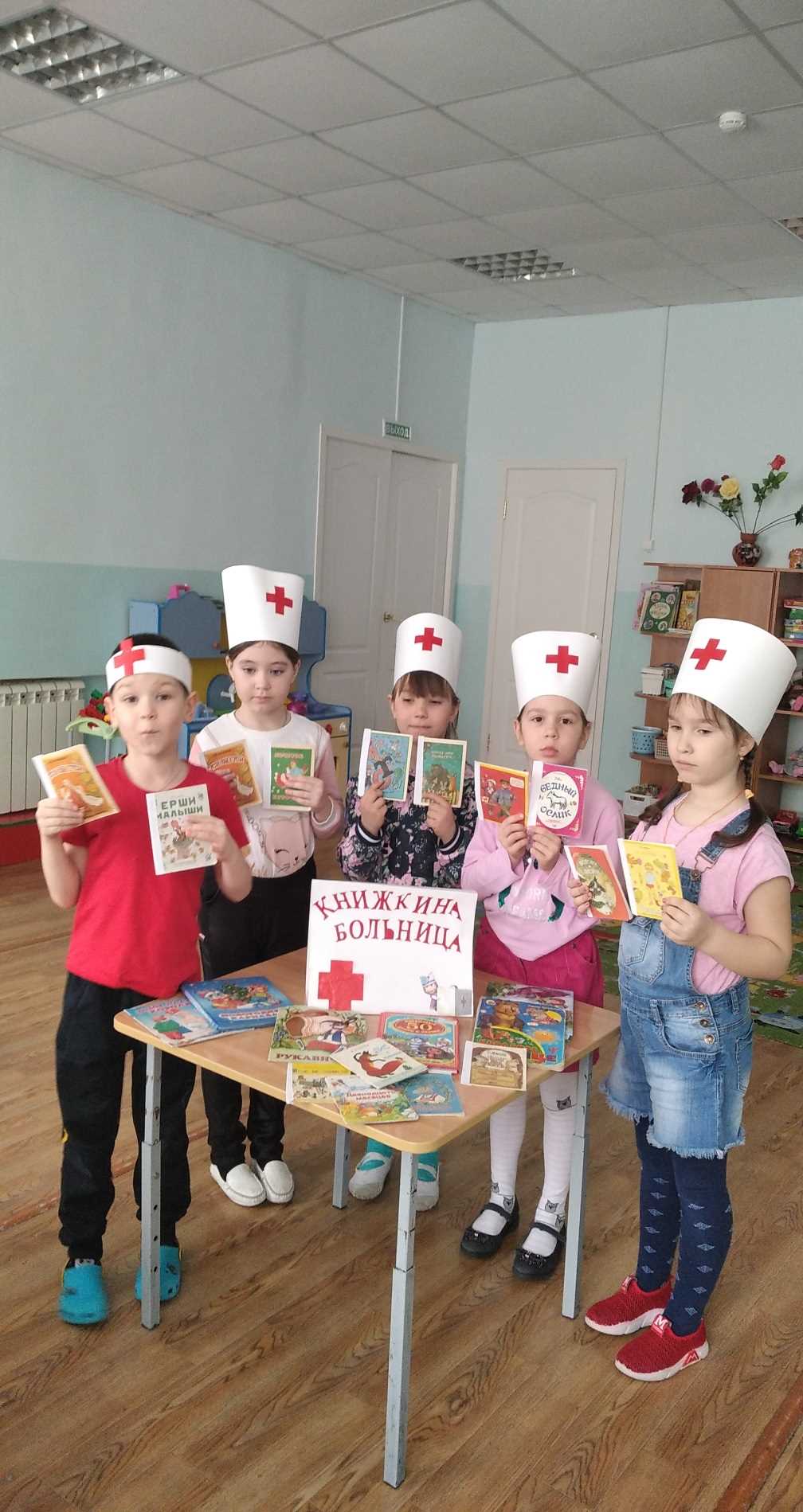 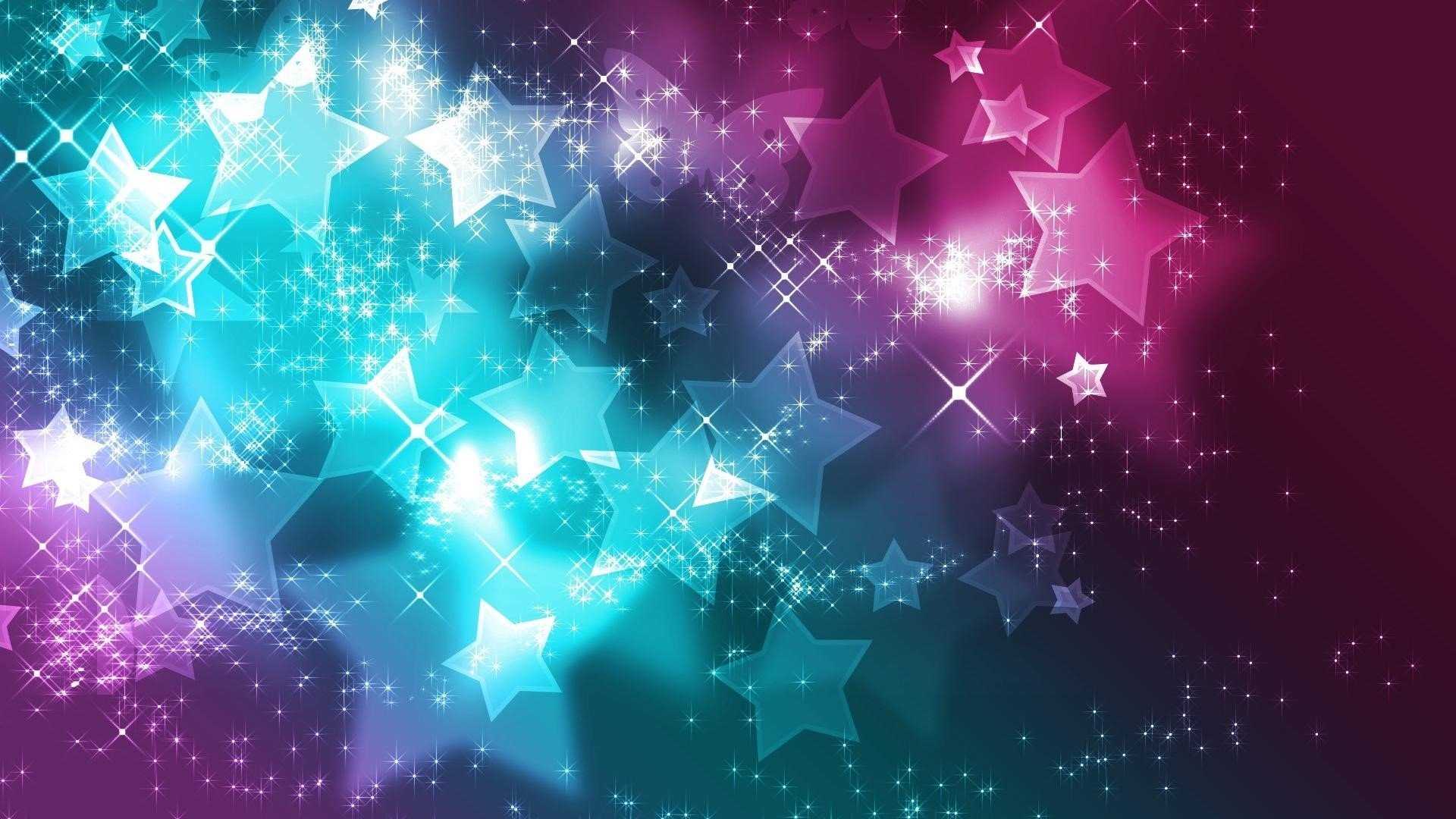 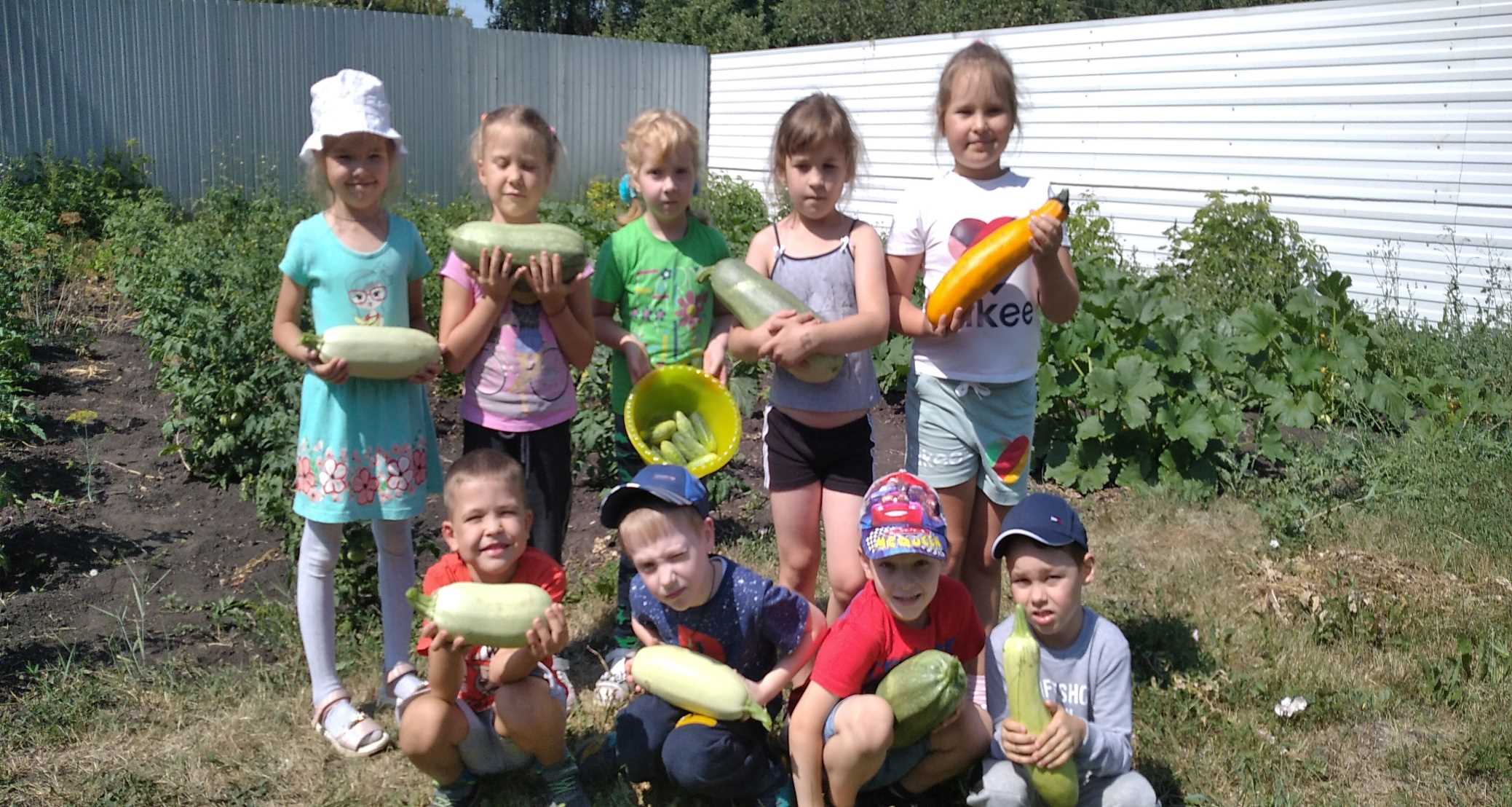 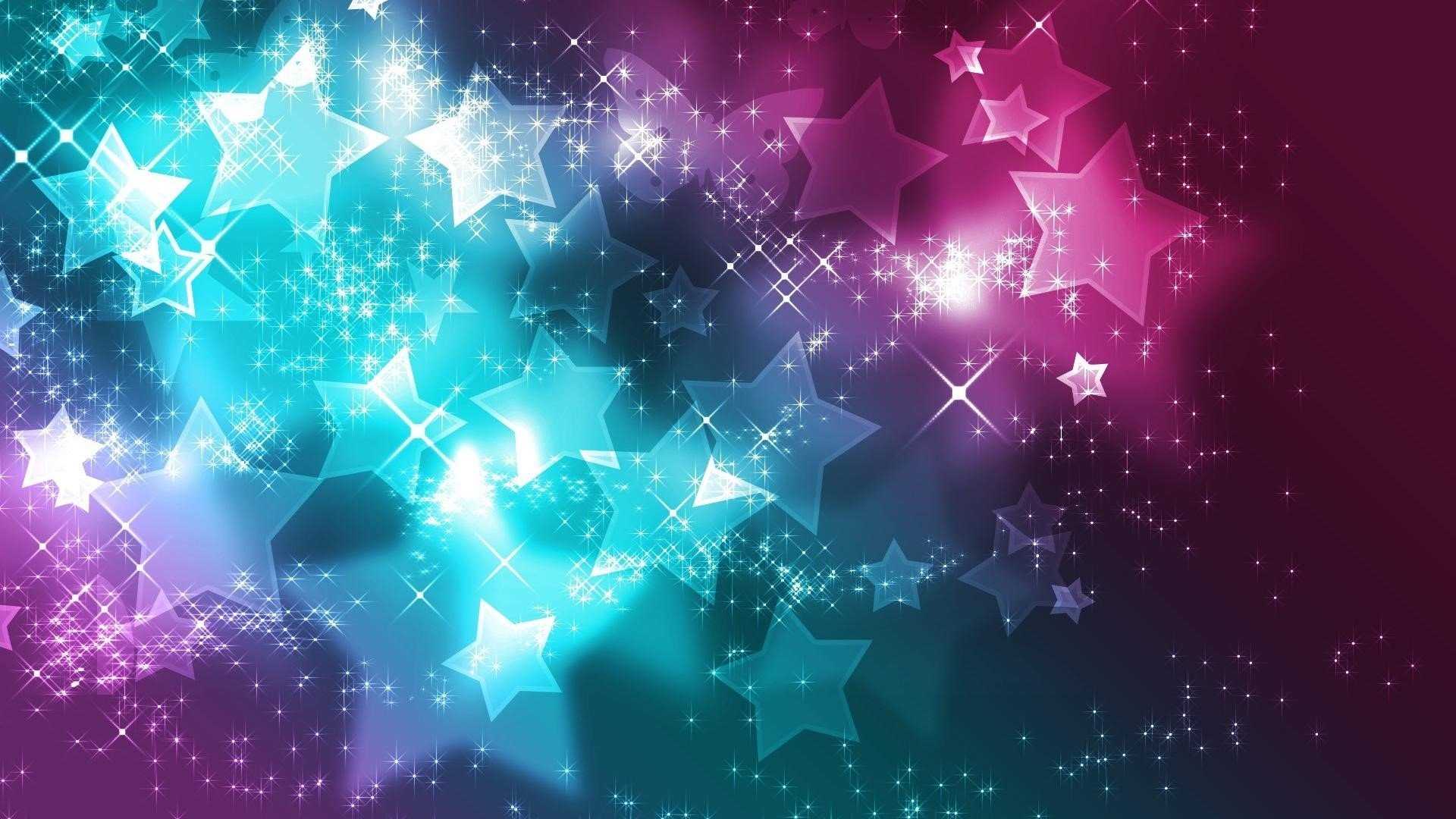 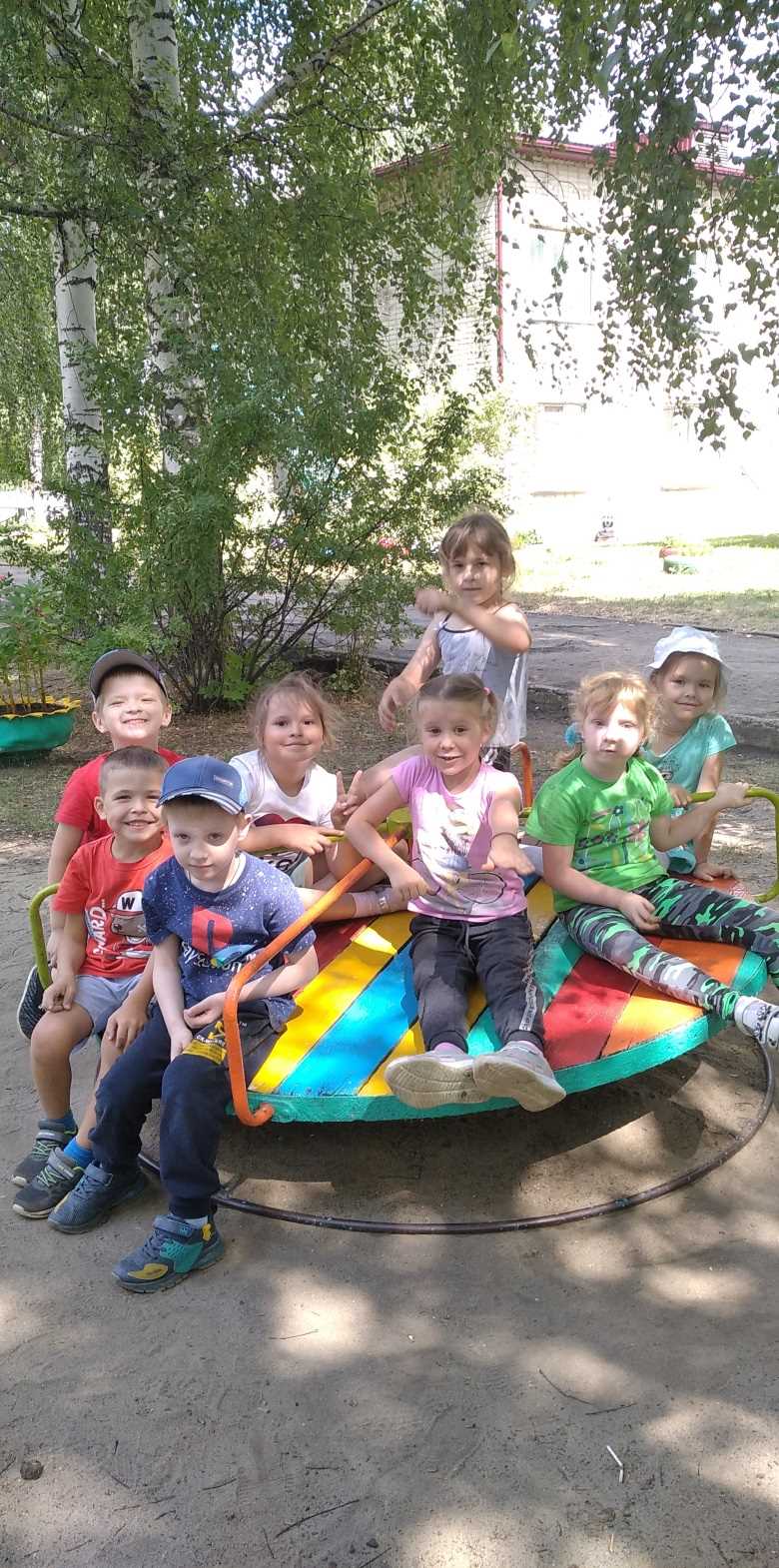 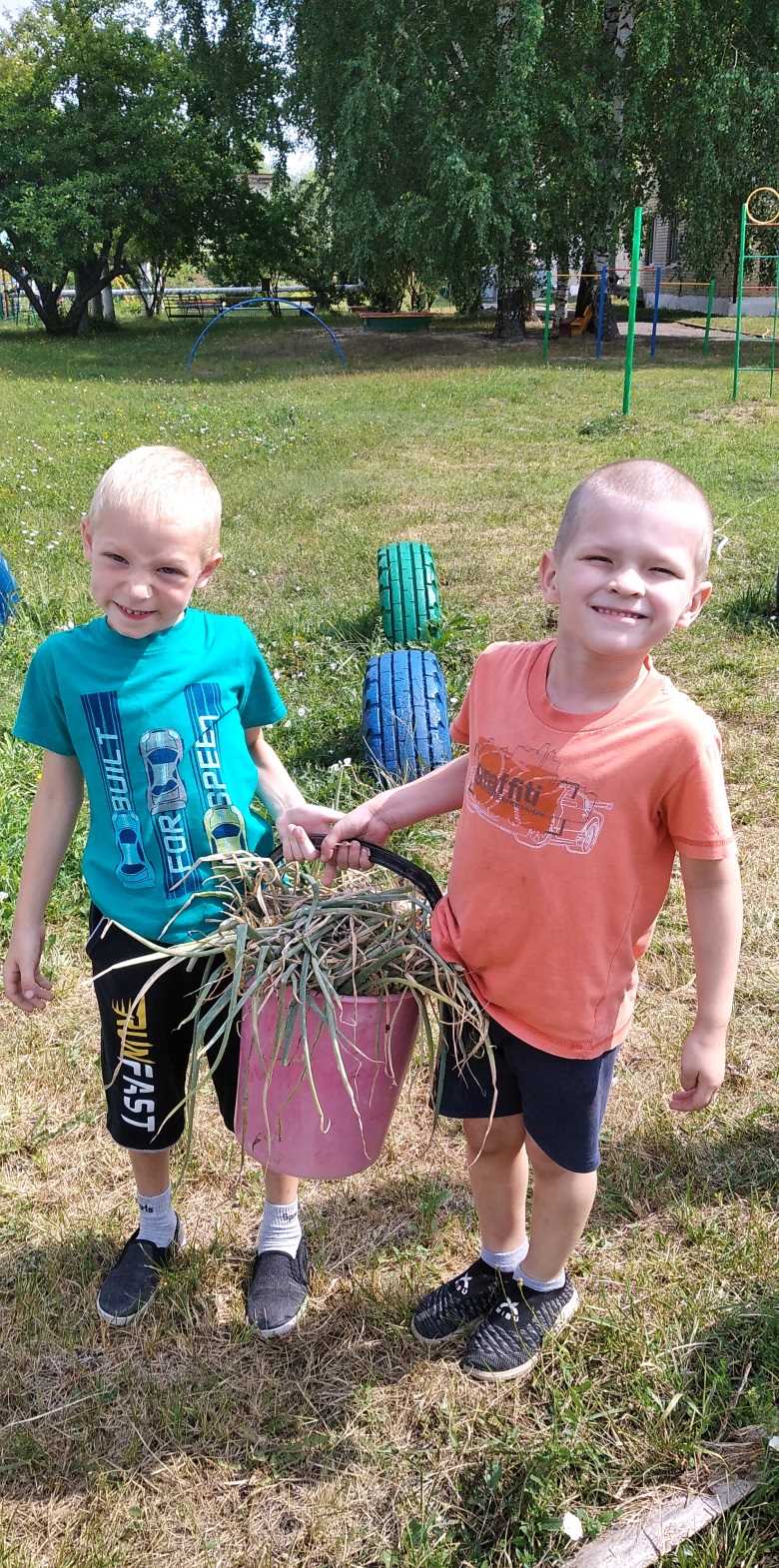 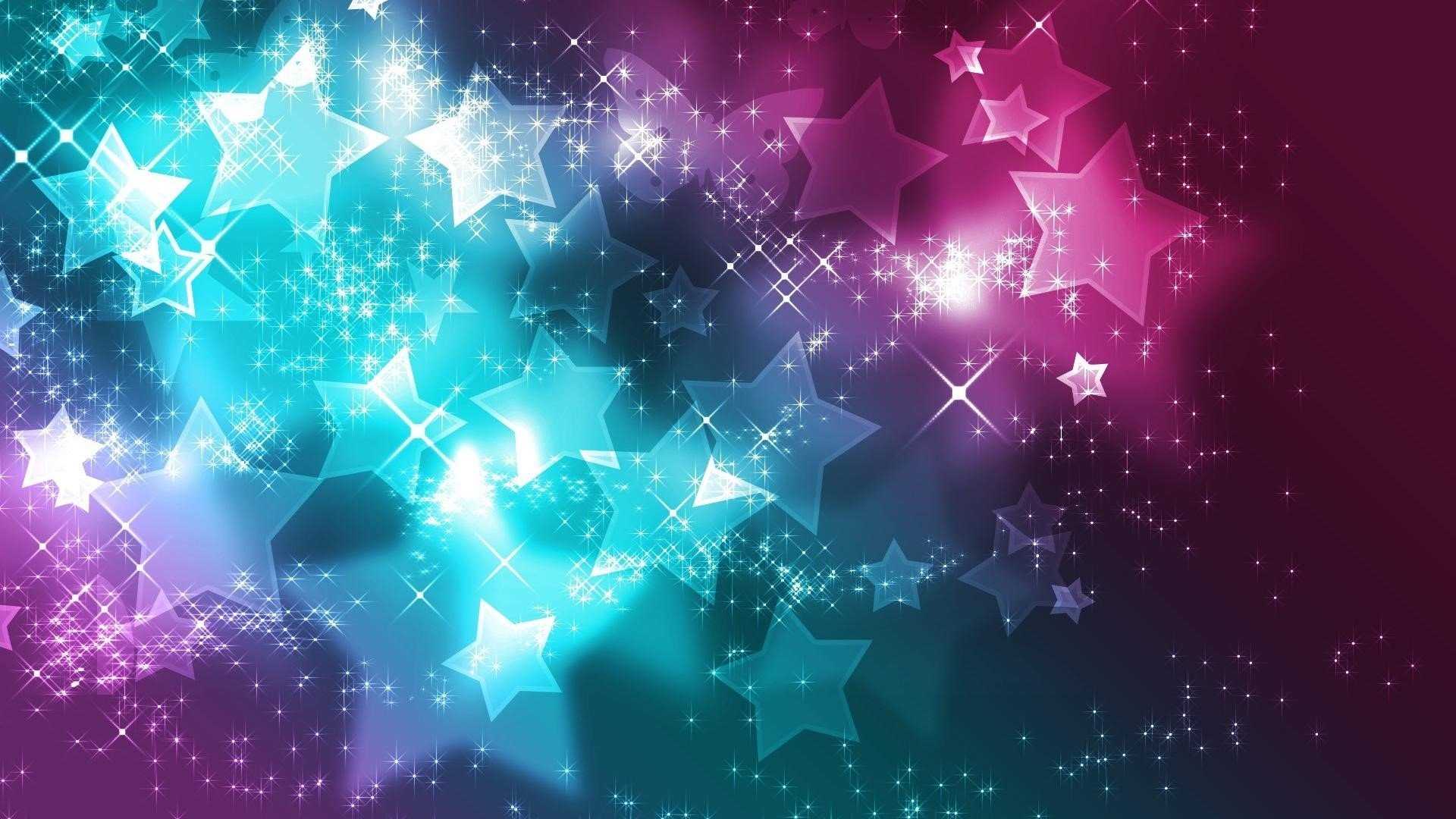 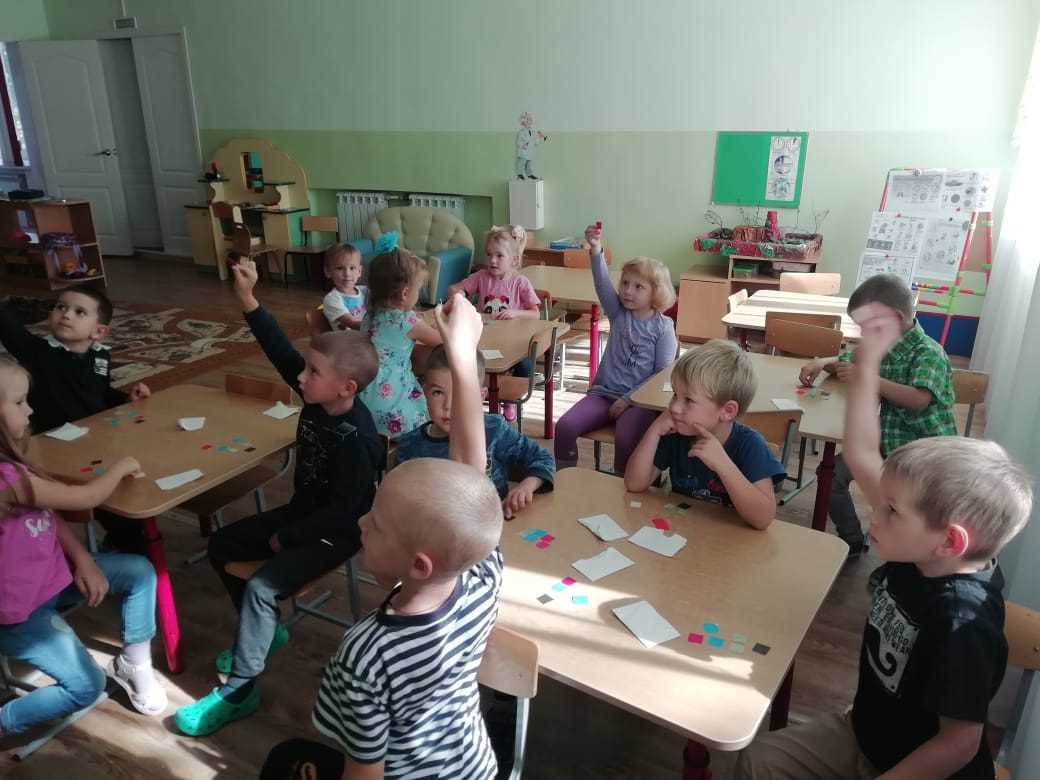 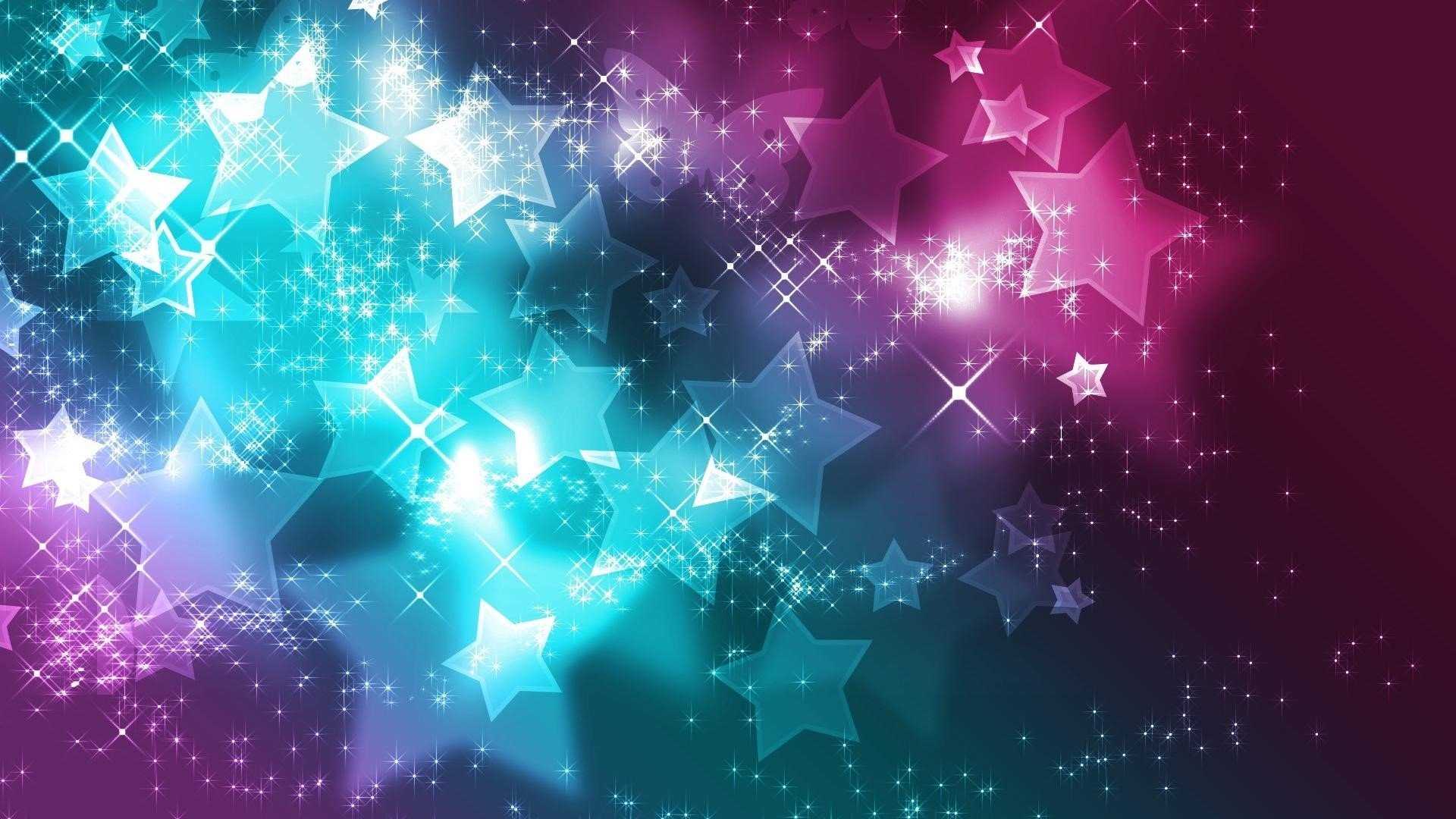 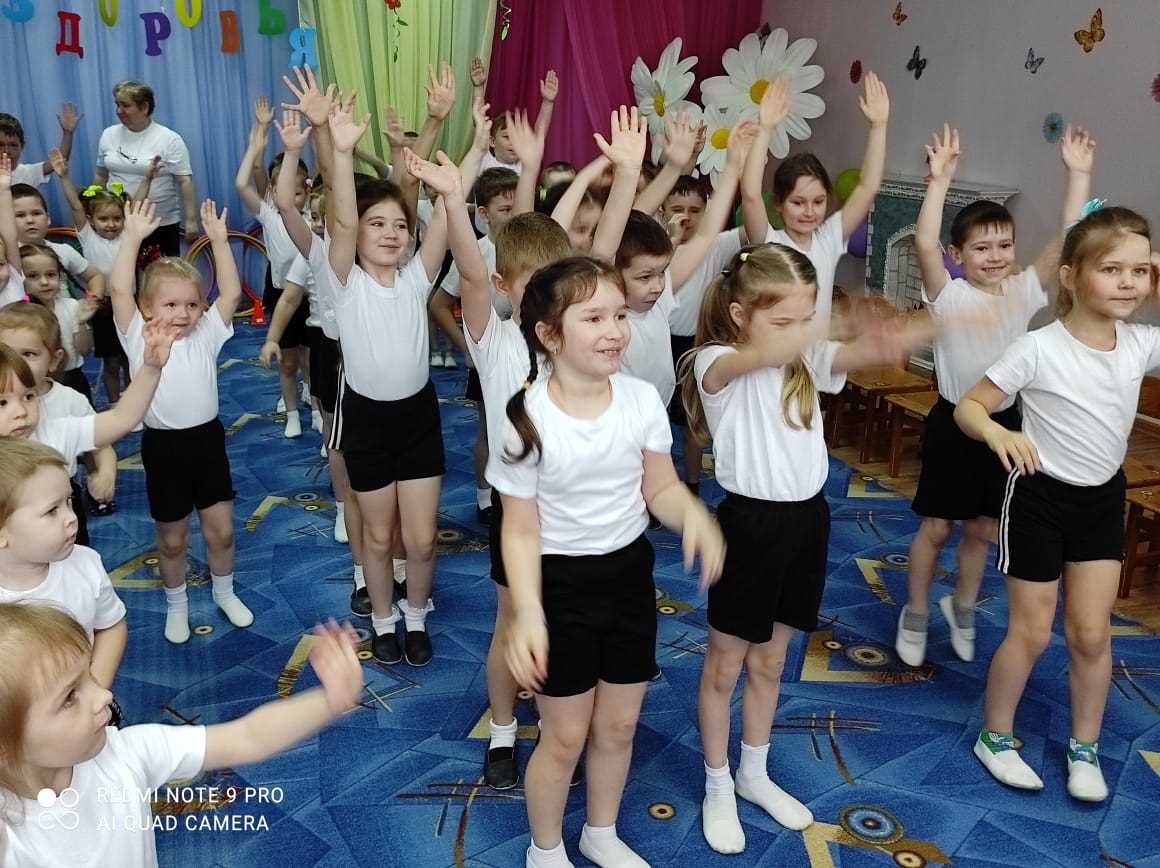 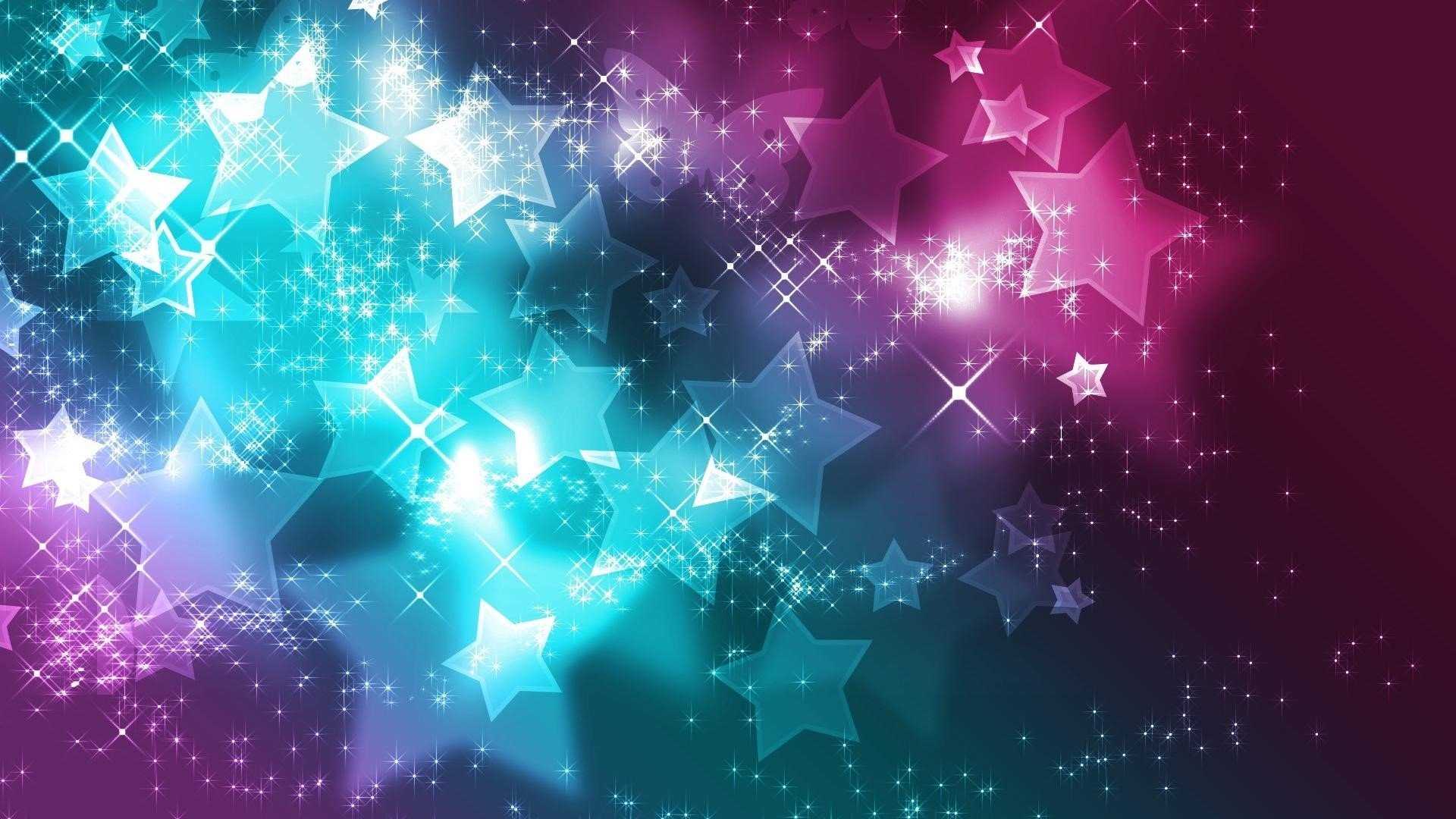 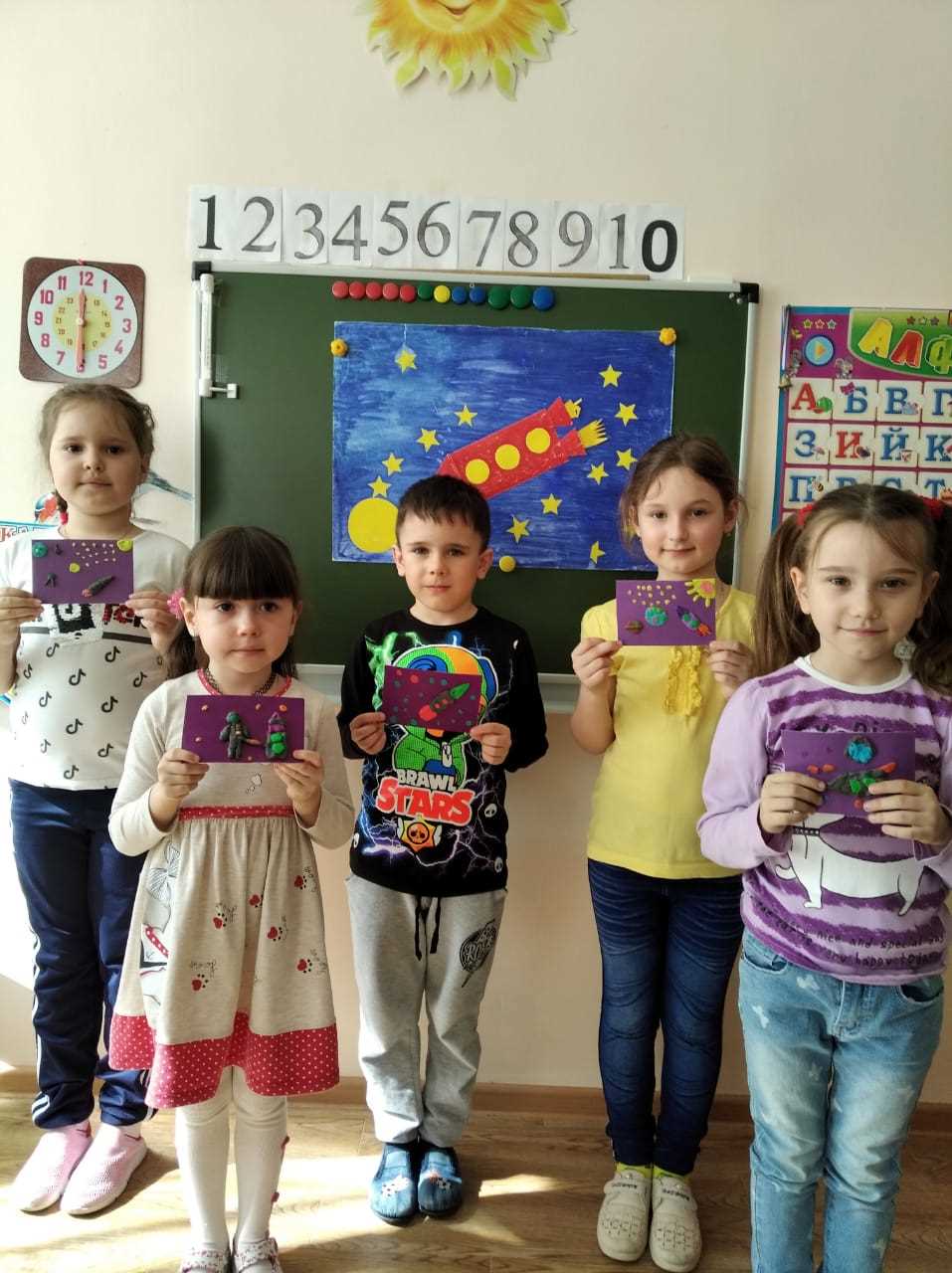 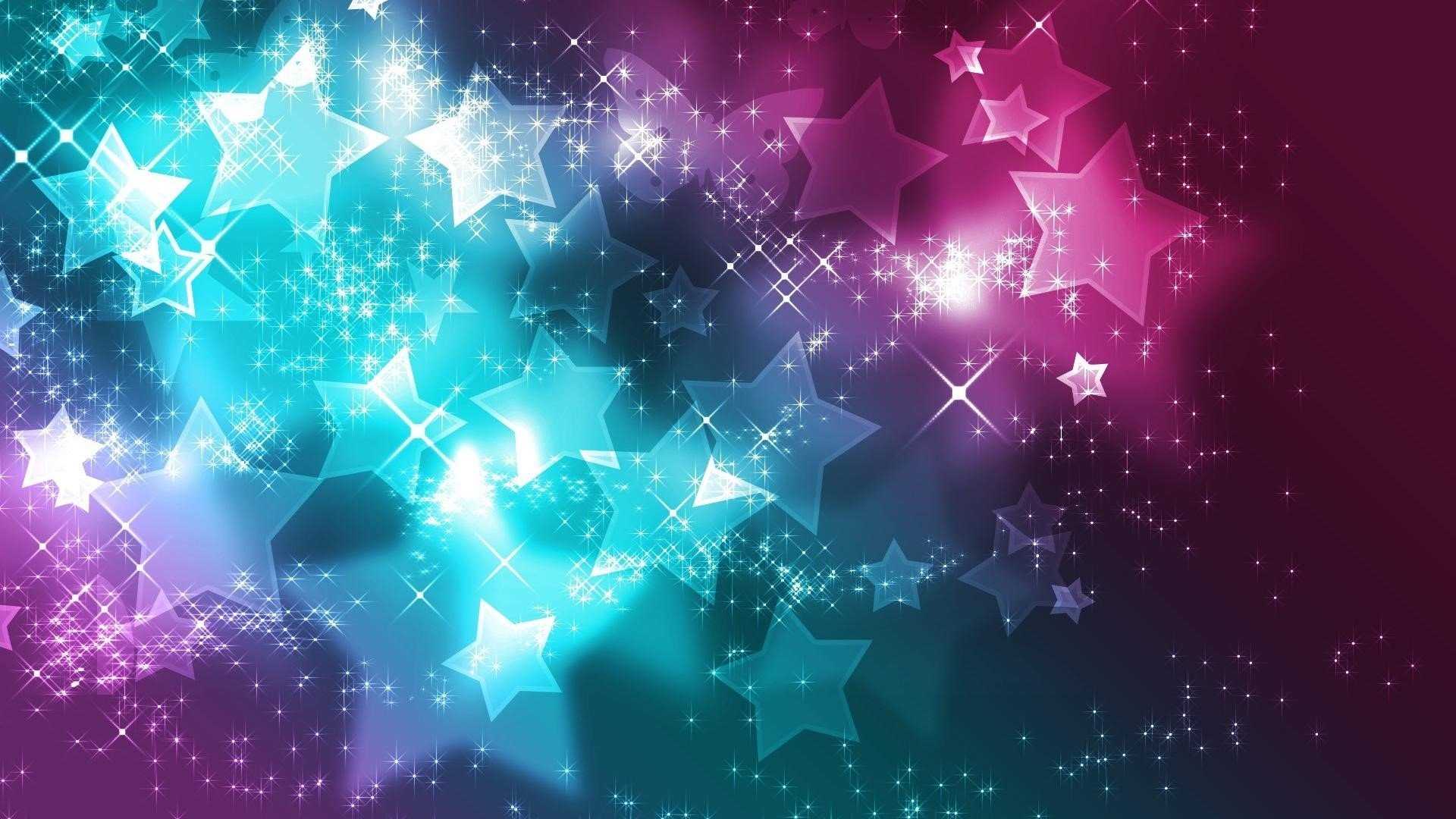 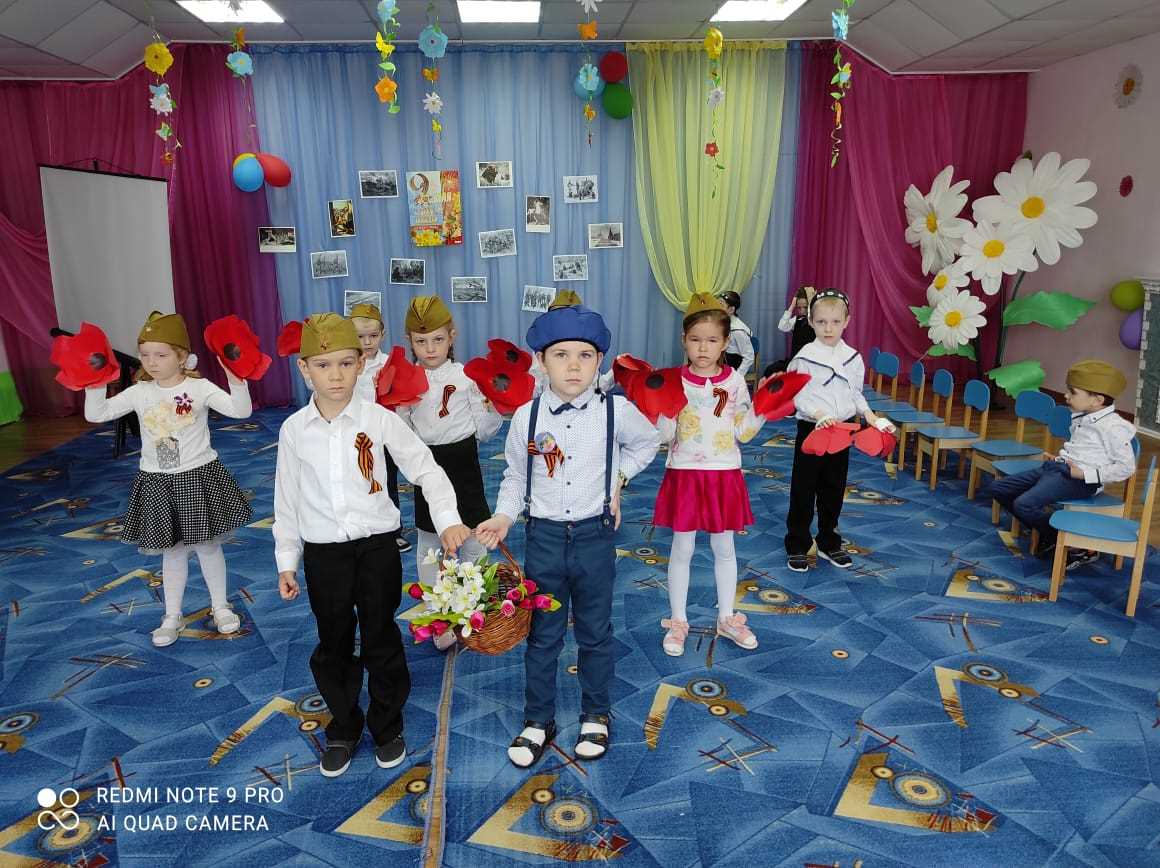 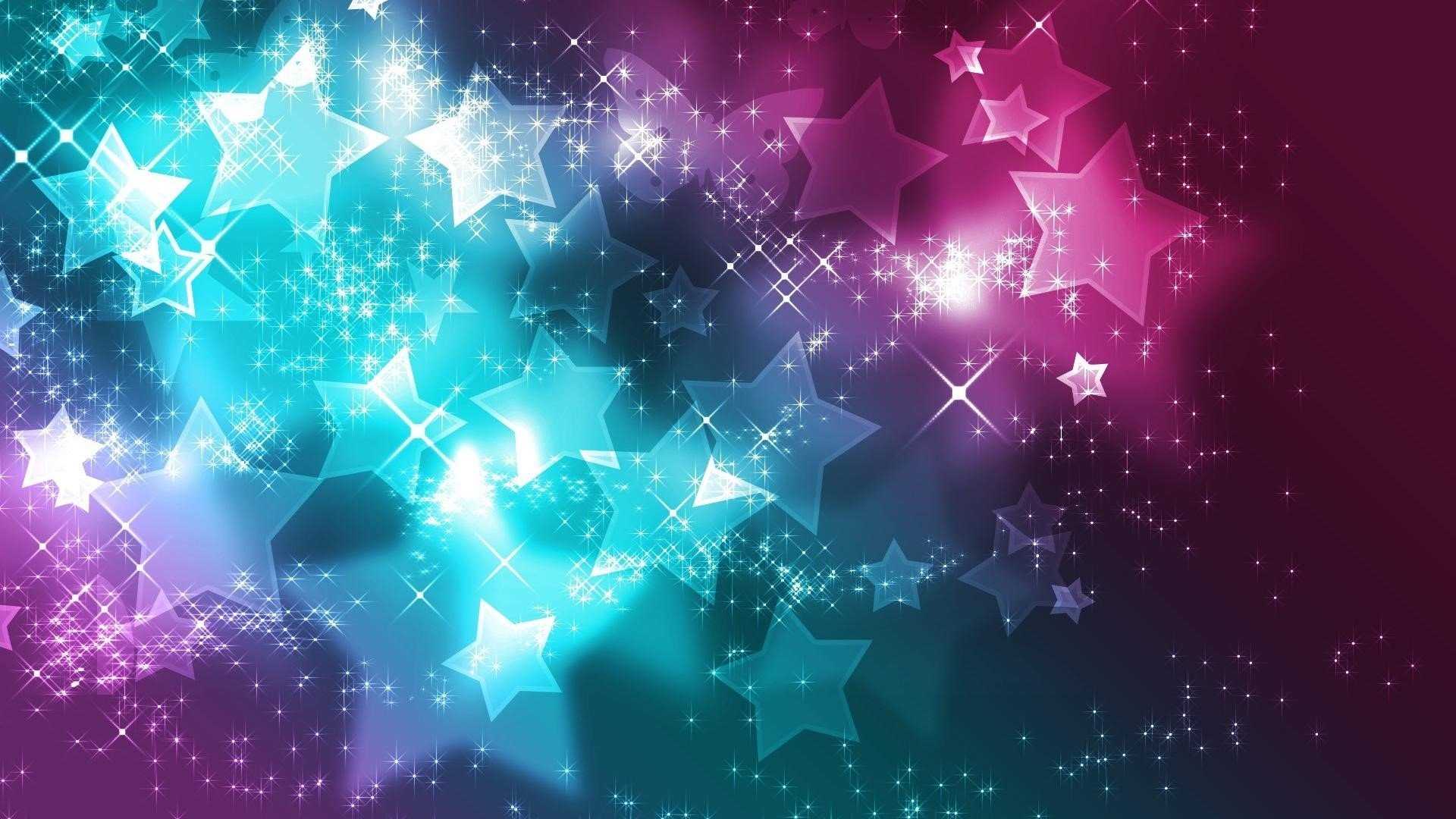 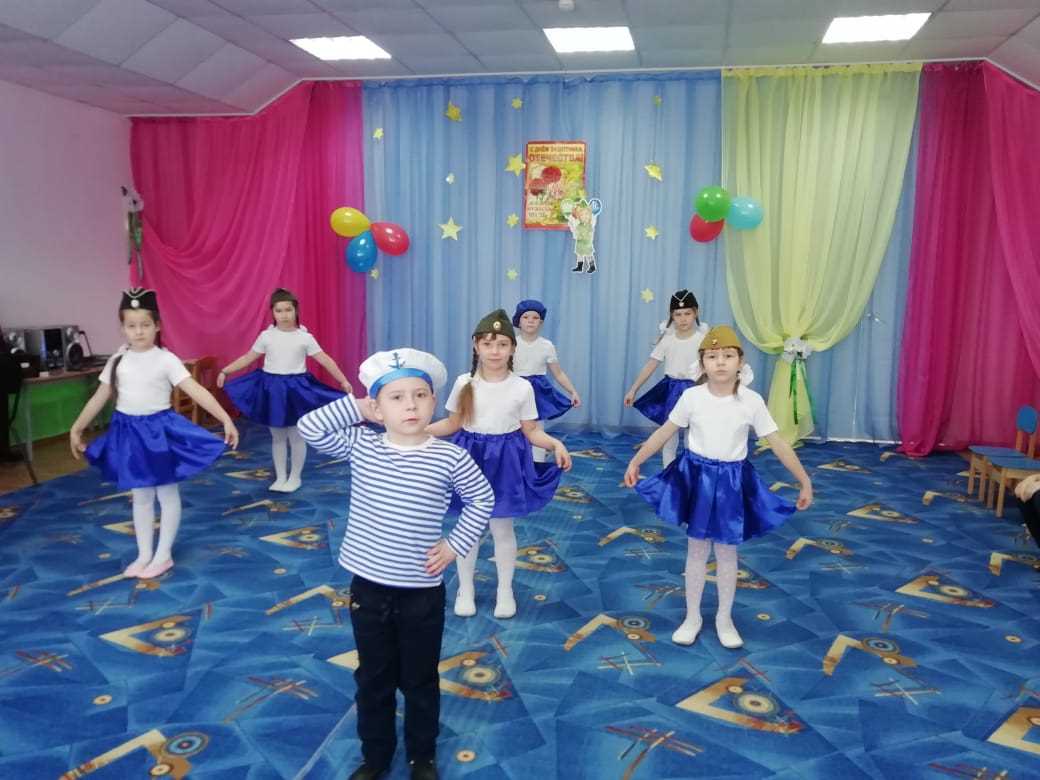 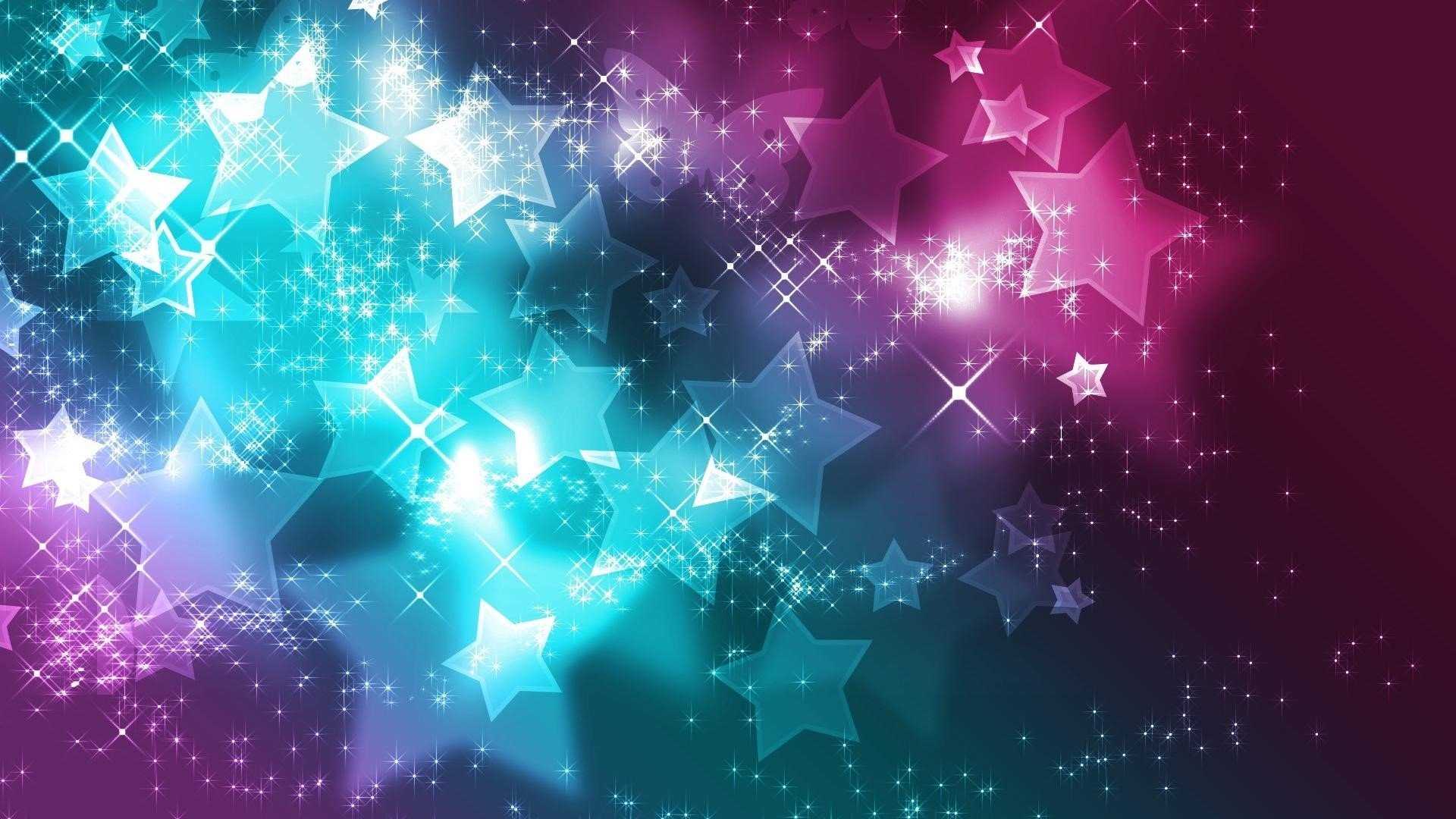 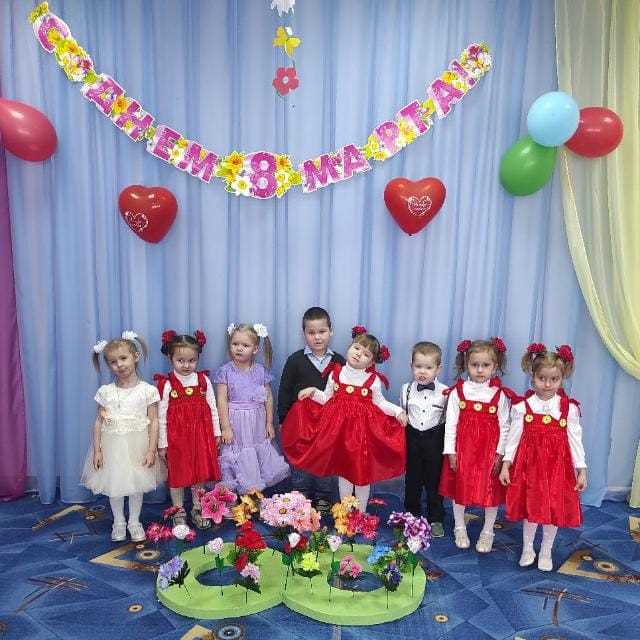 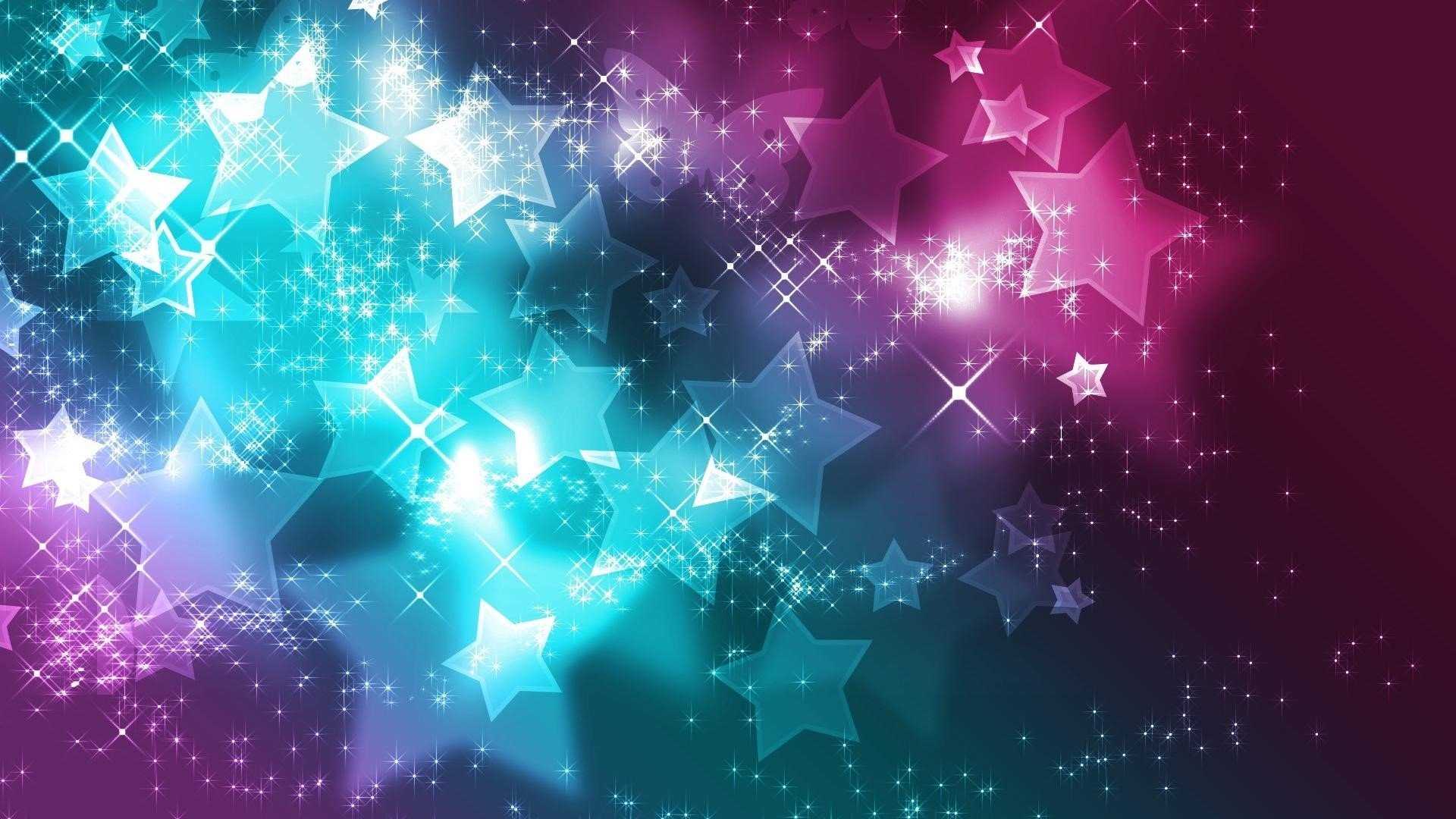 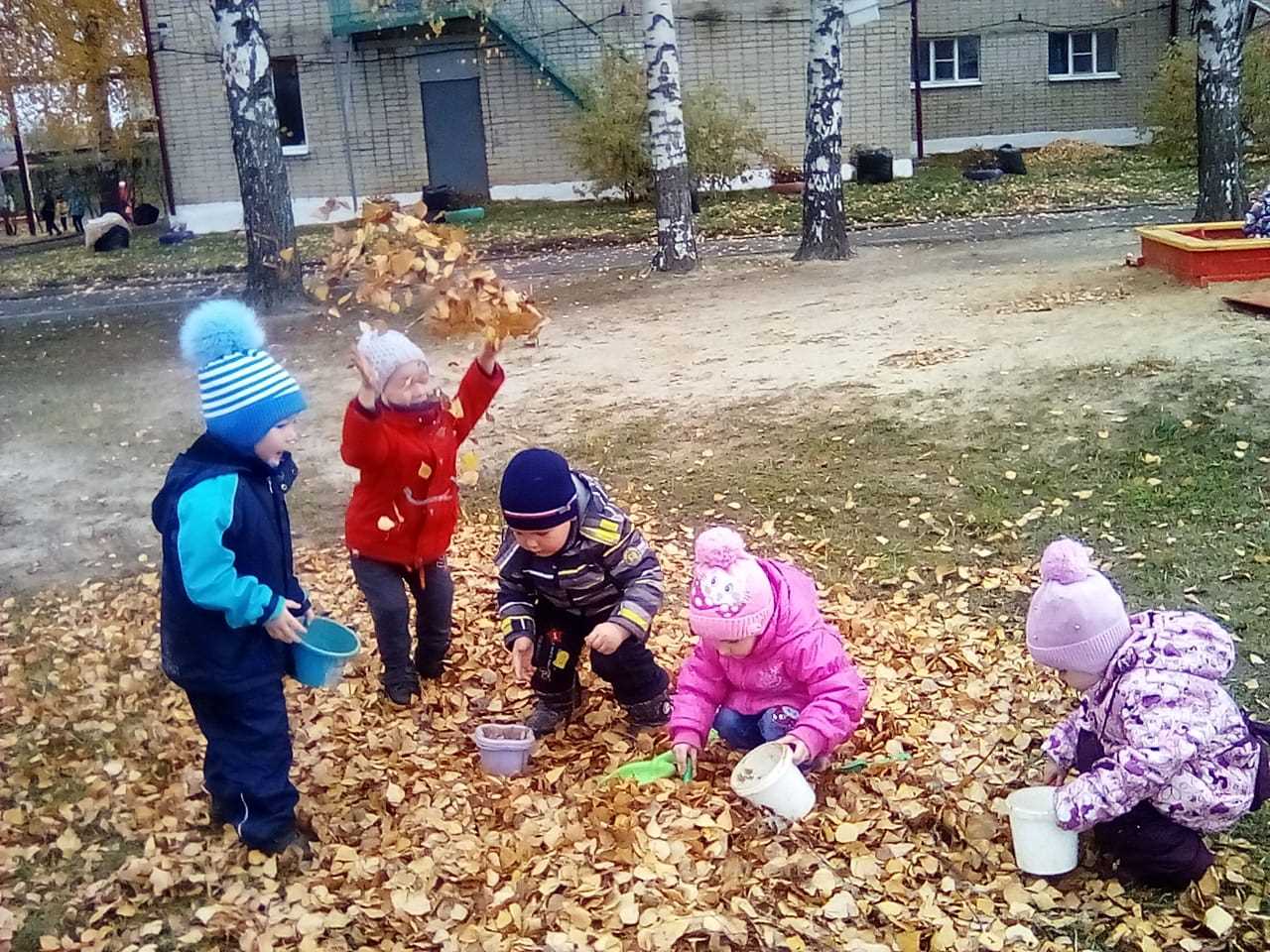 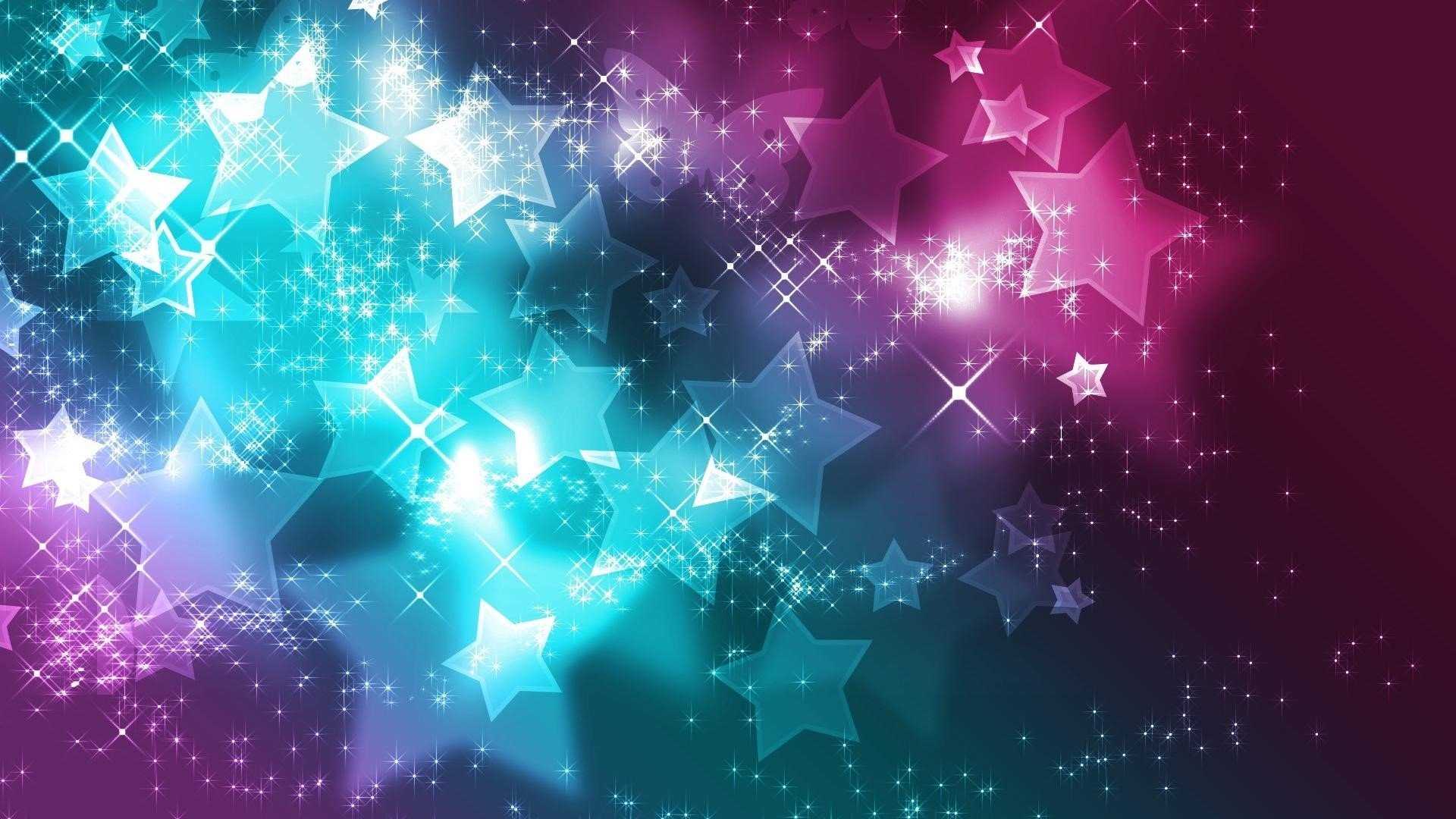 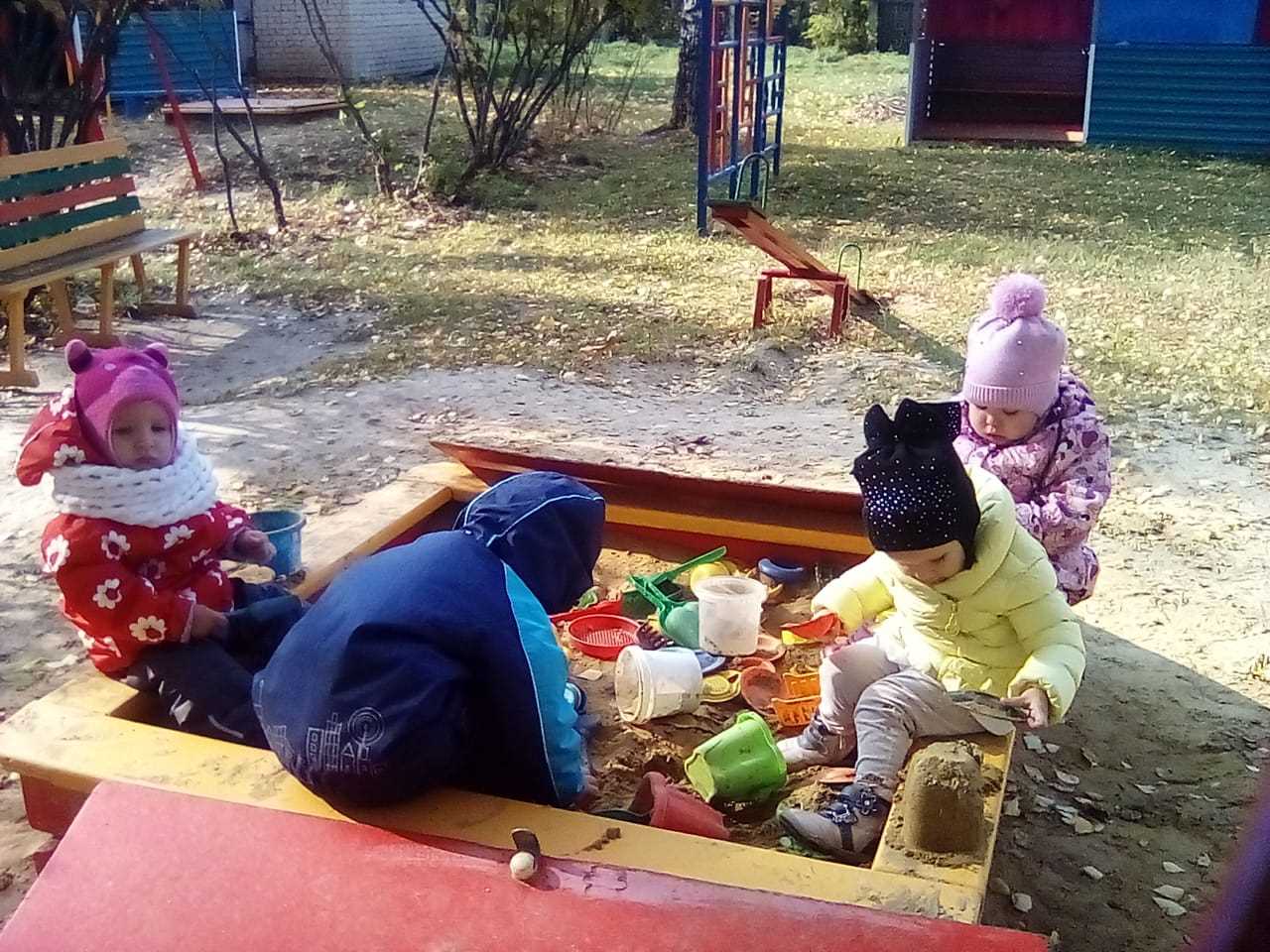 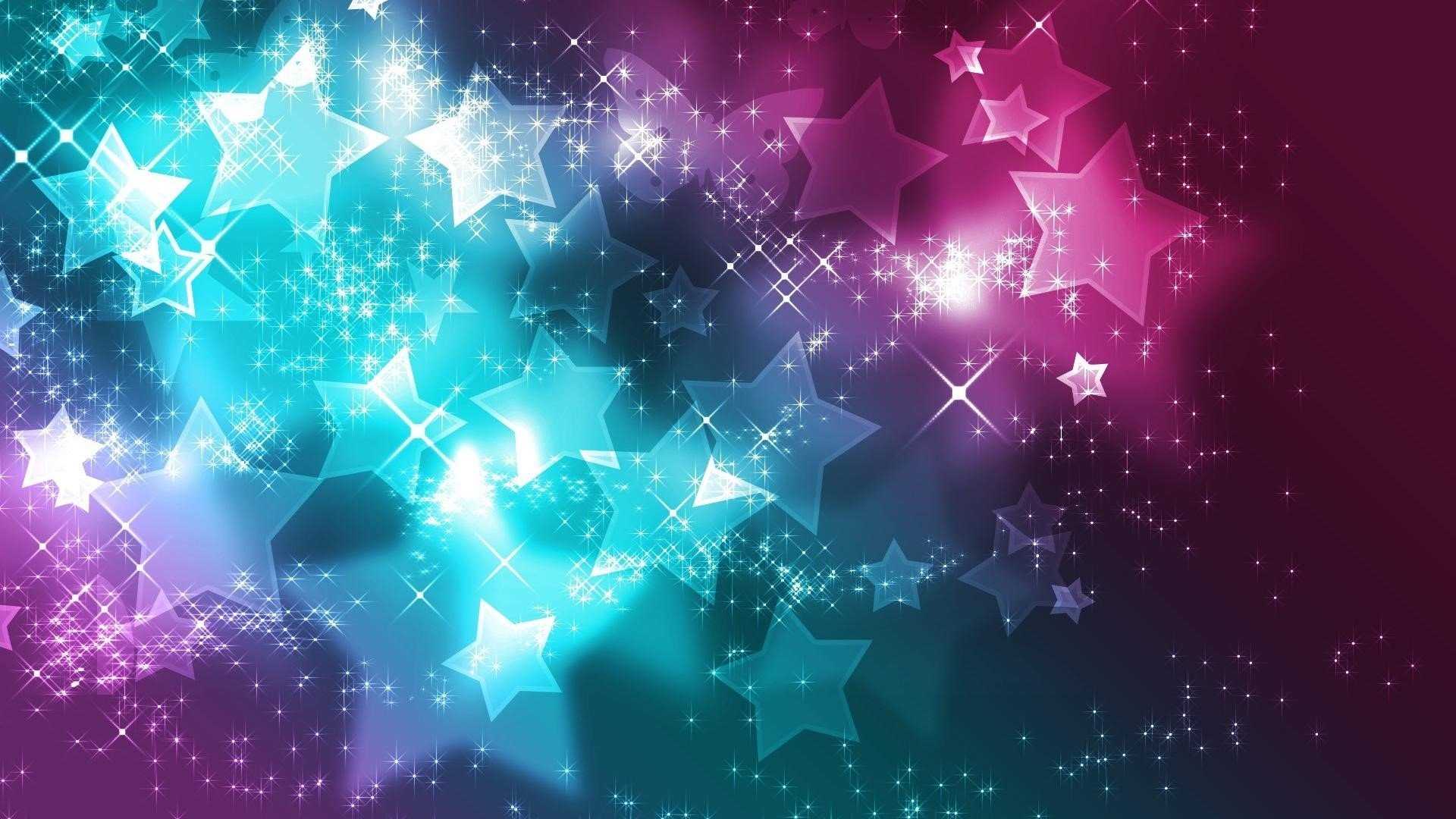 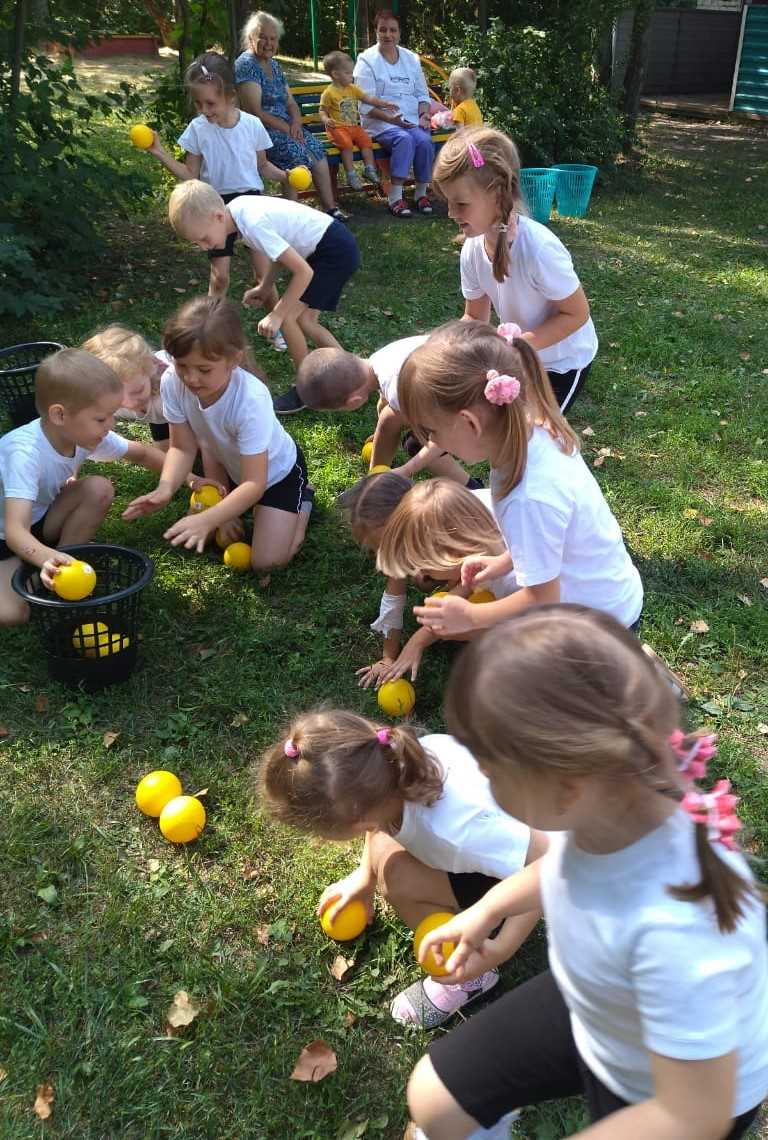 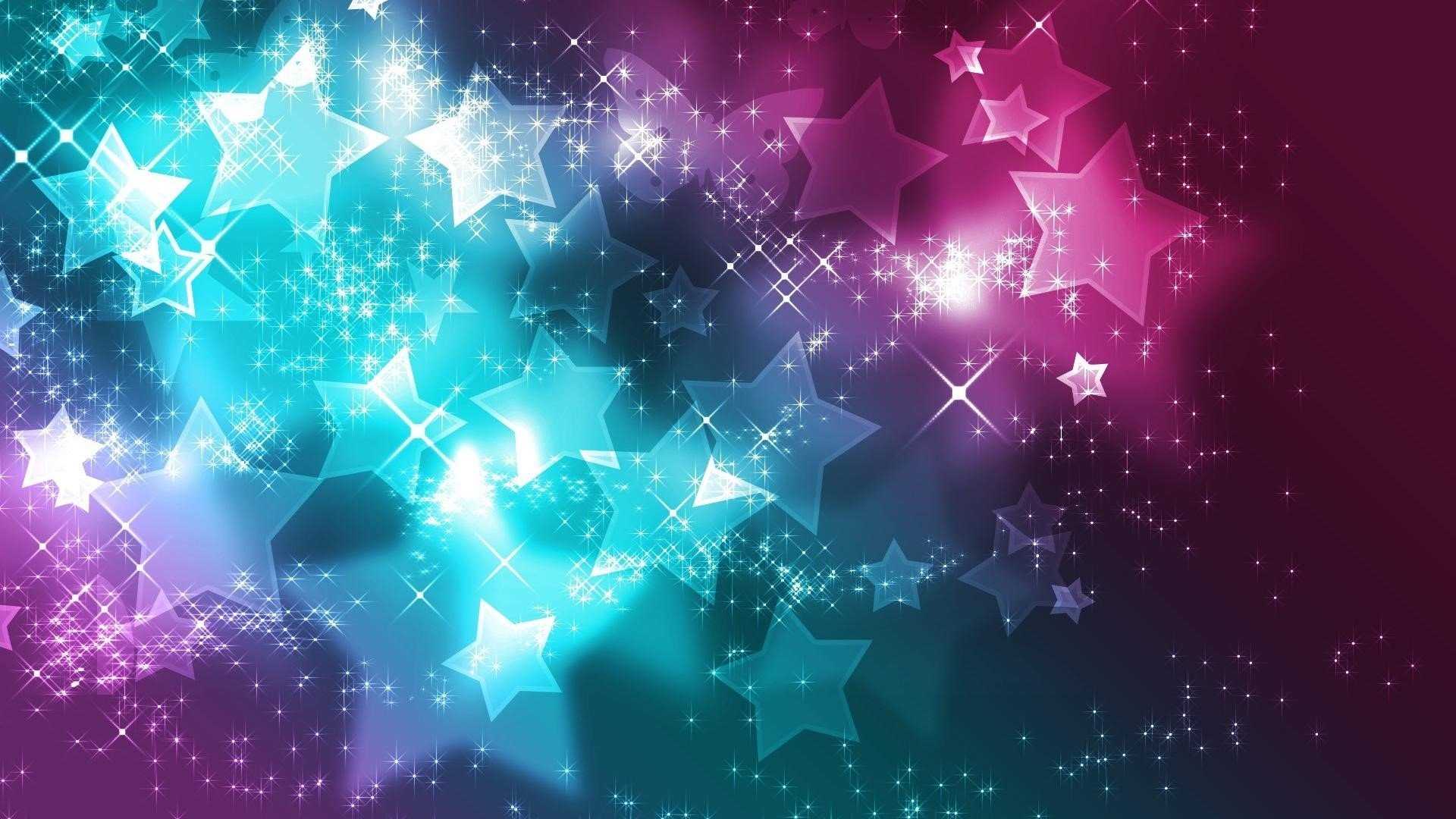 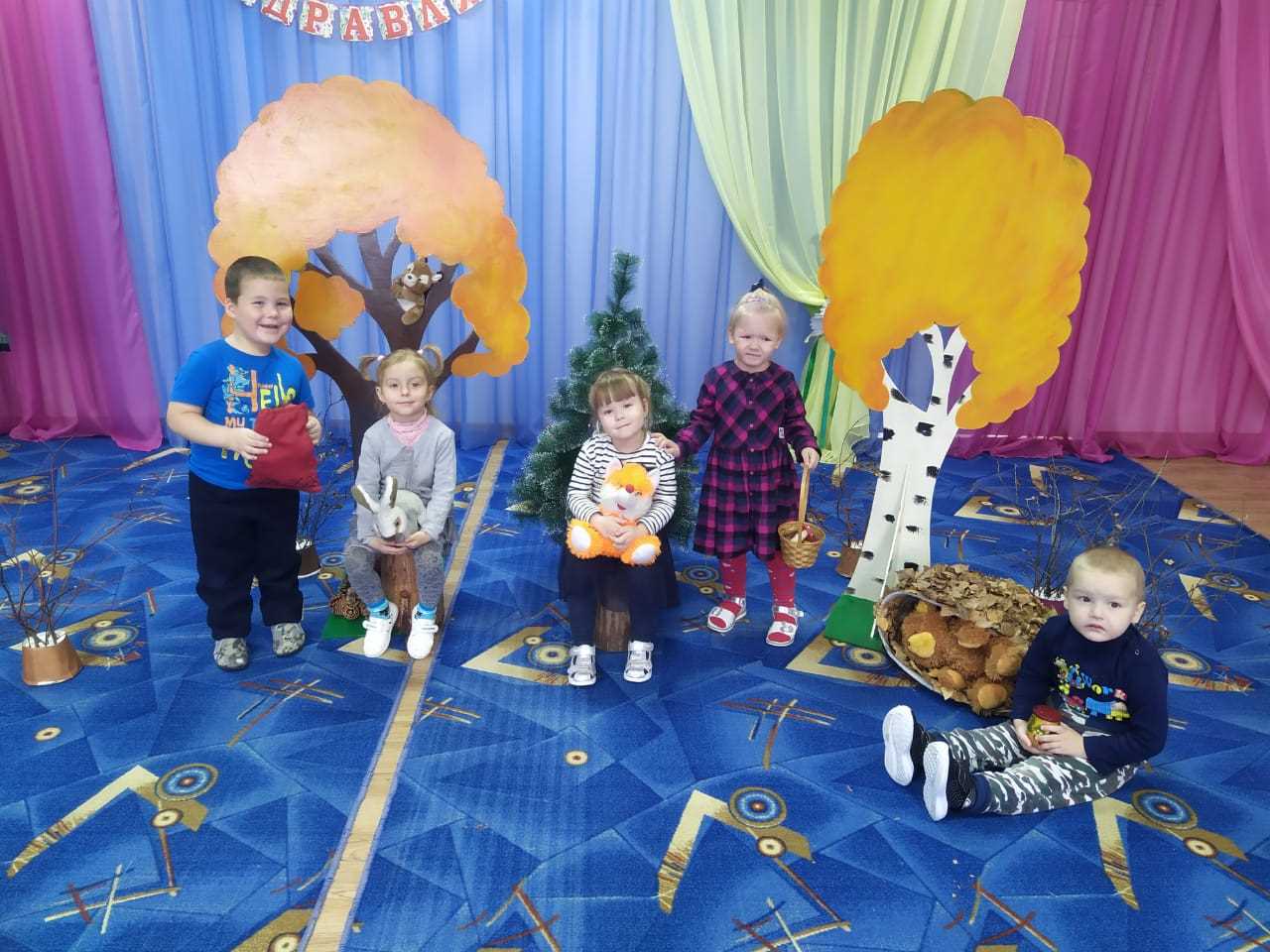 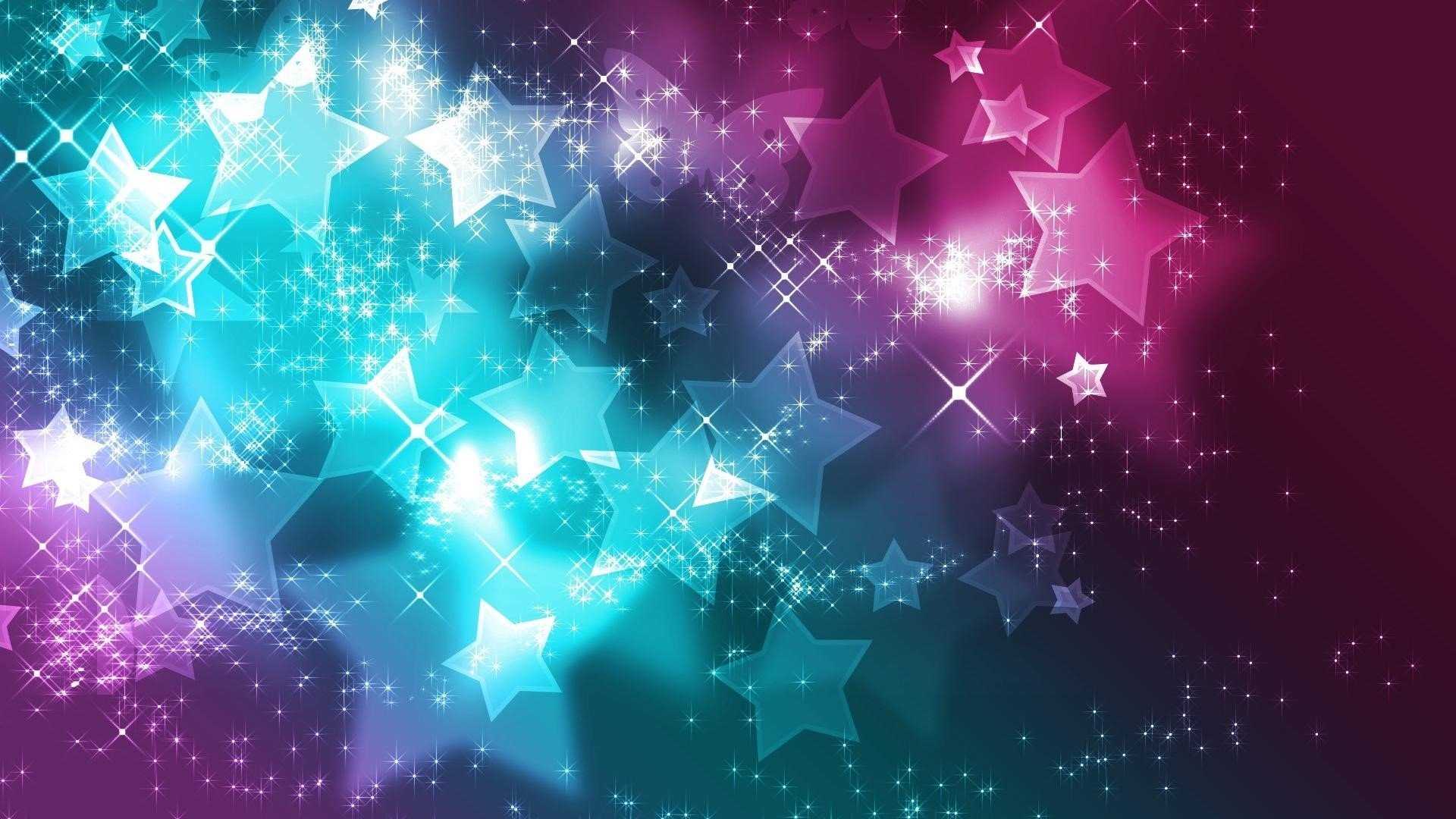 «Детский сад 
«Теремок»
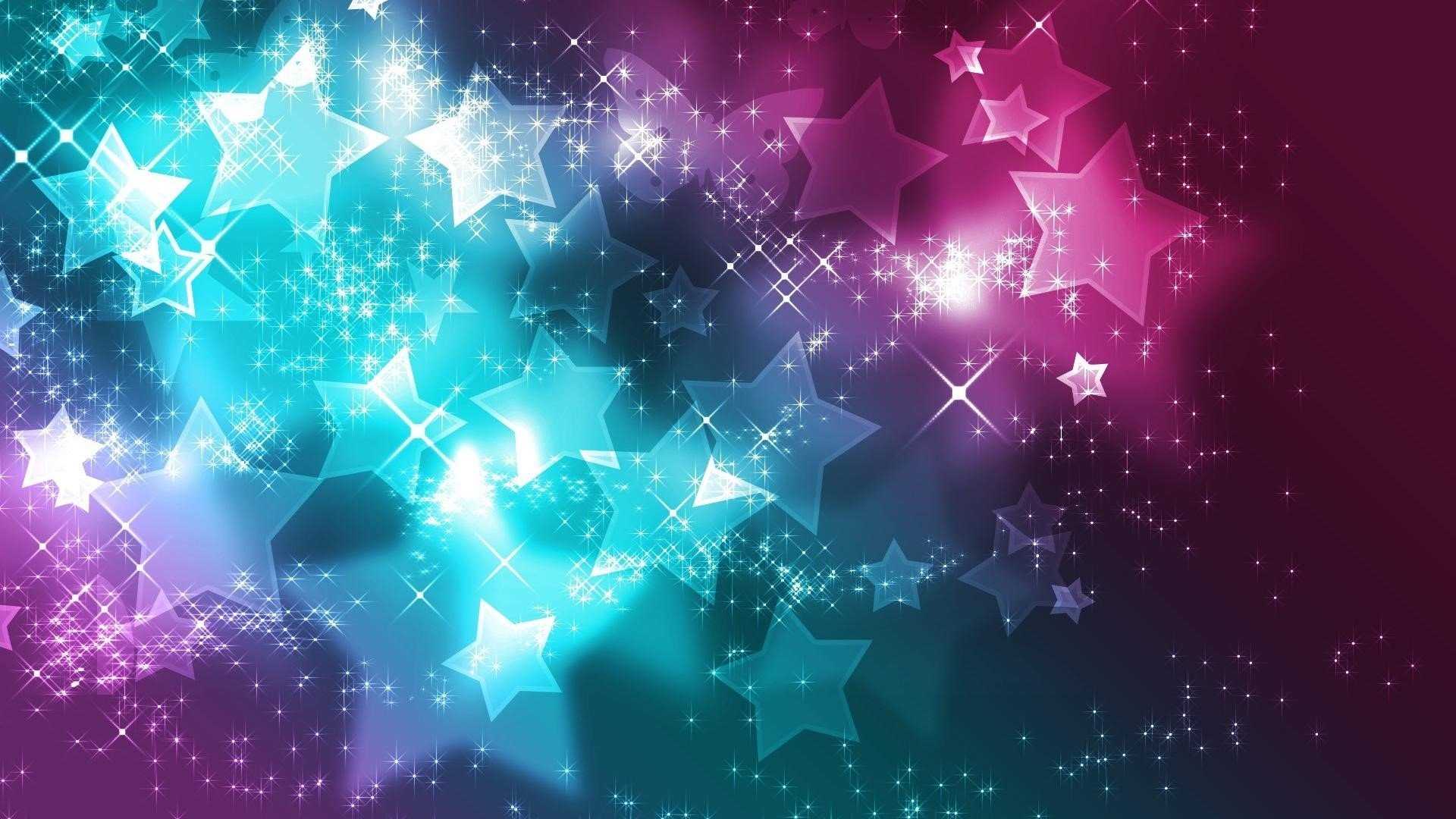 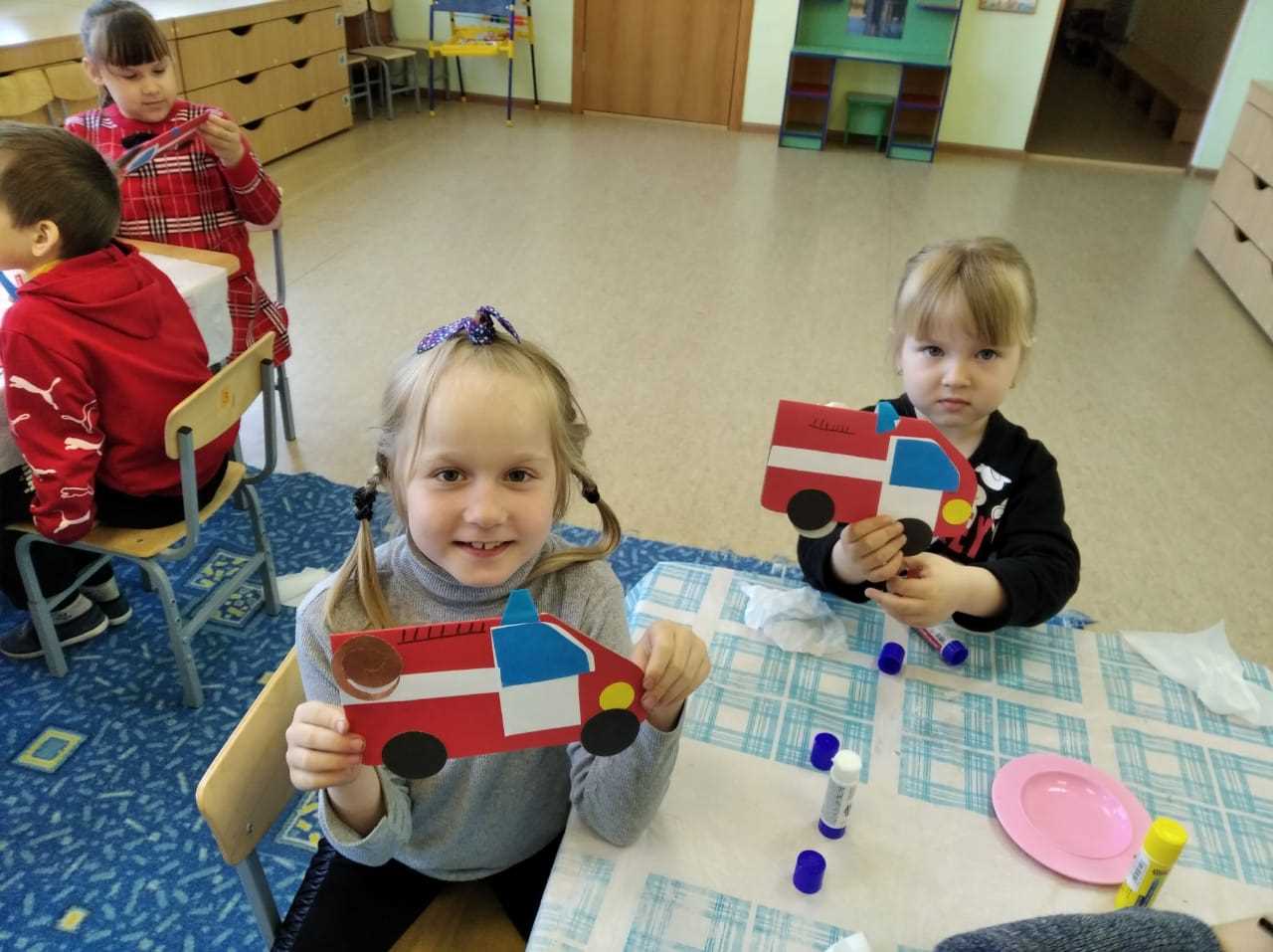 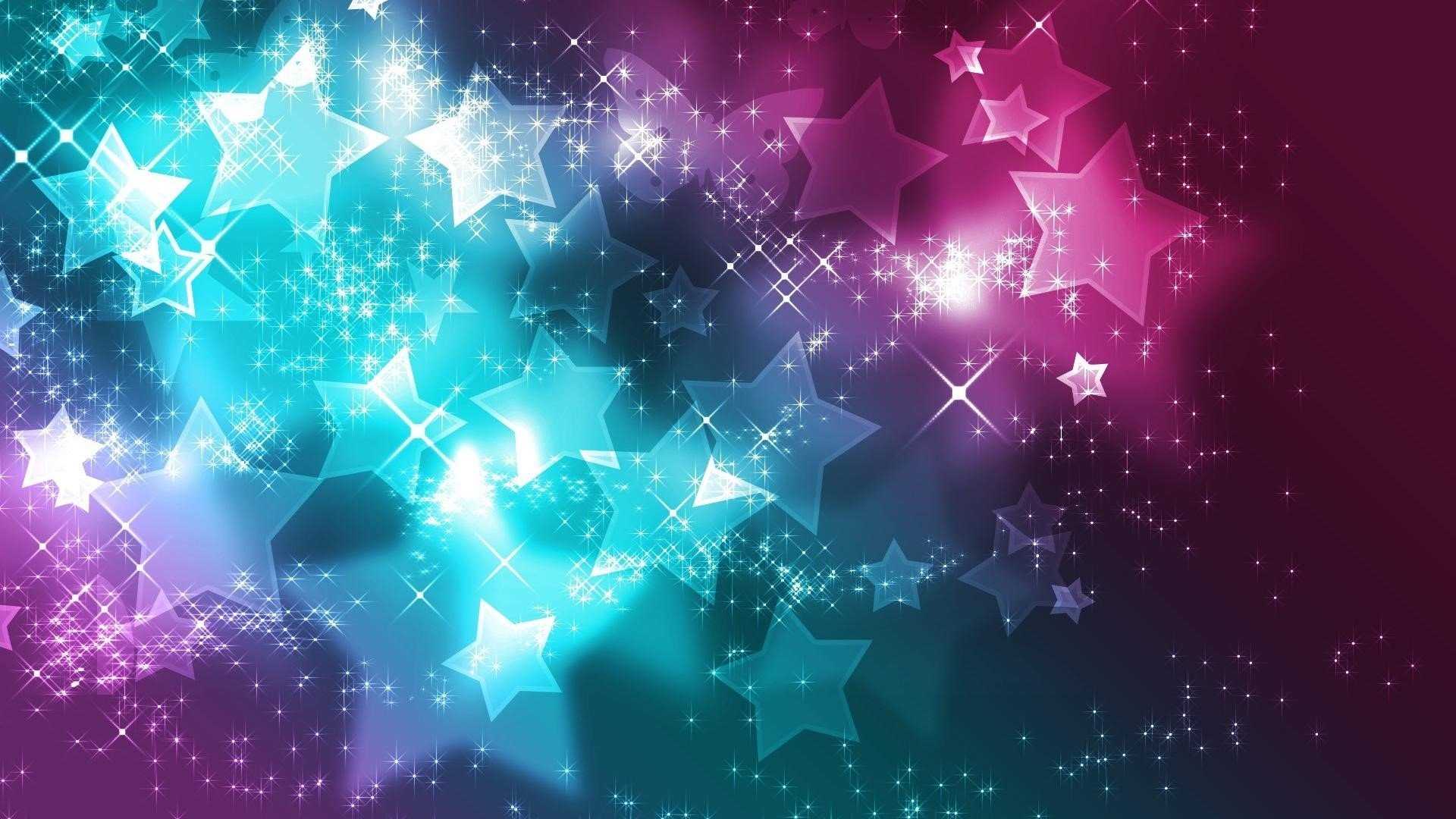 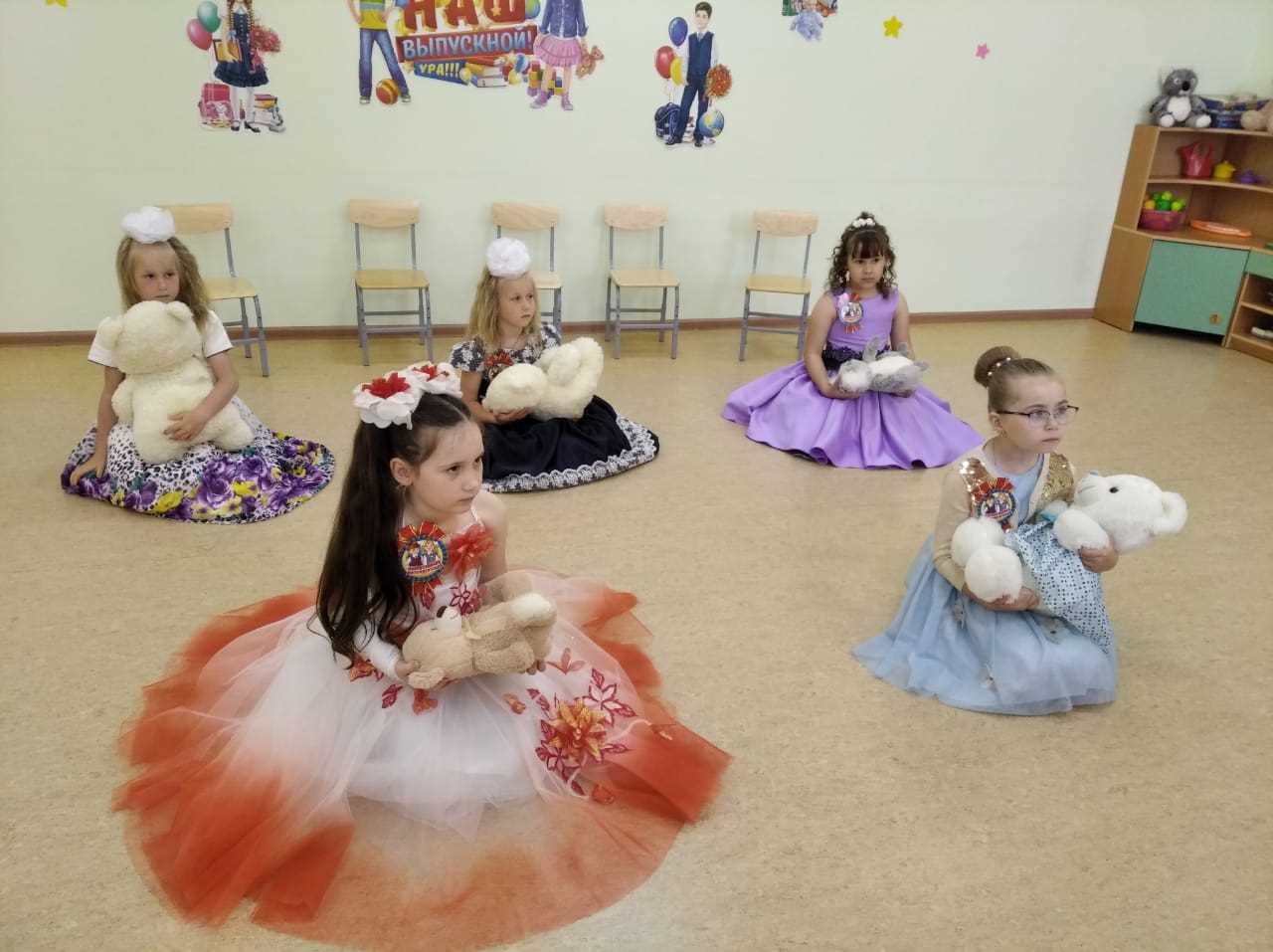 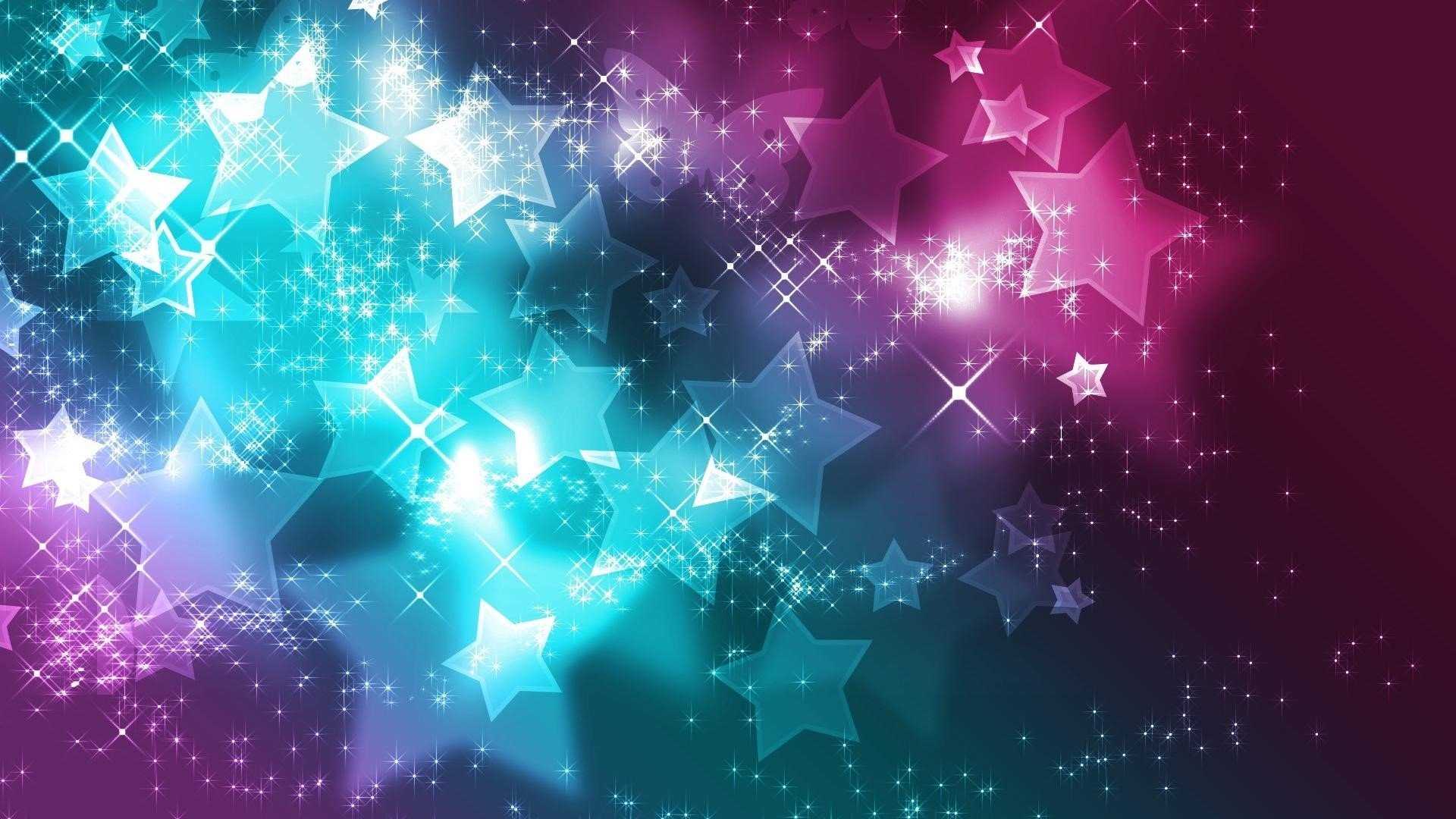 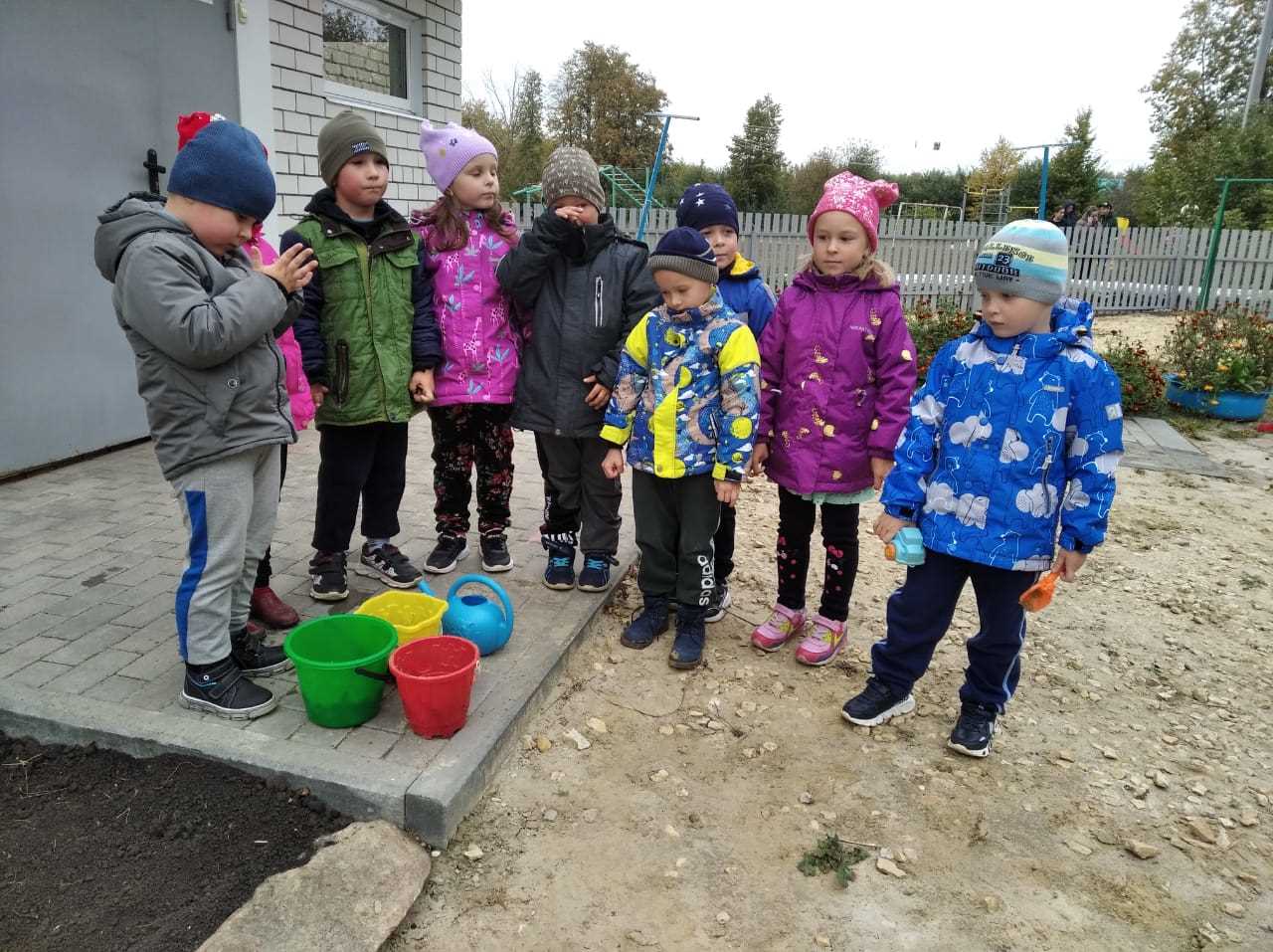 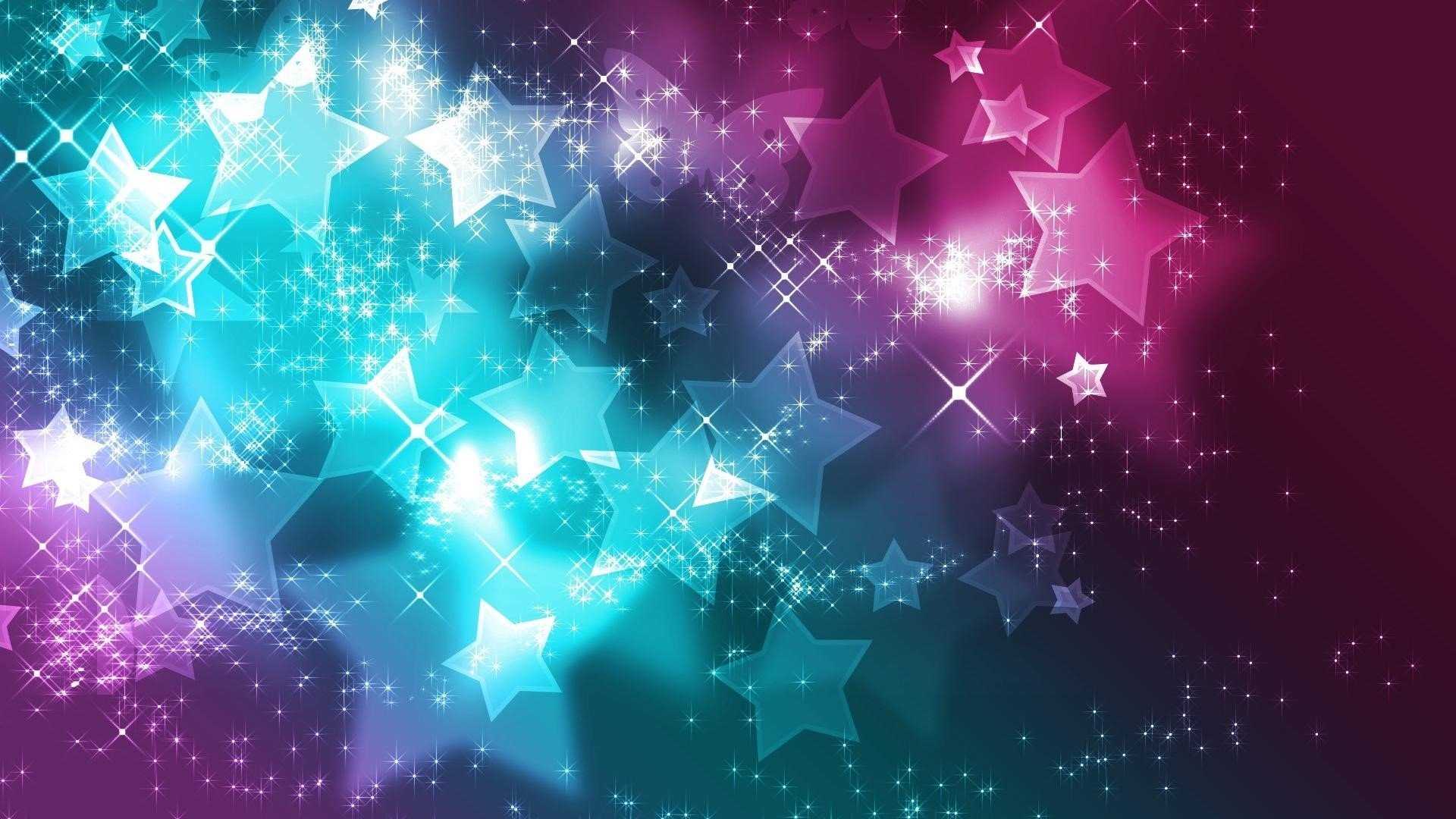 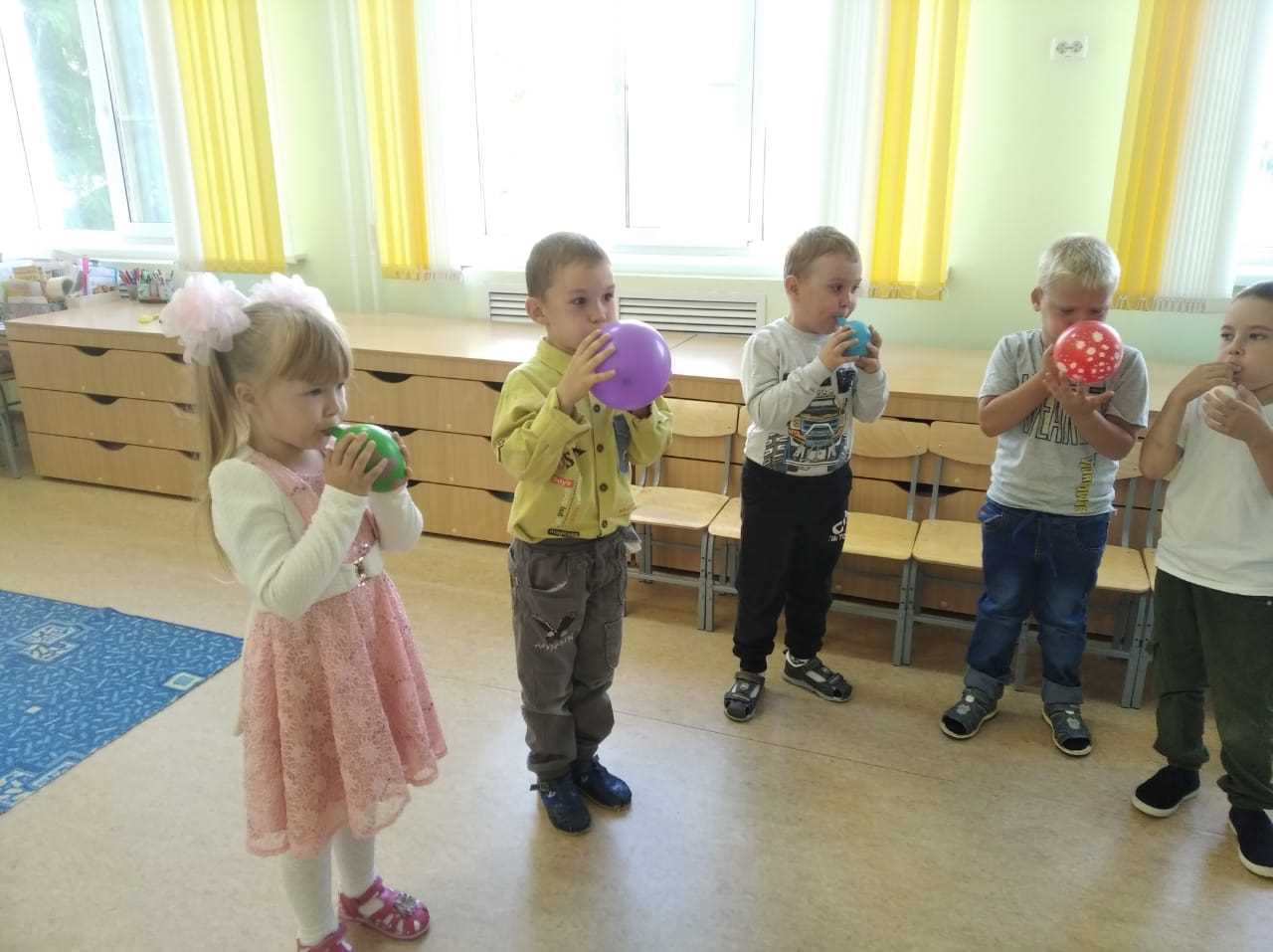 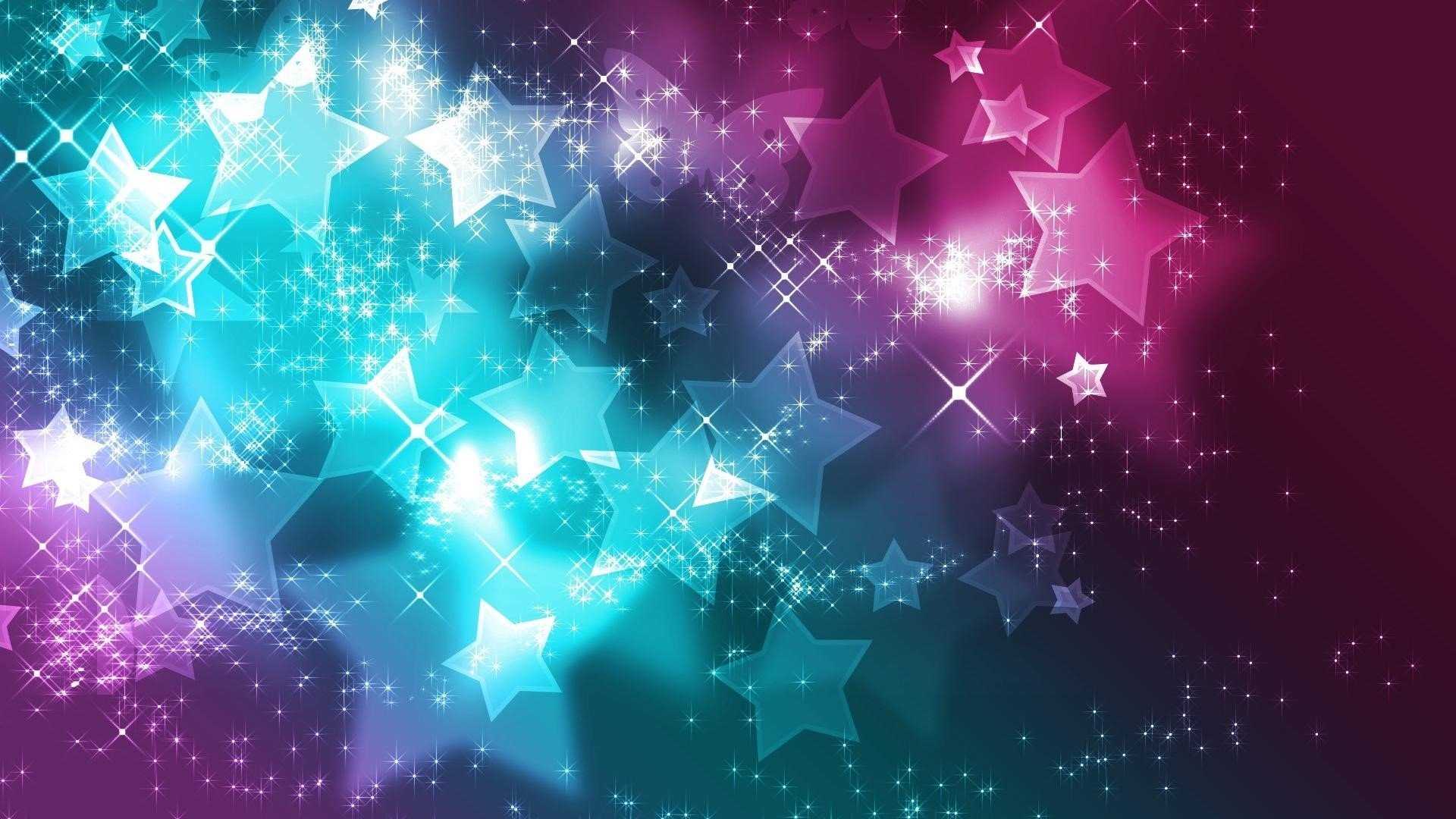 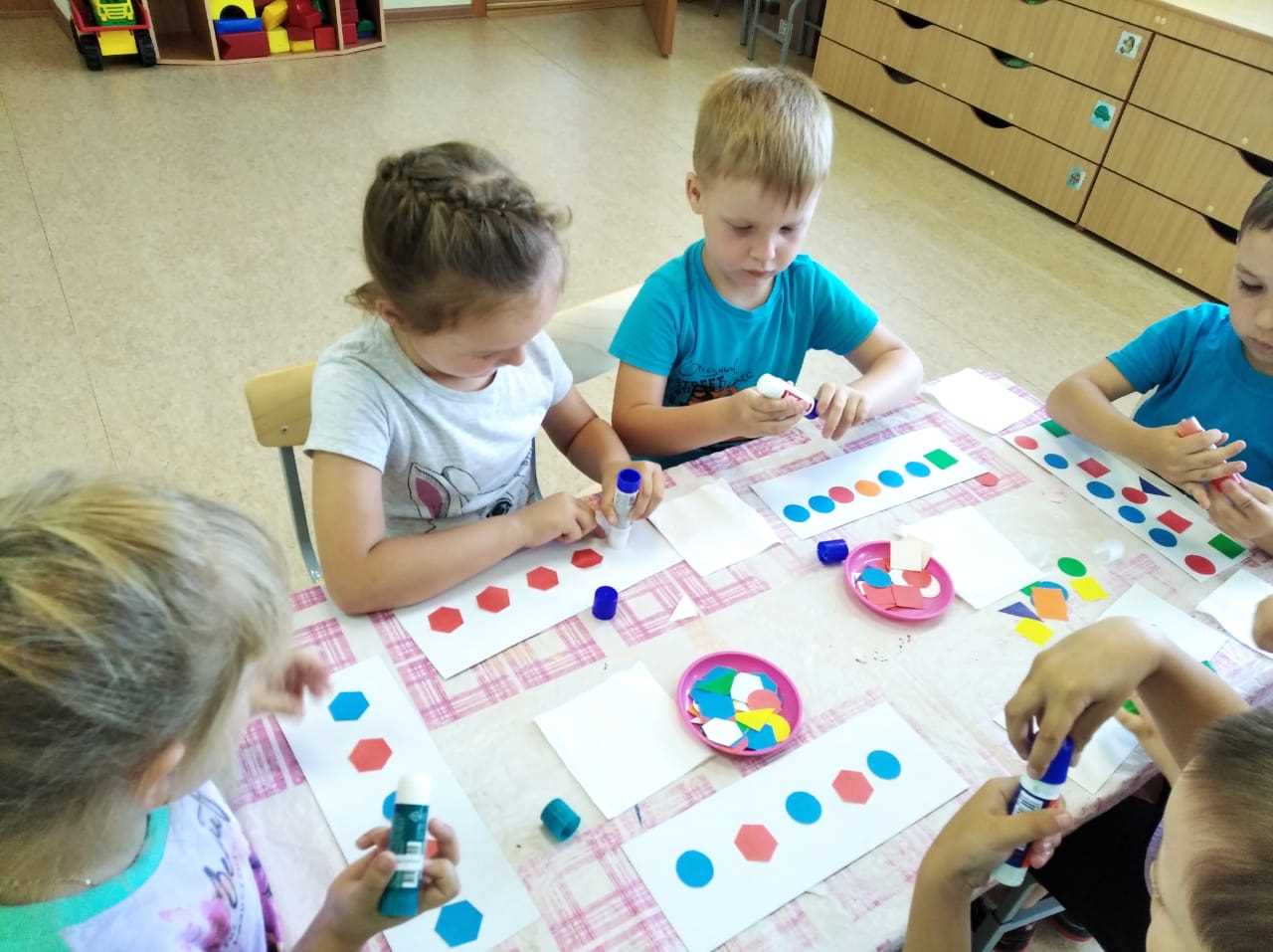 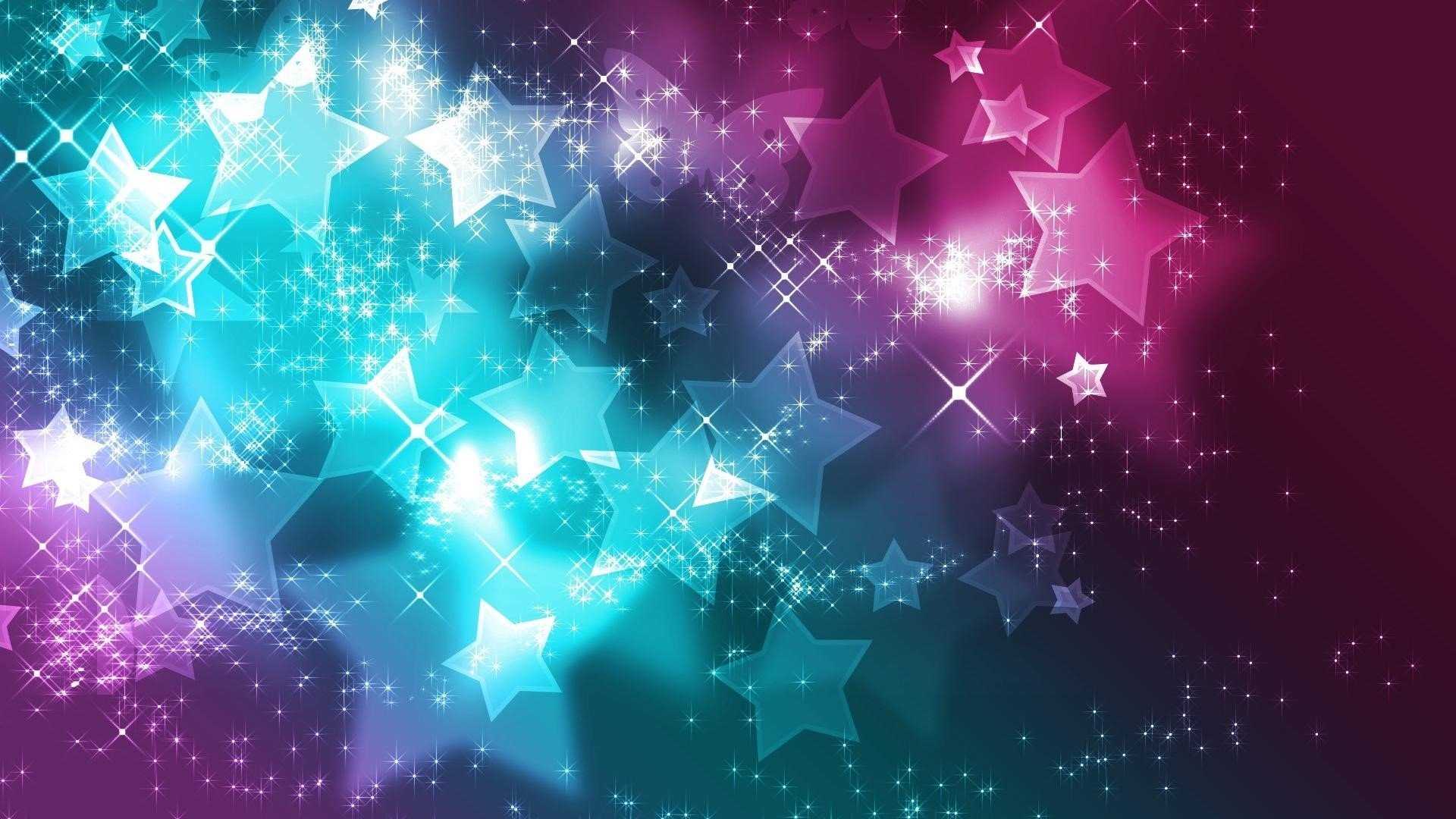 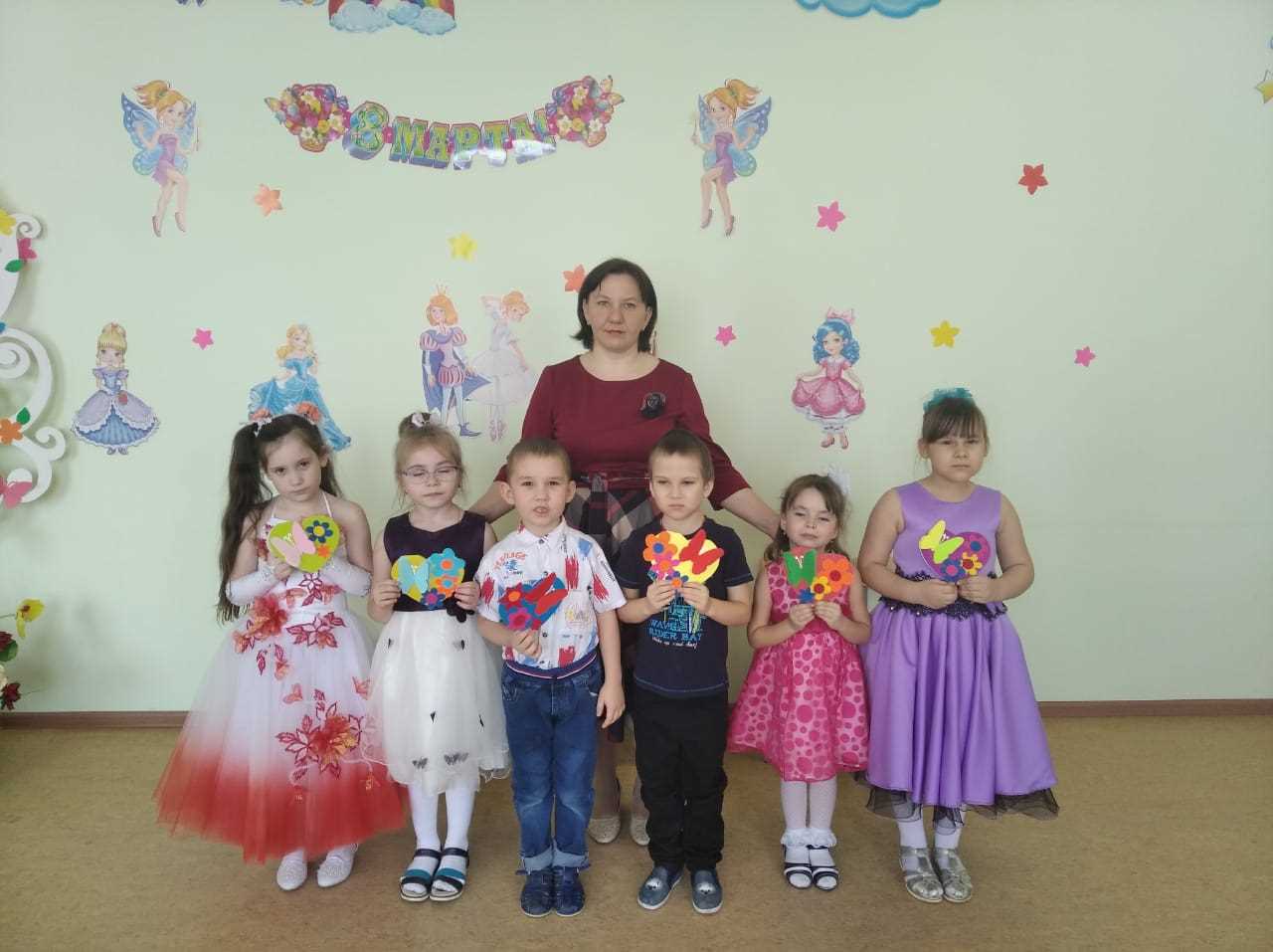 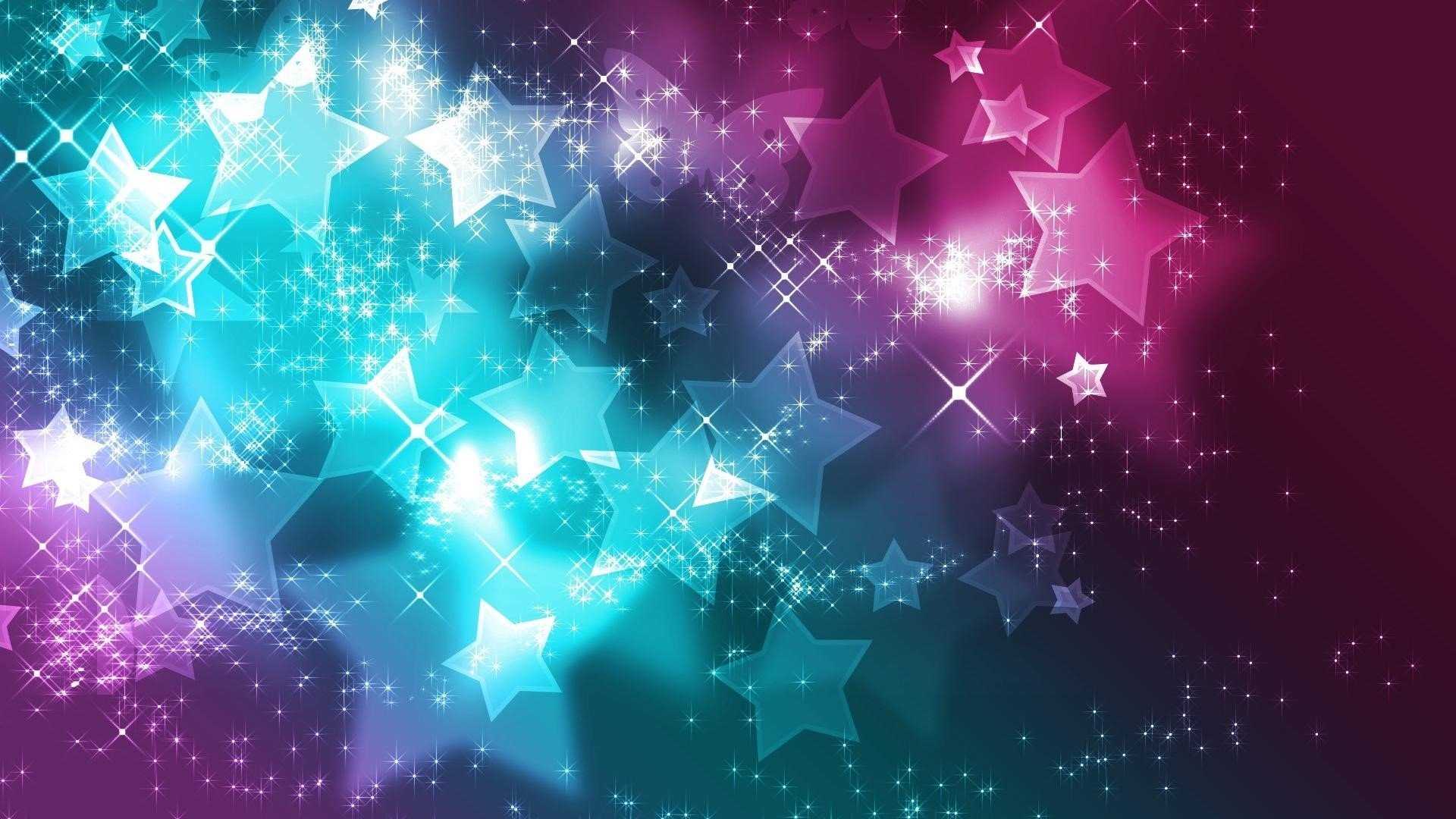 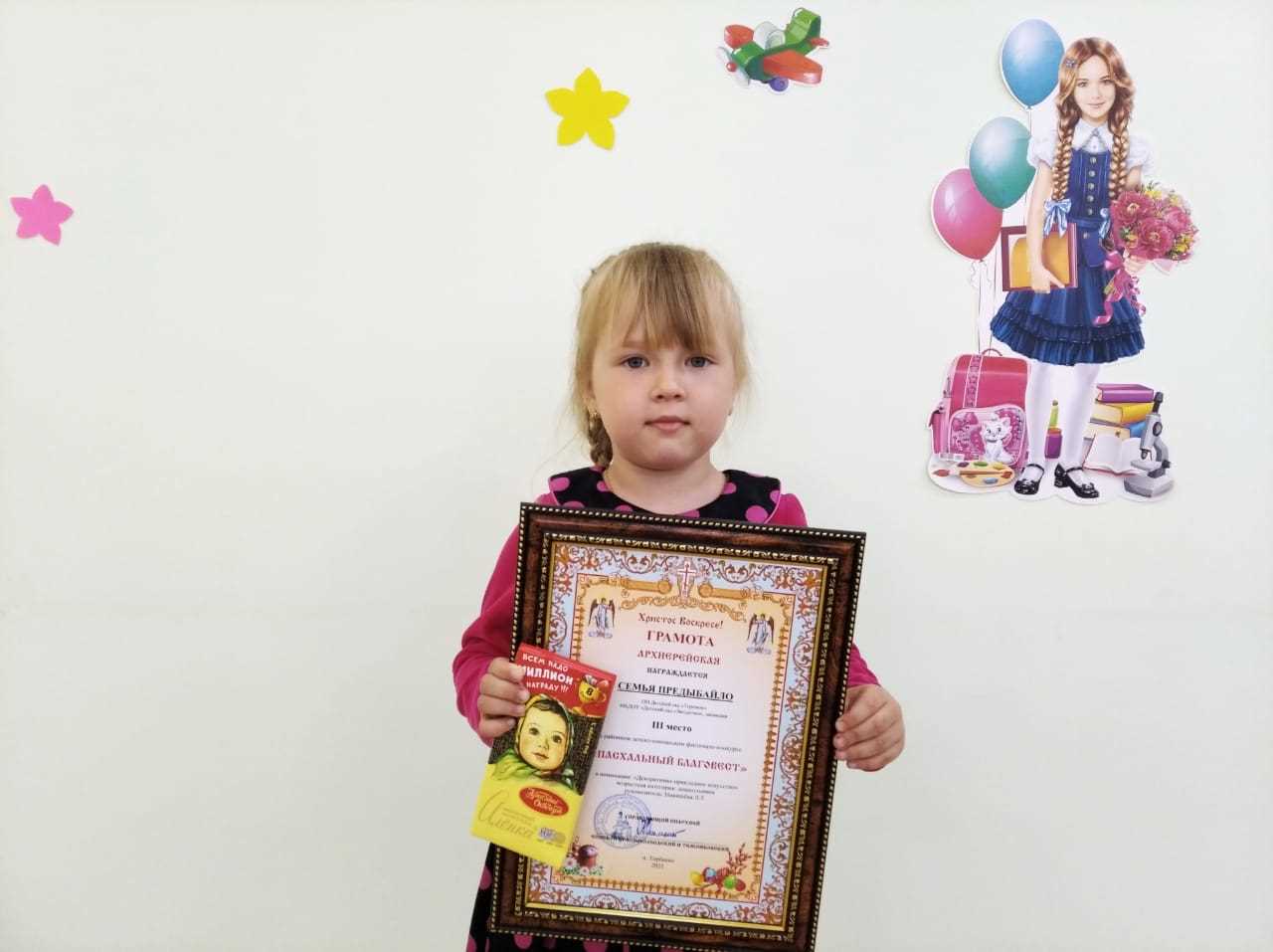 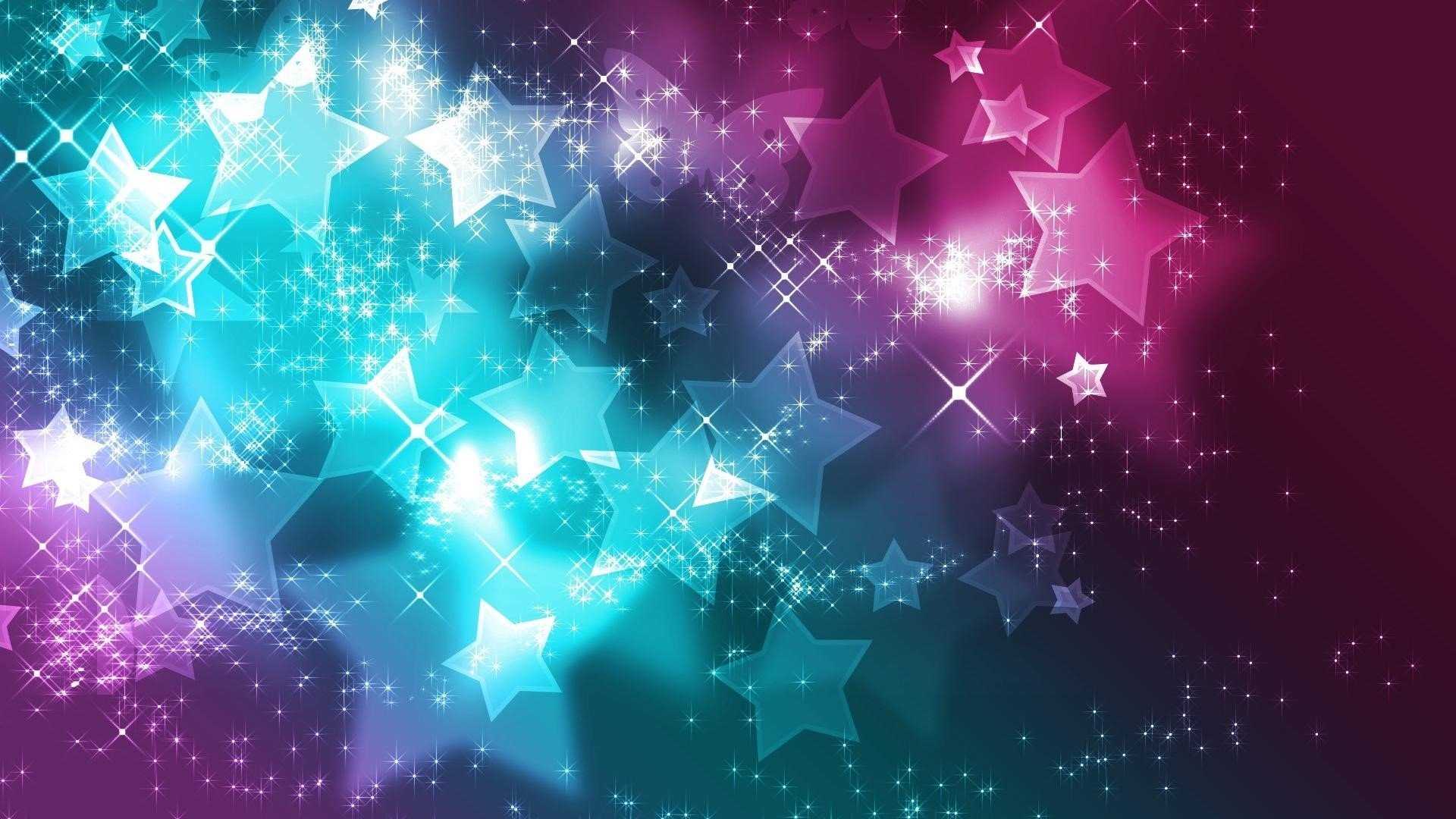 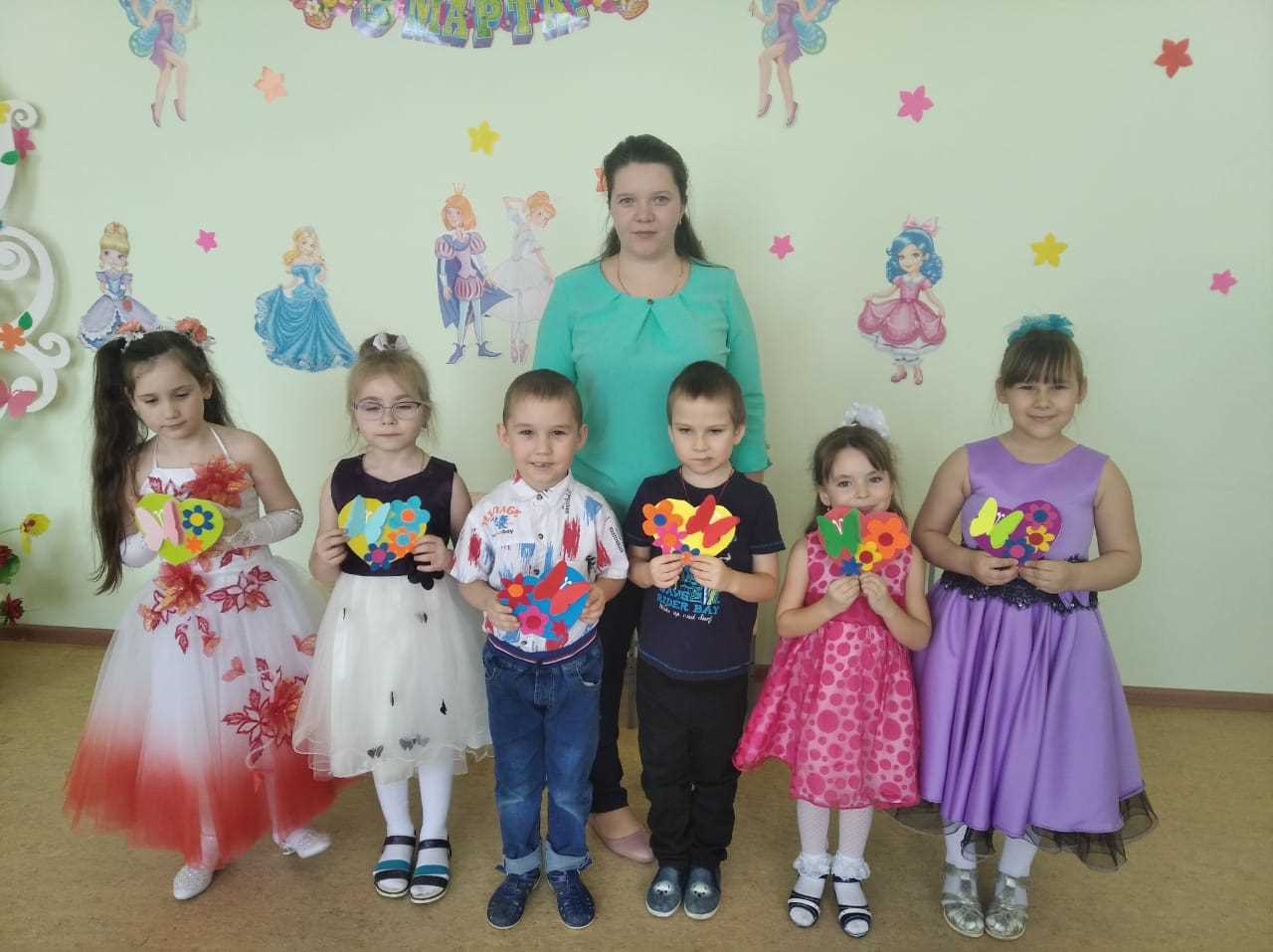 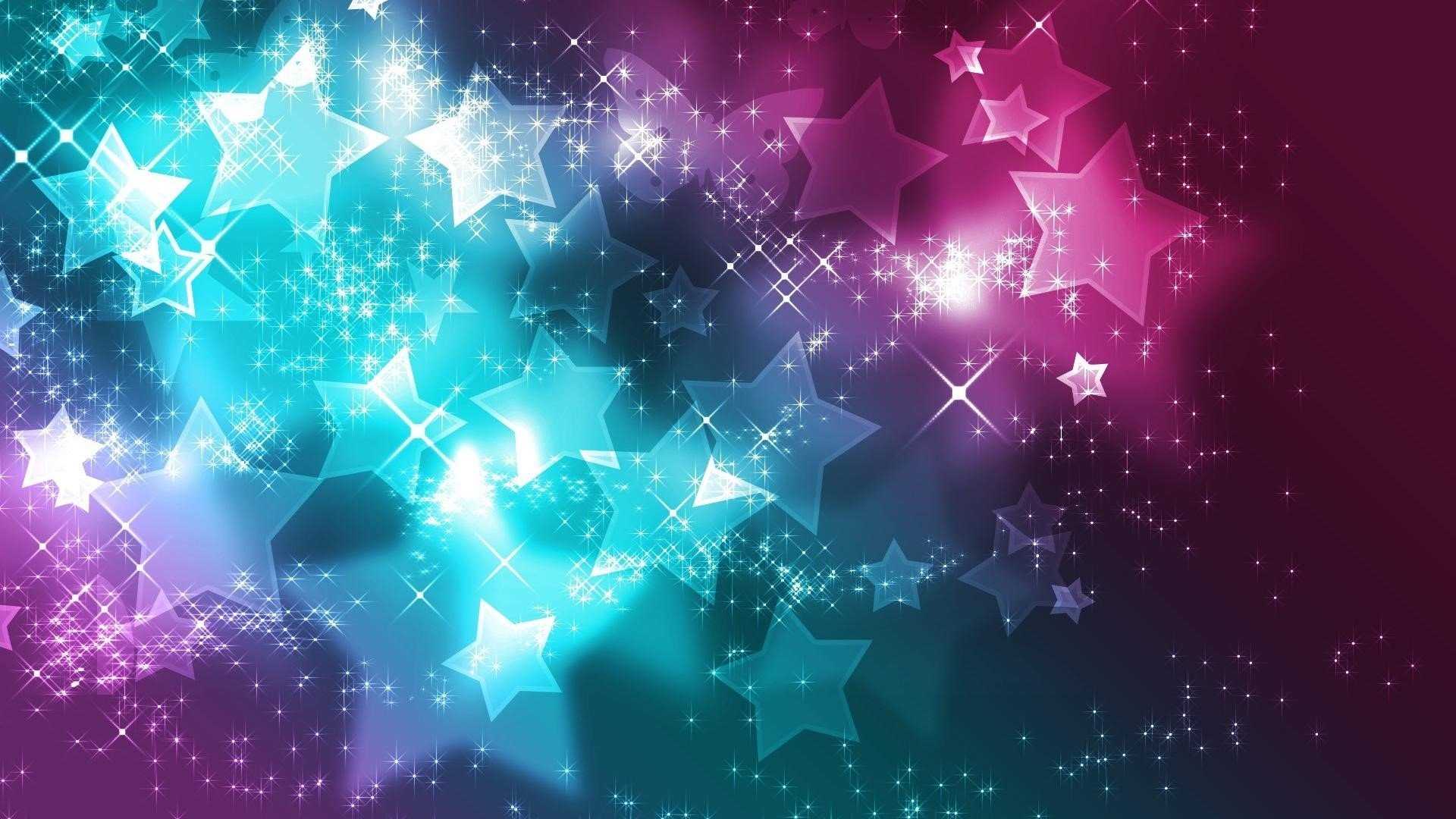 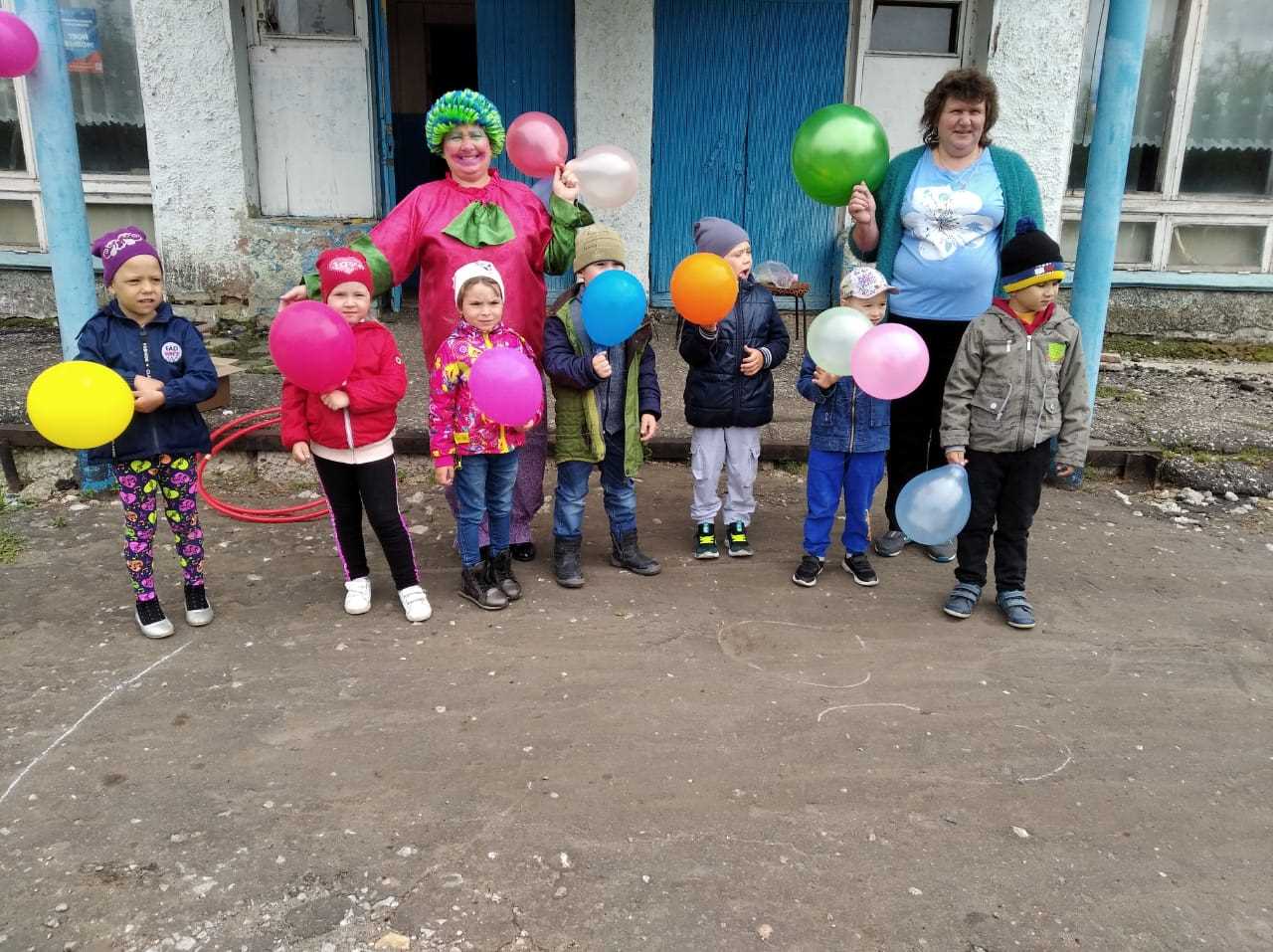 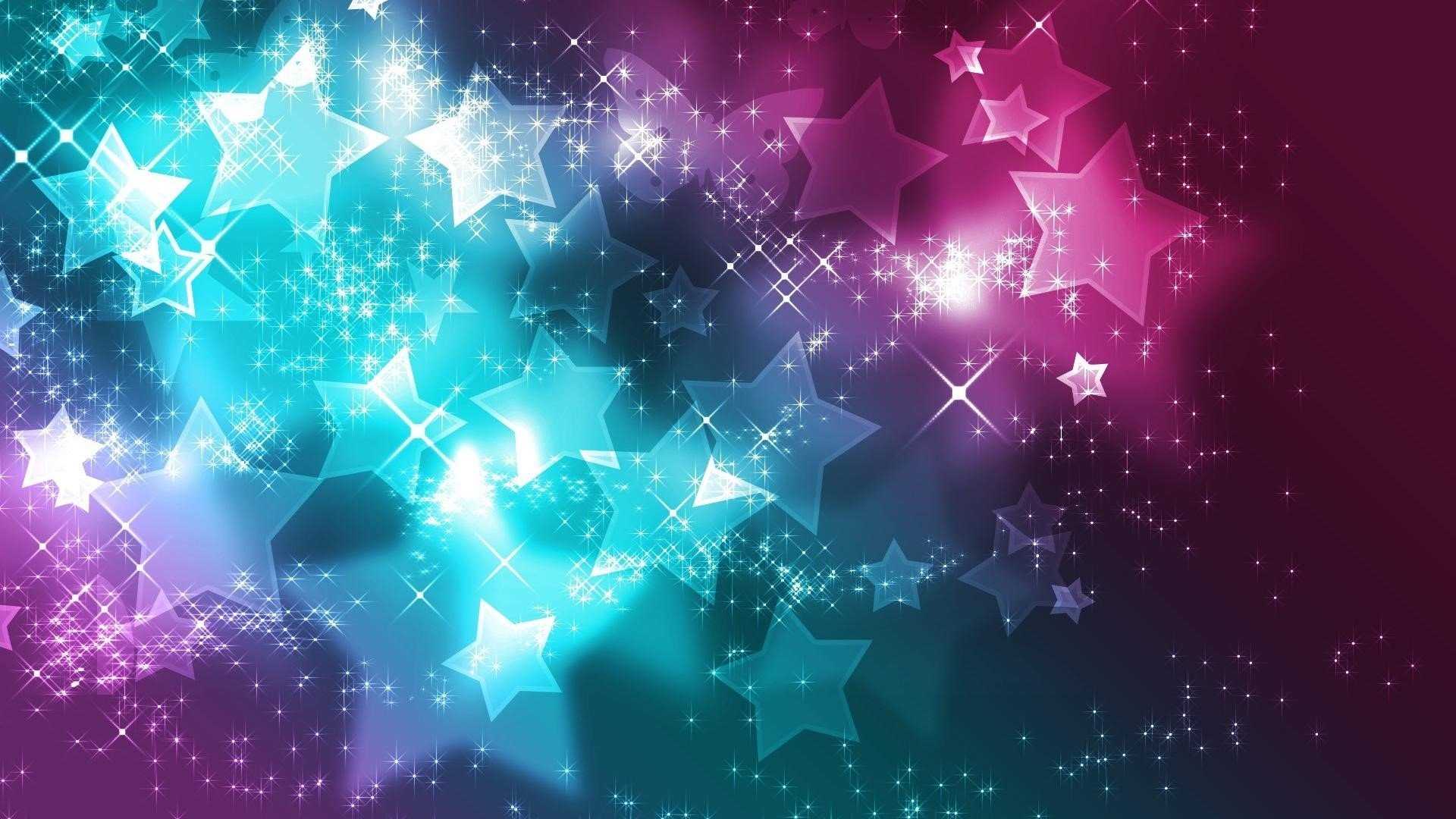 «Детский сад 
«Колосок»
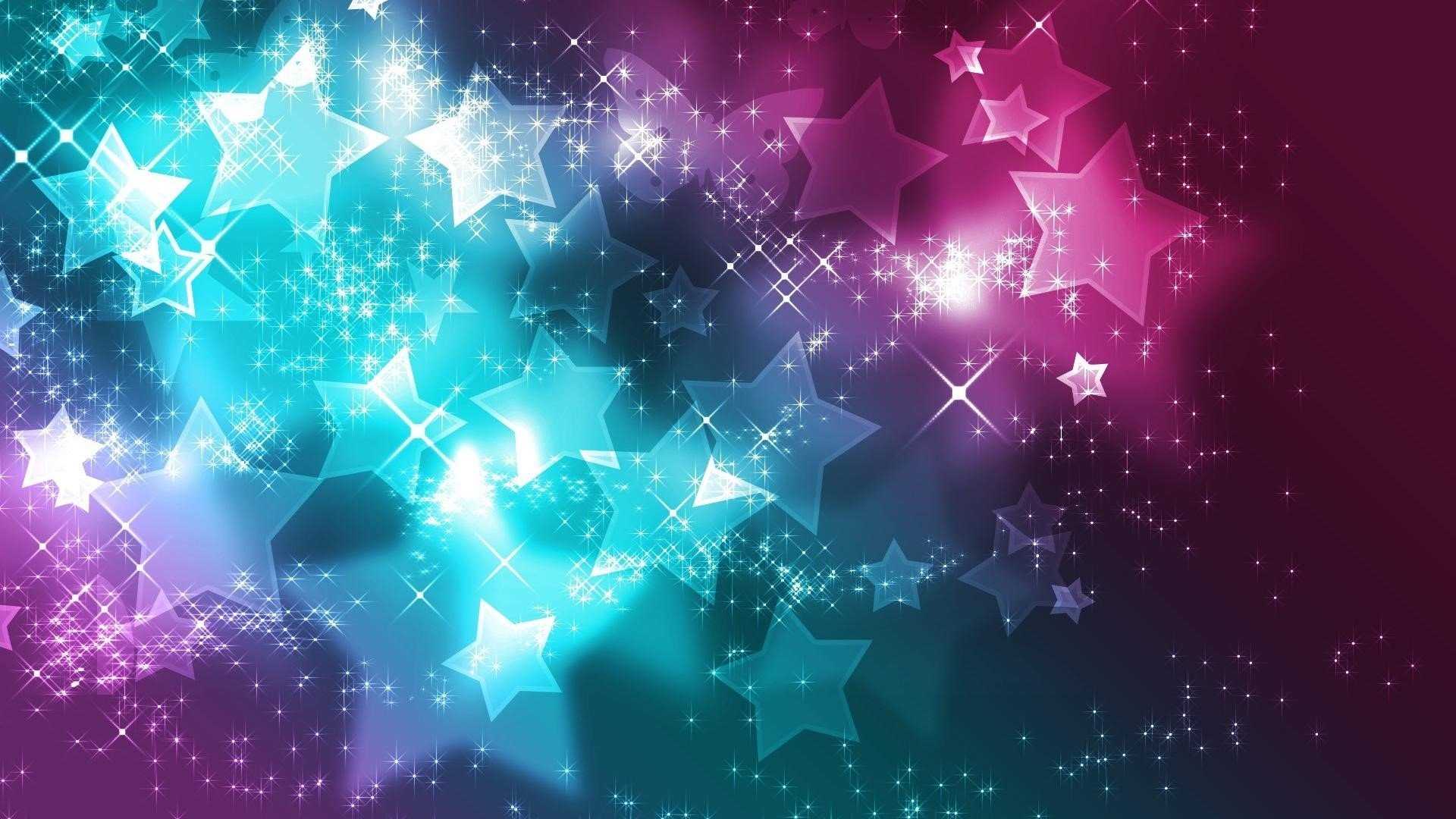 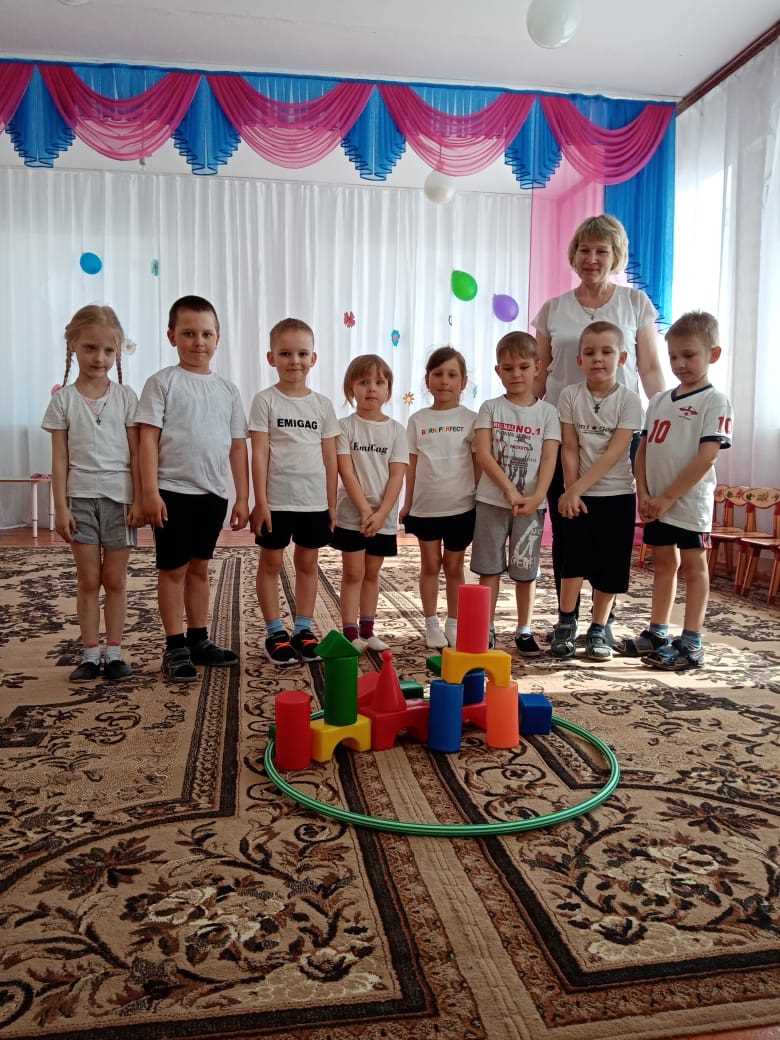 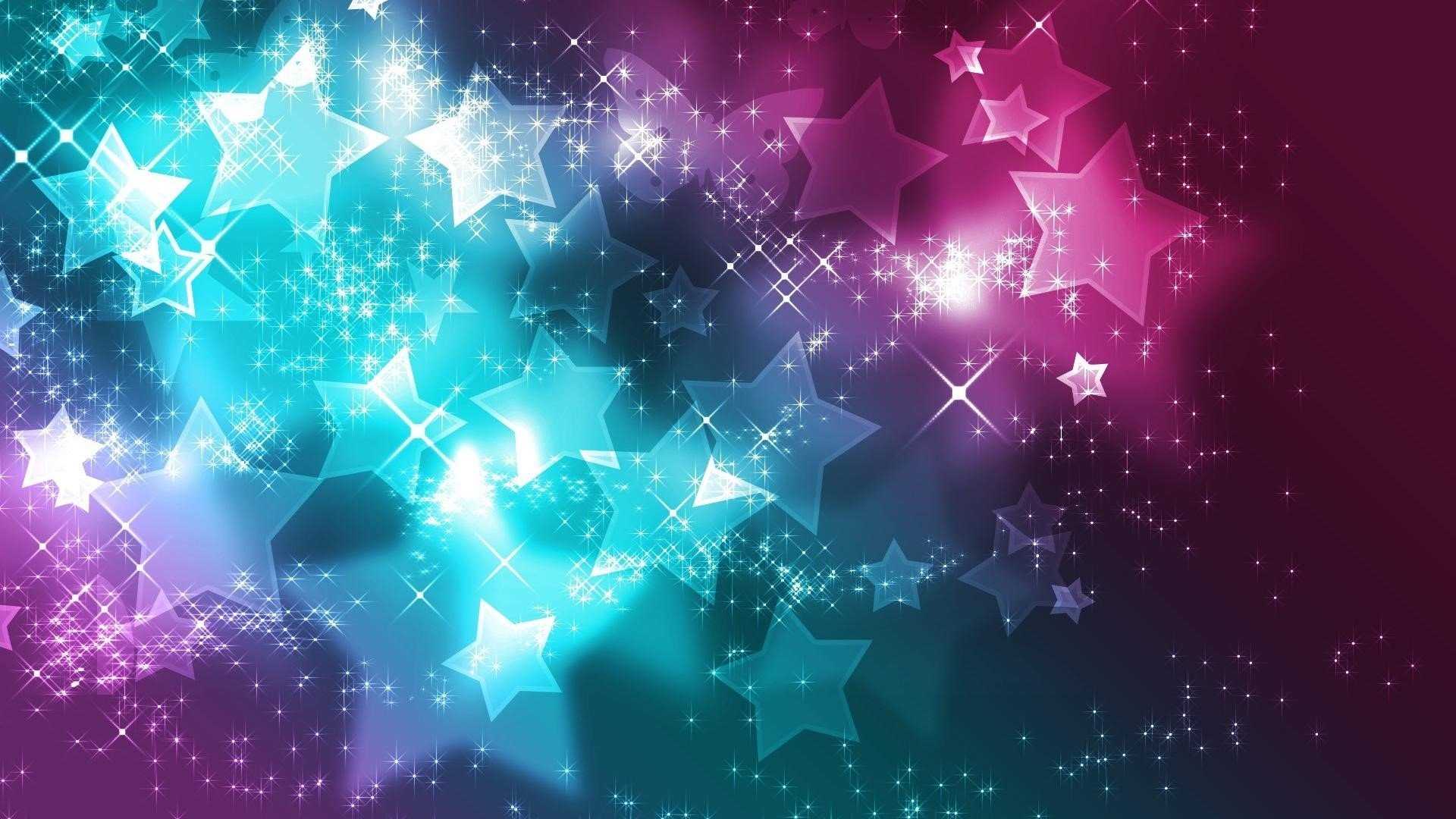 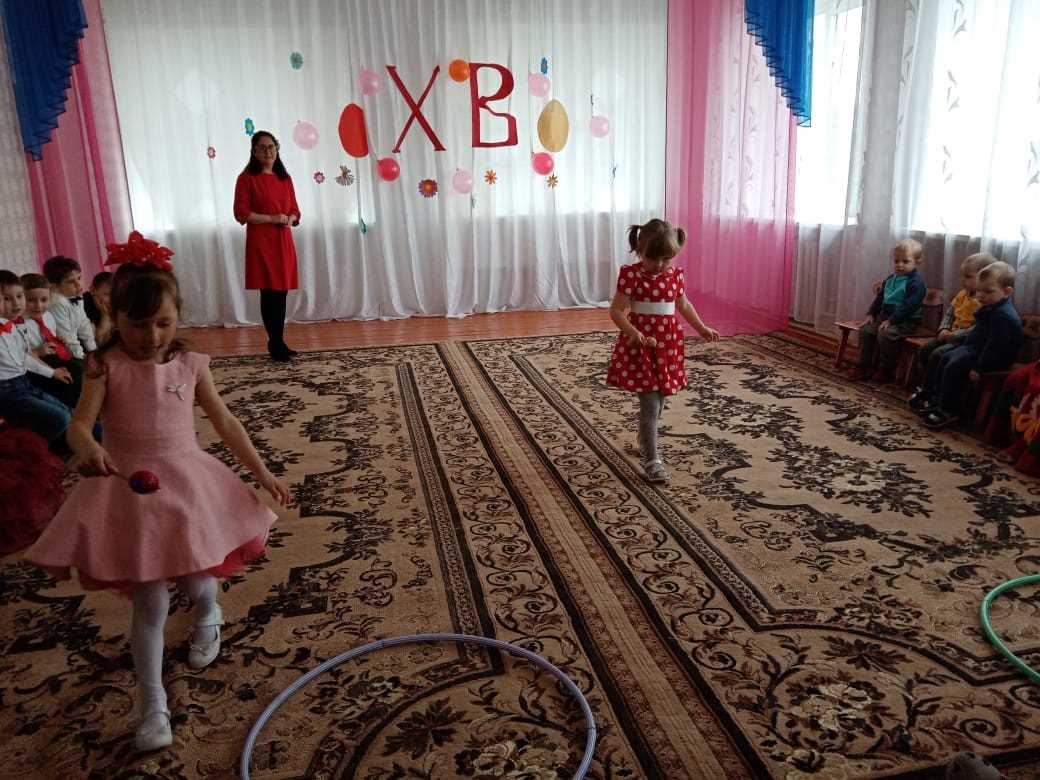 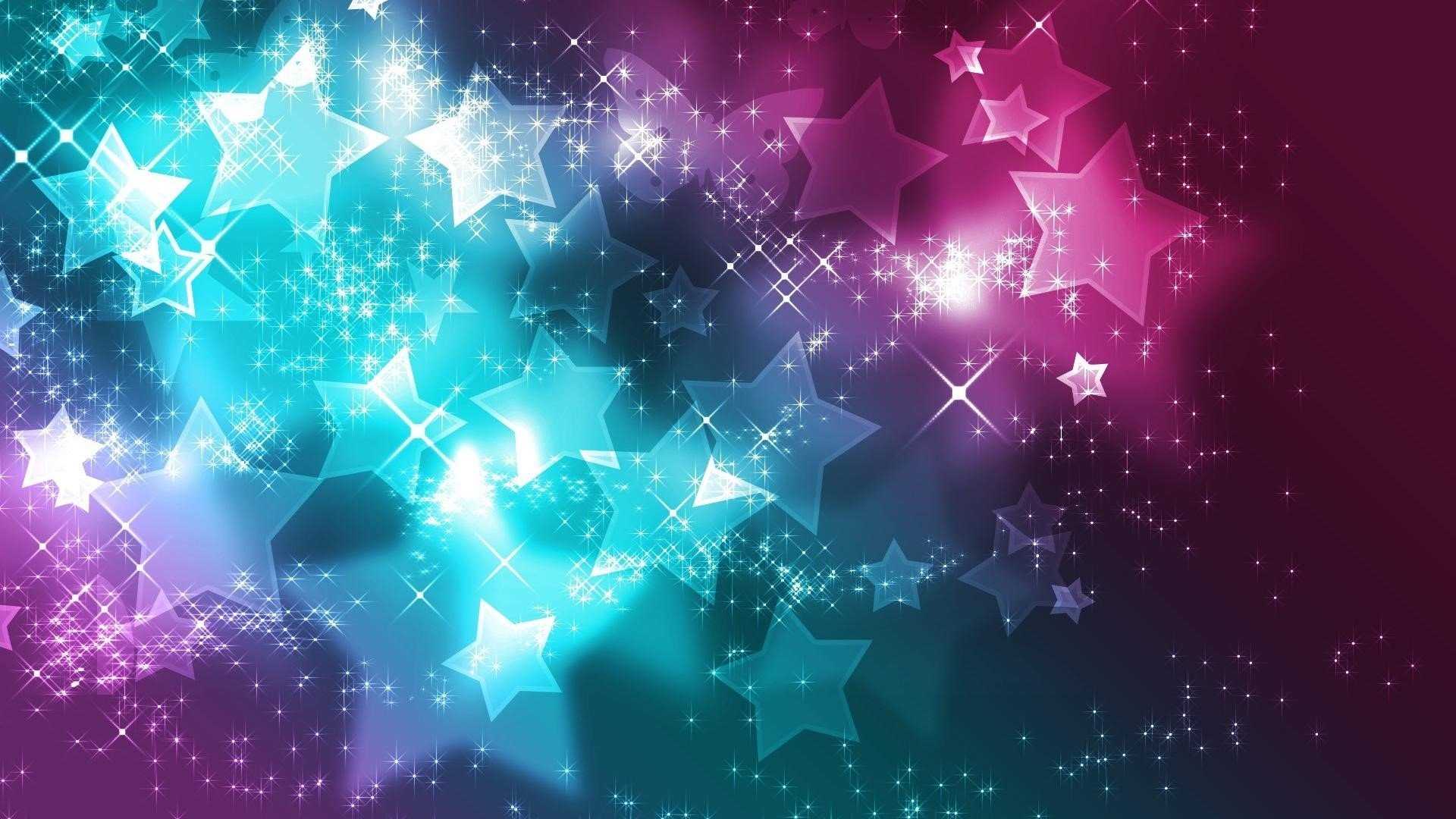 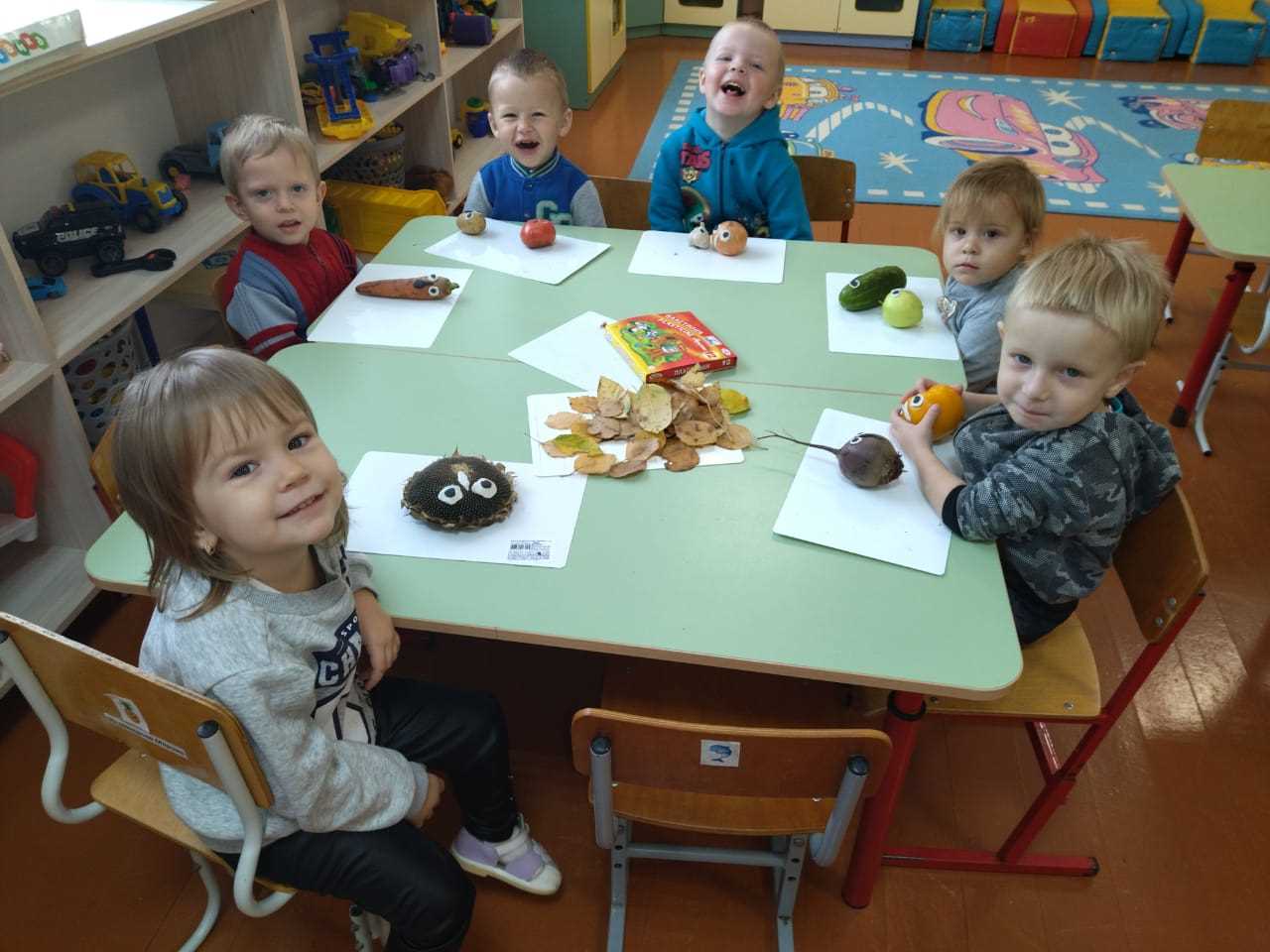 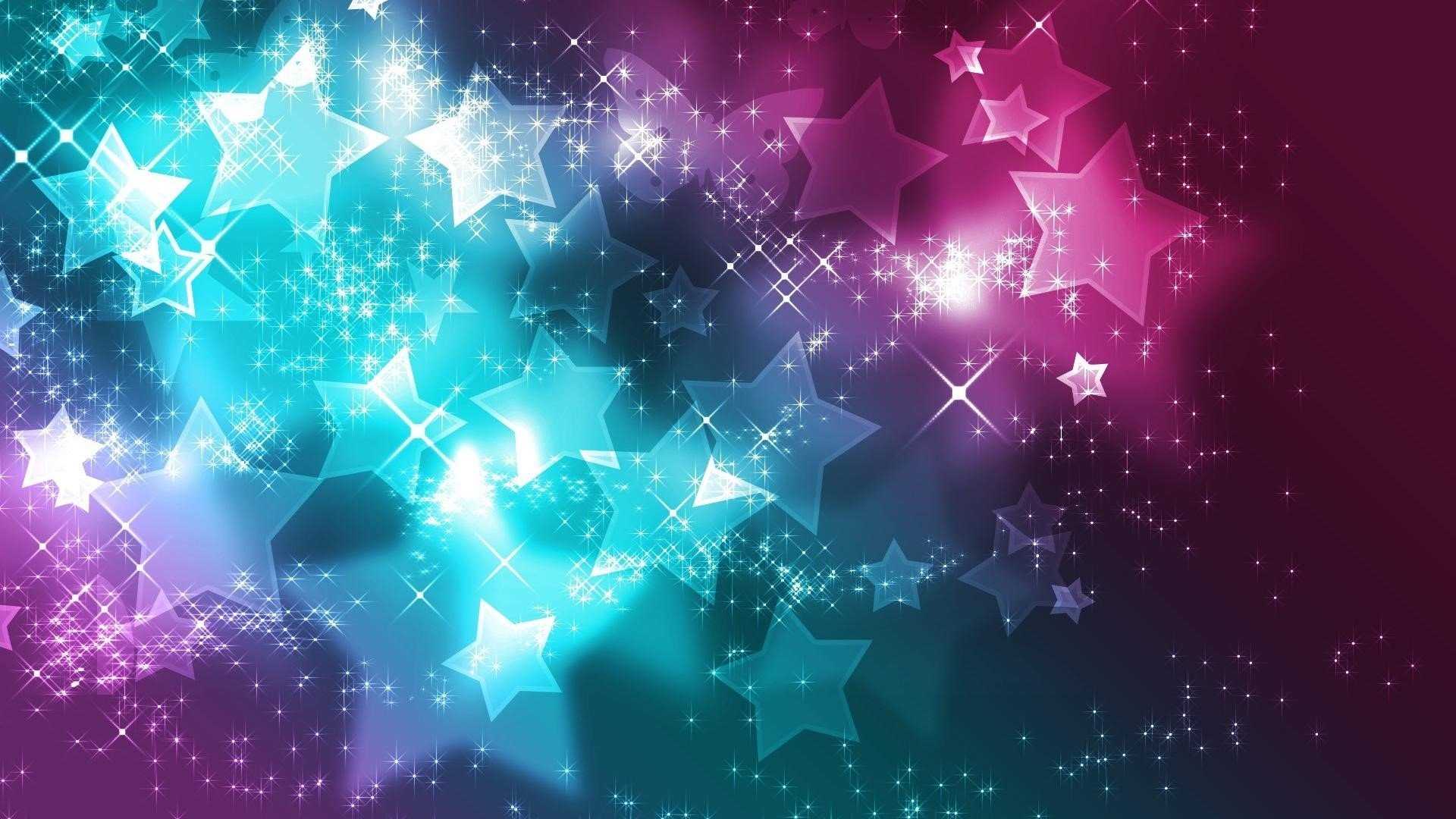 «Детский сад 
«Лесовичок»
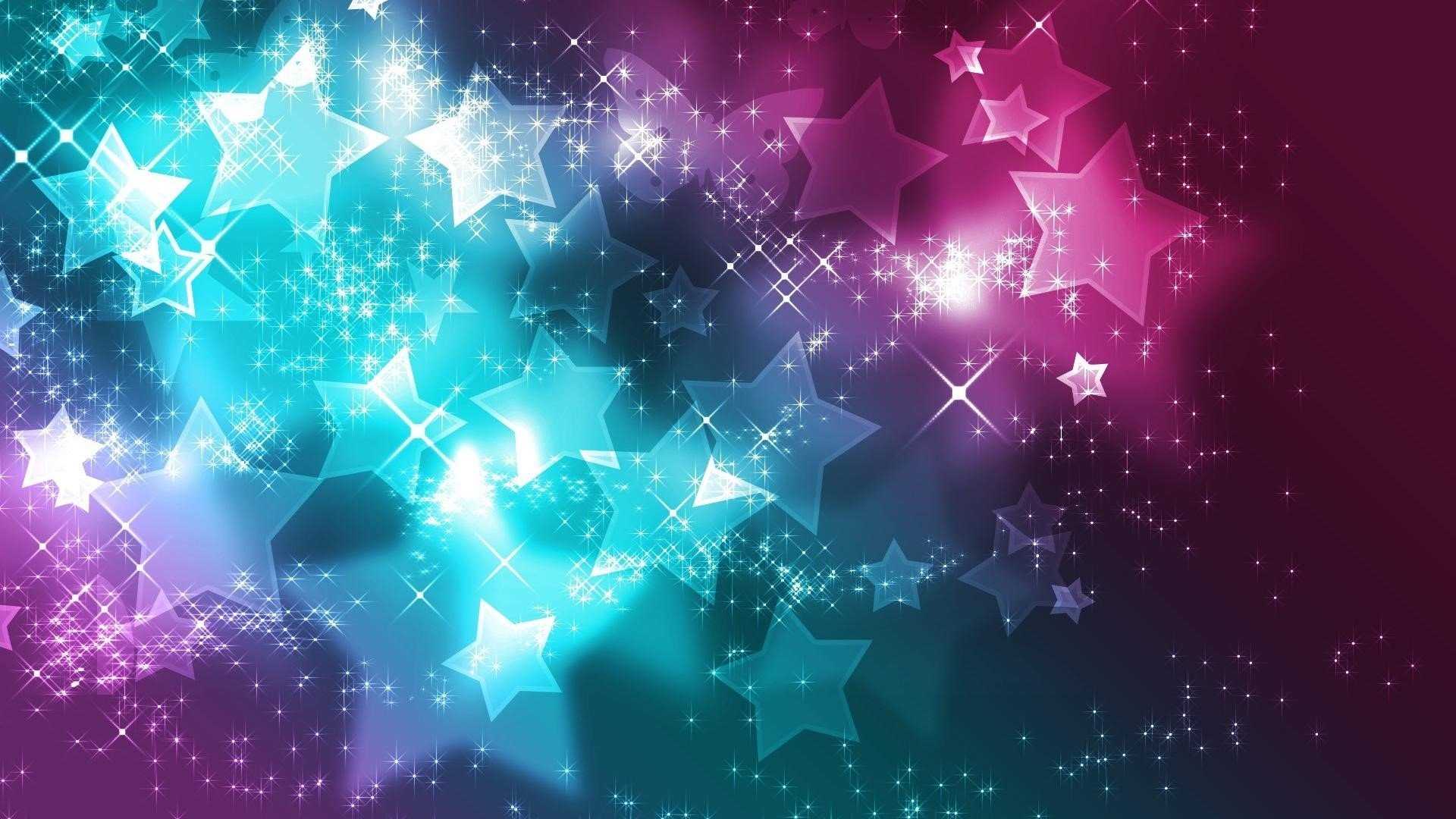 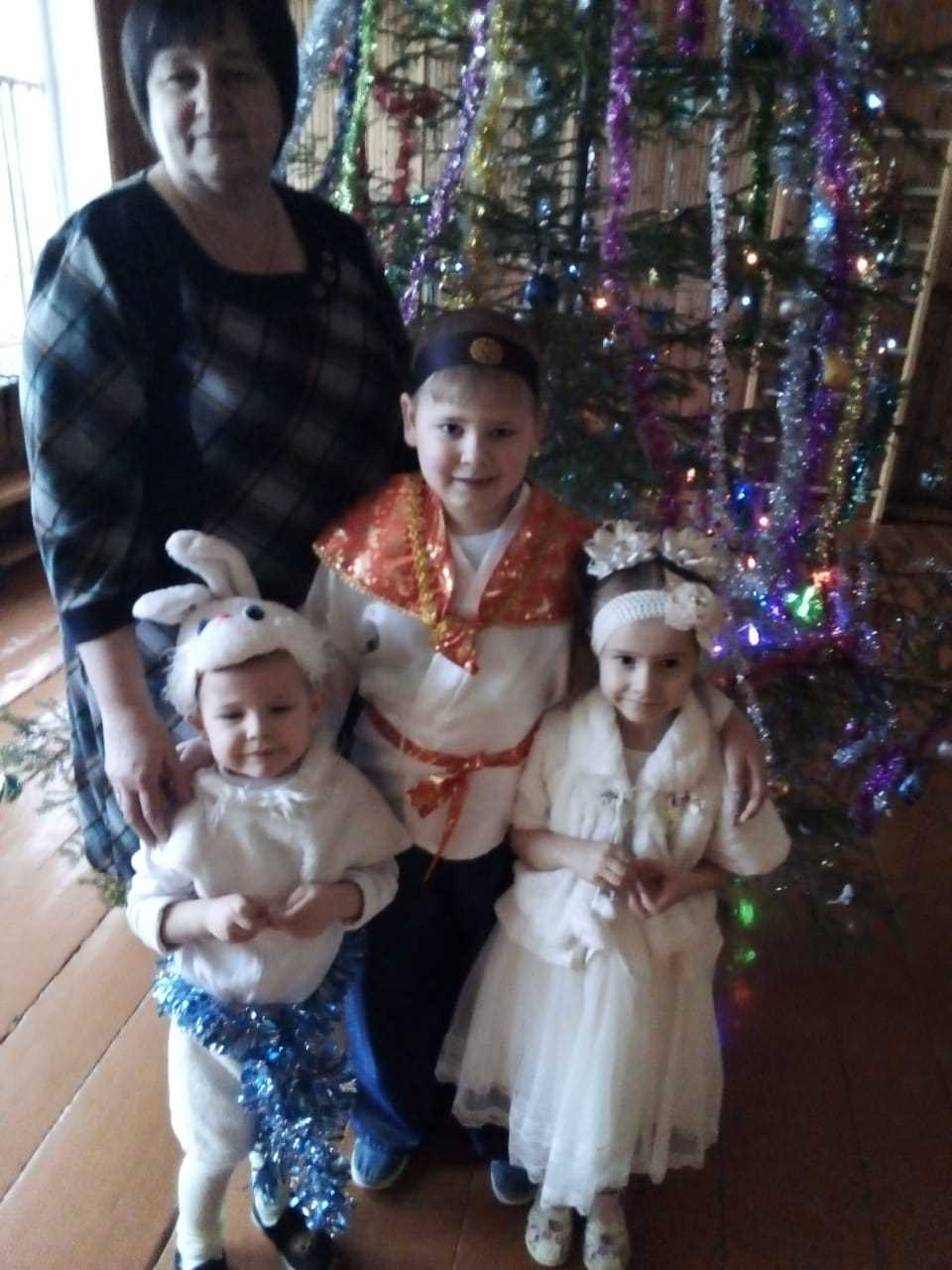 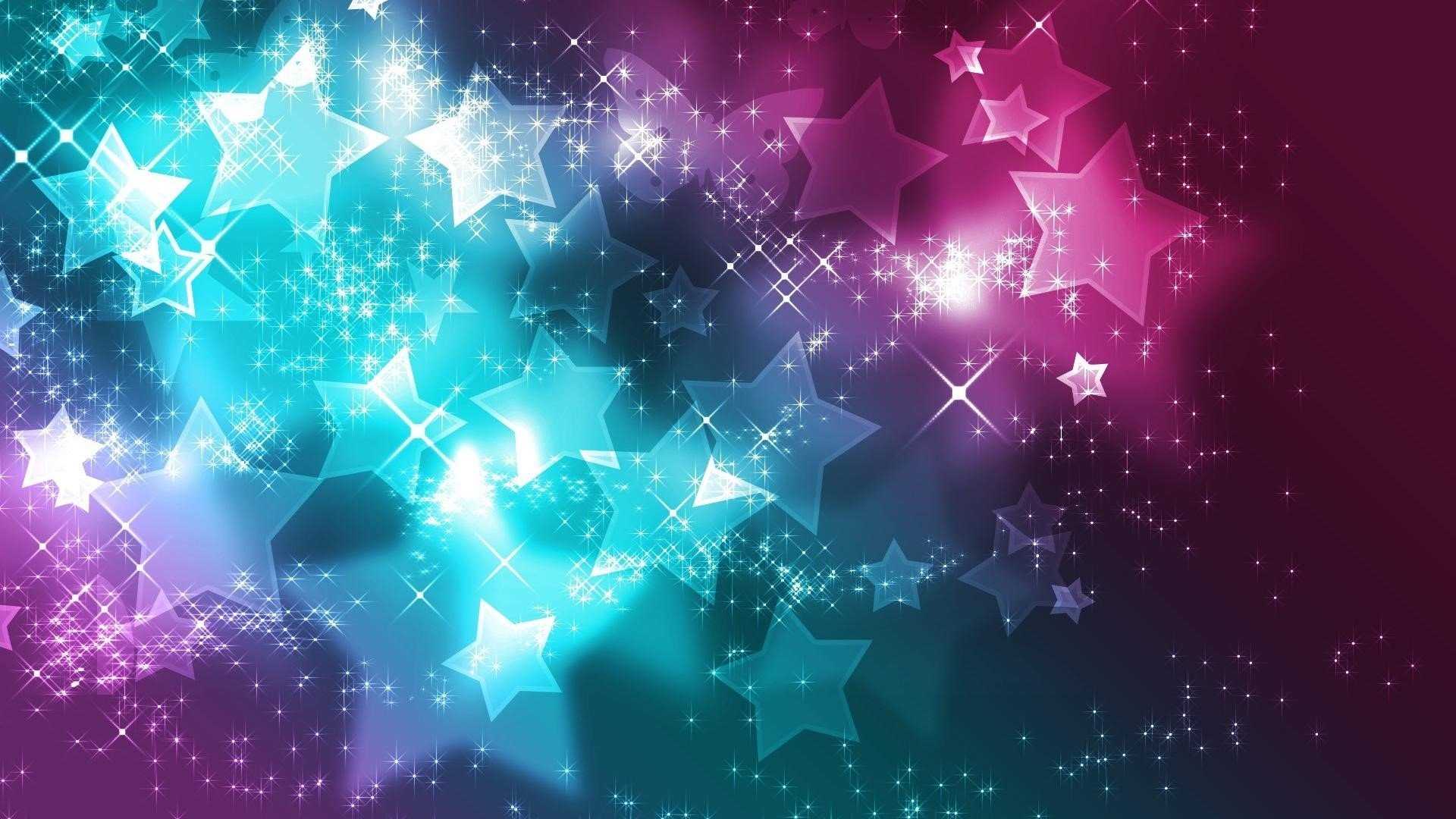 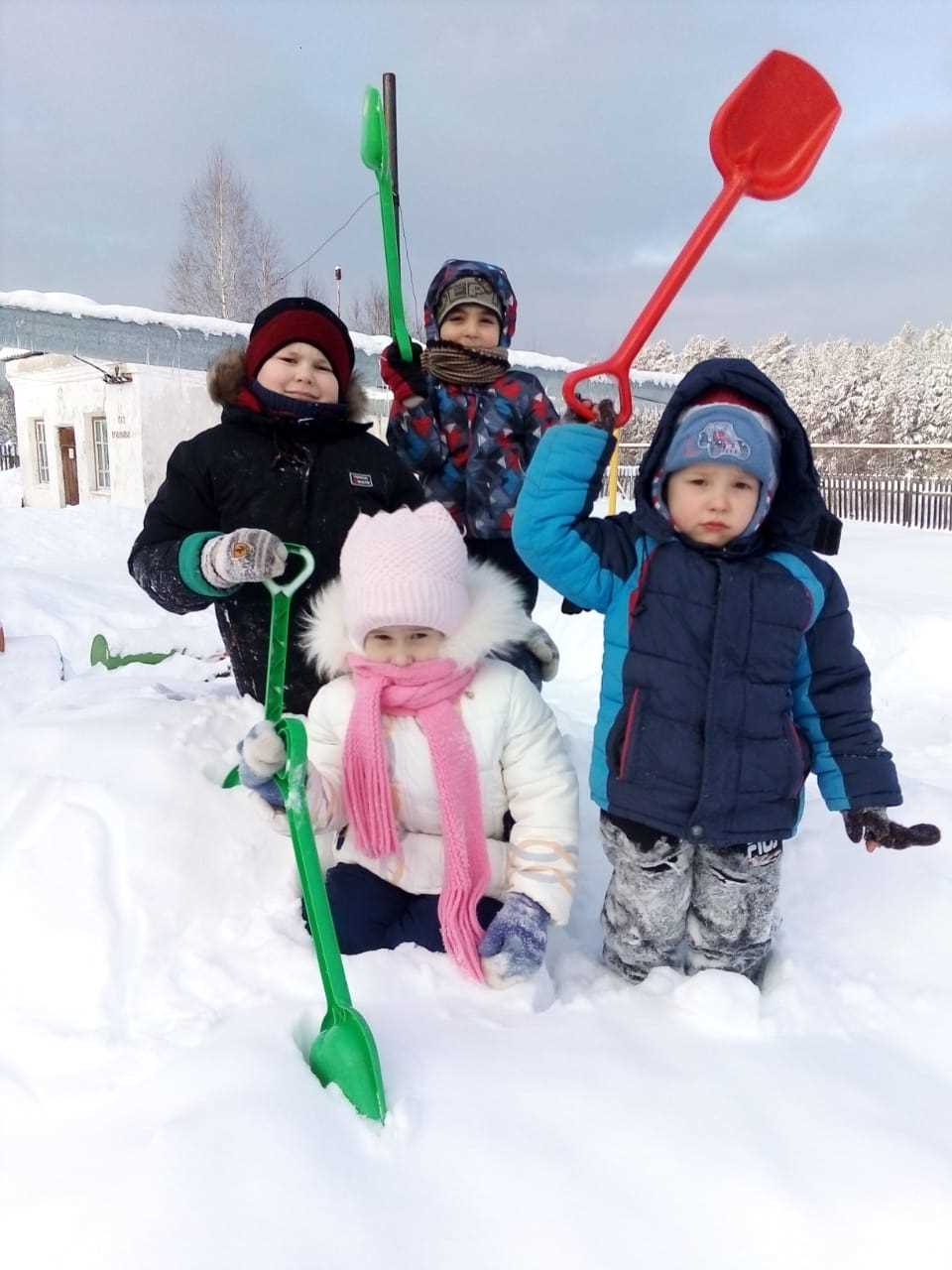 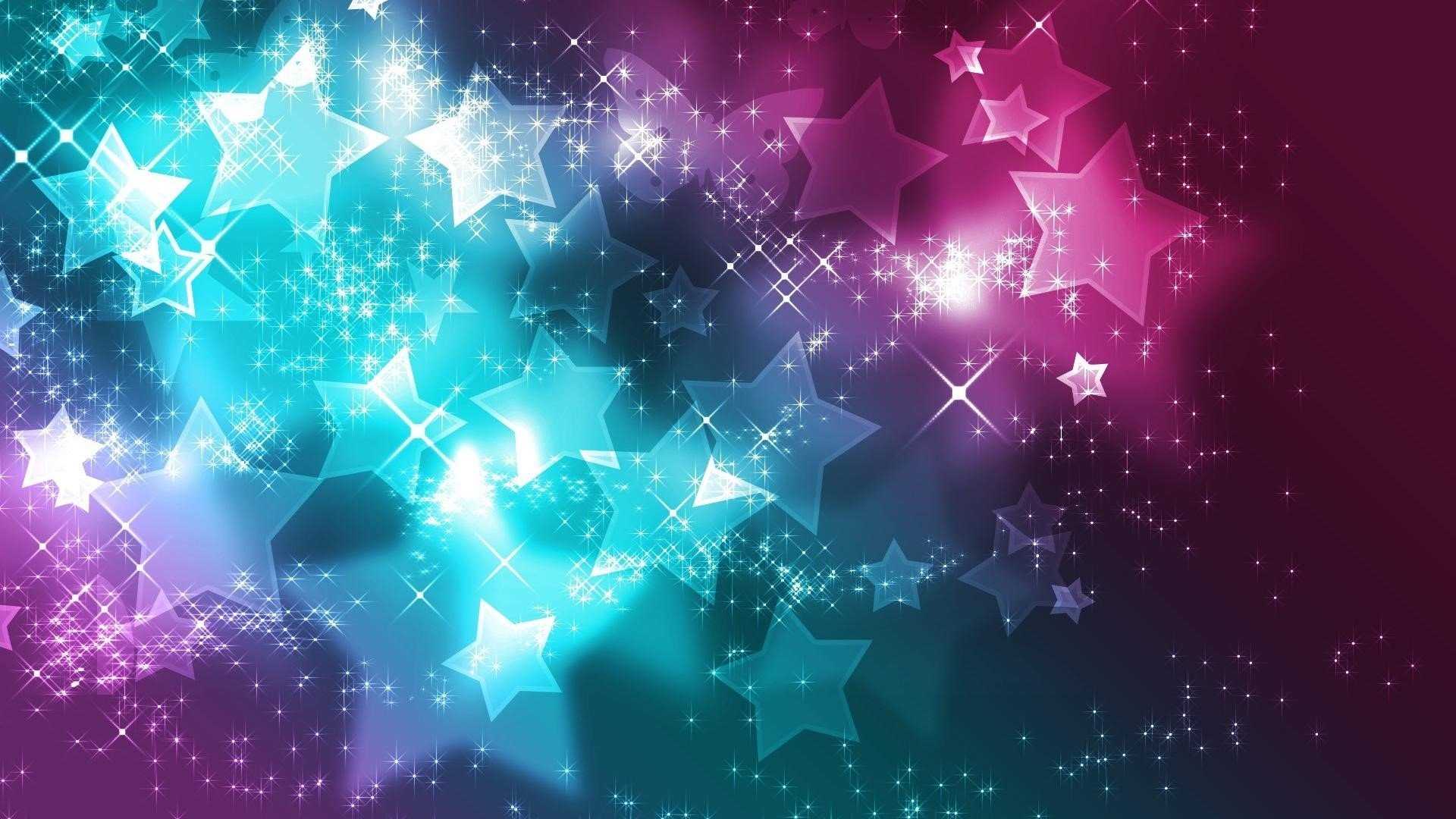 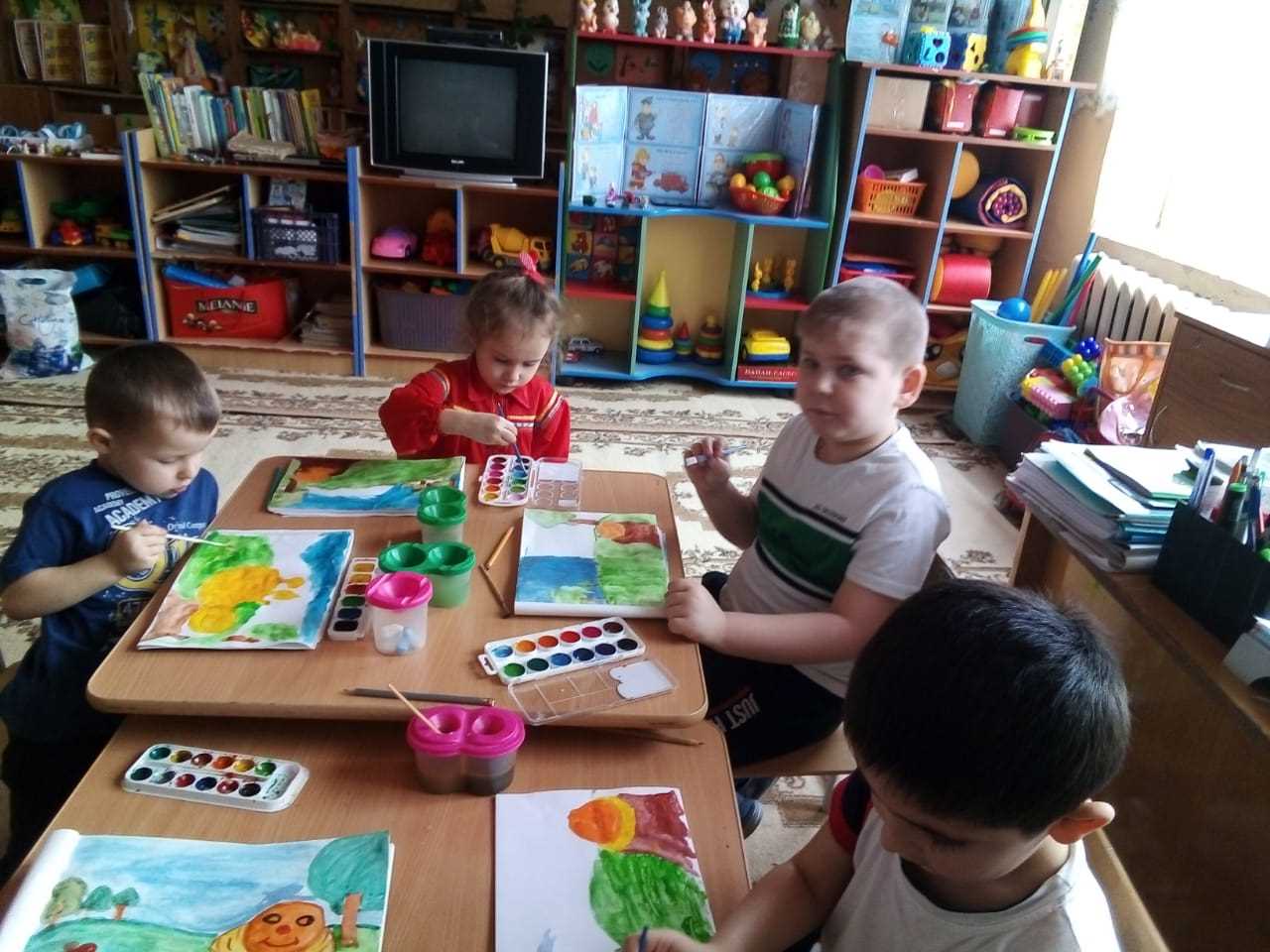 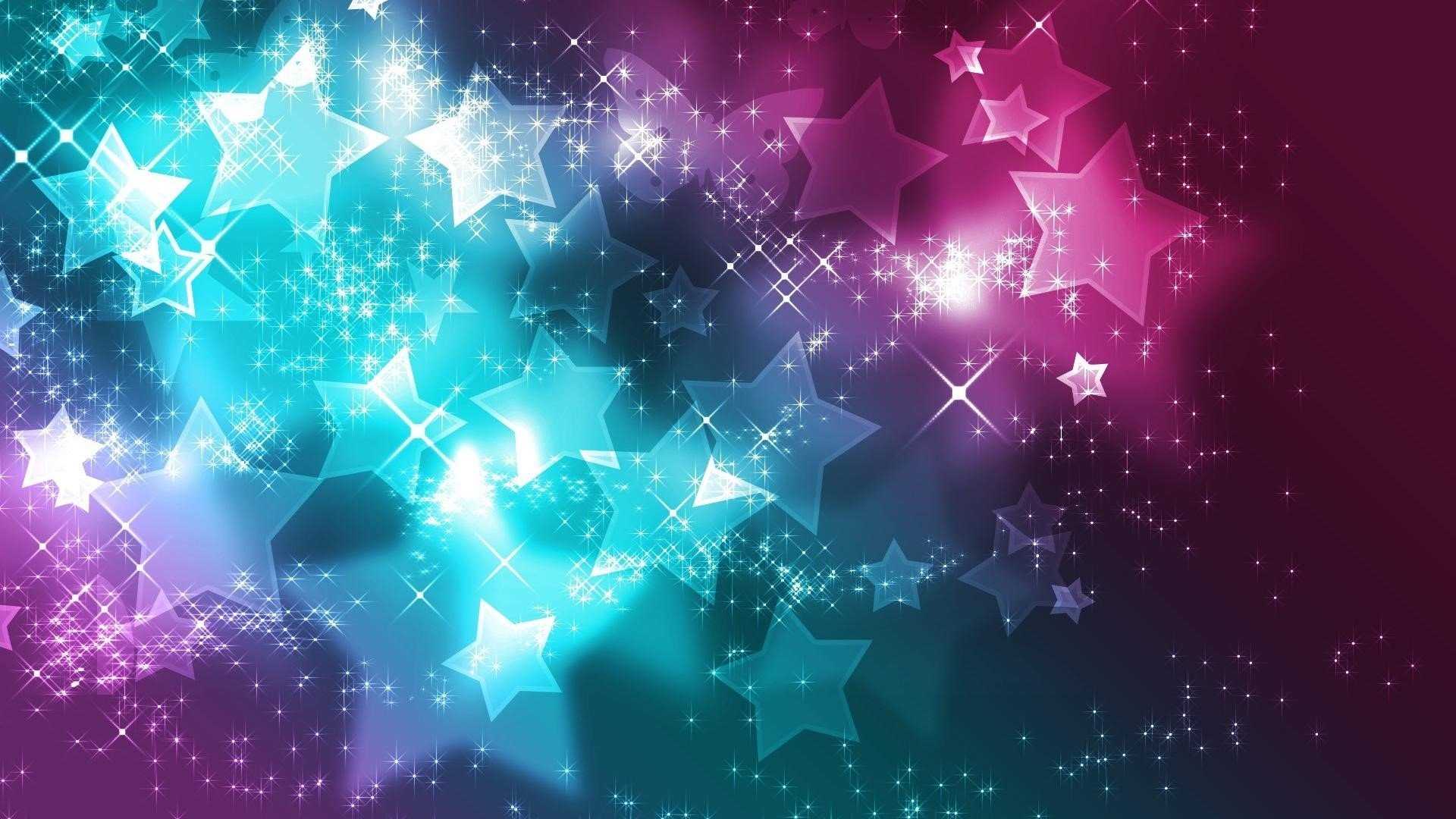 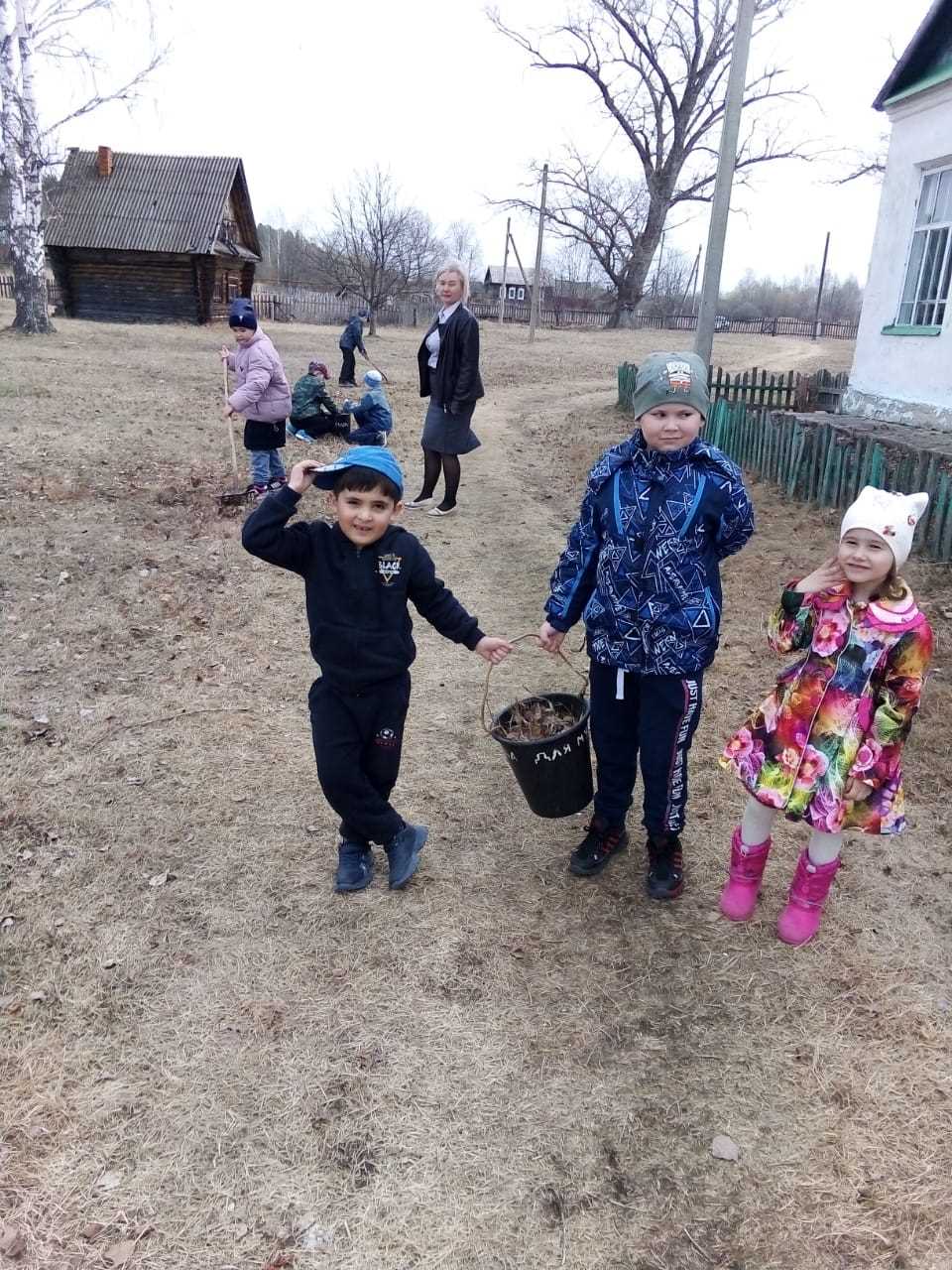 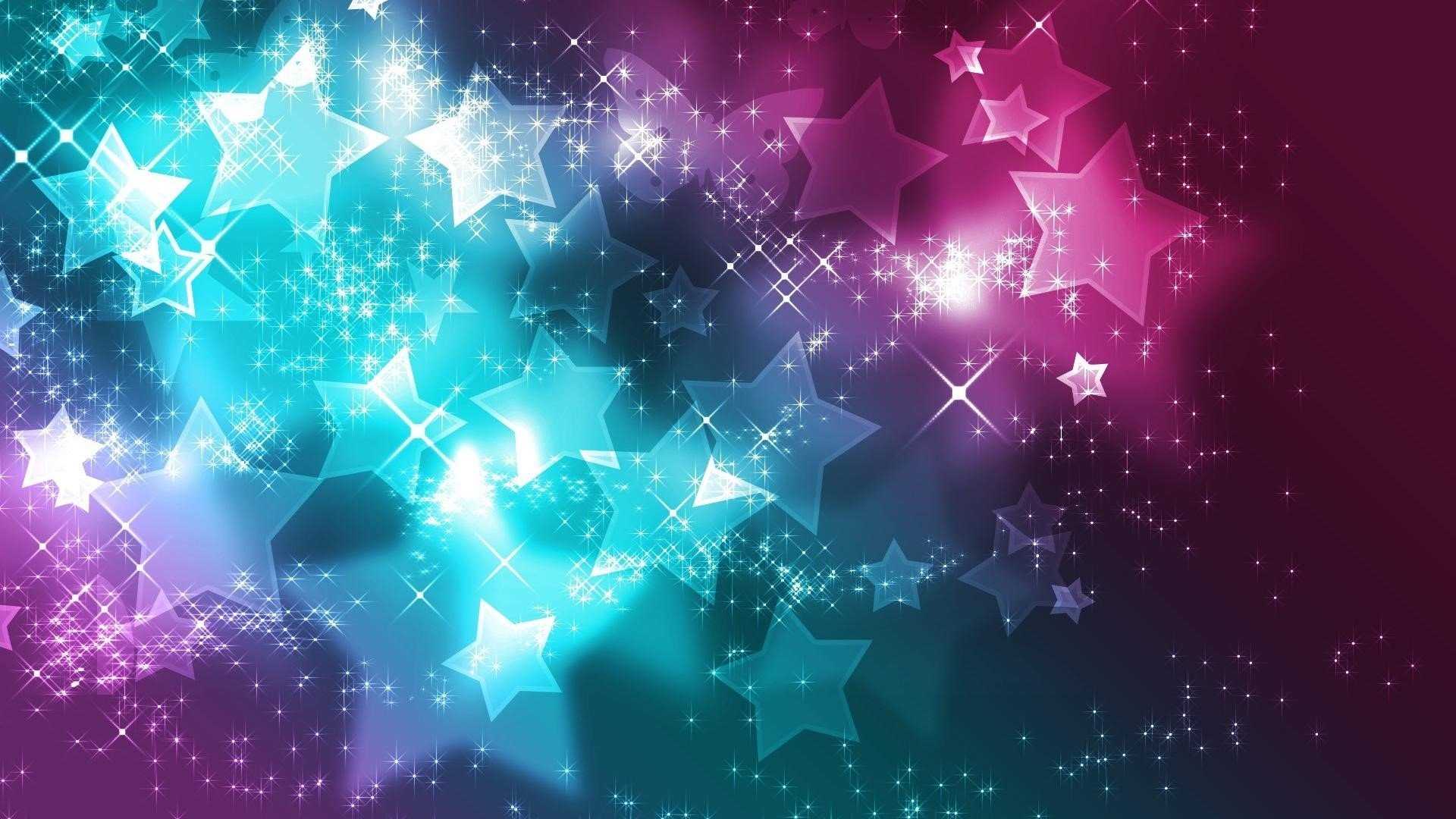 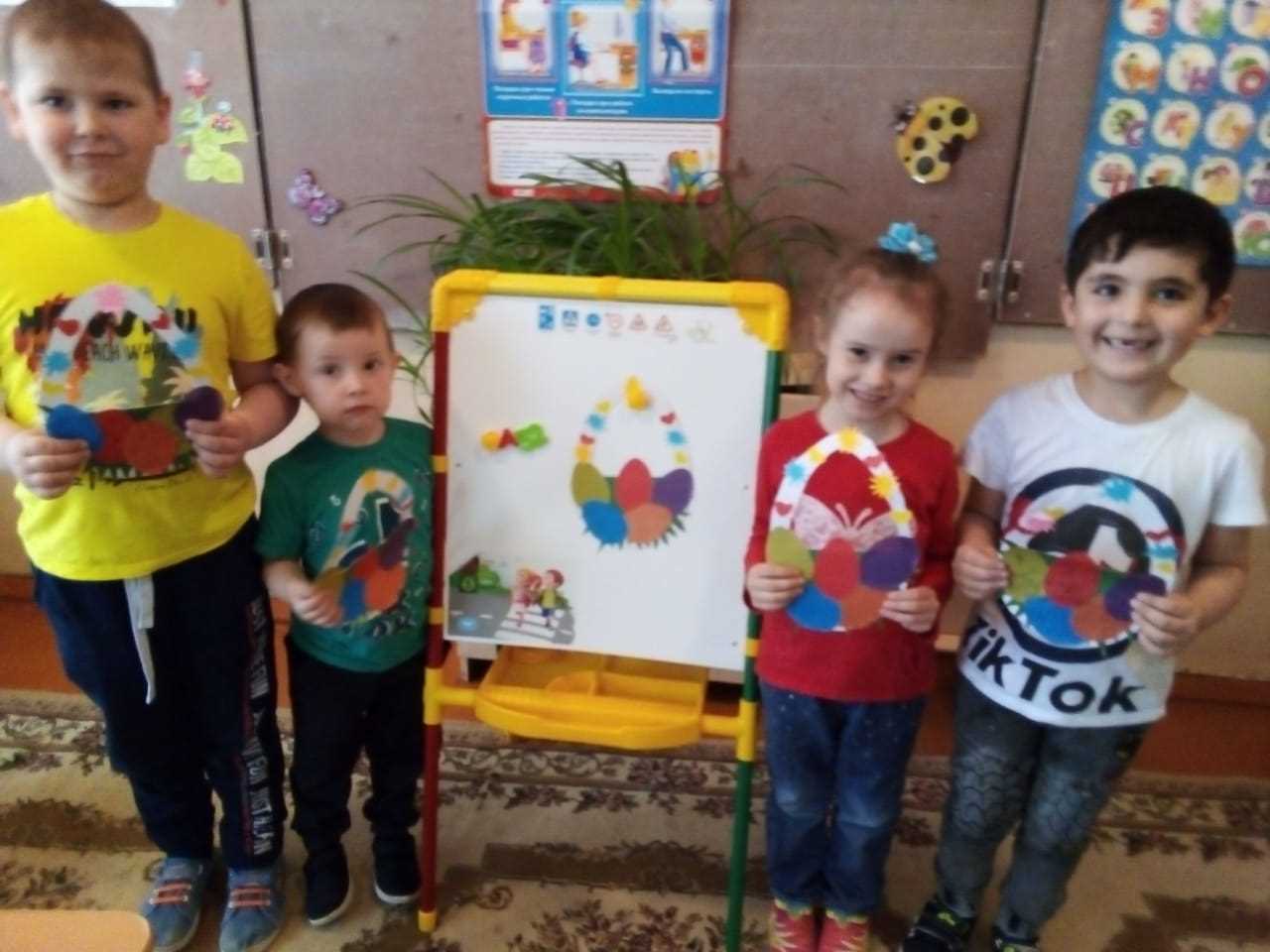 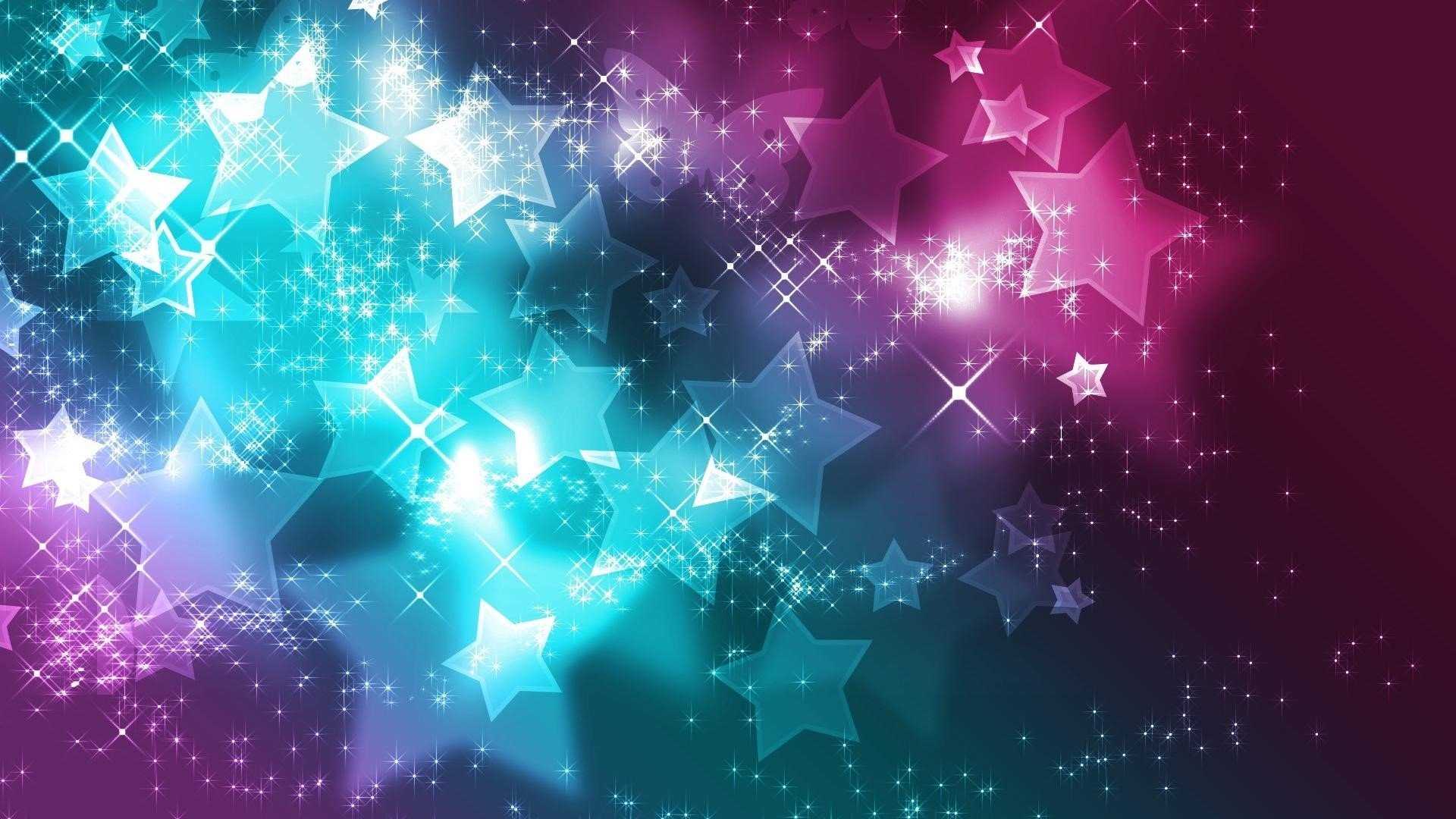 «Детский сад 
п.Красноармейский»
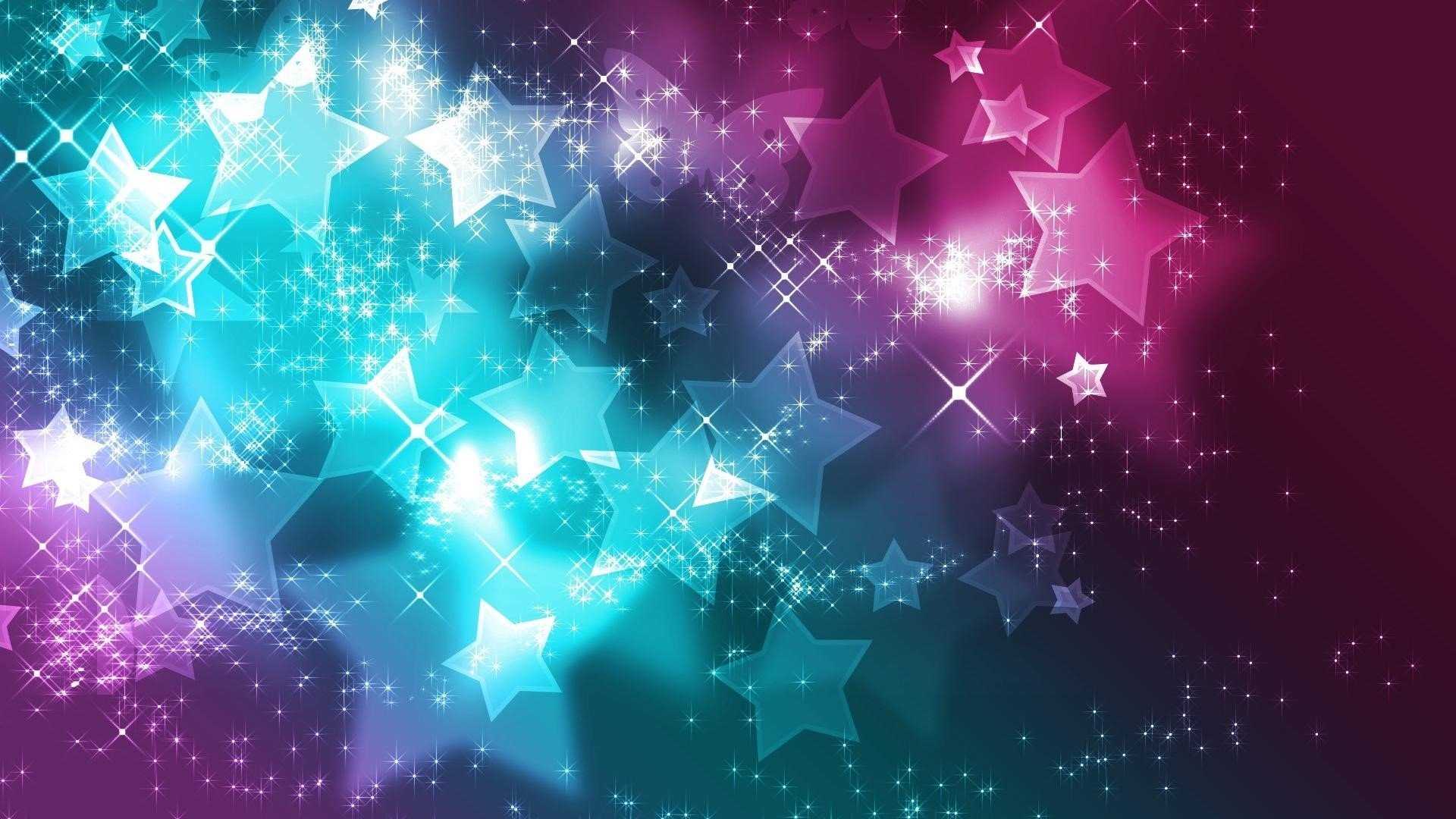 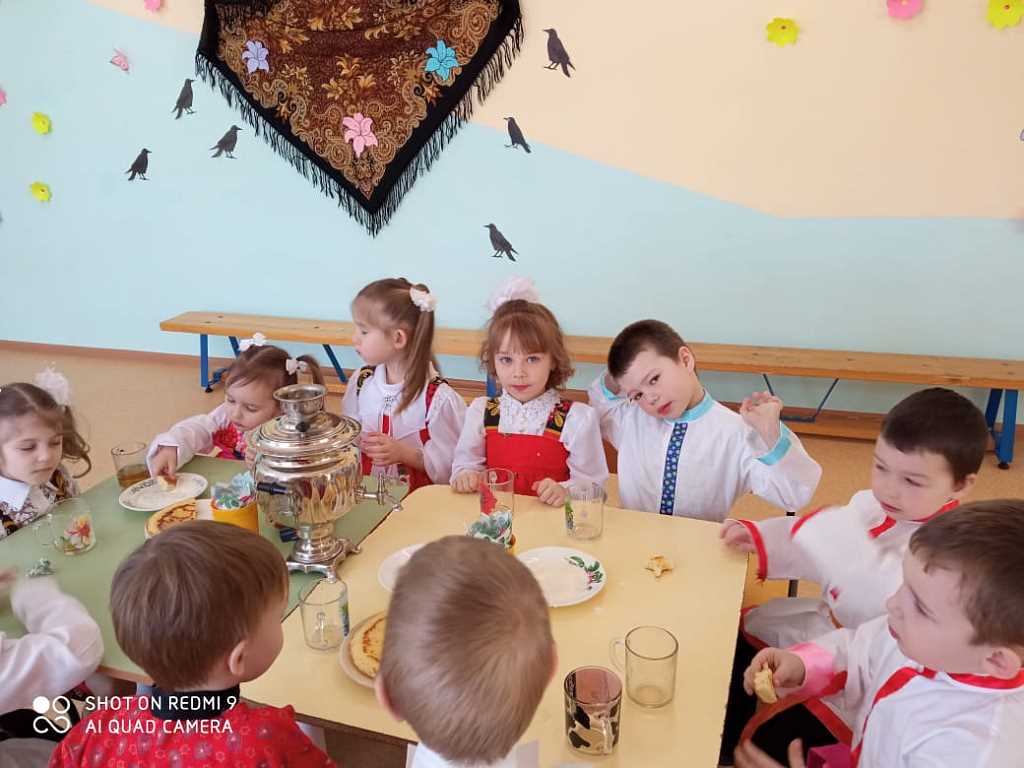 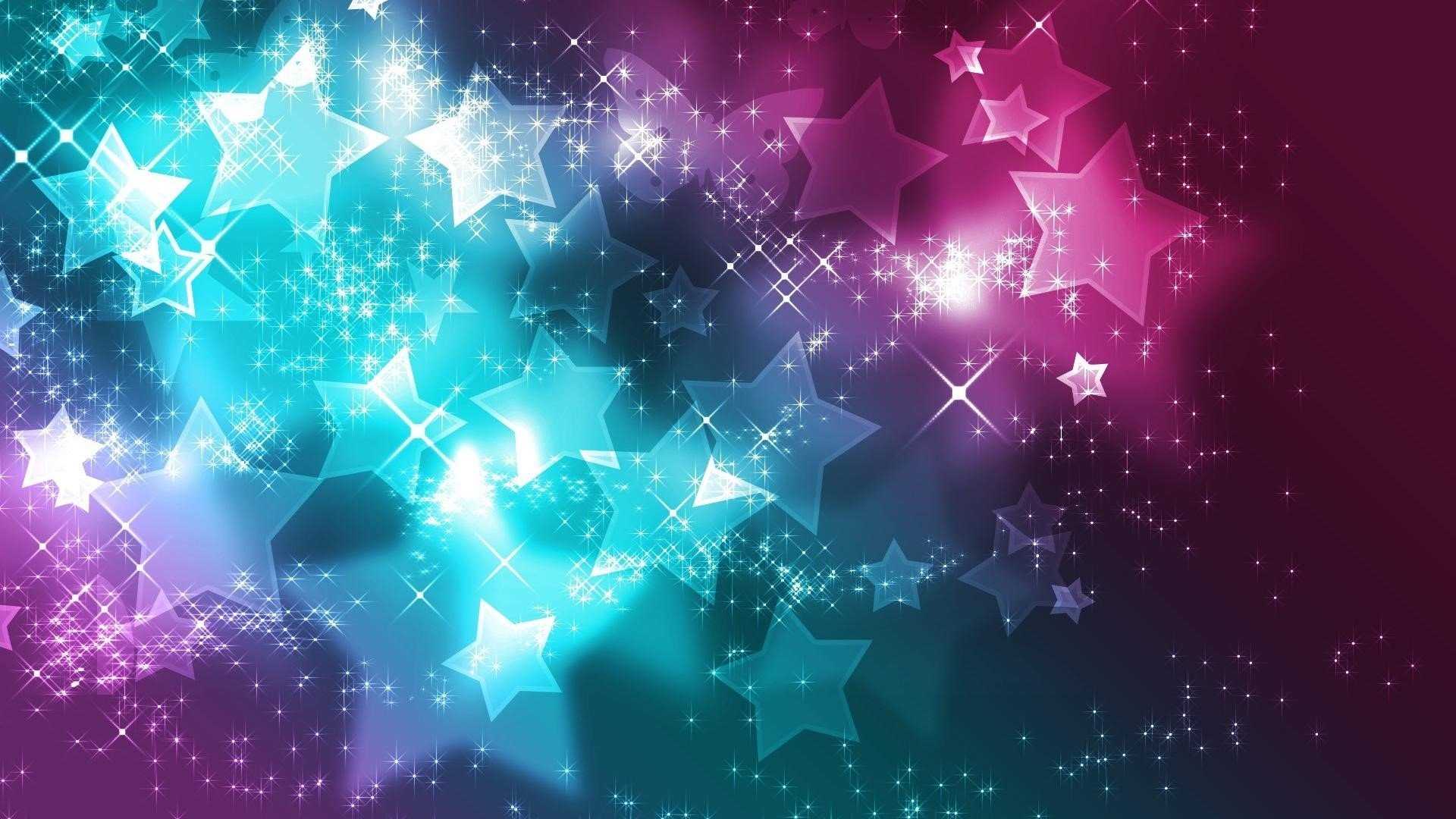 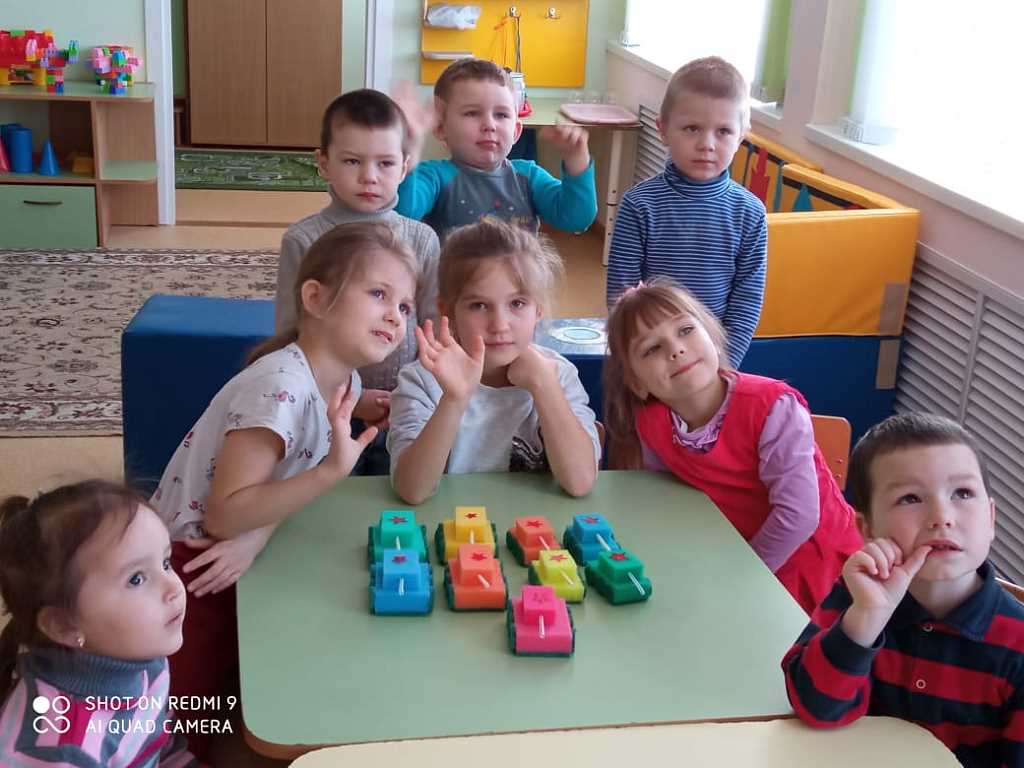 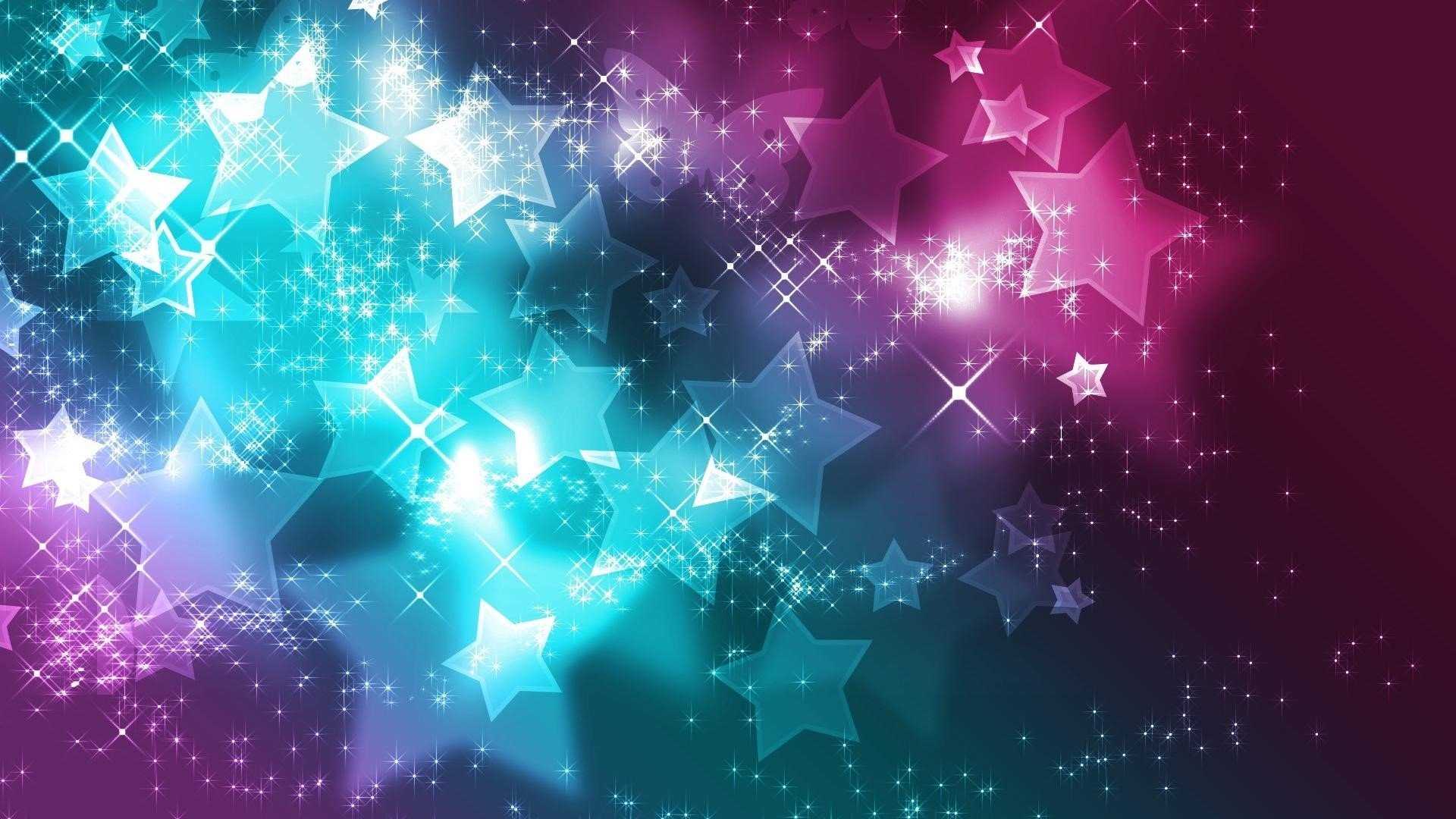 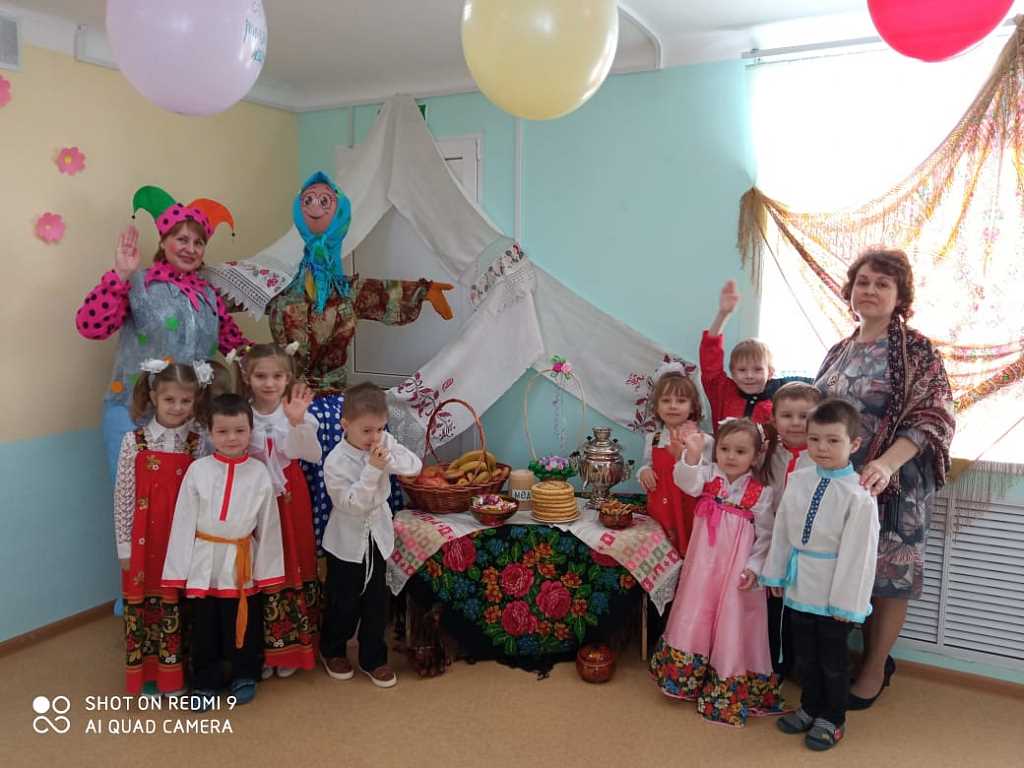 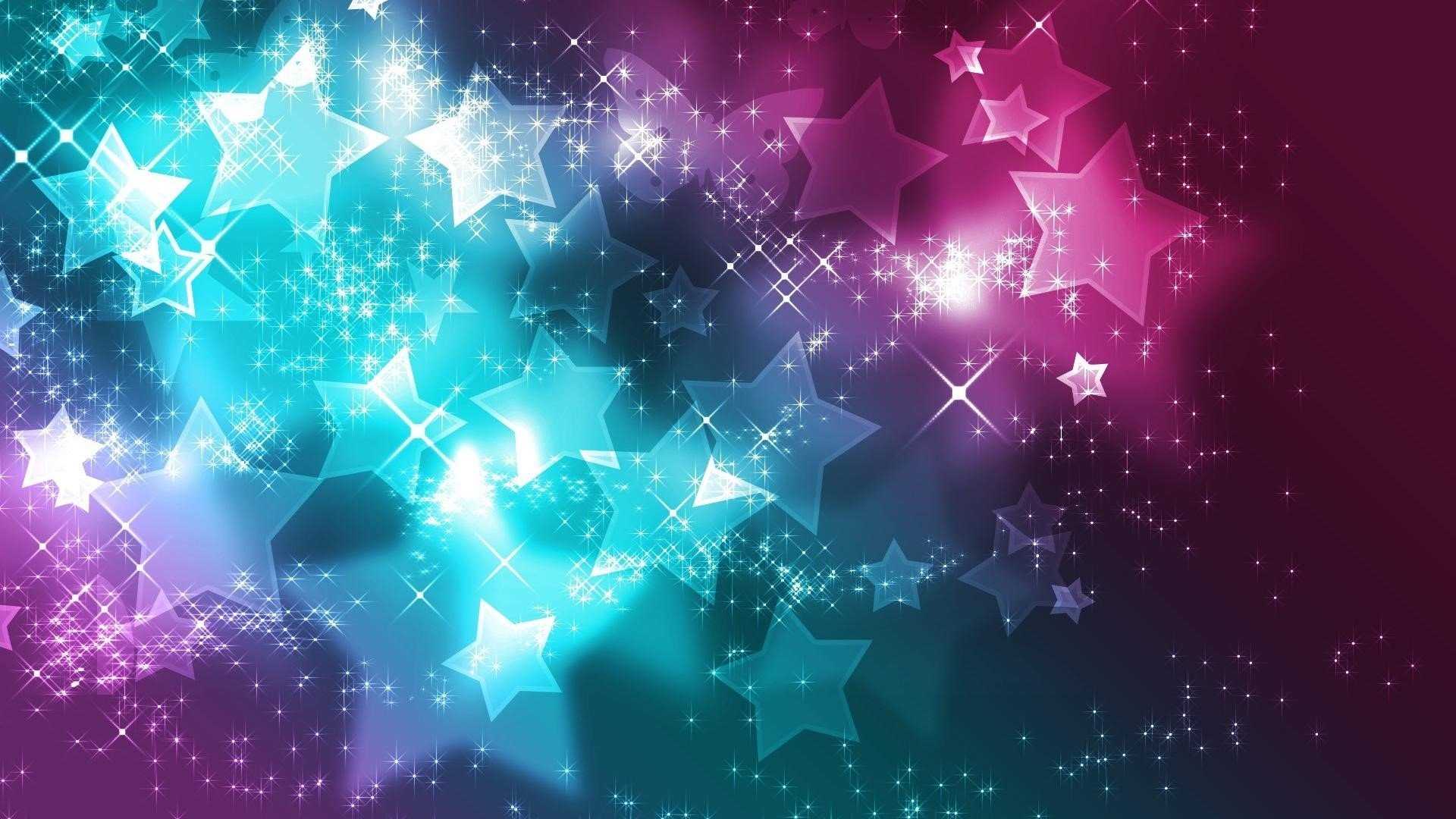 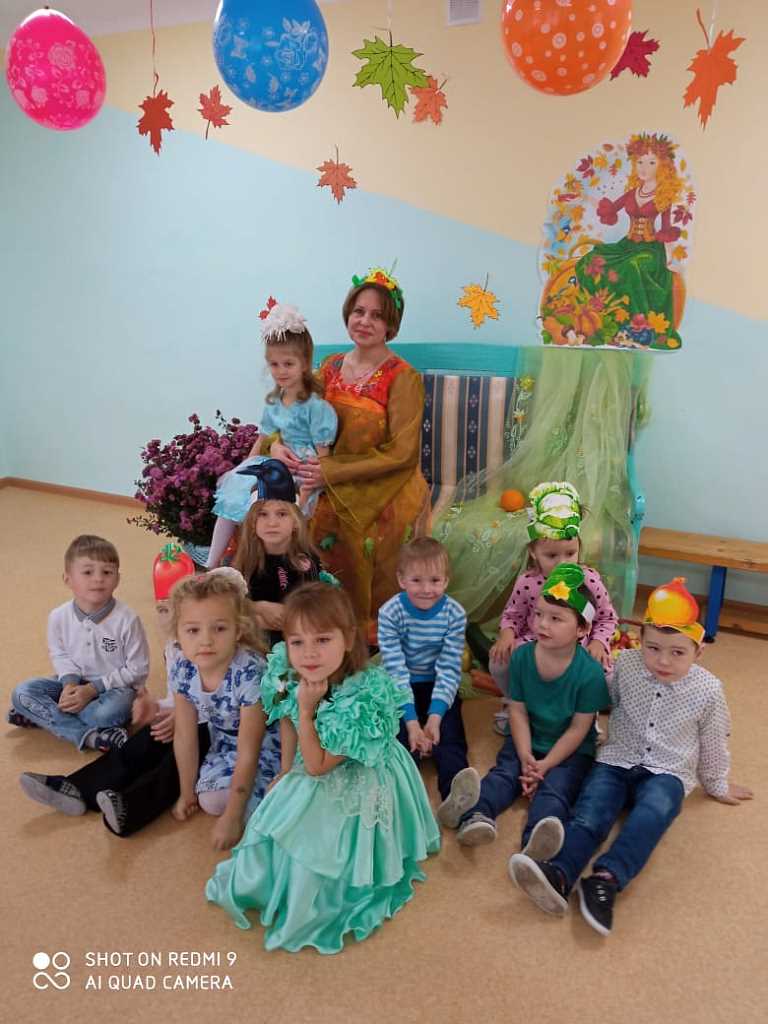 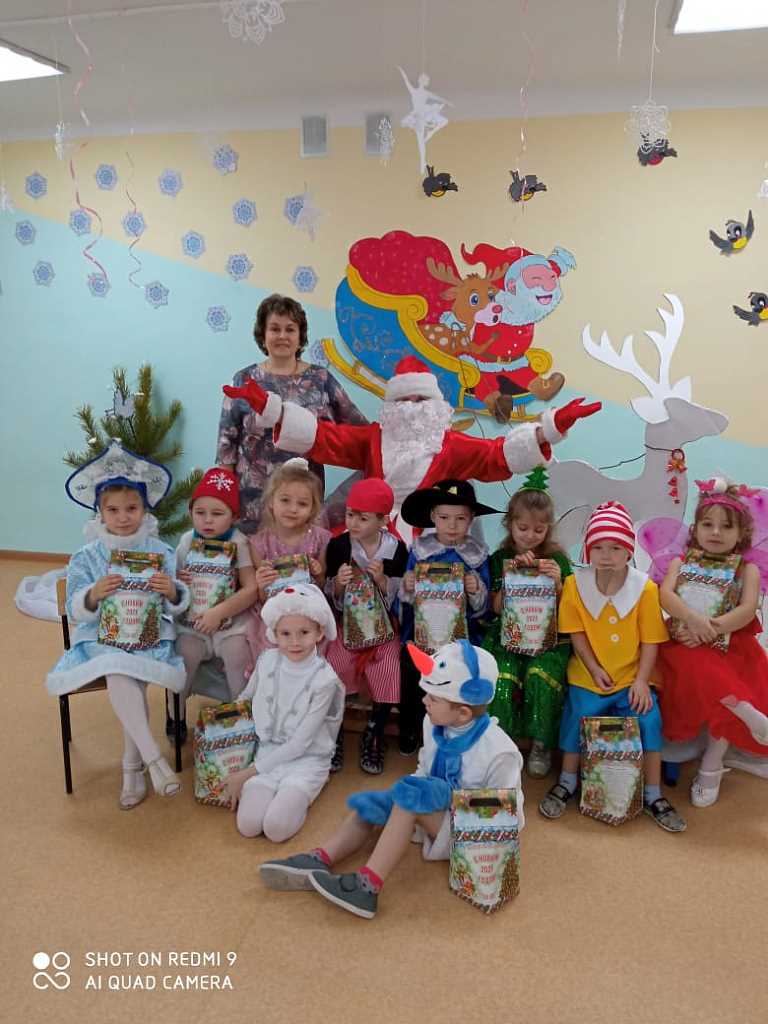 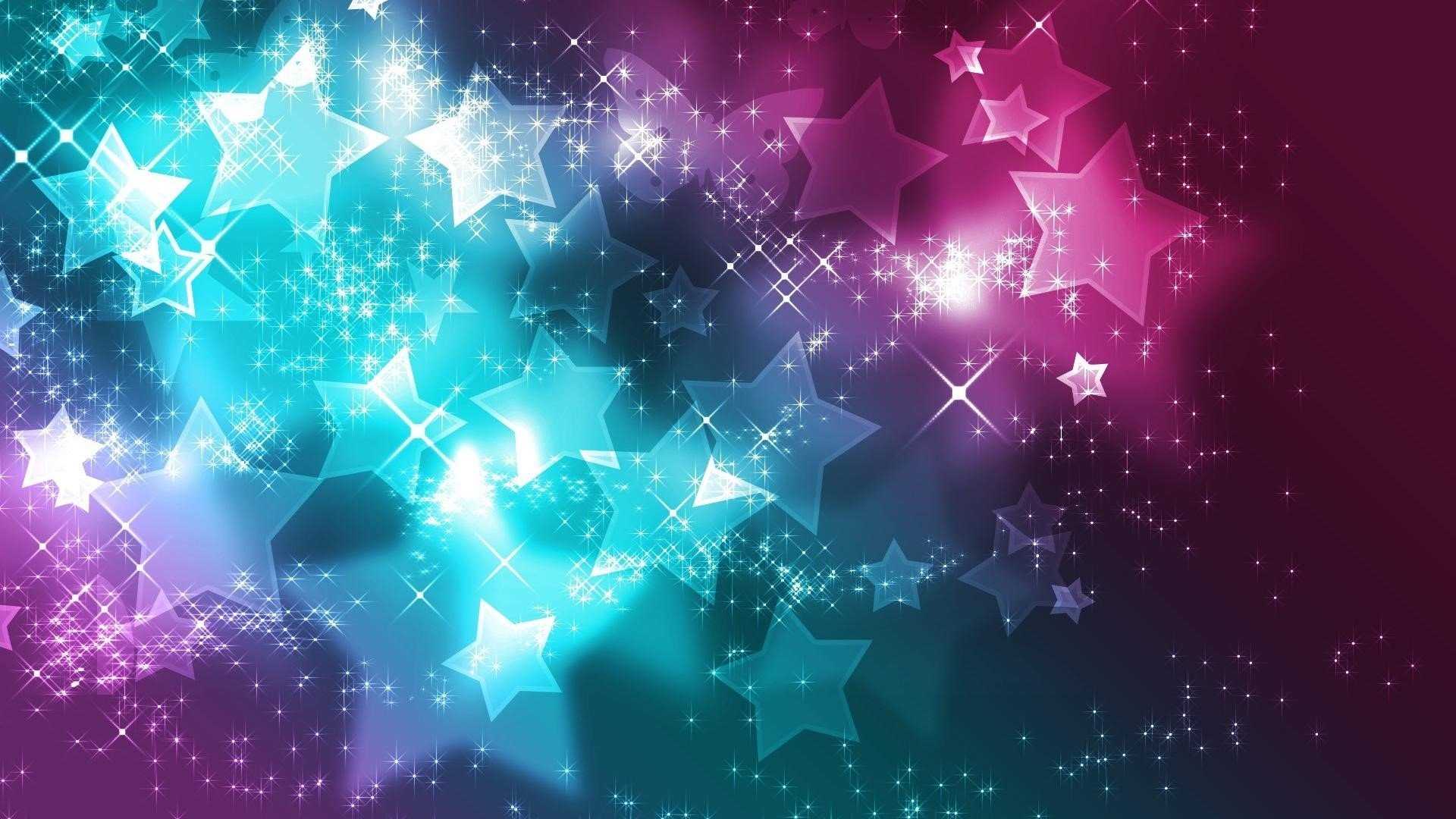 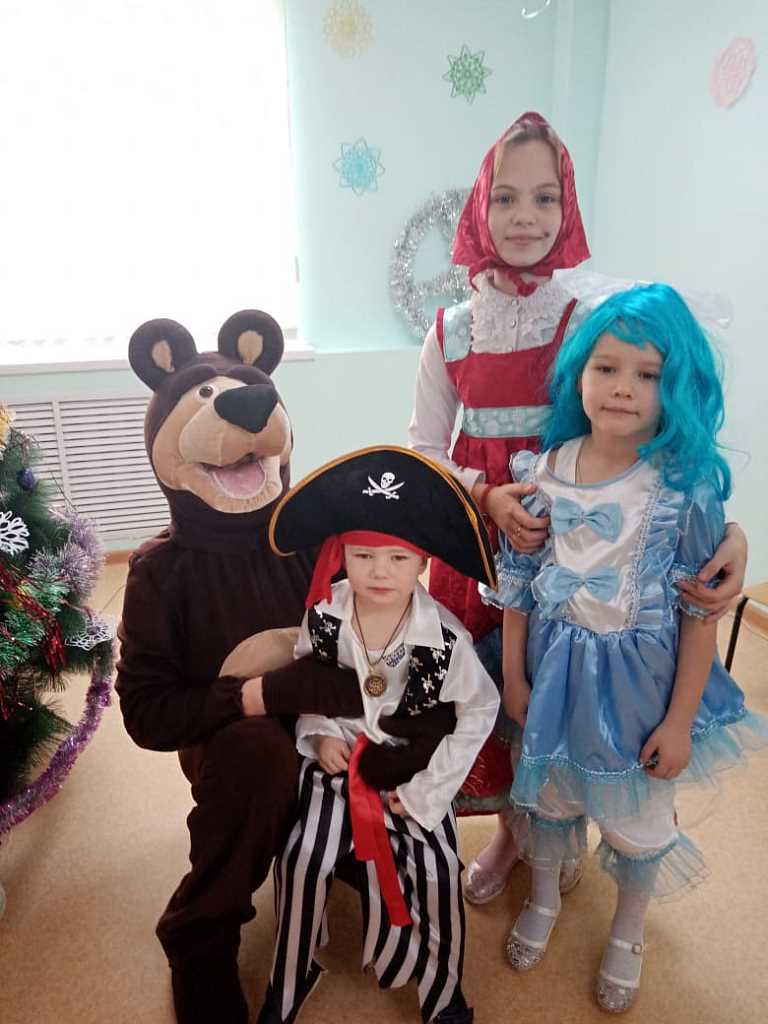 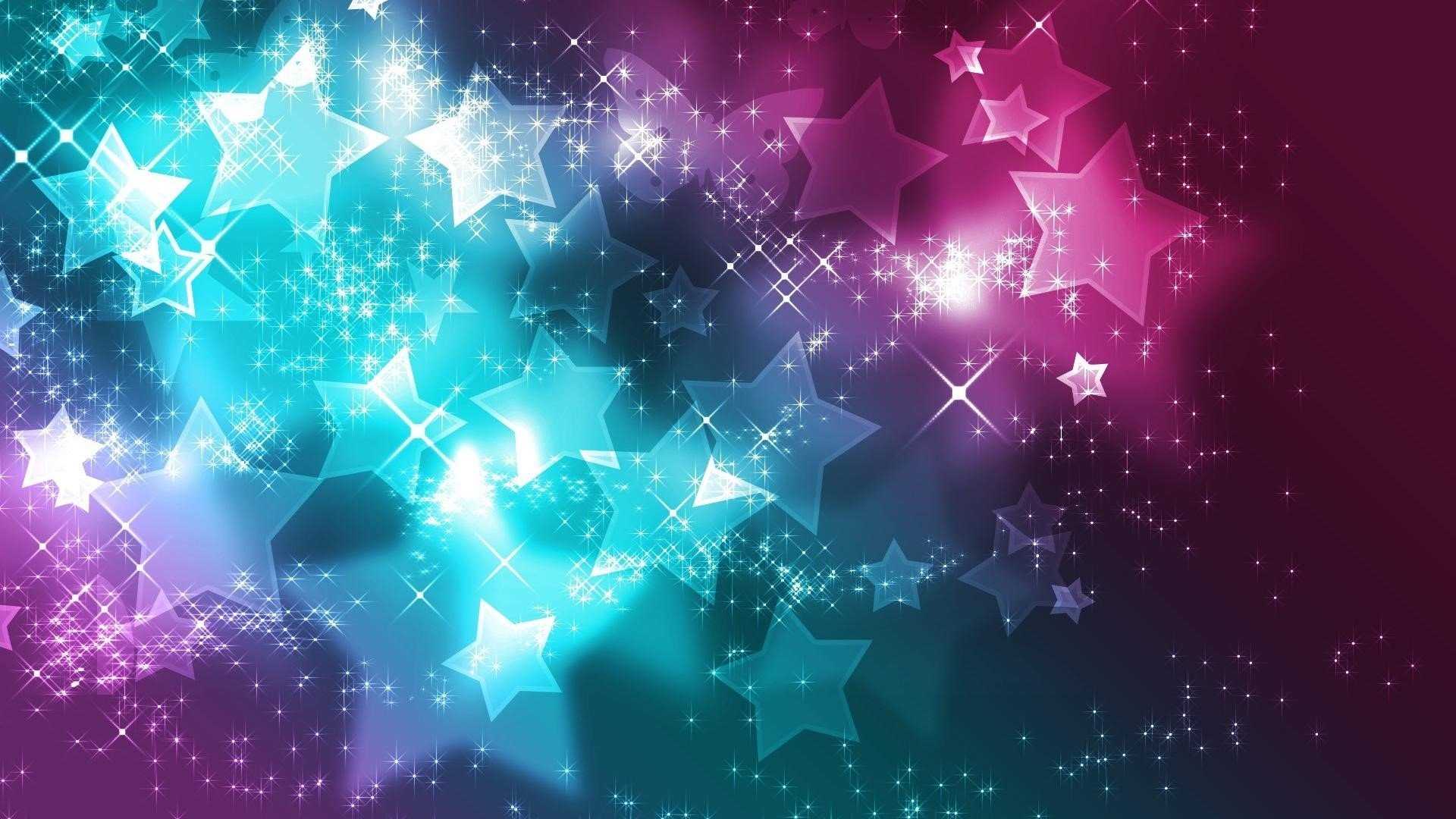 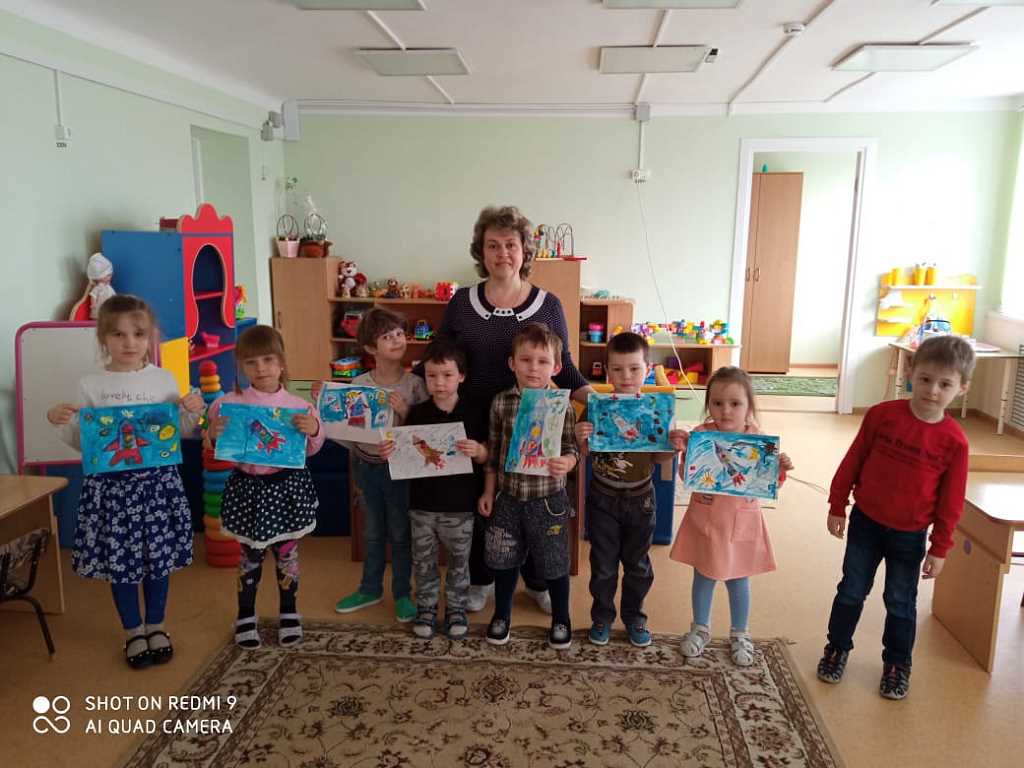 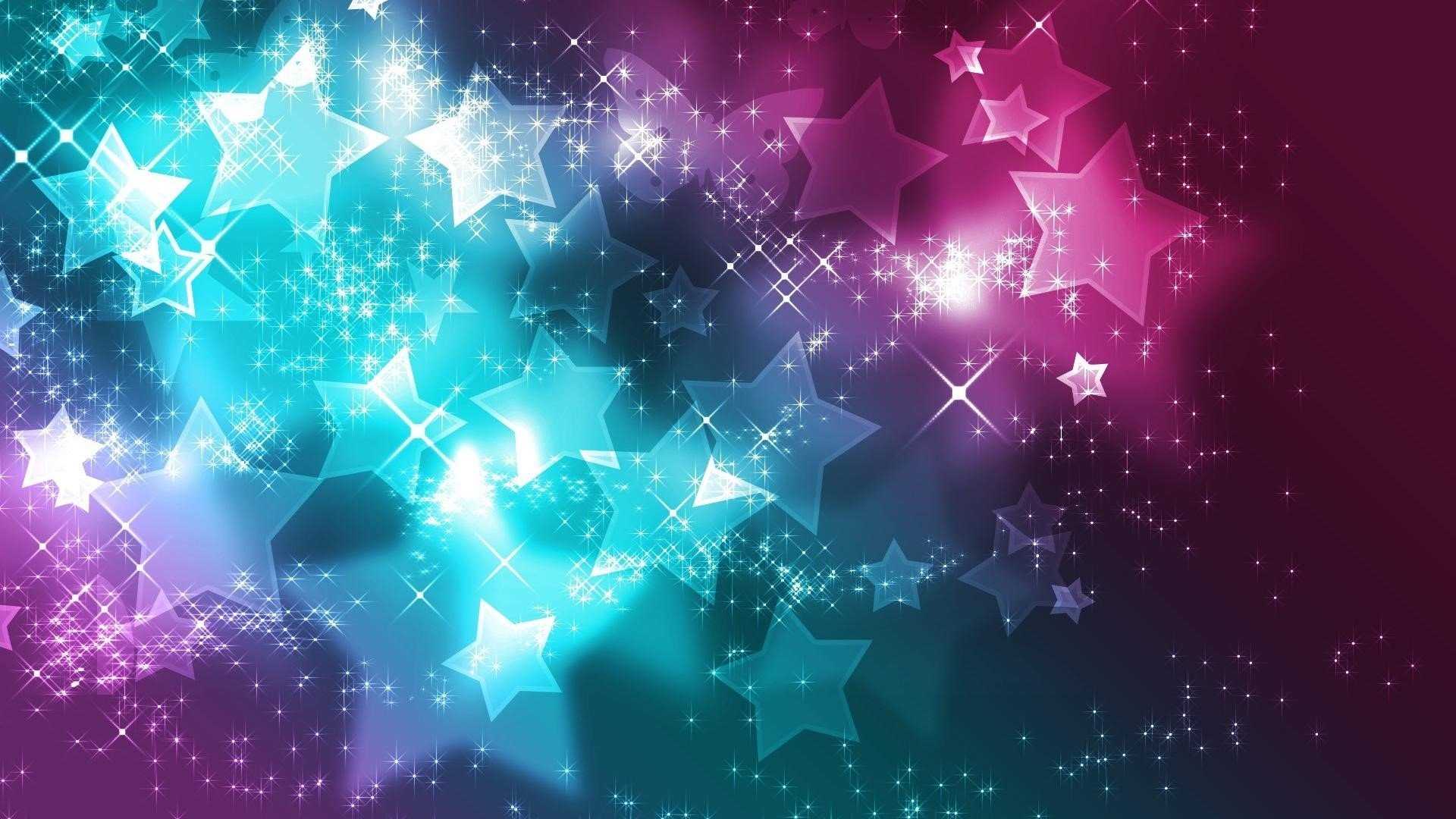 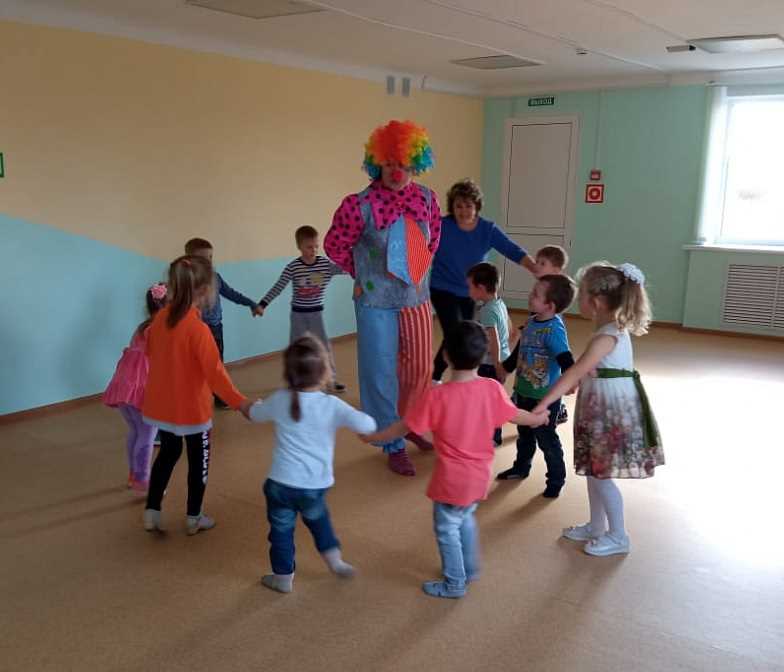 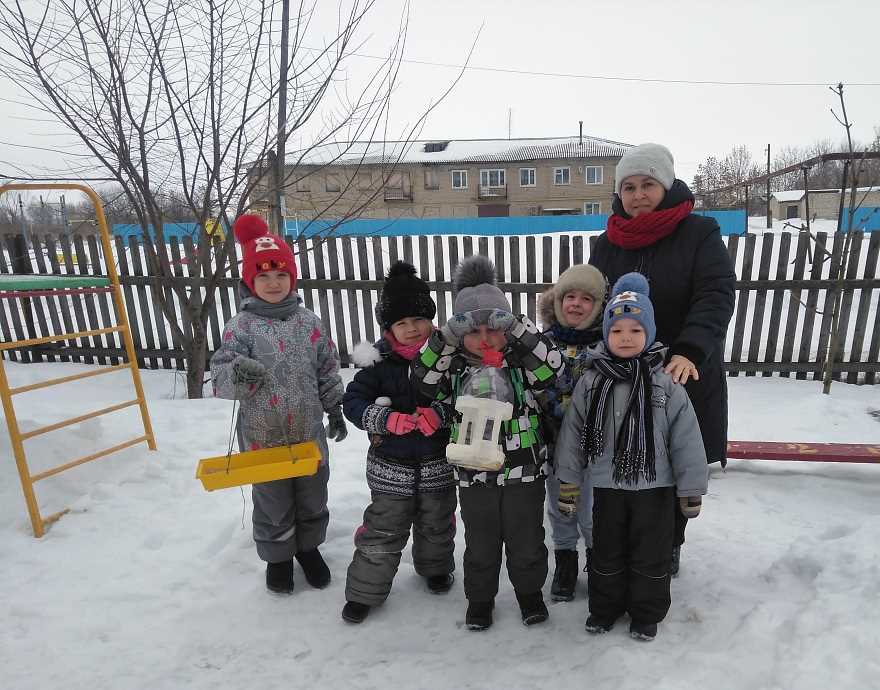 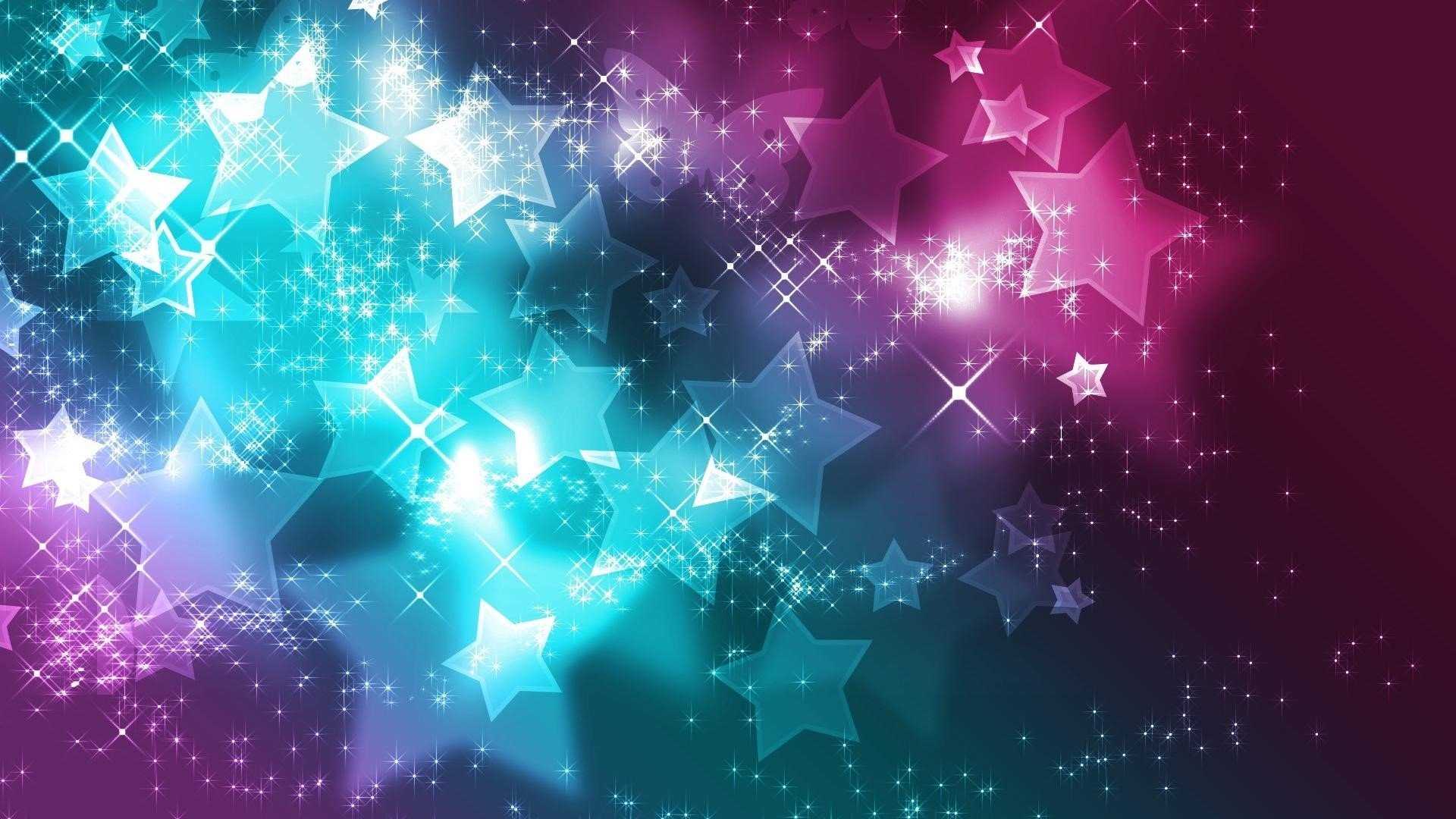 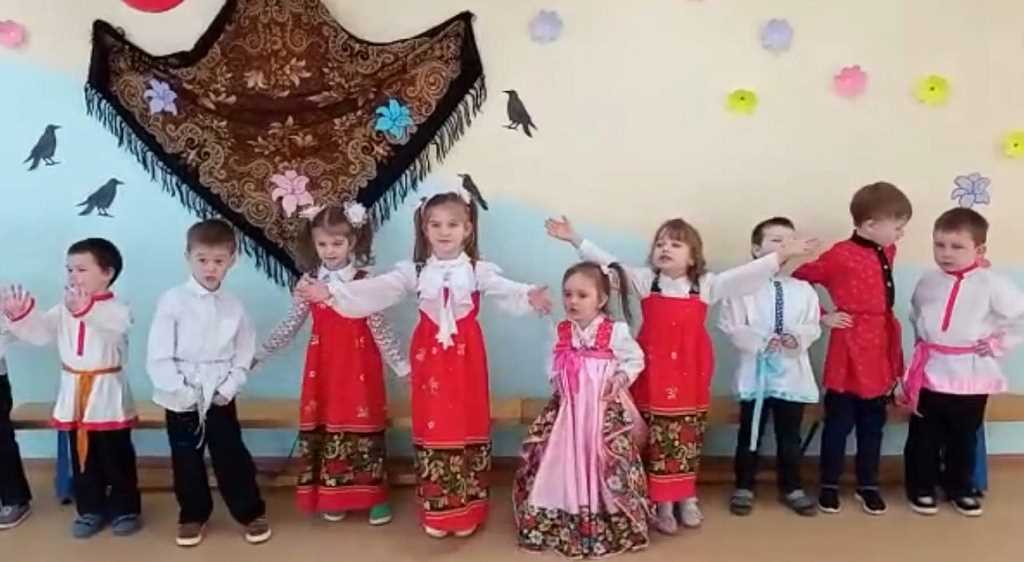 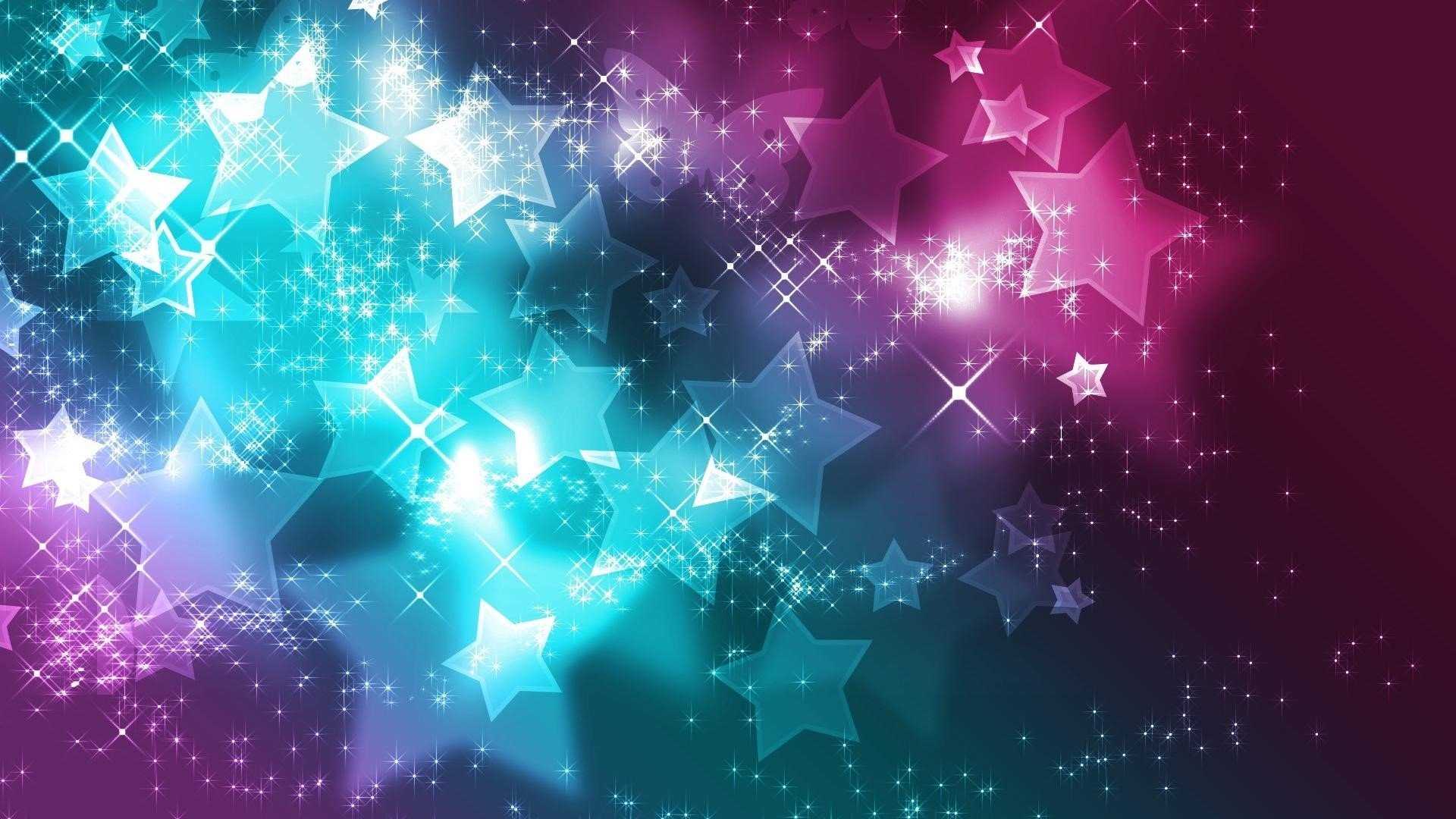 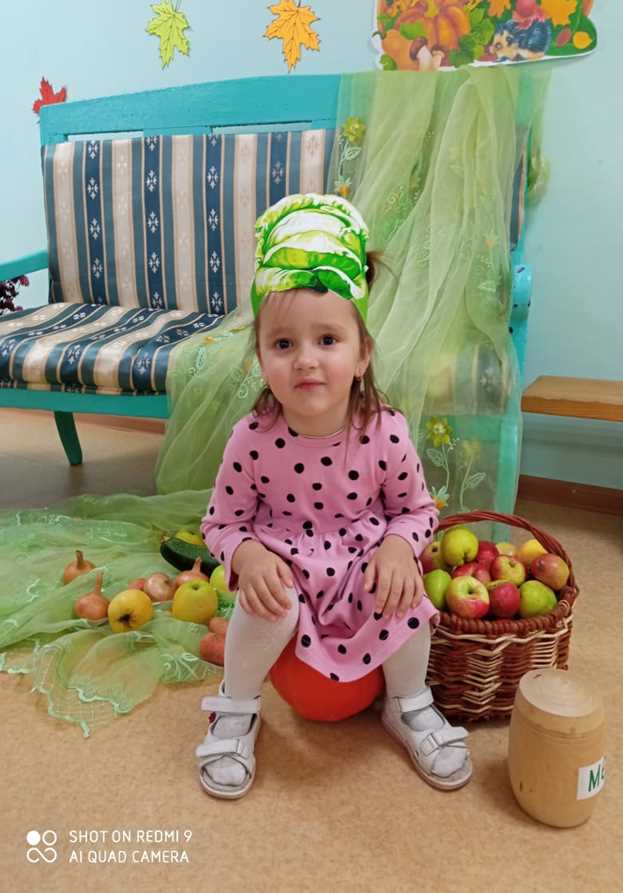 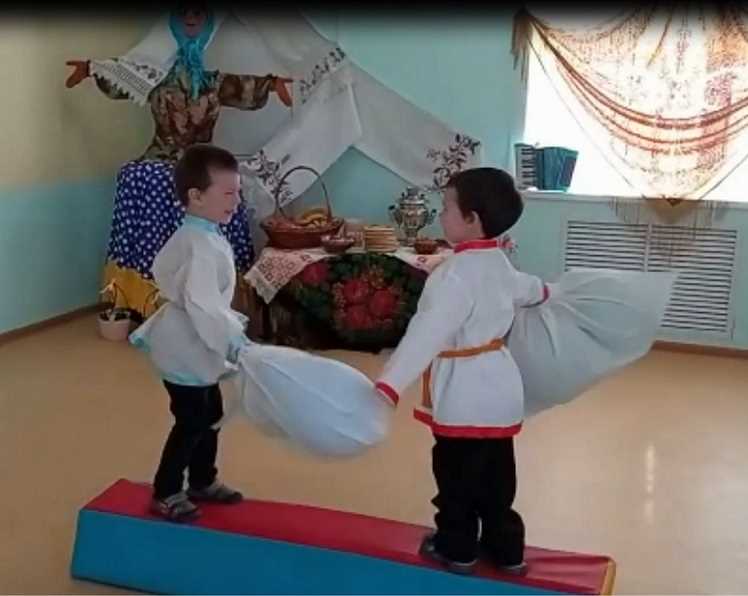 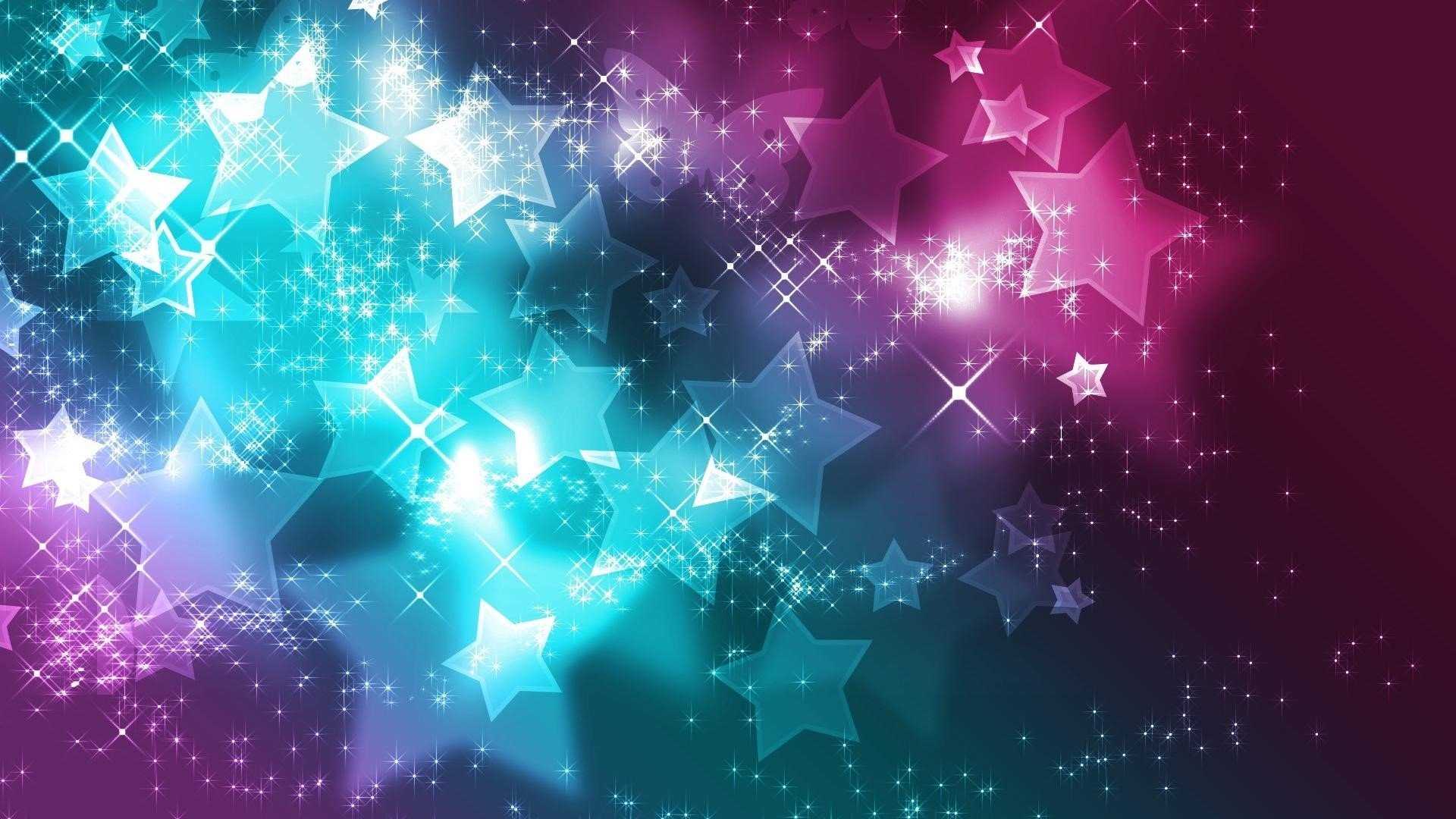 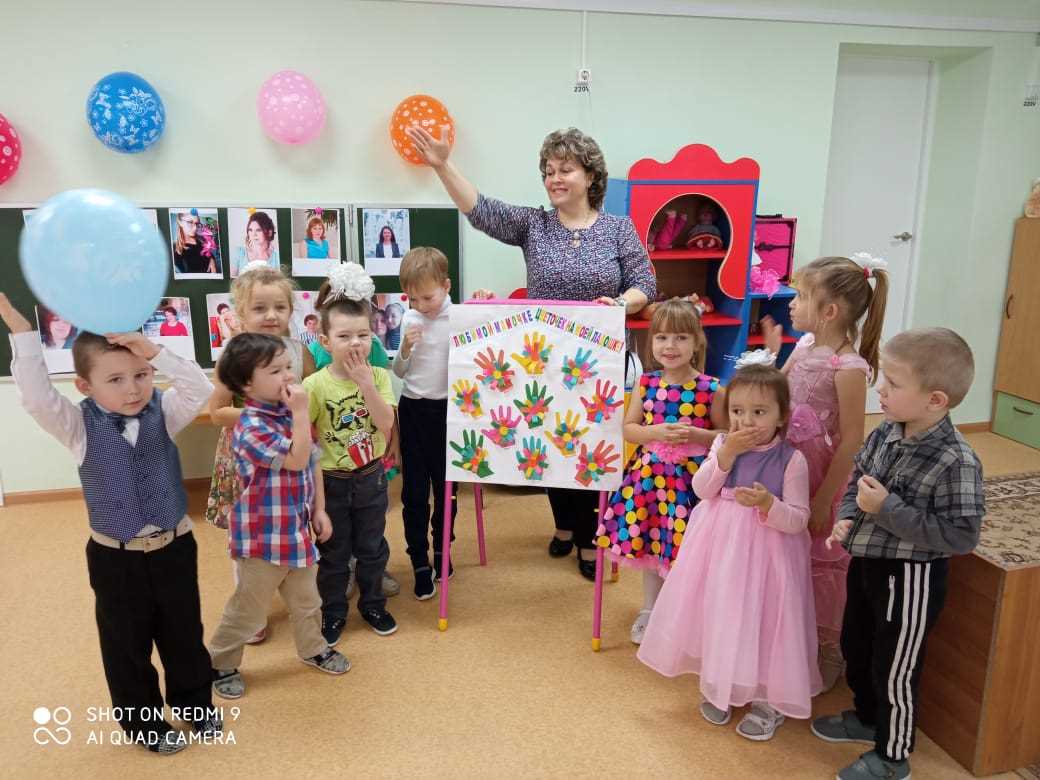 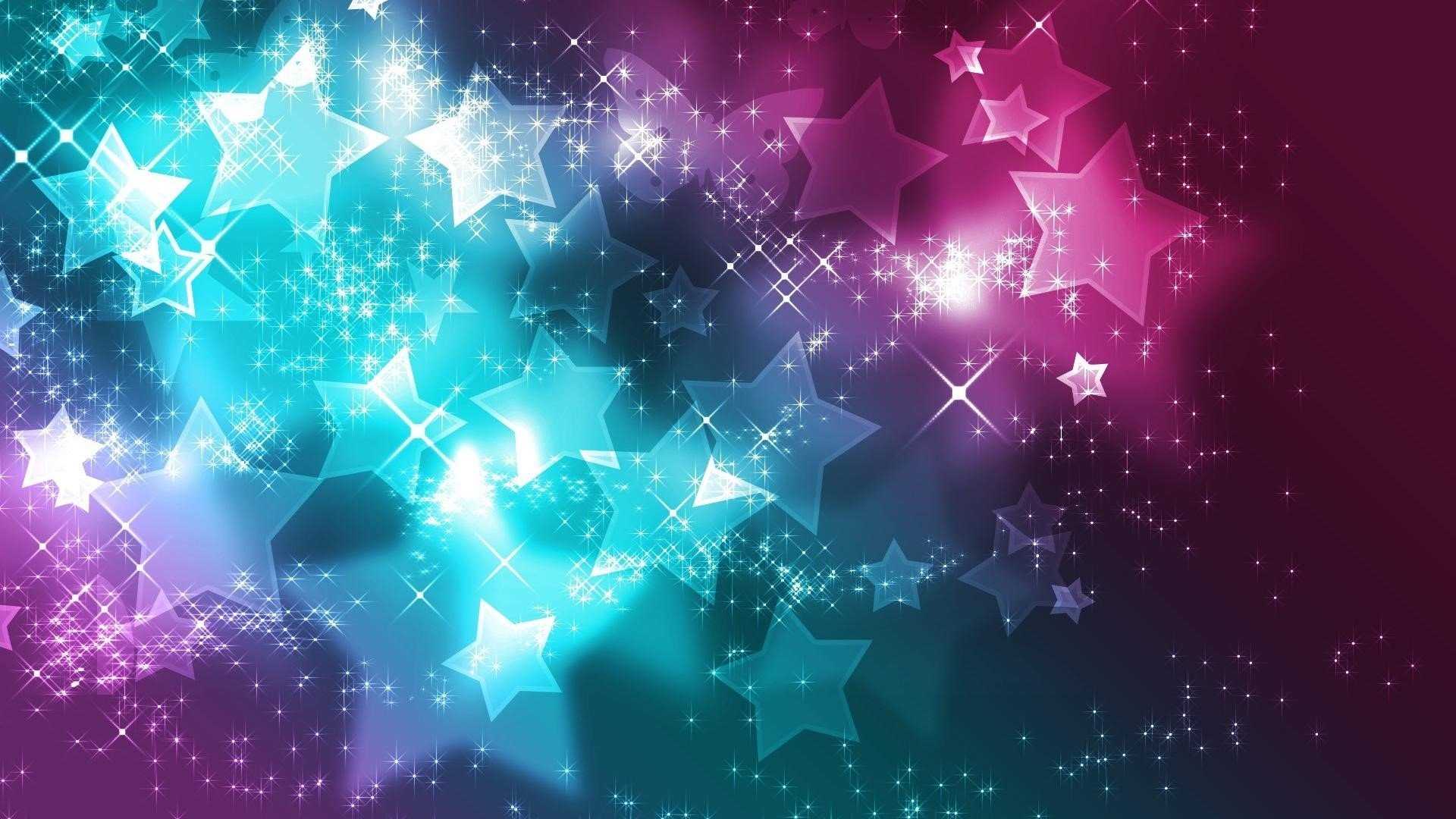 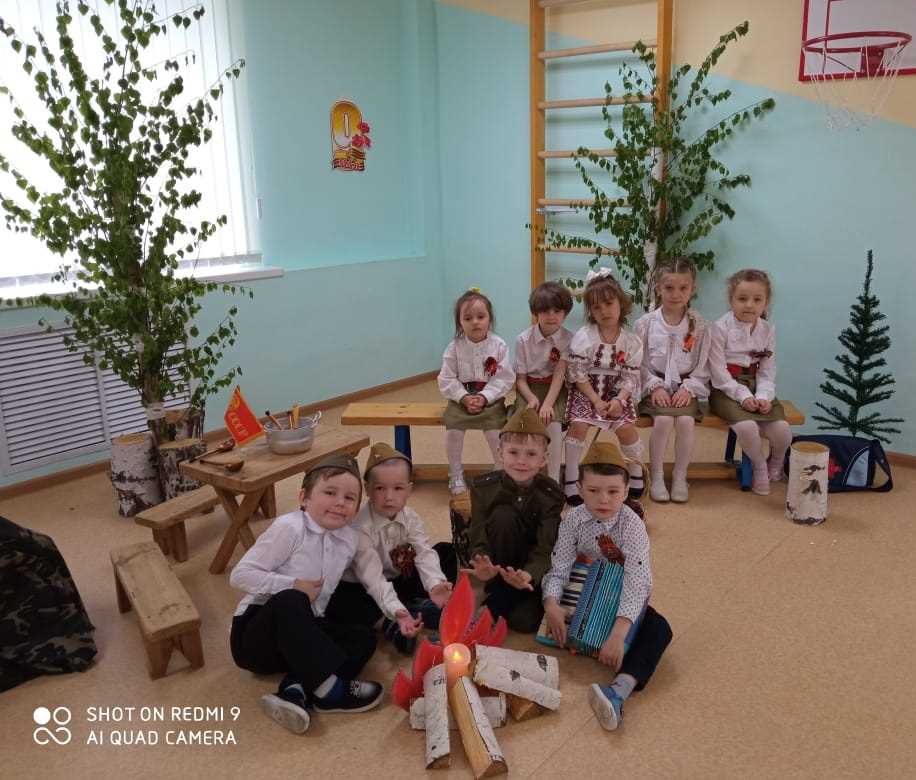 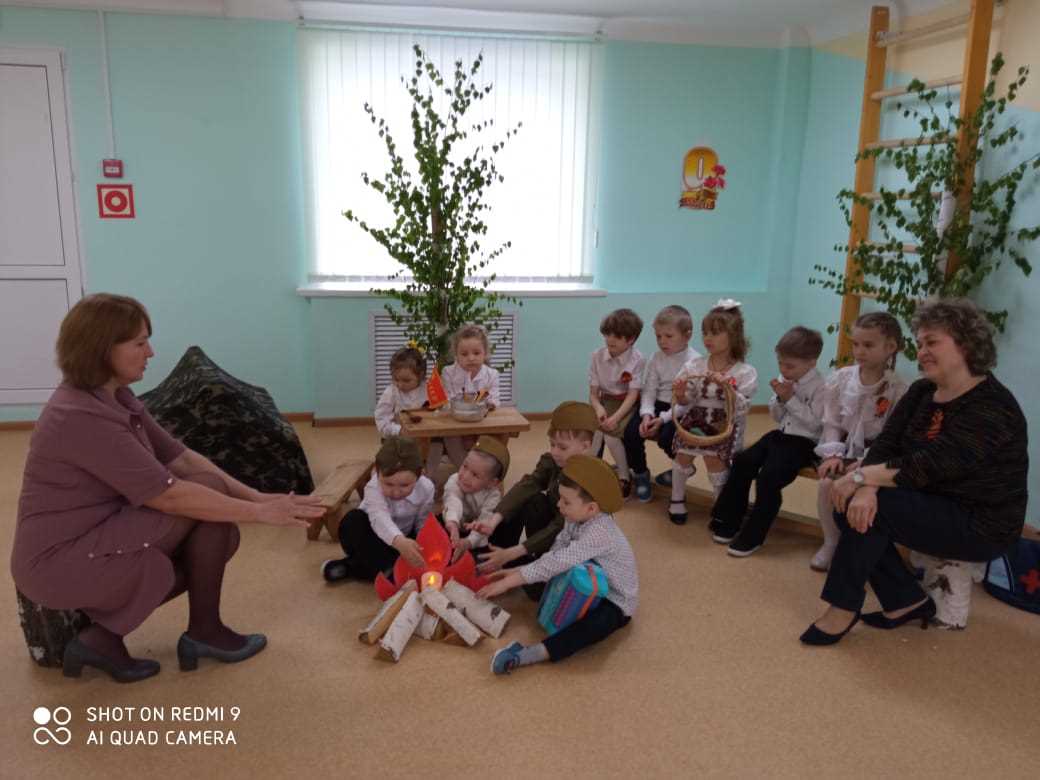 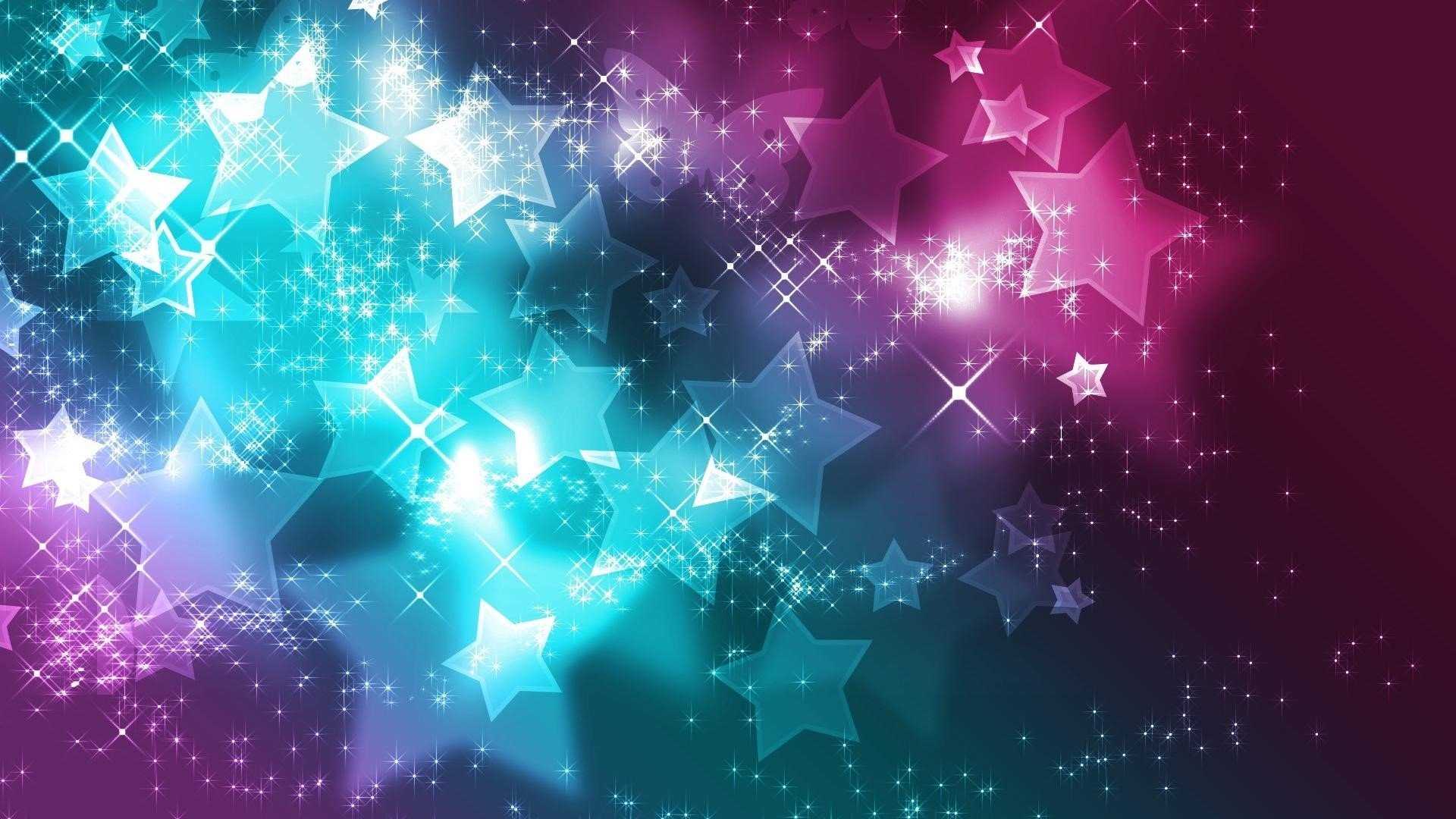 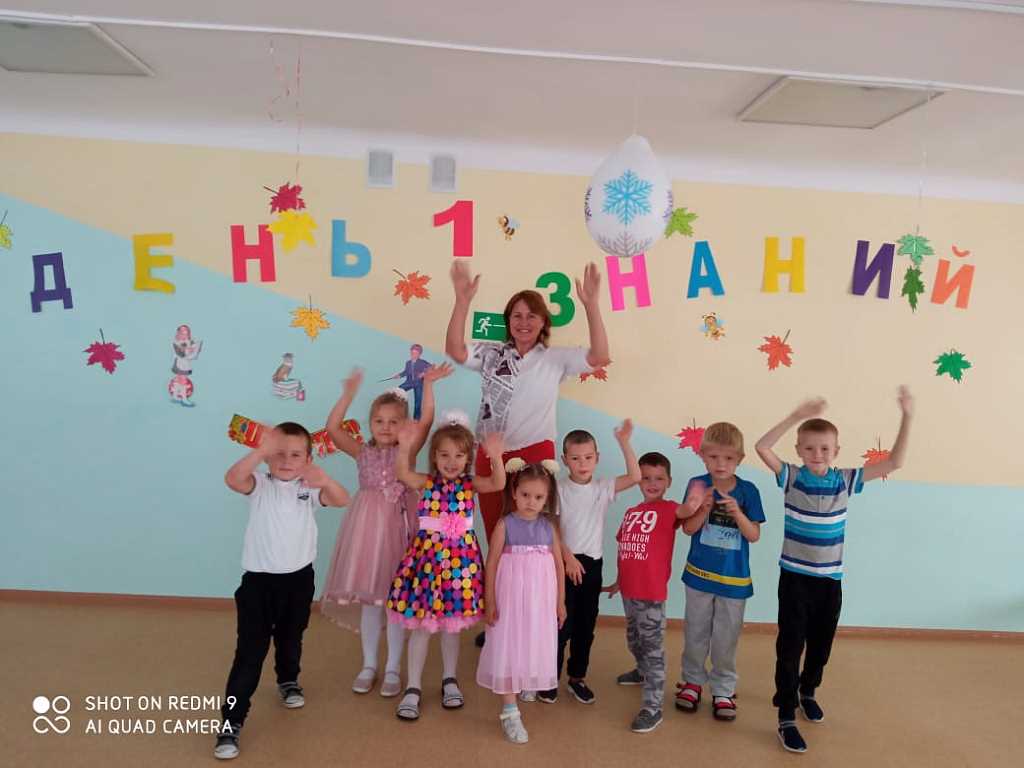 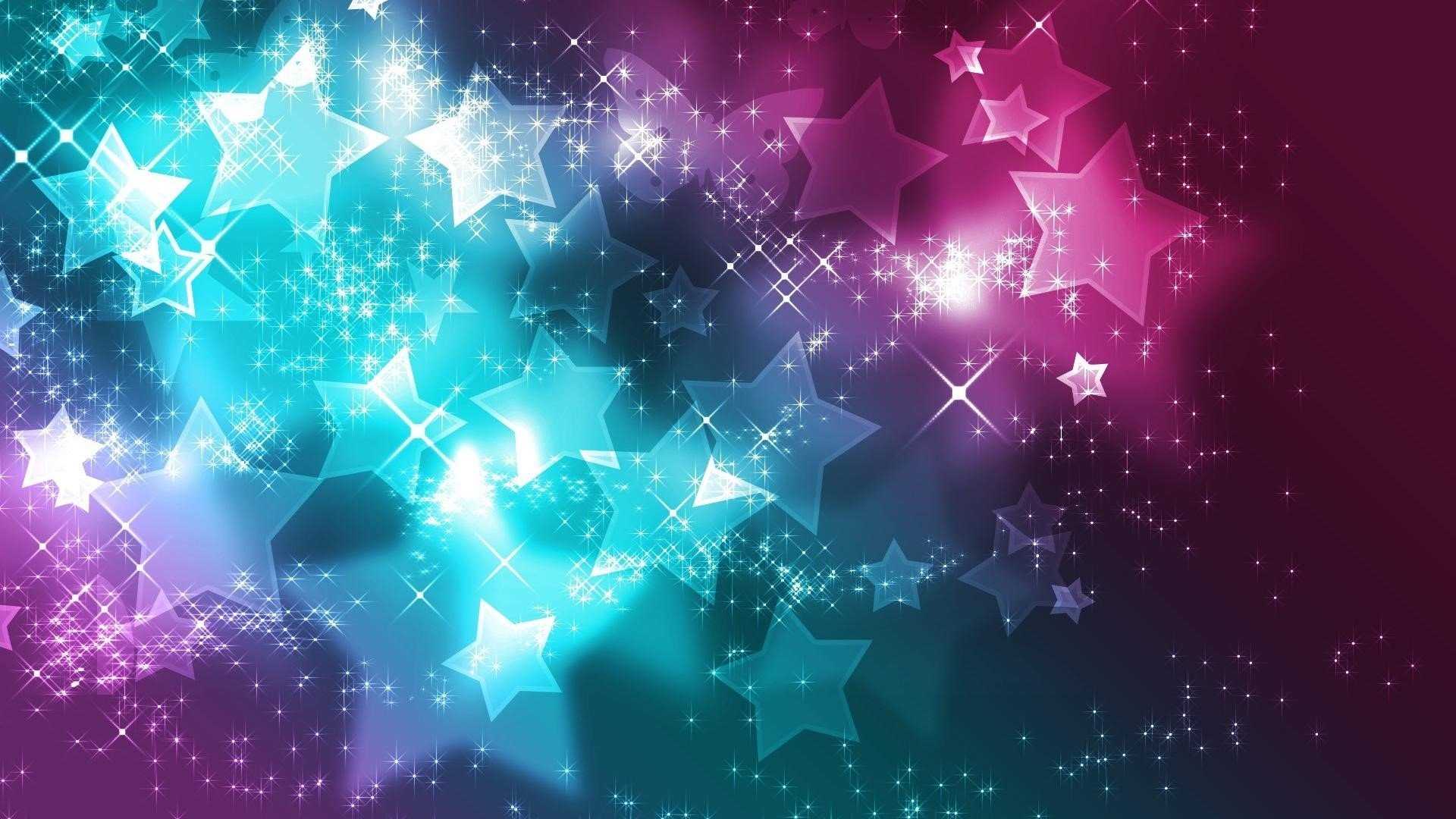 «Детский сад 
«Колокольчик»
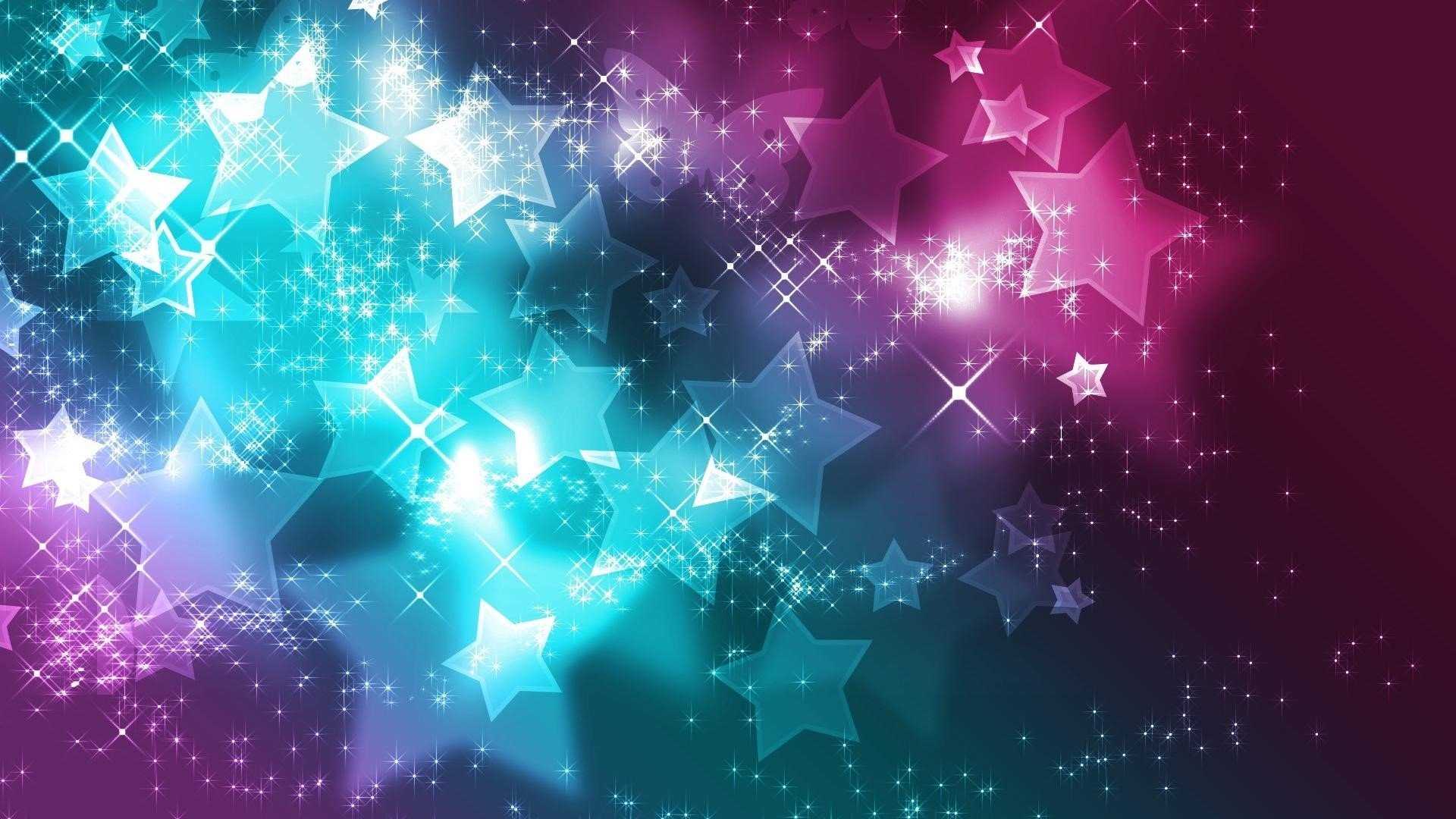 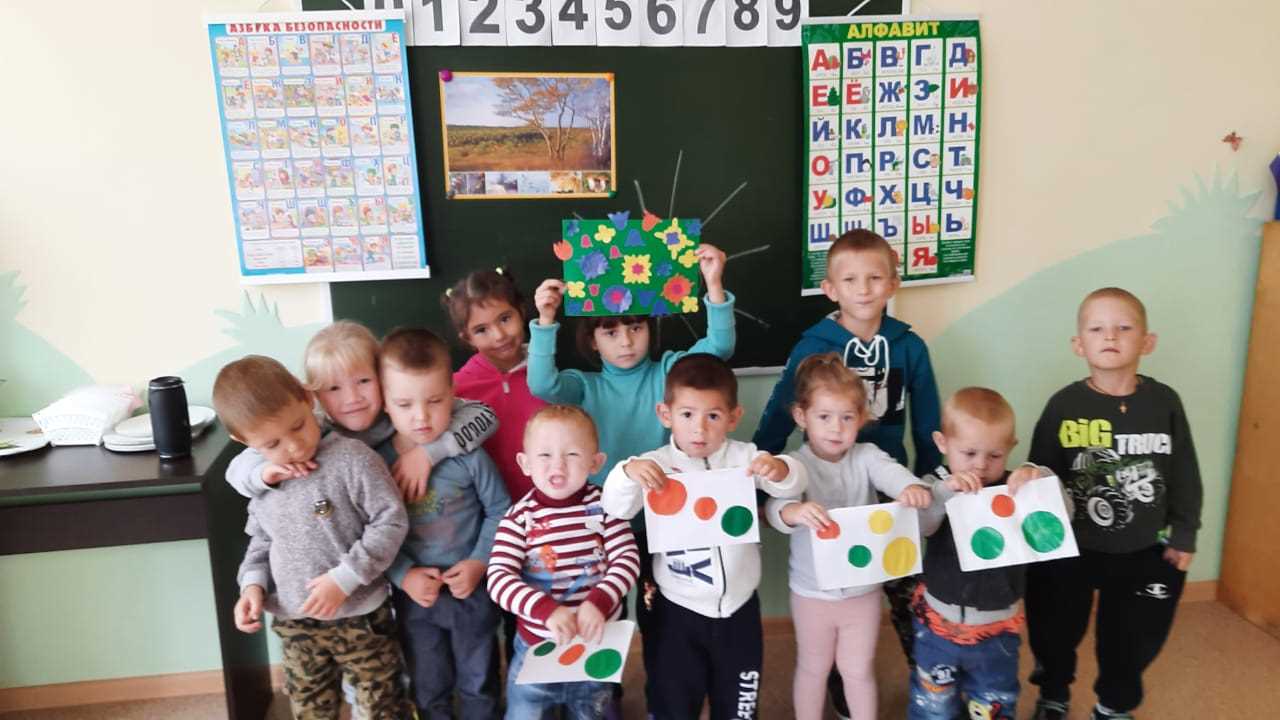 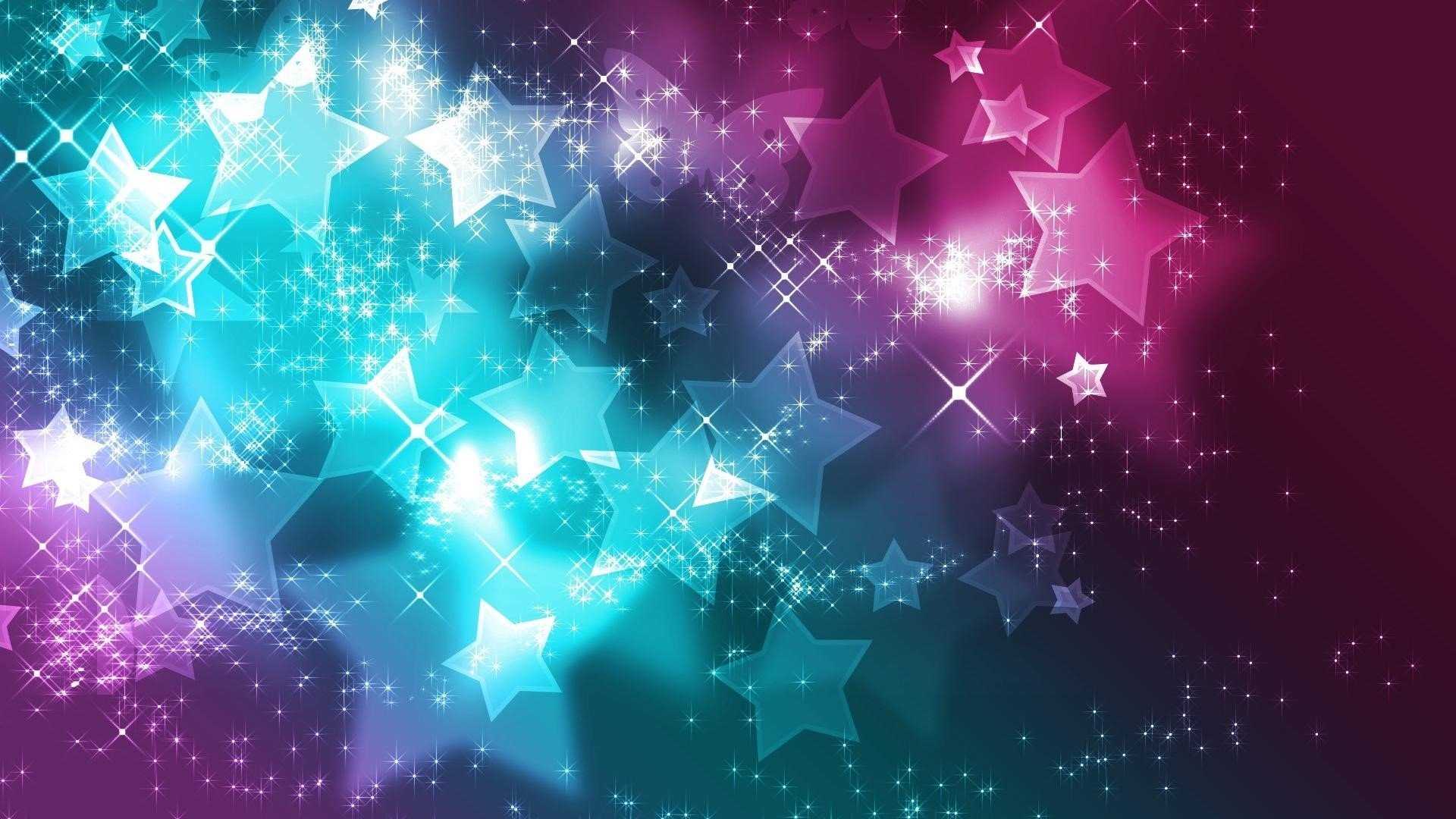 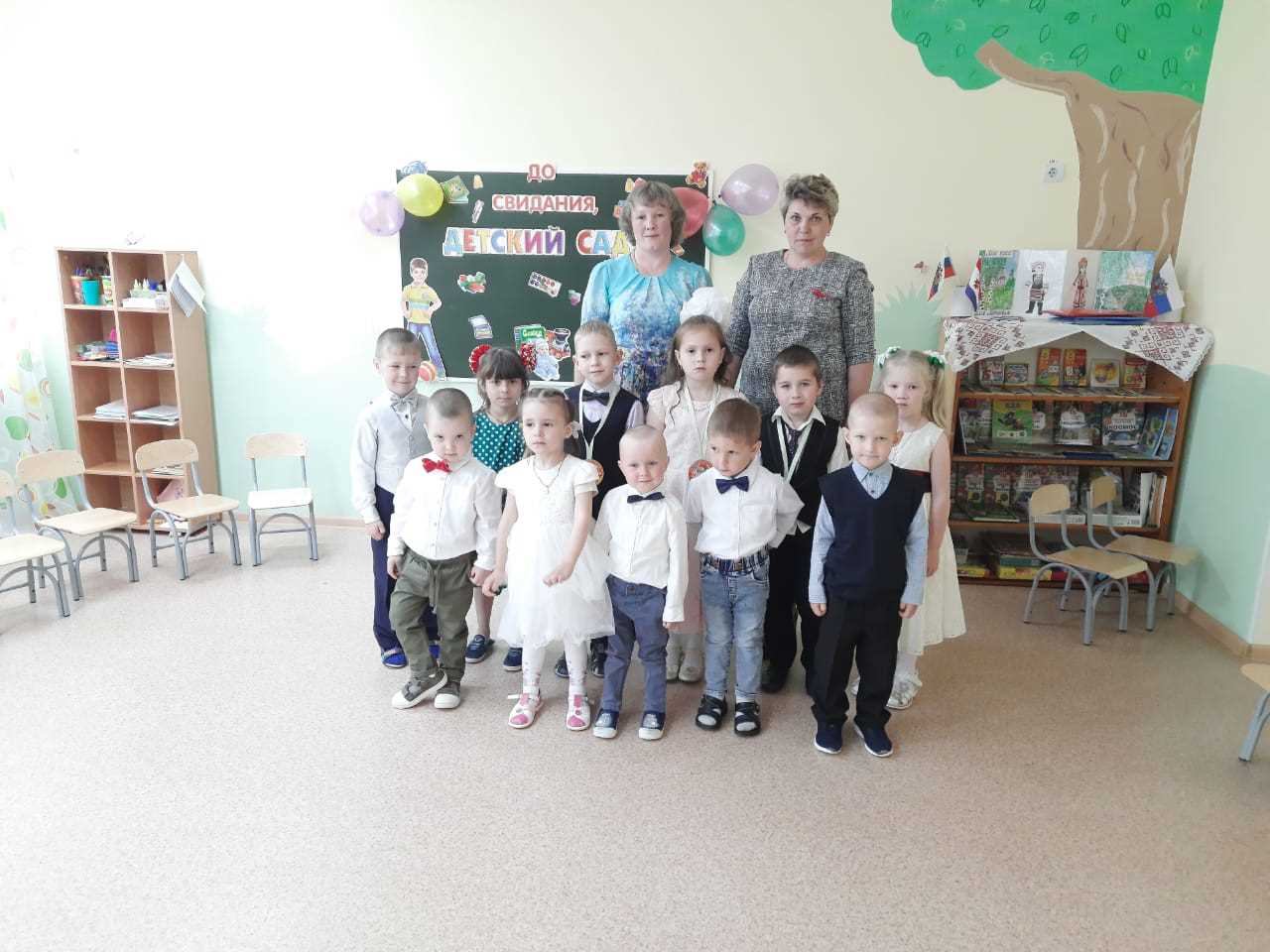 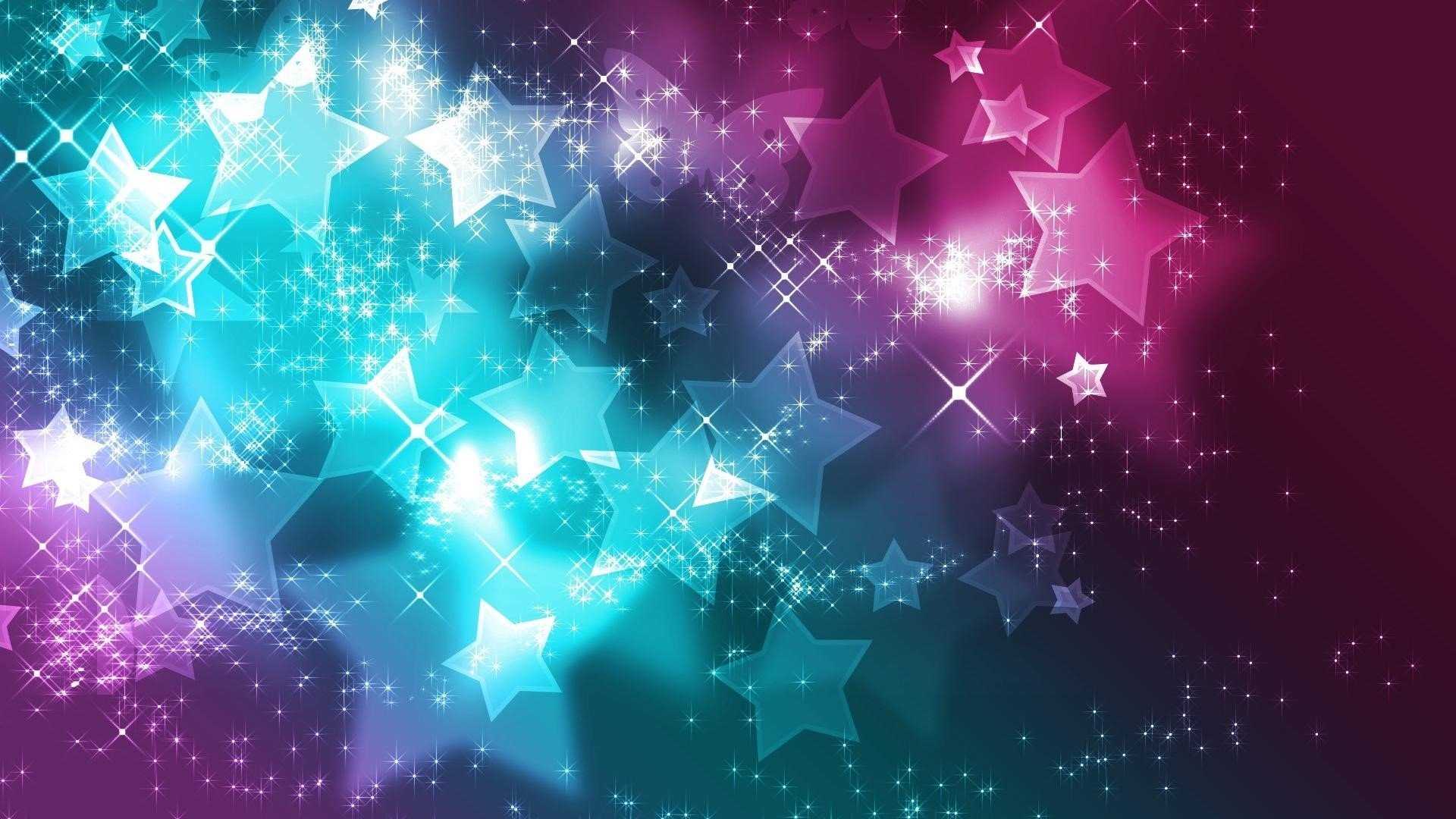 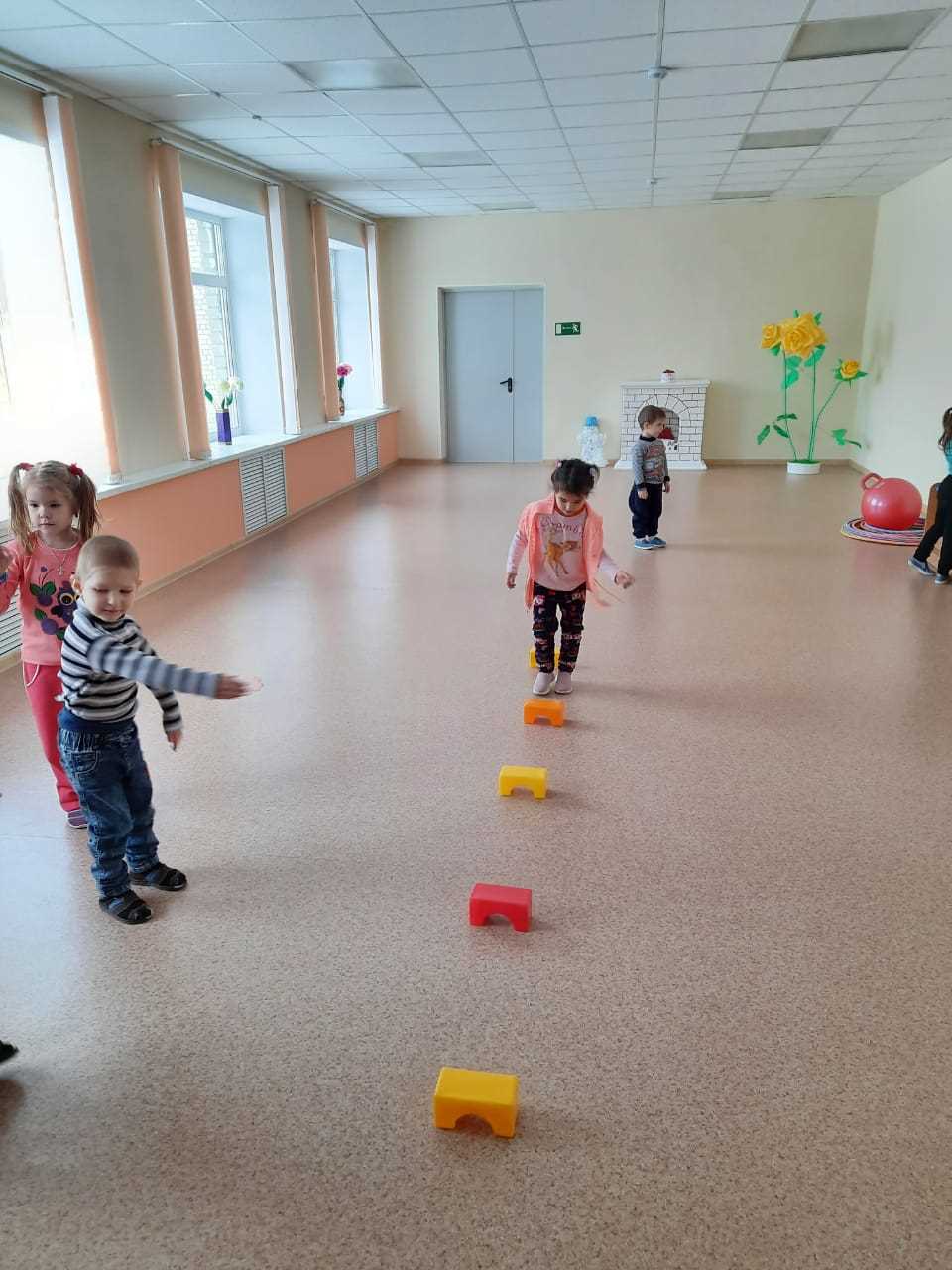 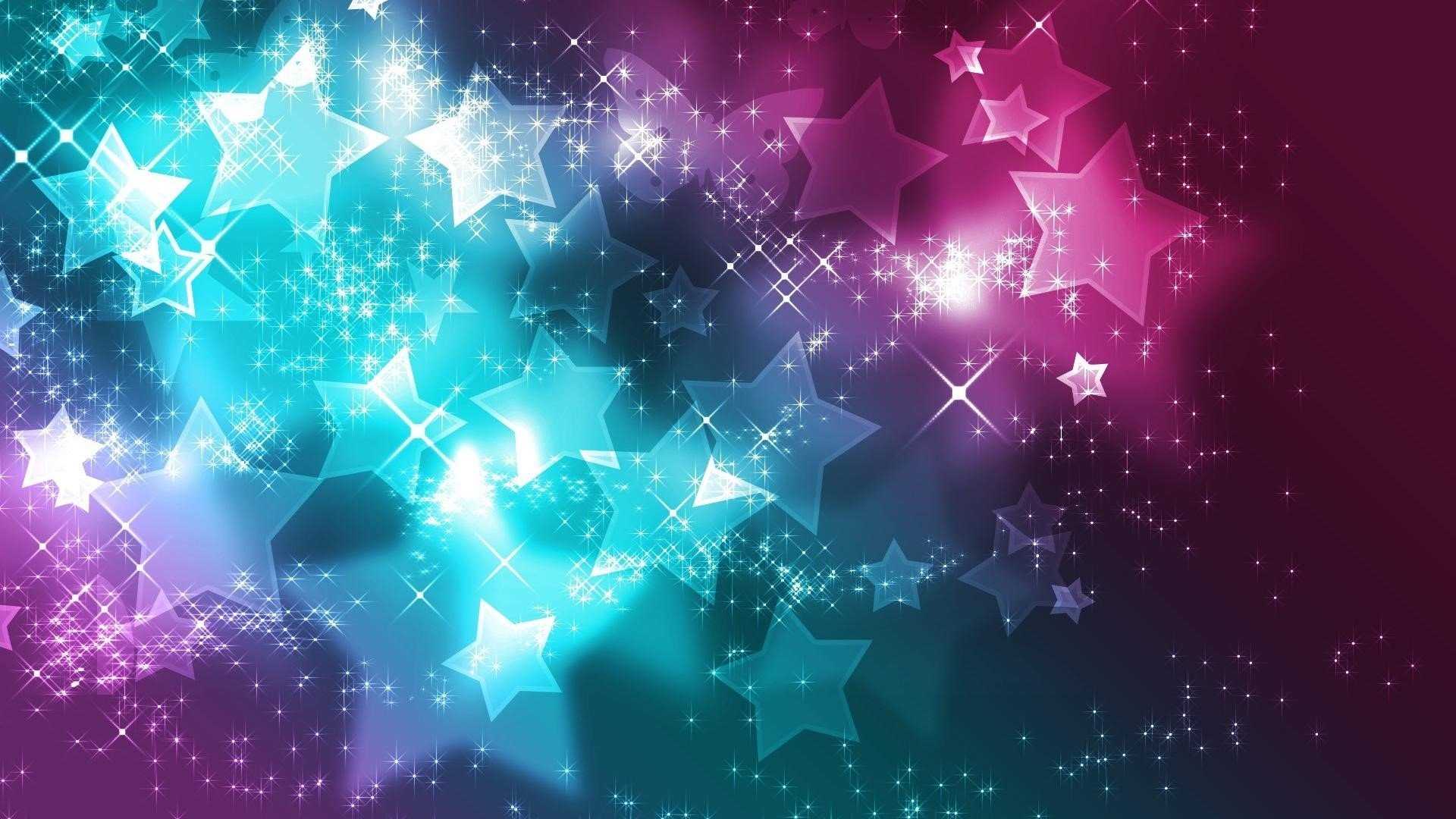 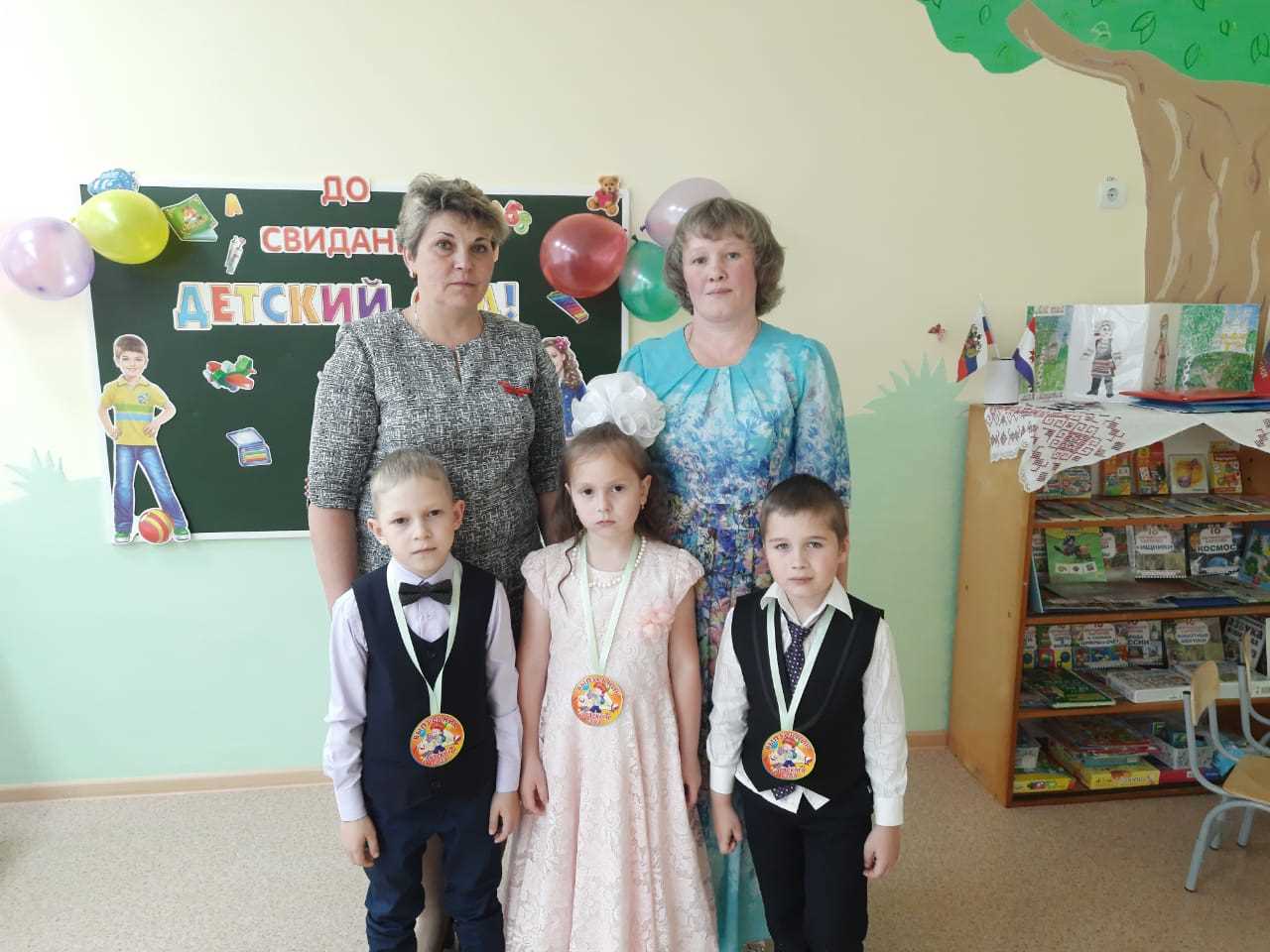 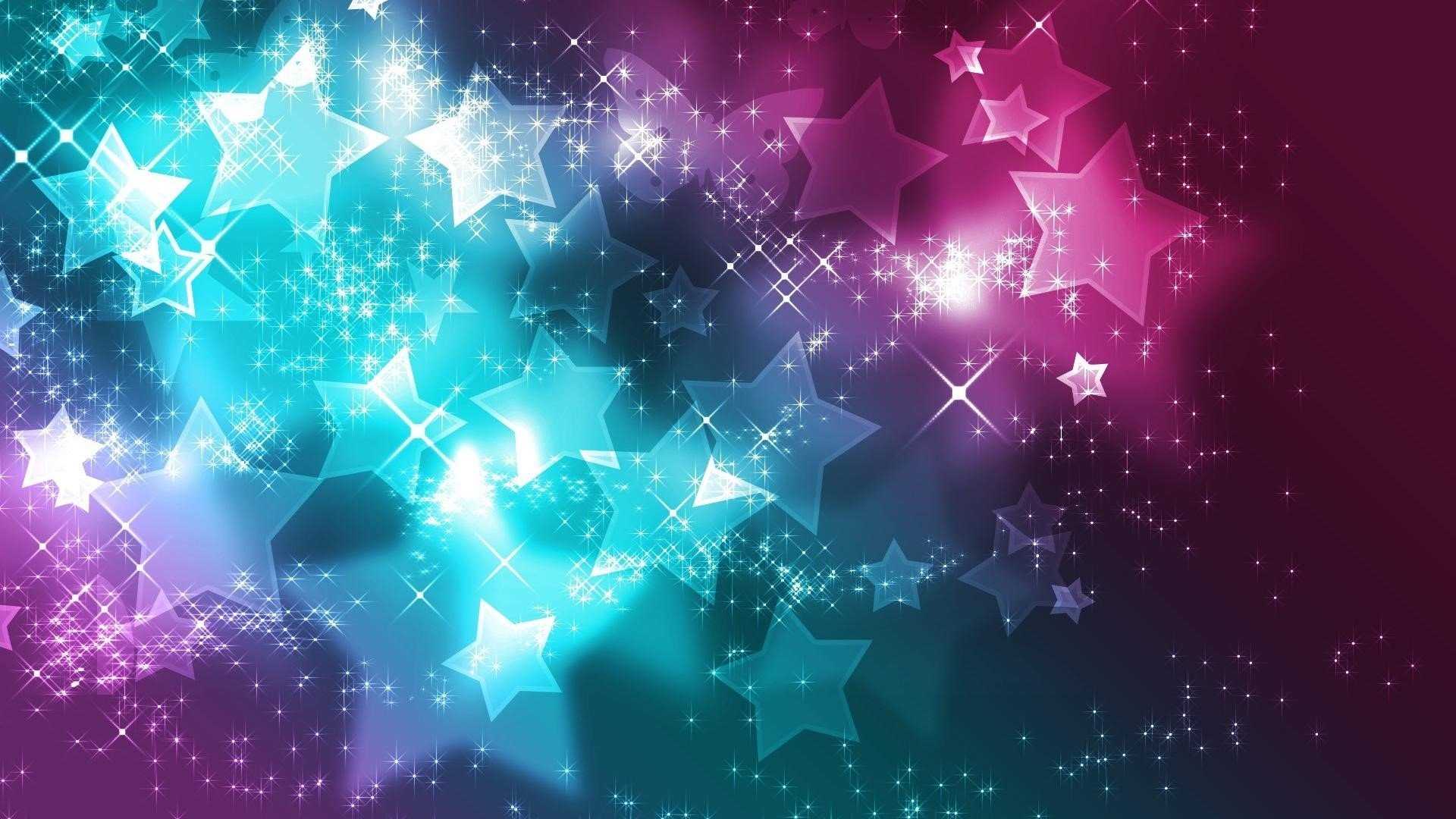 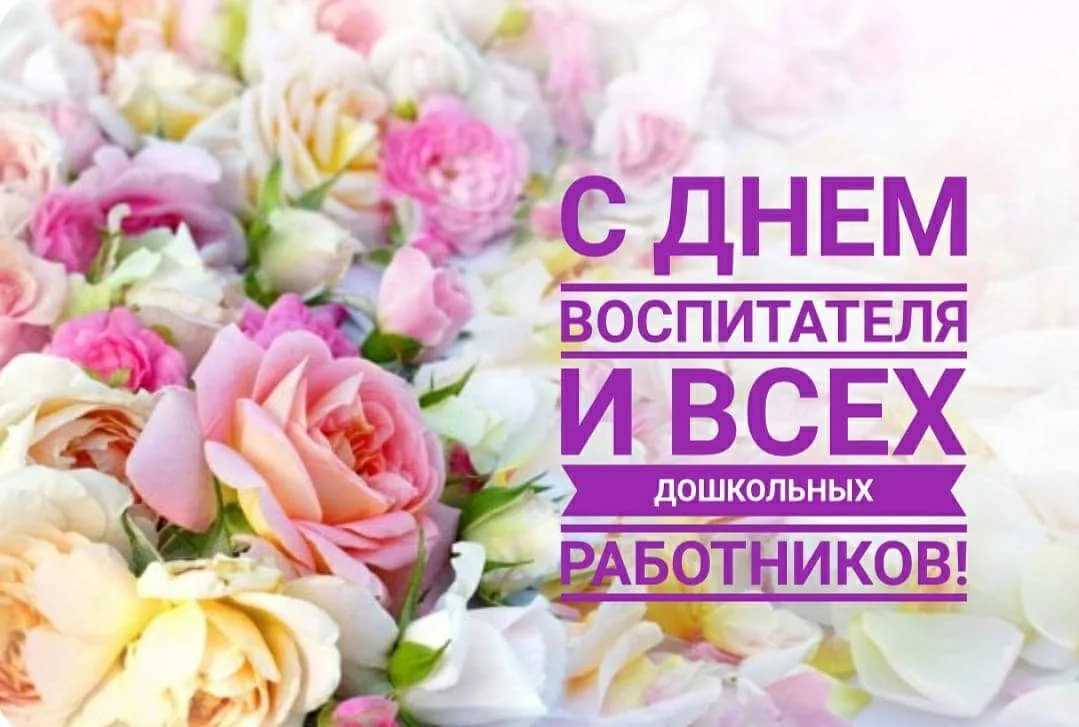